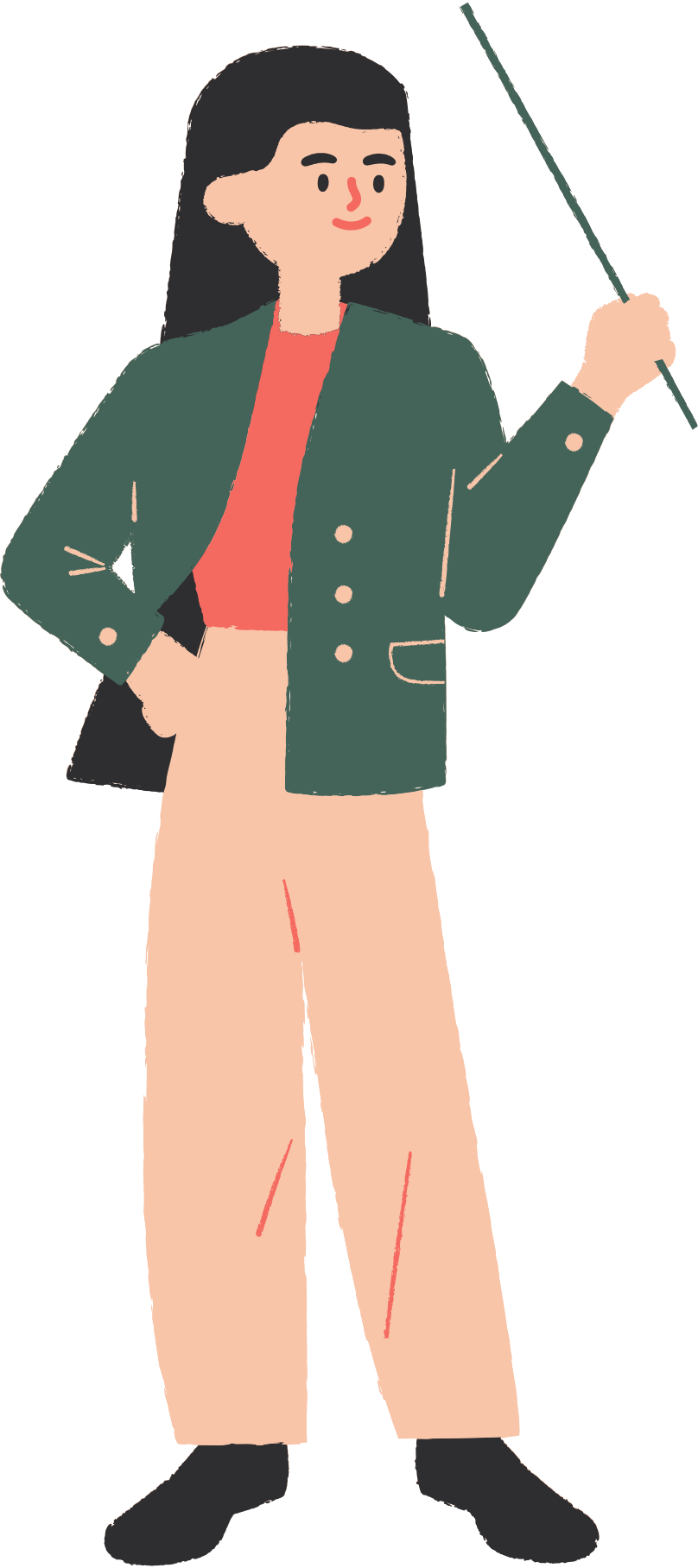 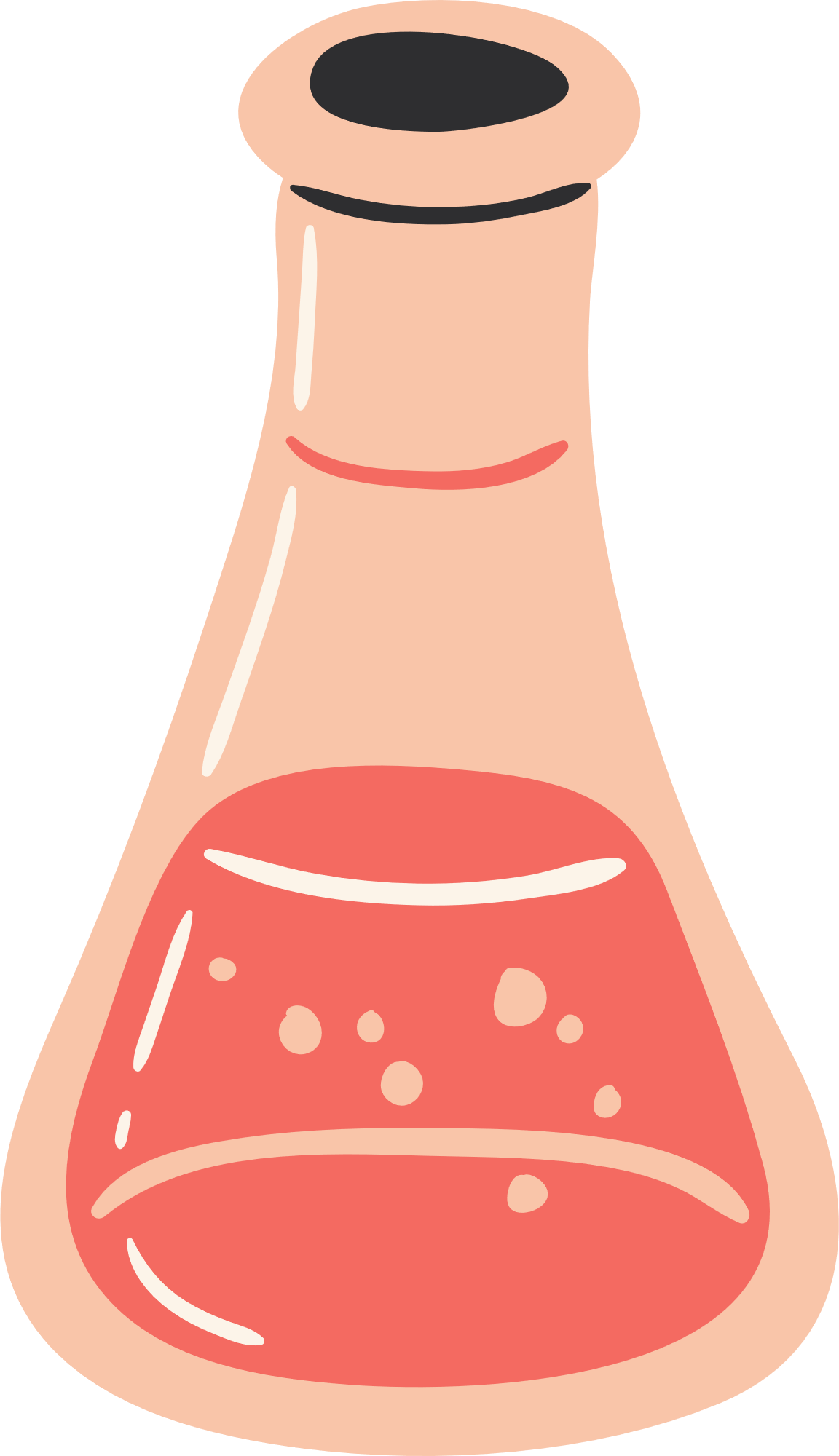 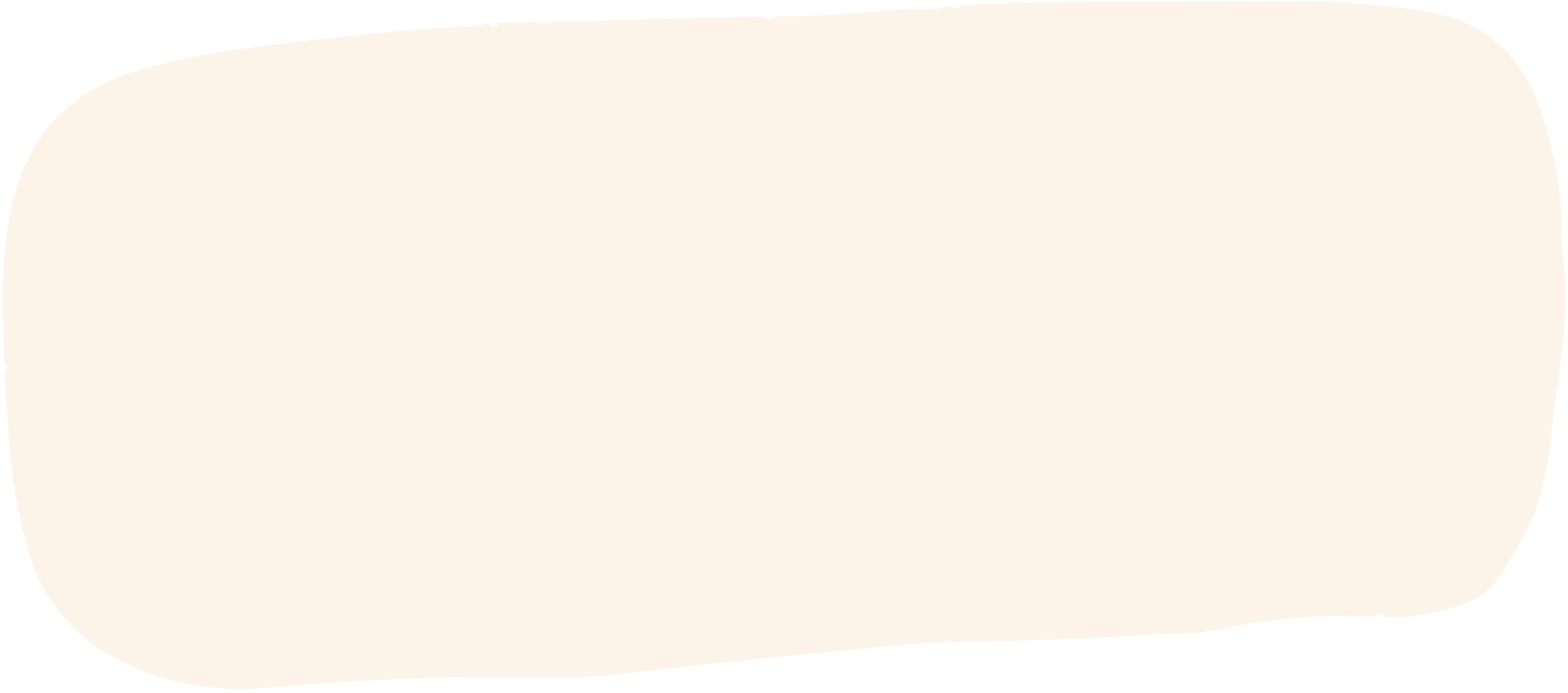 CHÀO MỪNG CÁC EM ĐẾN VỚI MÔN TOÁN
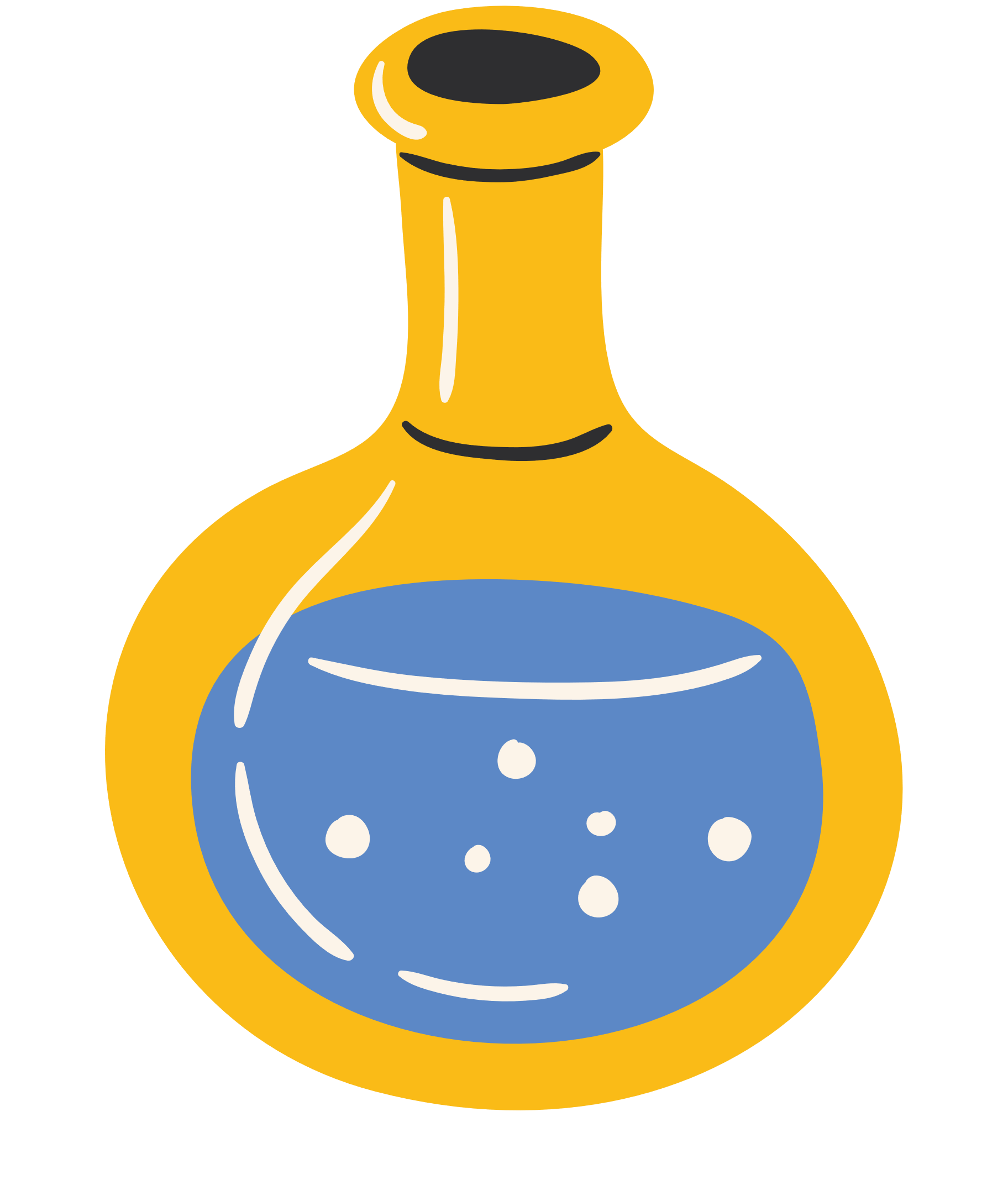 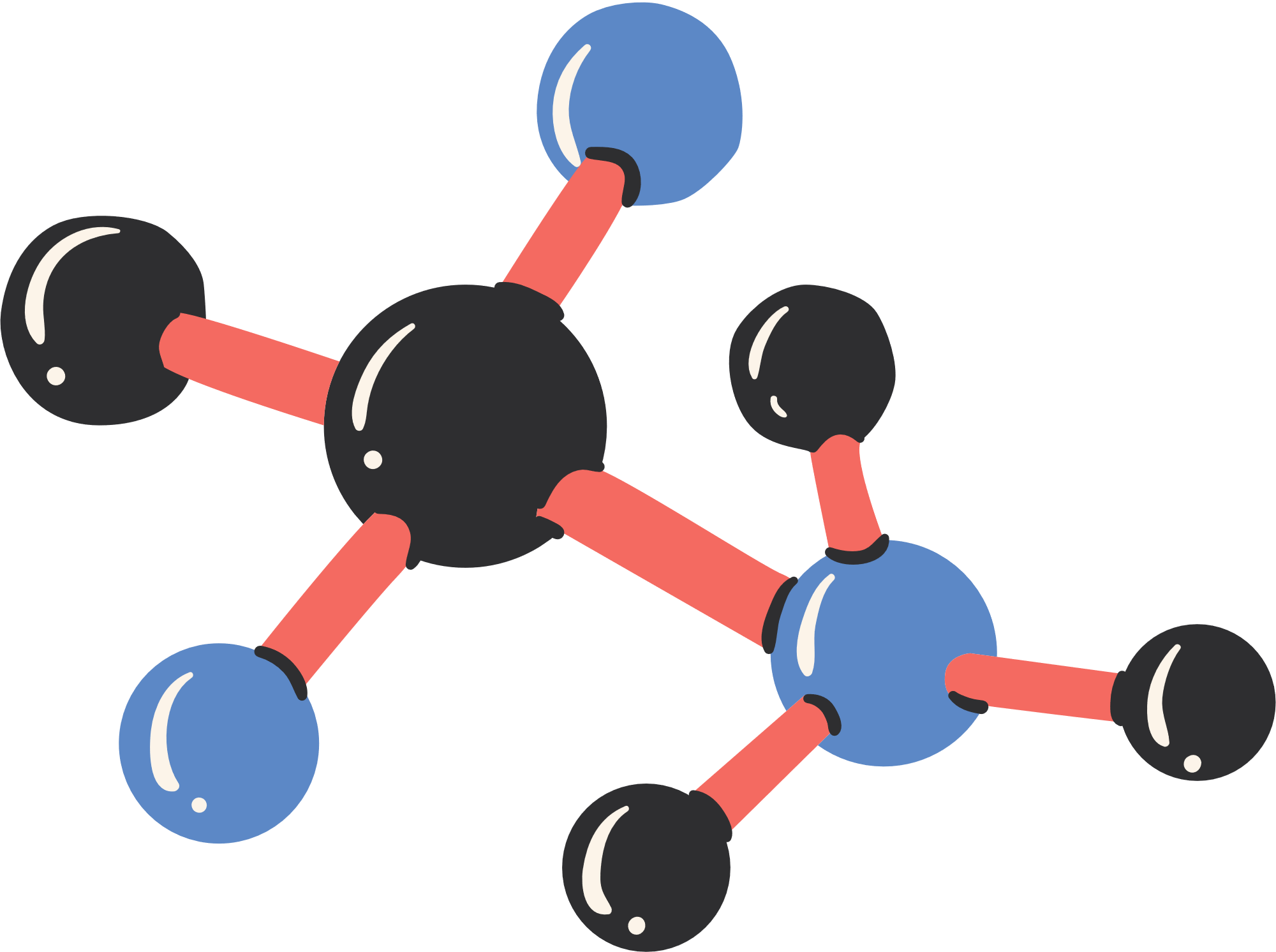 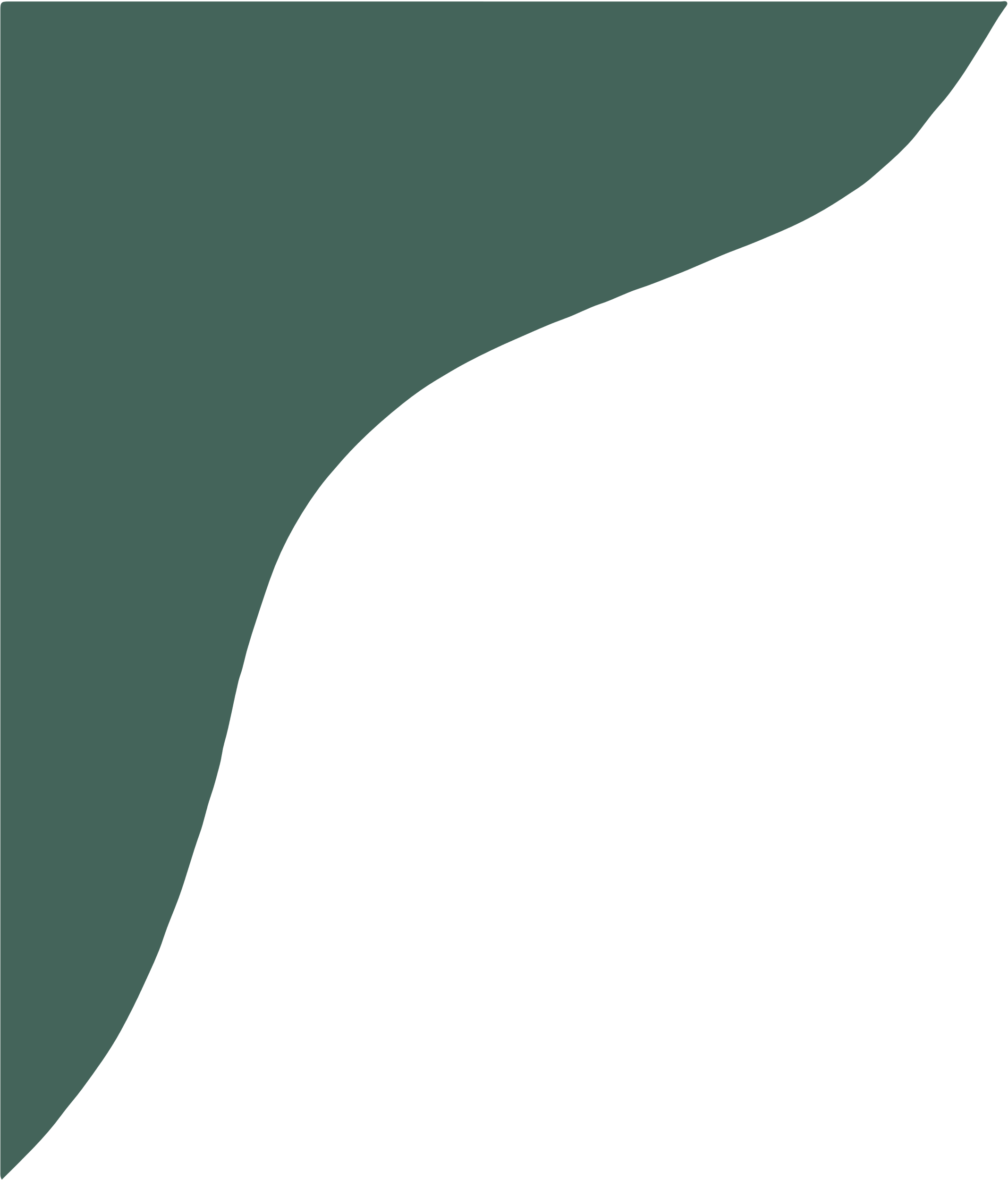 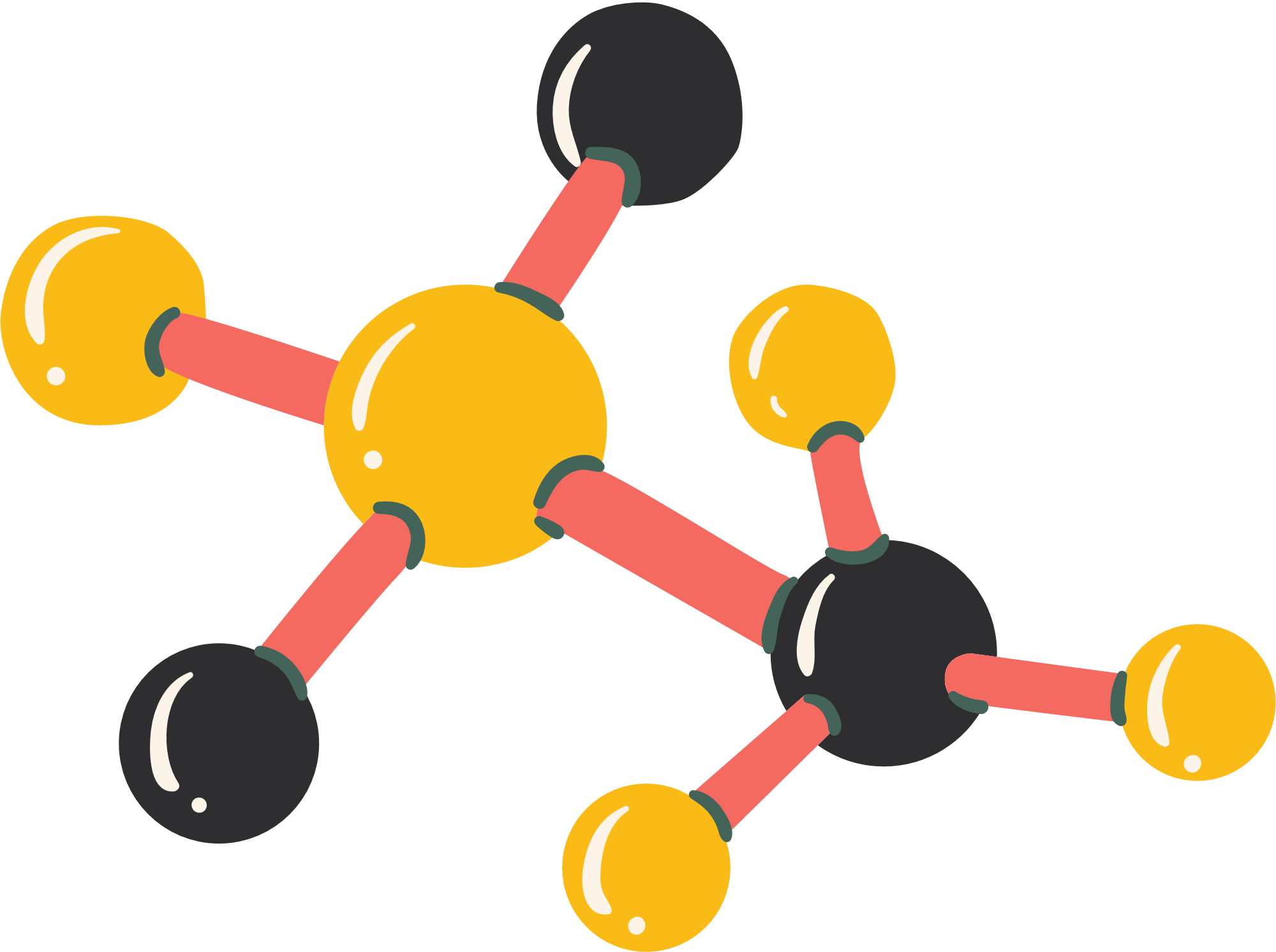 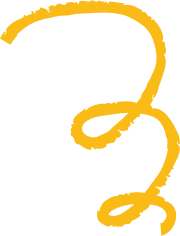 KHỞI ĐỘNG
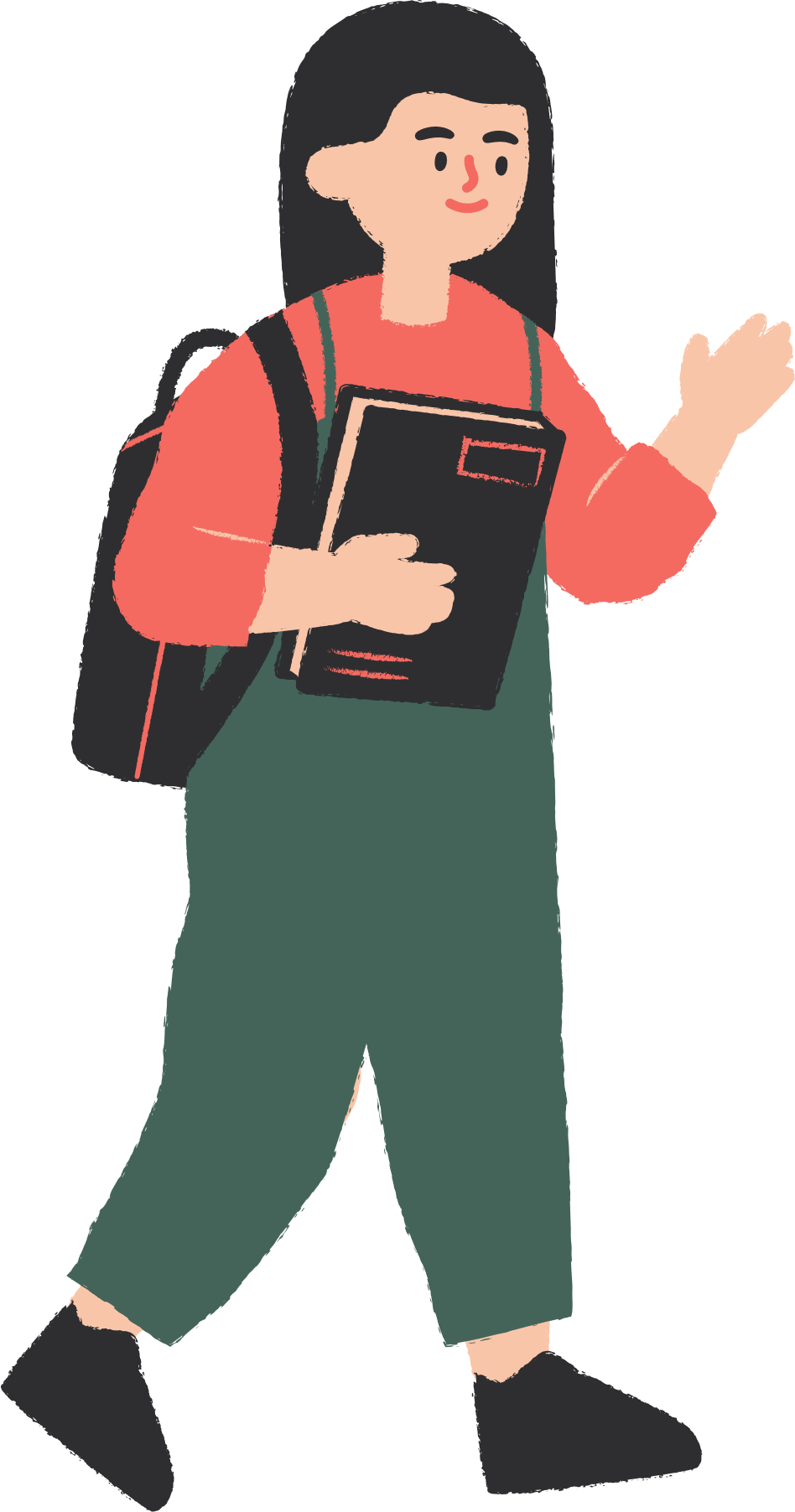 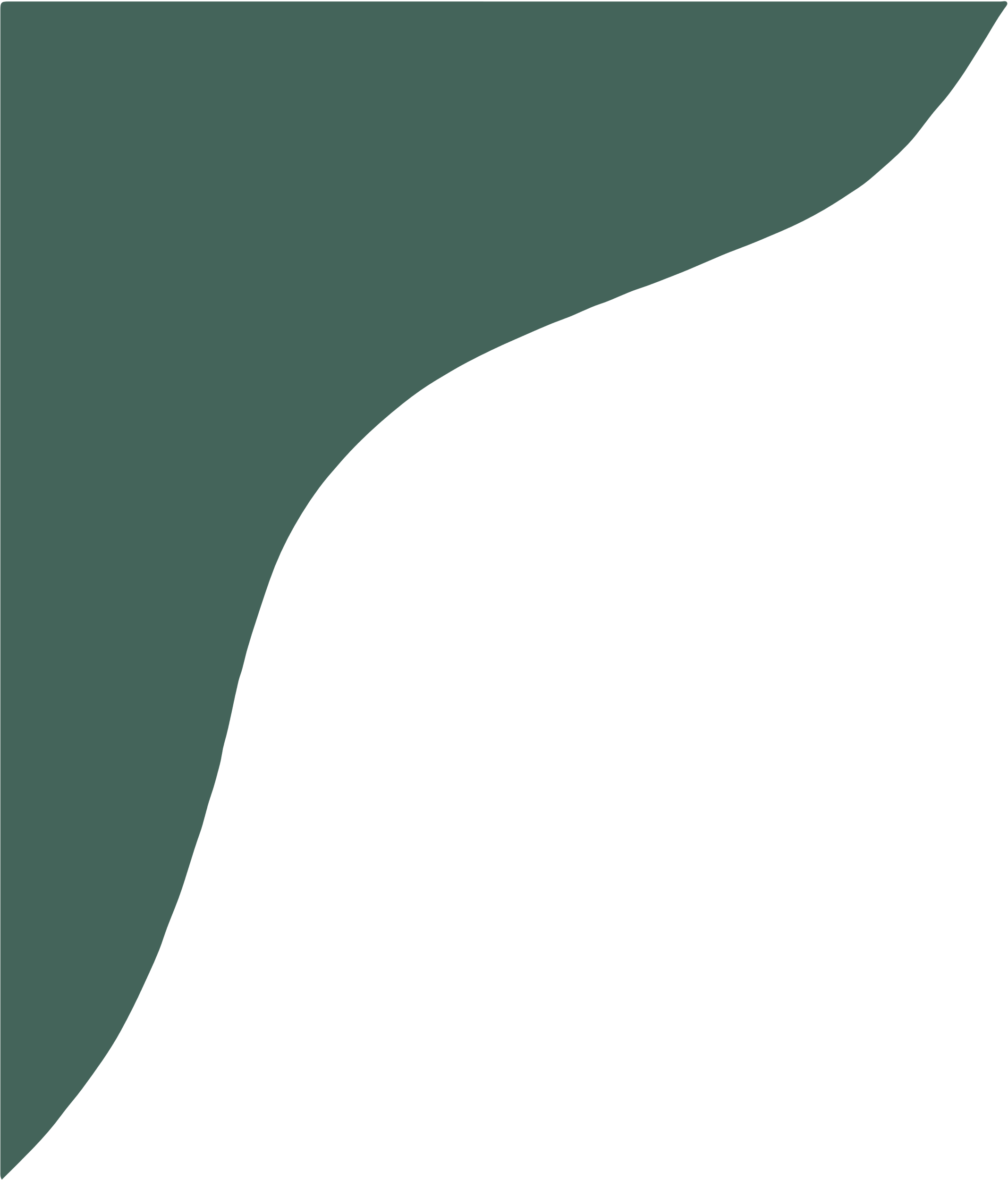 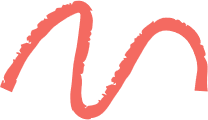 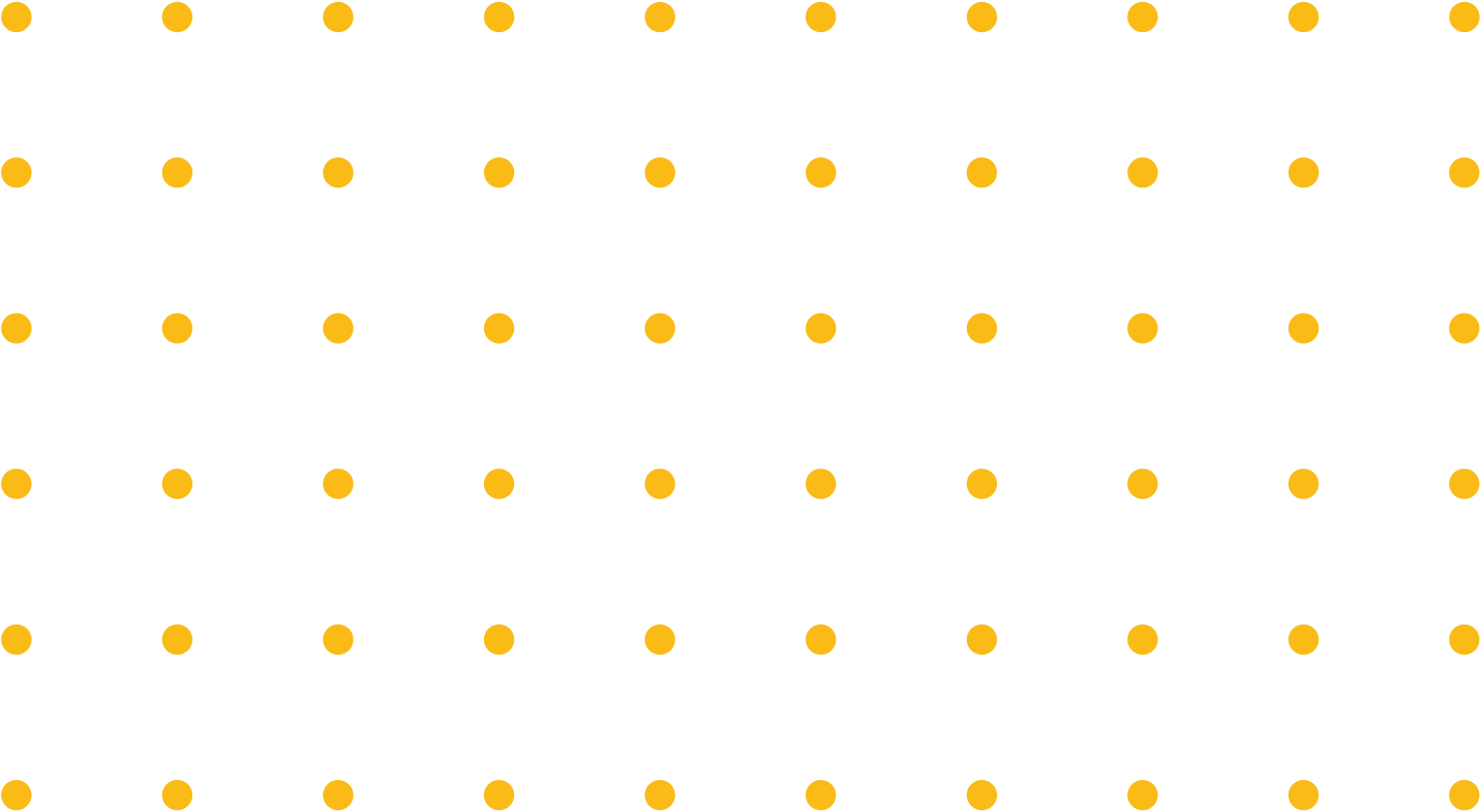 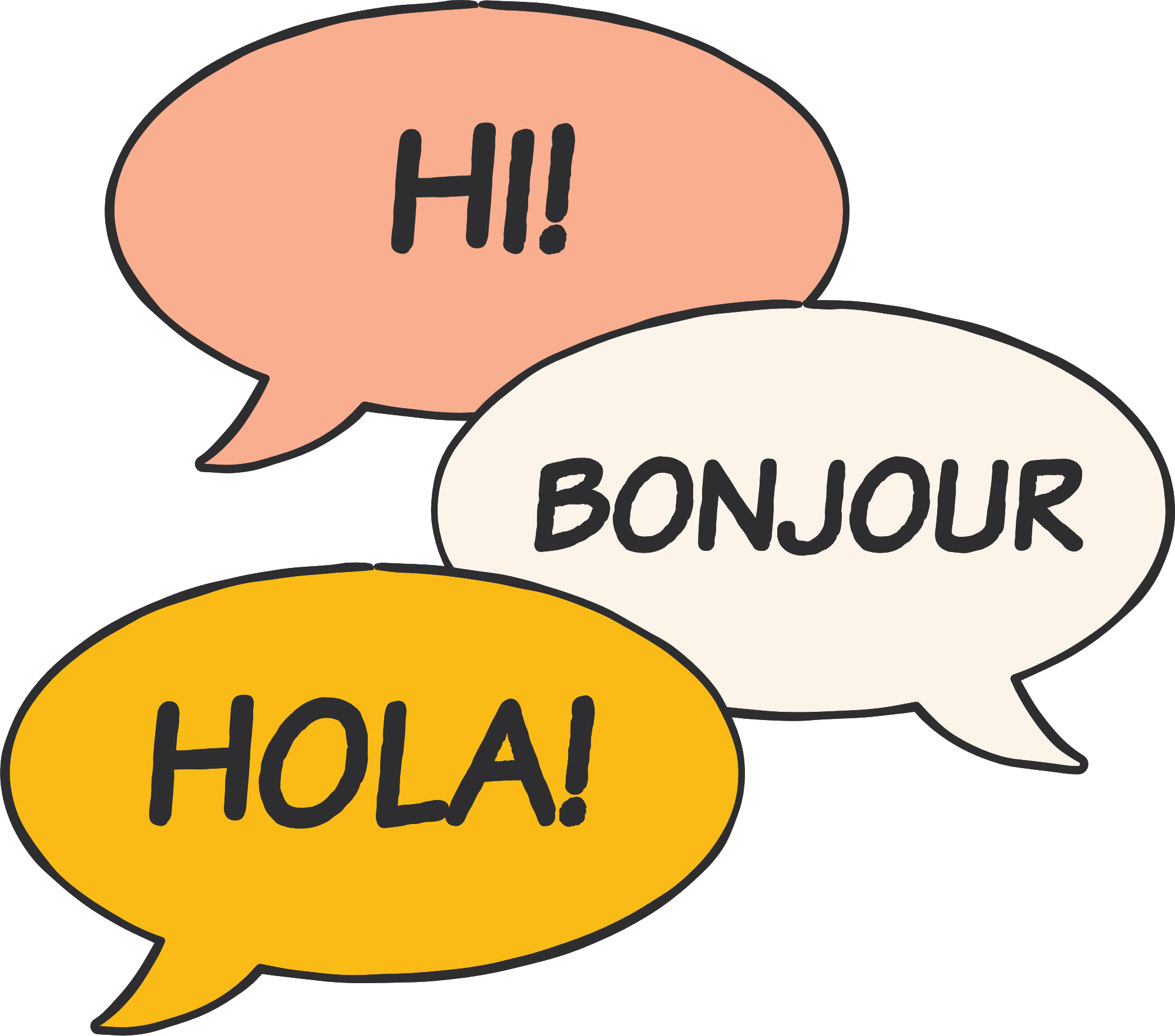 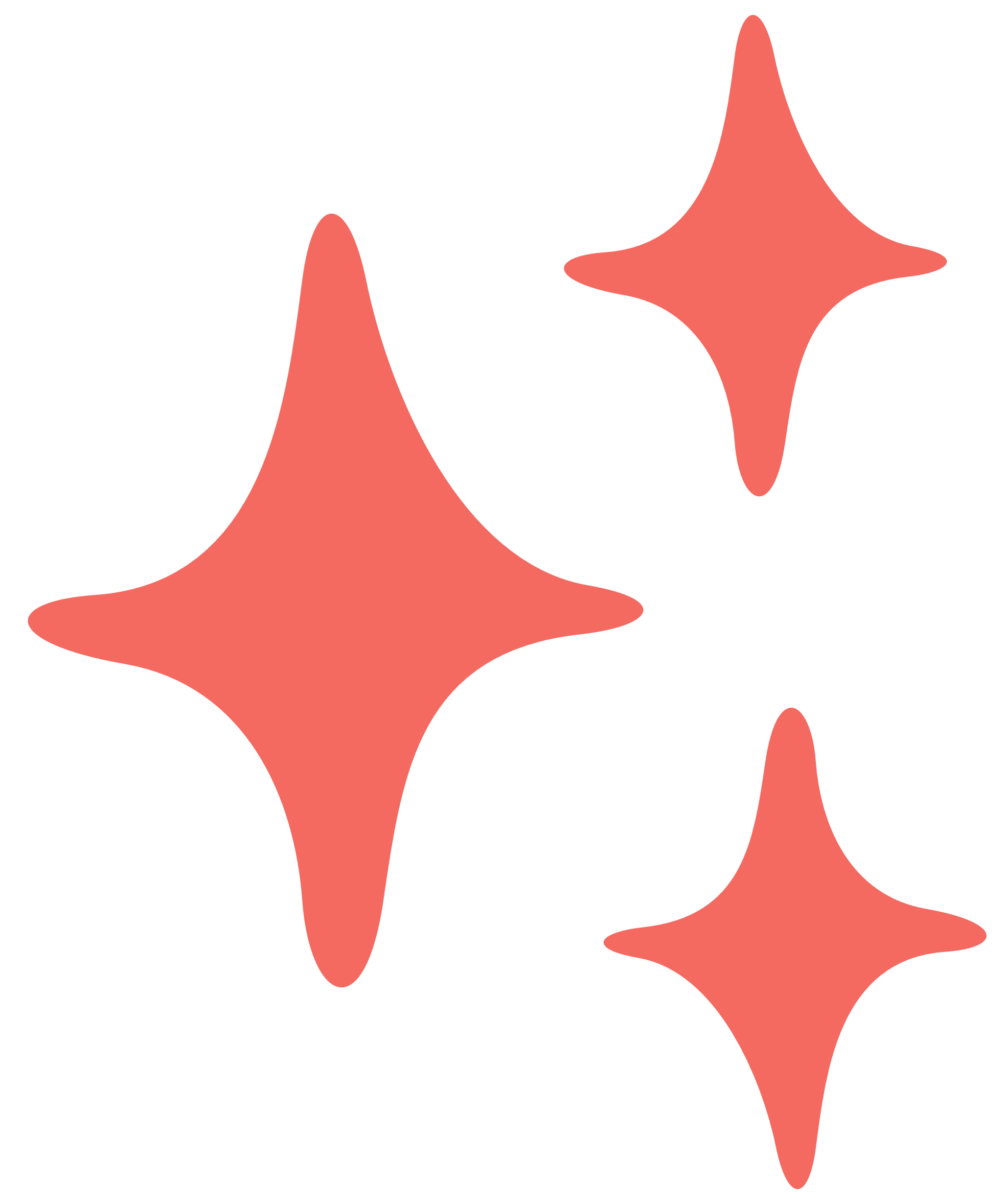 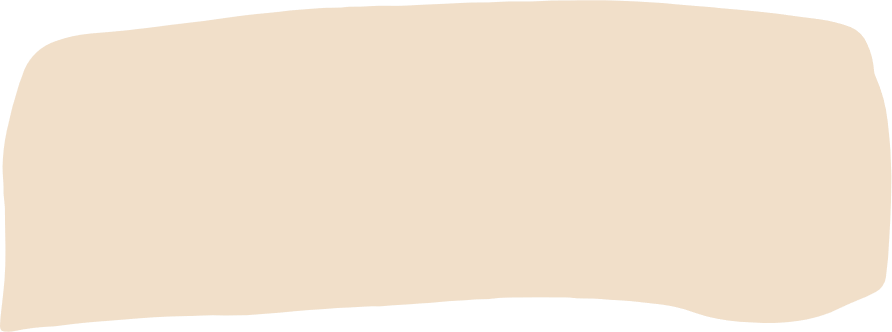 BÀI 6: DÃY TỈ SỐ BẰNG NHAU
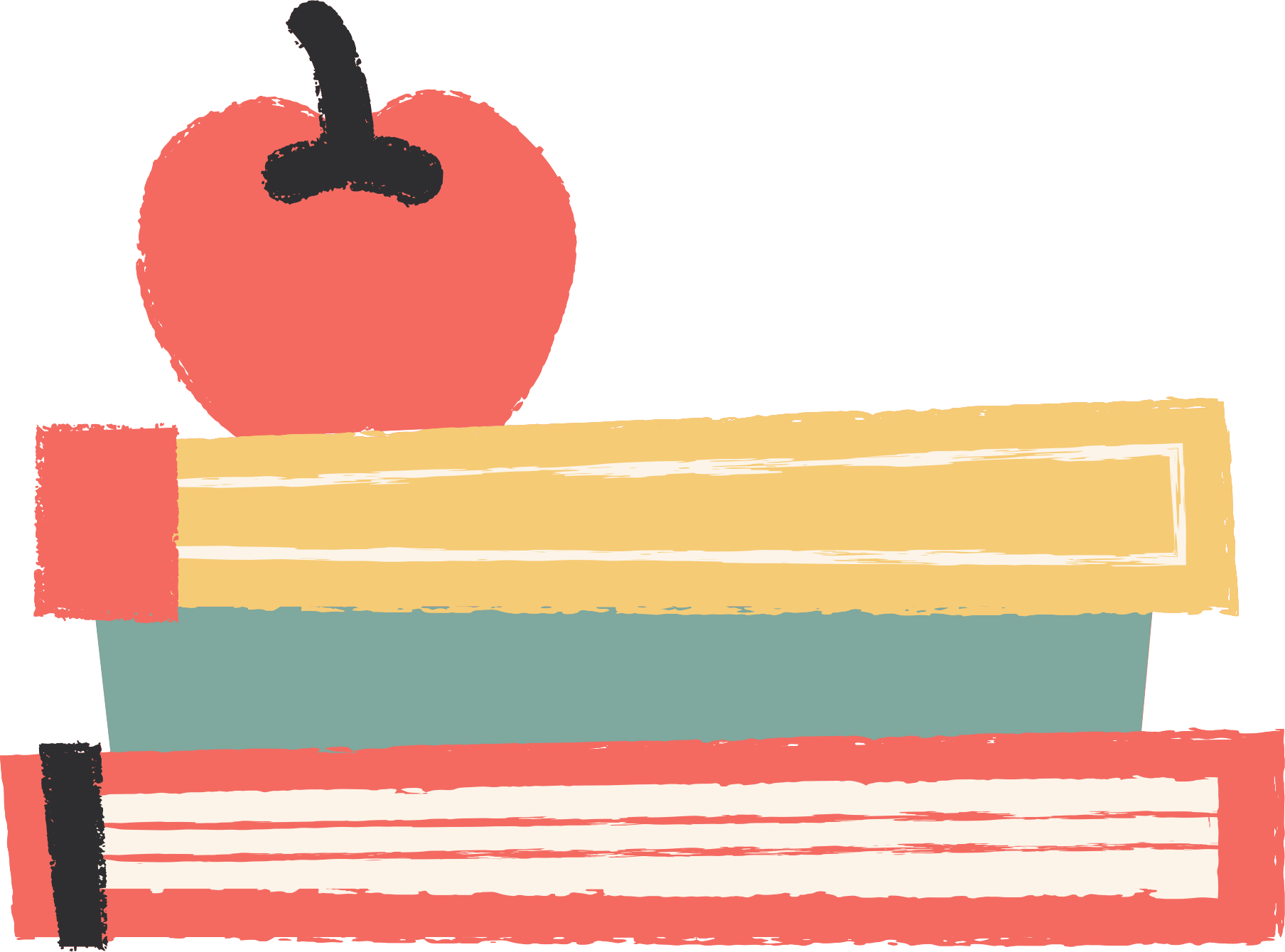 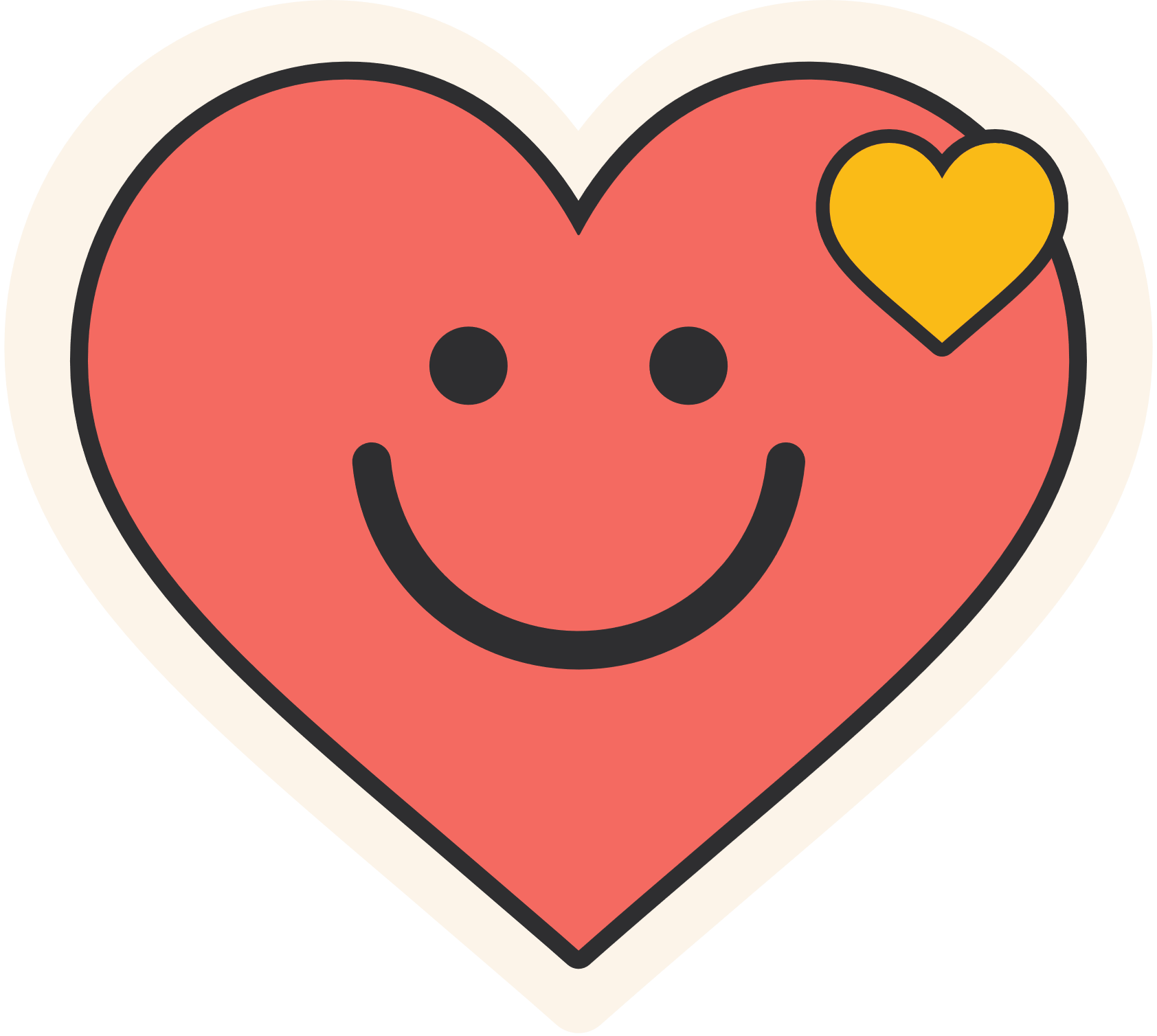 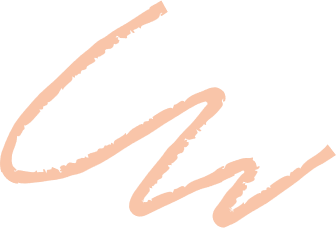 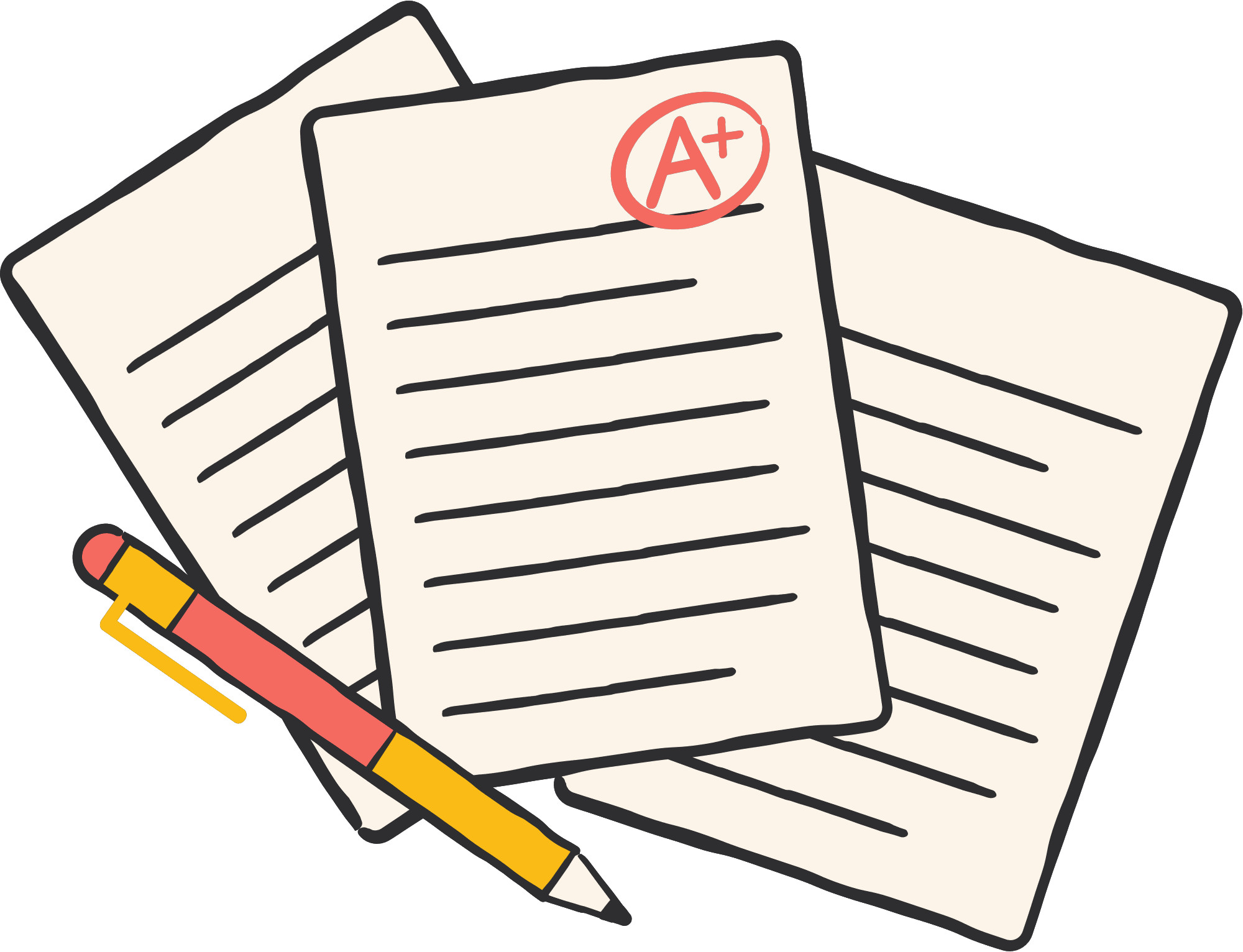 NỘI DUNG BÀI HỌC
01
Khái niệm
Tính chất
02
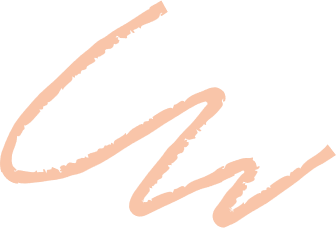 03
Ứng dụng
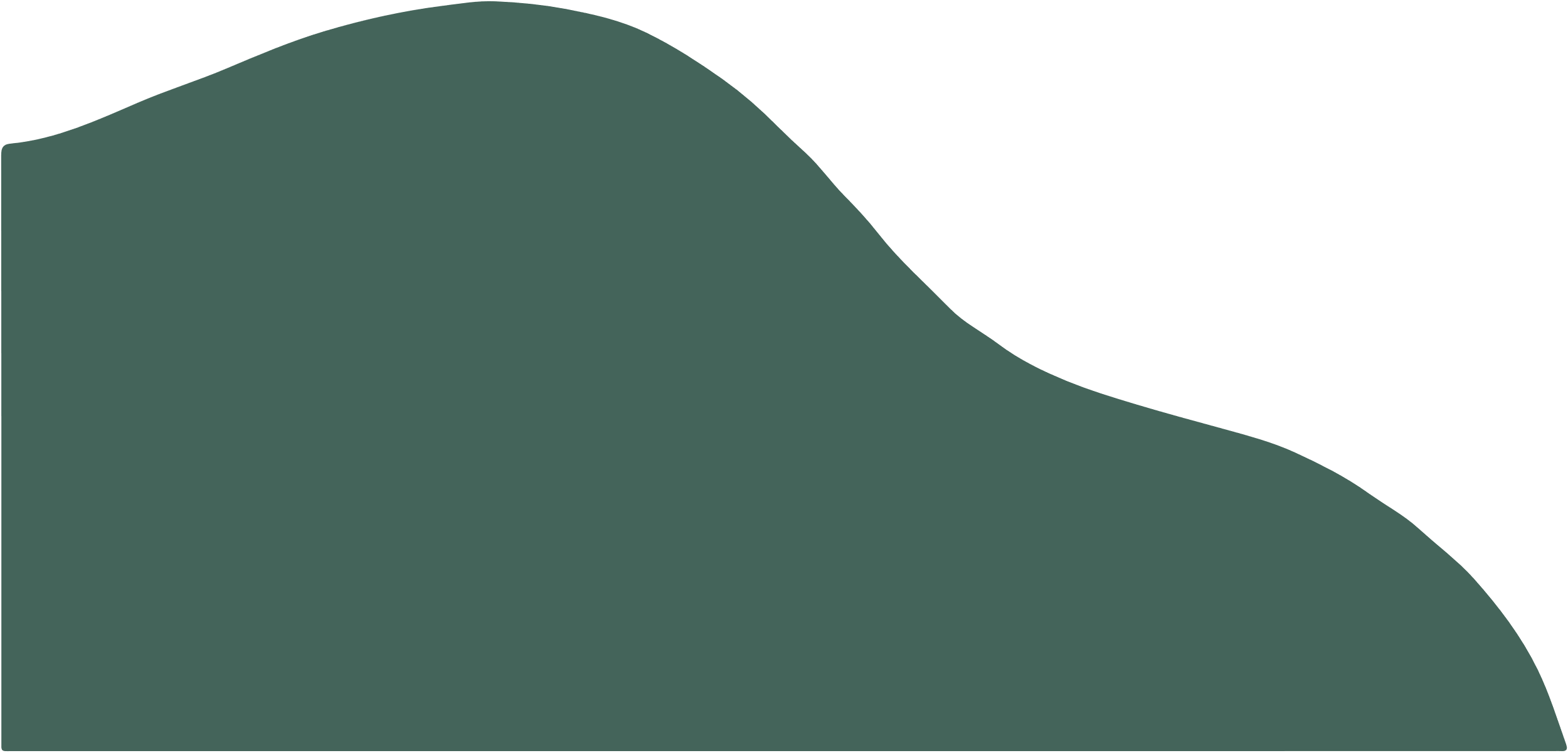 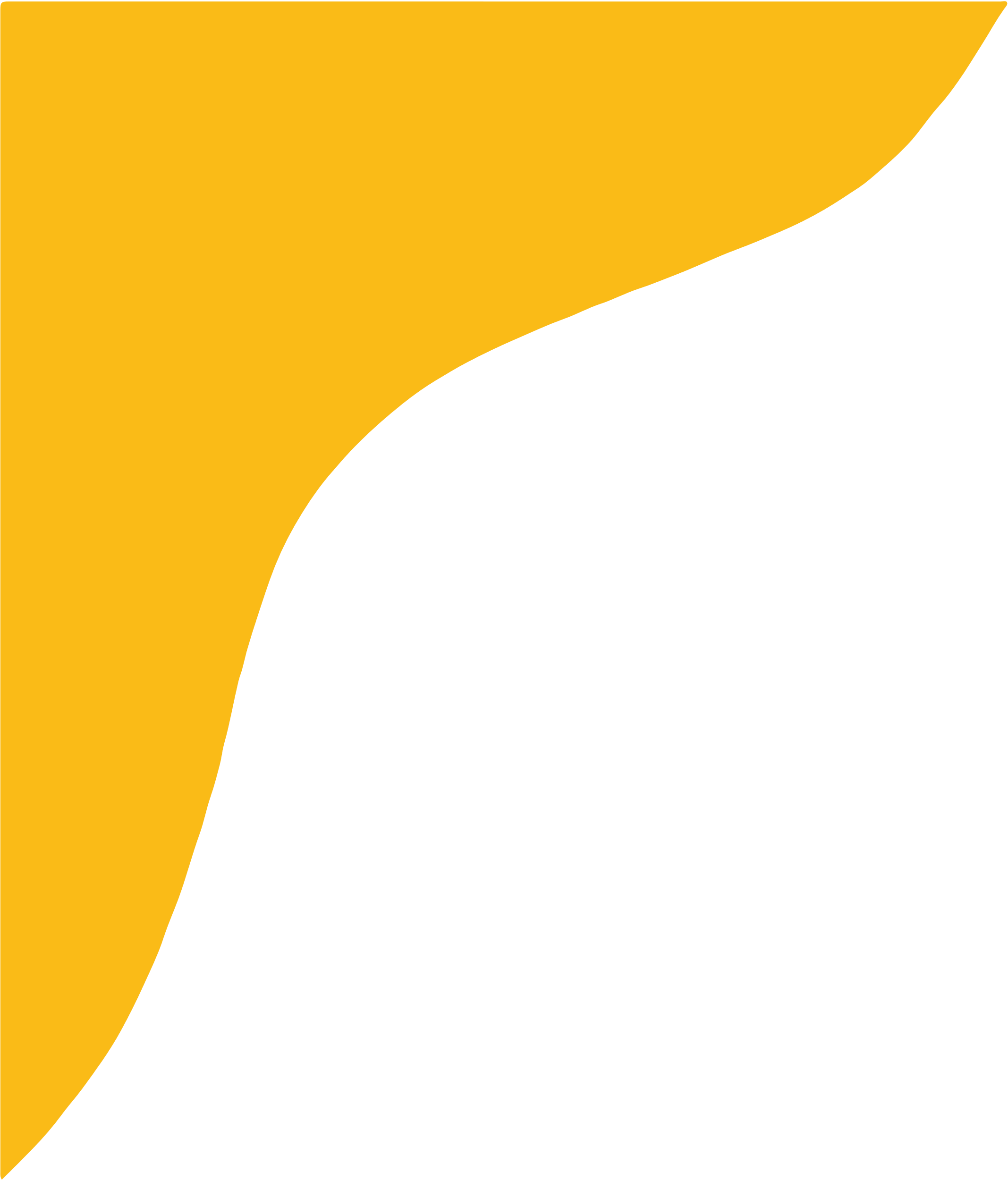 I. KHÁI NIỆM
HĐ1
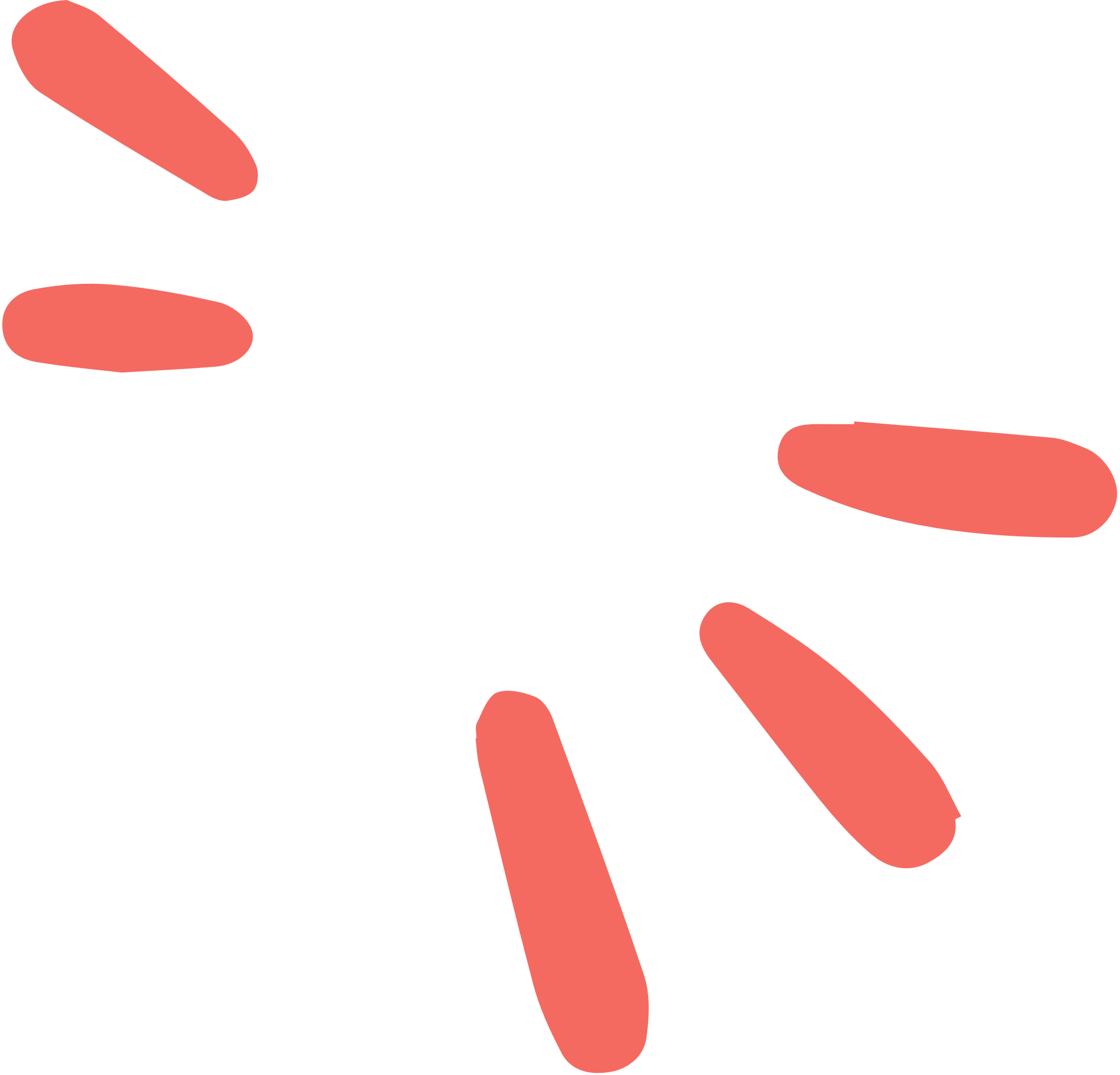 Trả lời
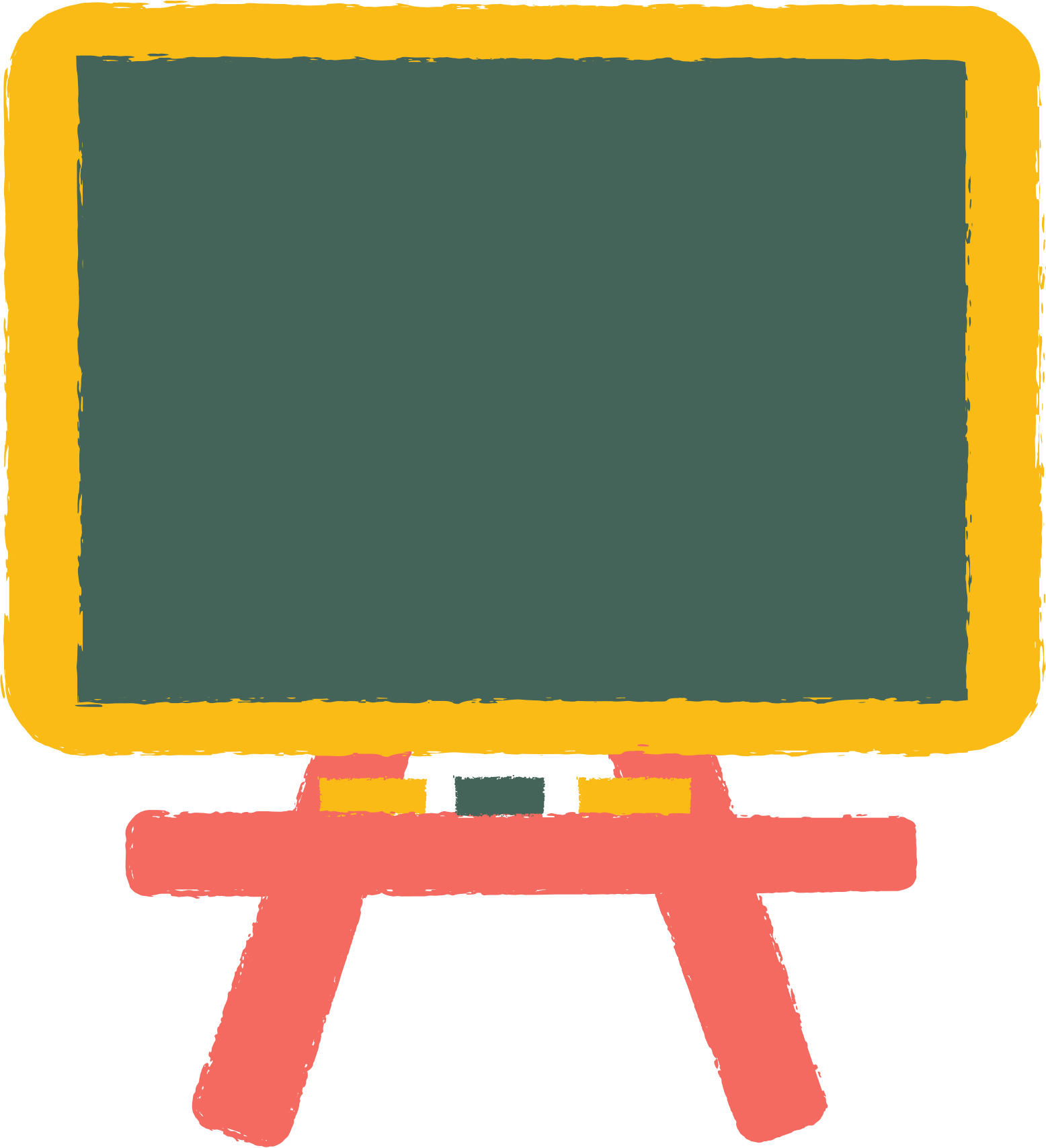 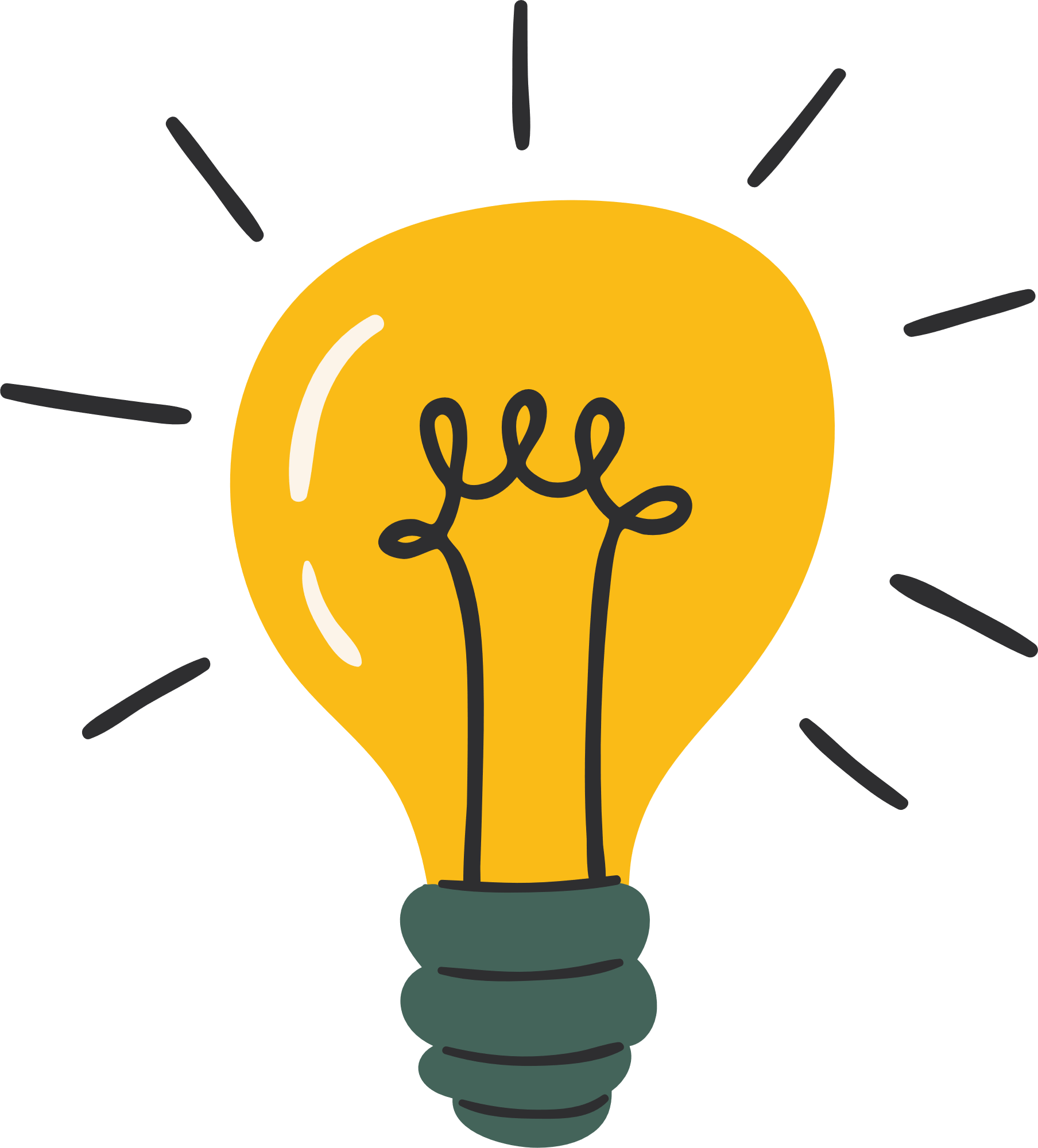 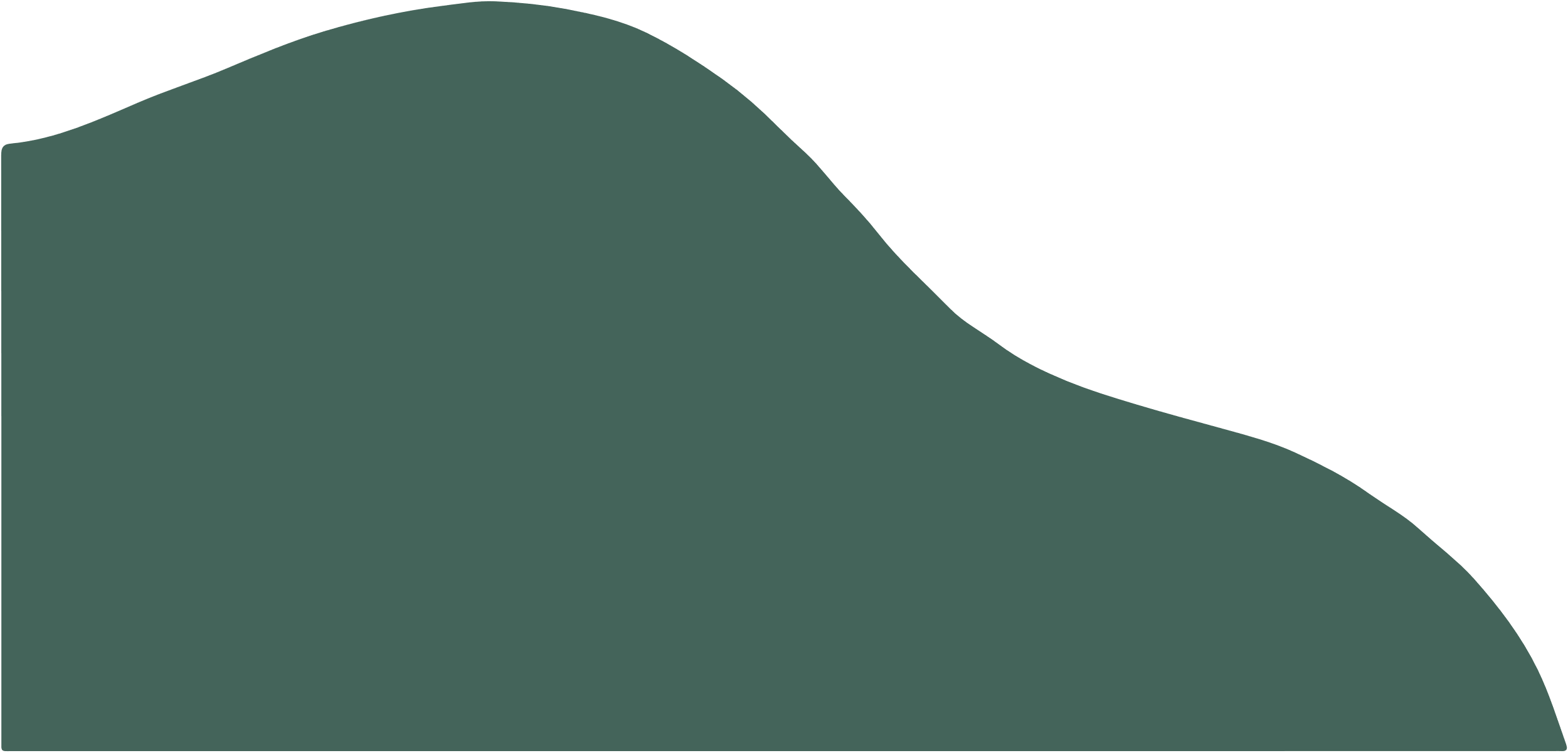 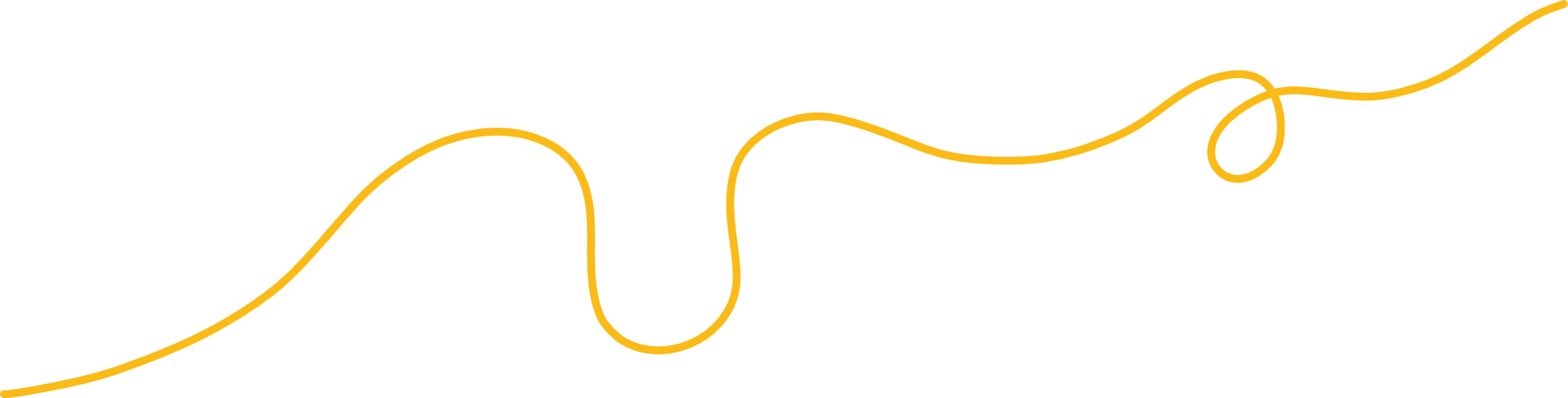 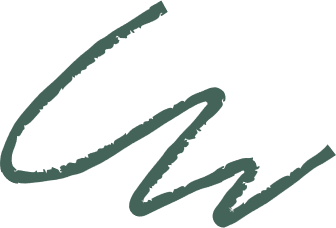 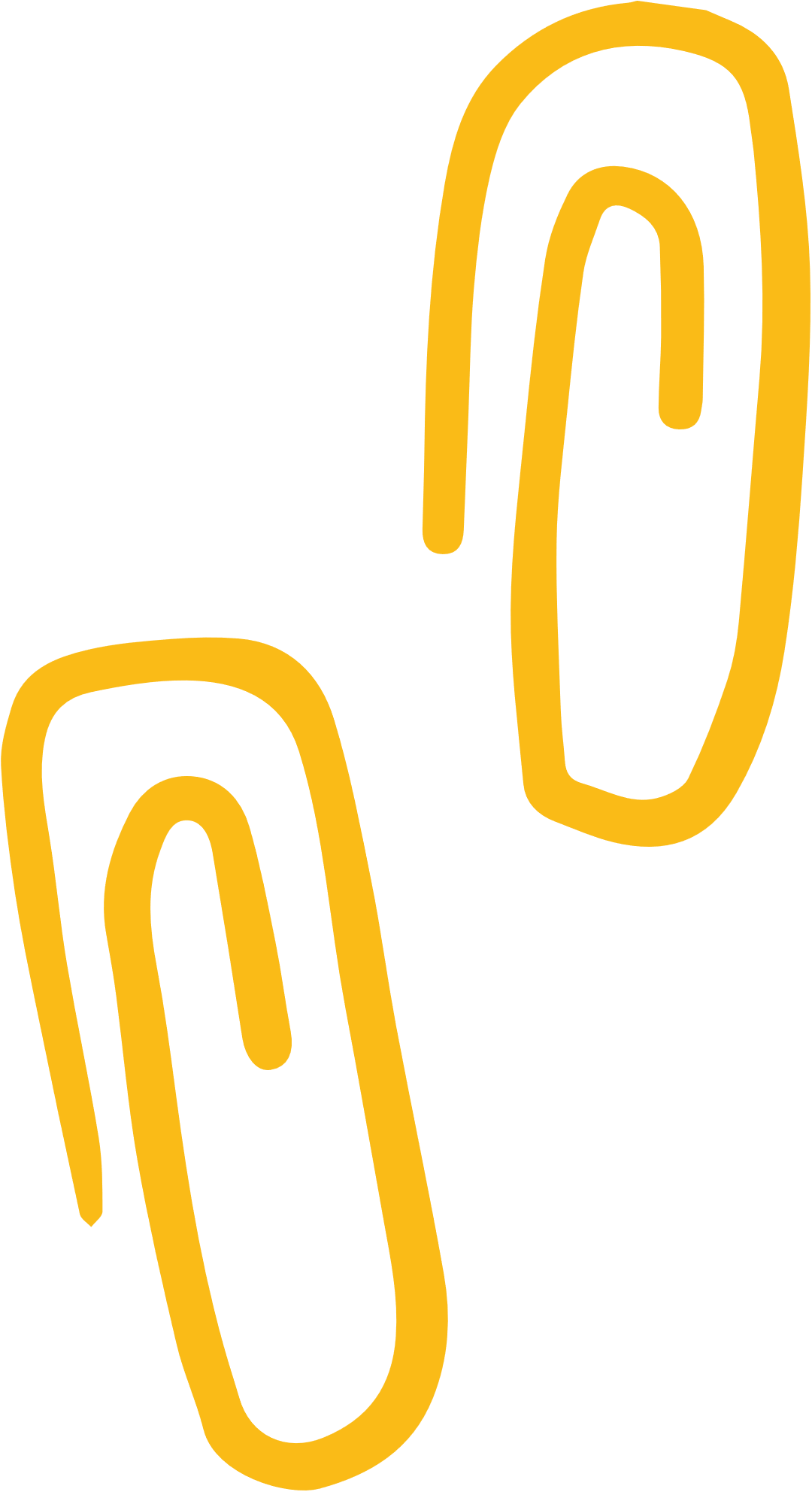 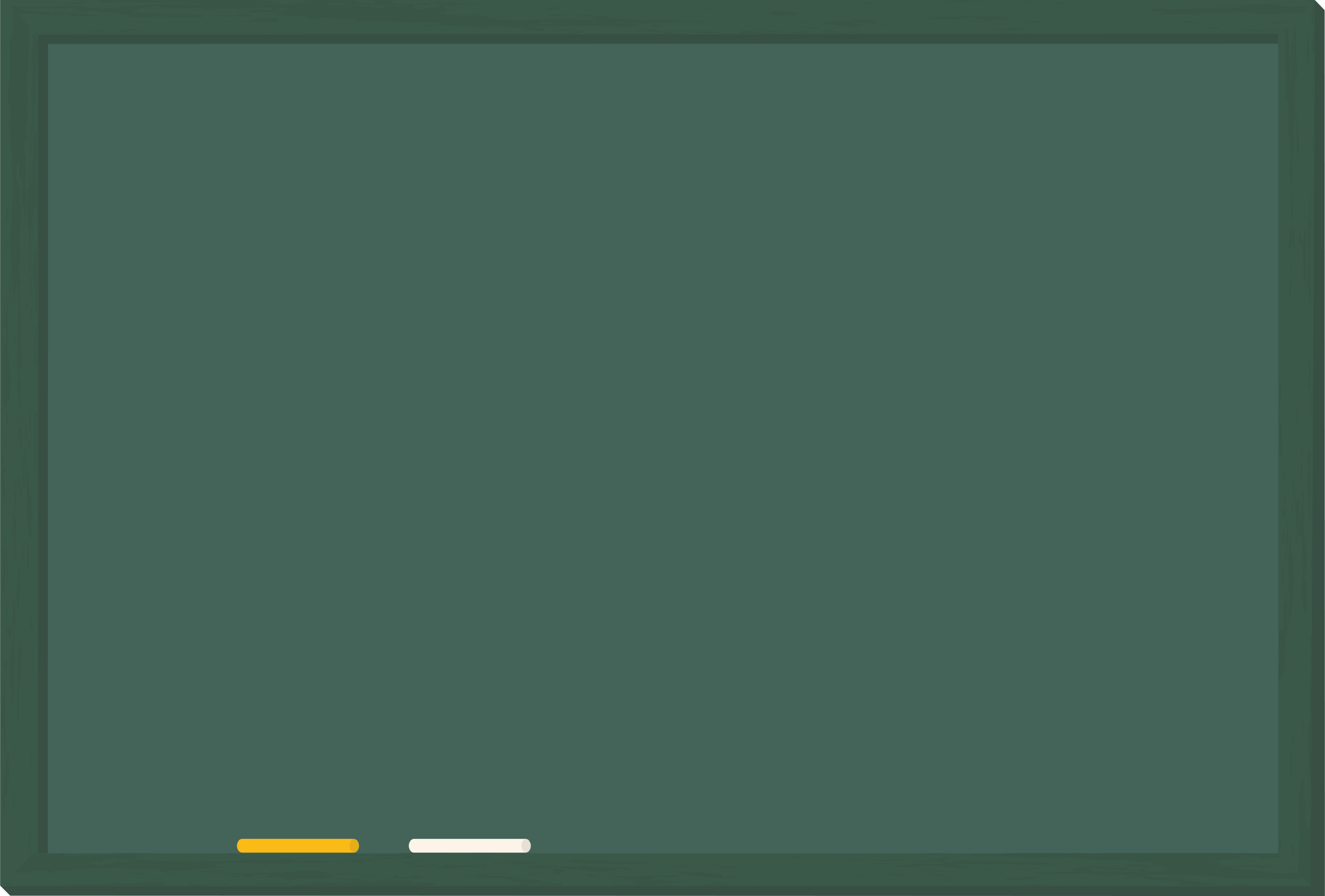 Kết luận:
Những tỉ số bằng nhau và được viết nối với nhau bởi các dấu đẳng thức tạo thành dãy tỉ số bằng nhau.
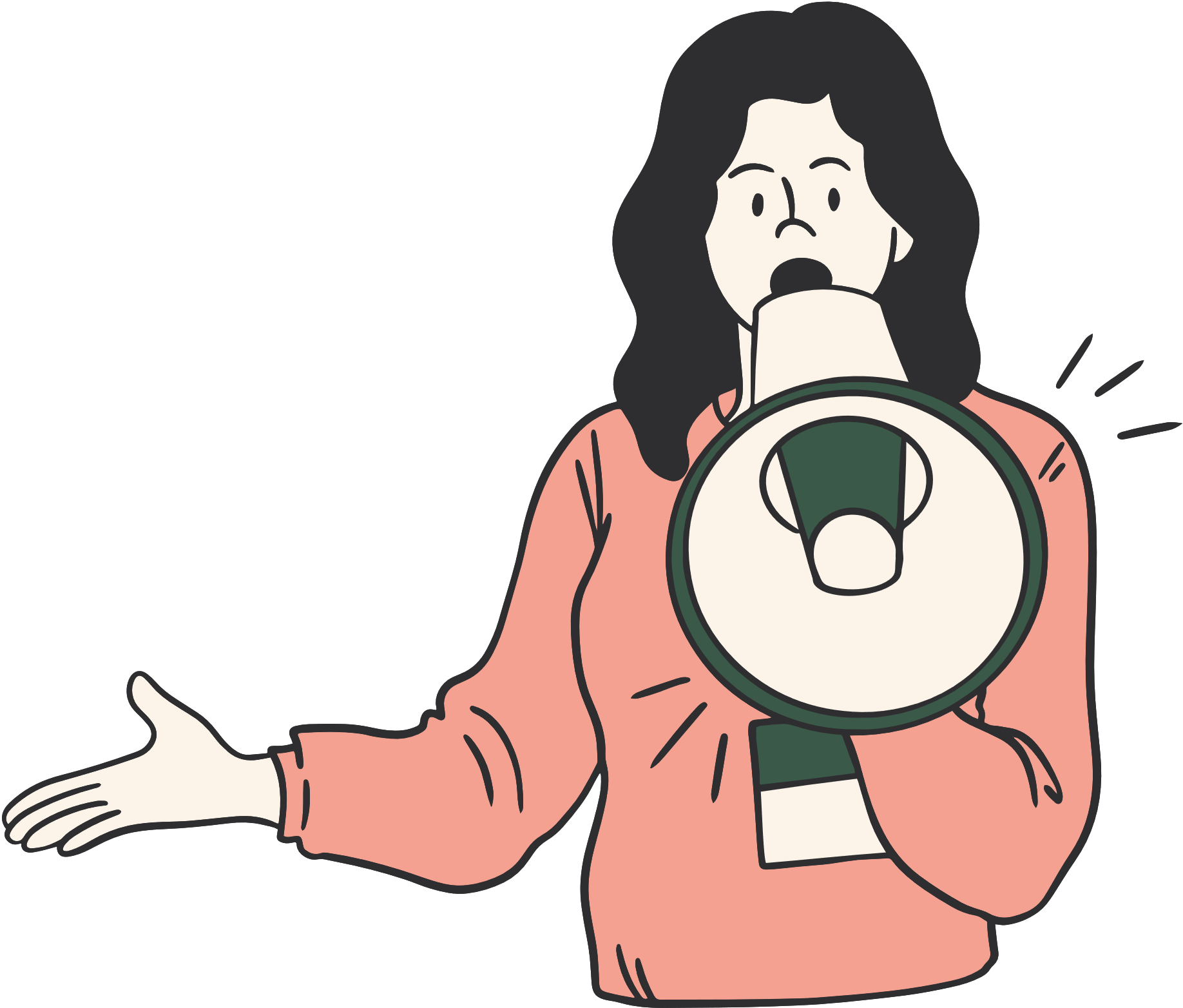 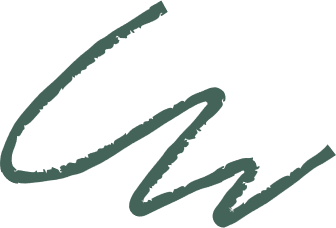 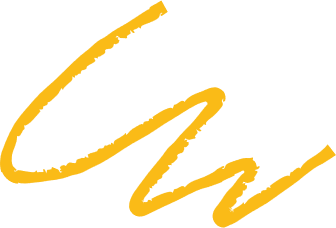 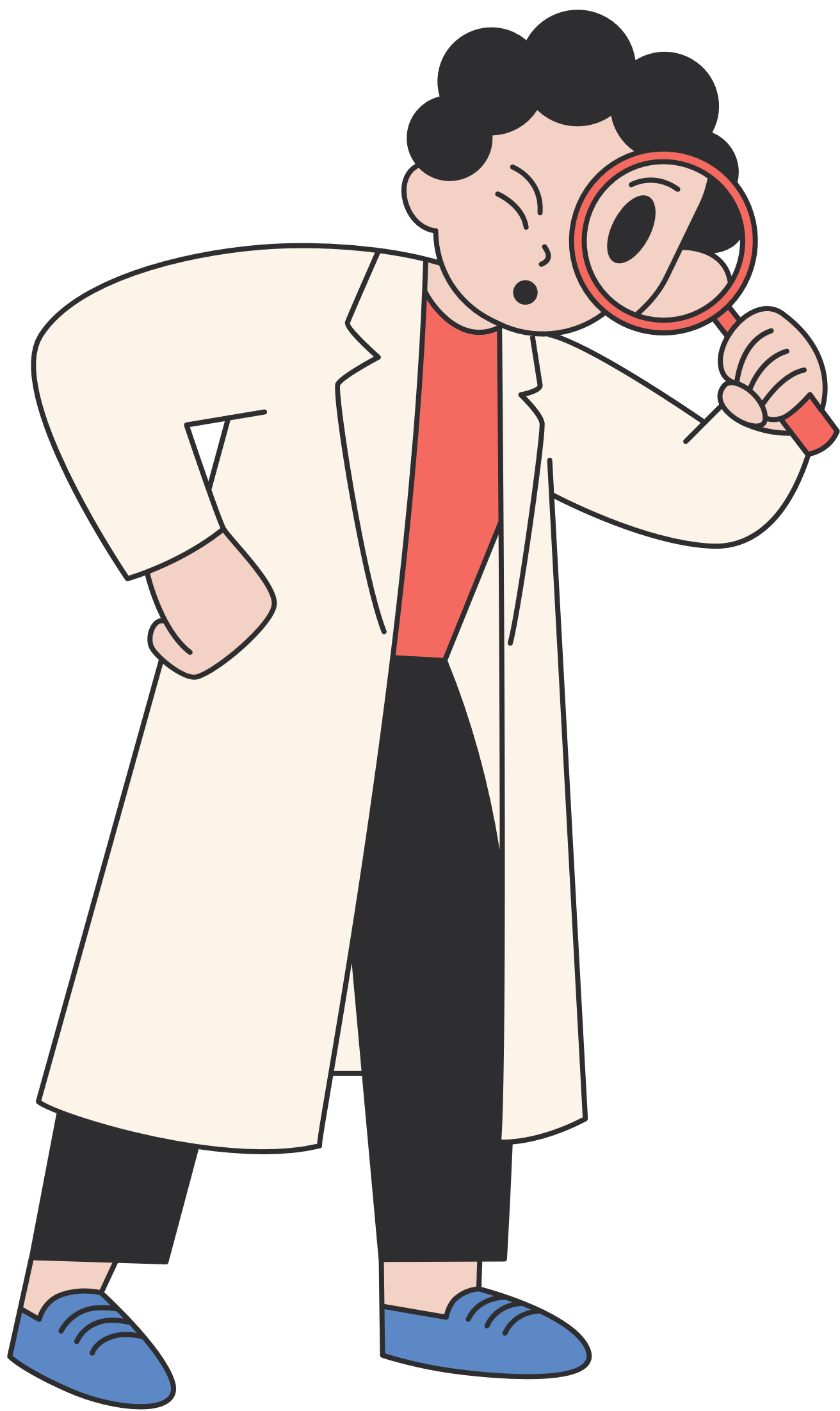 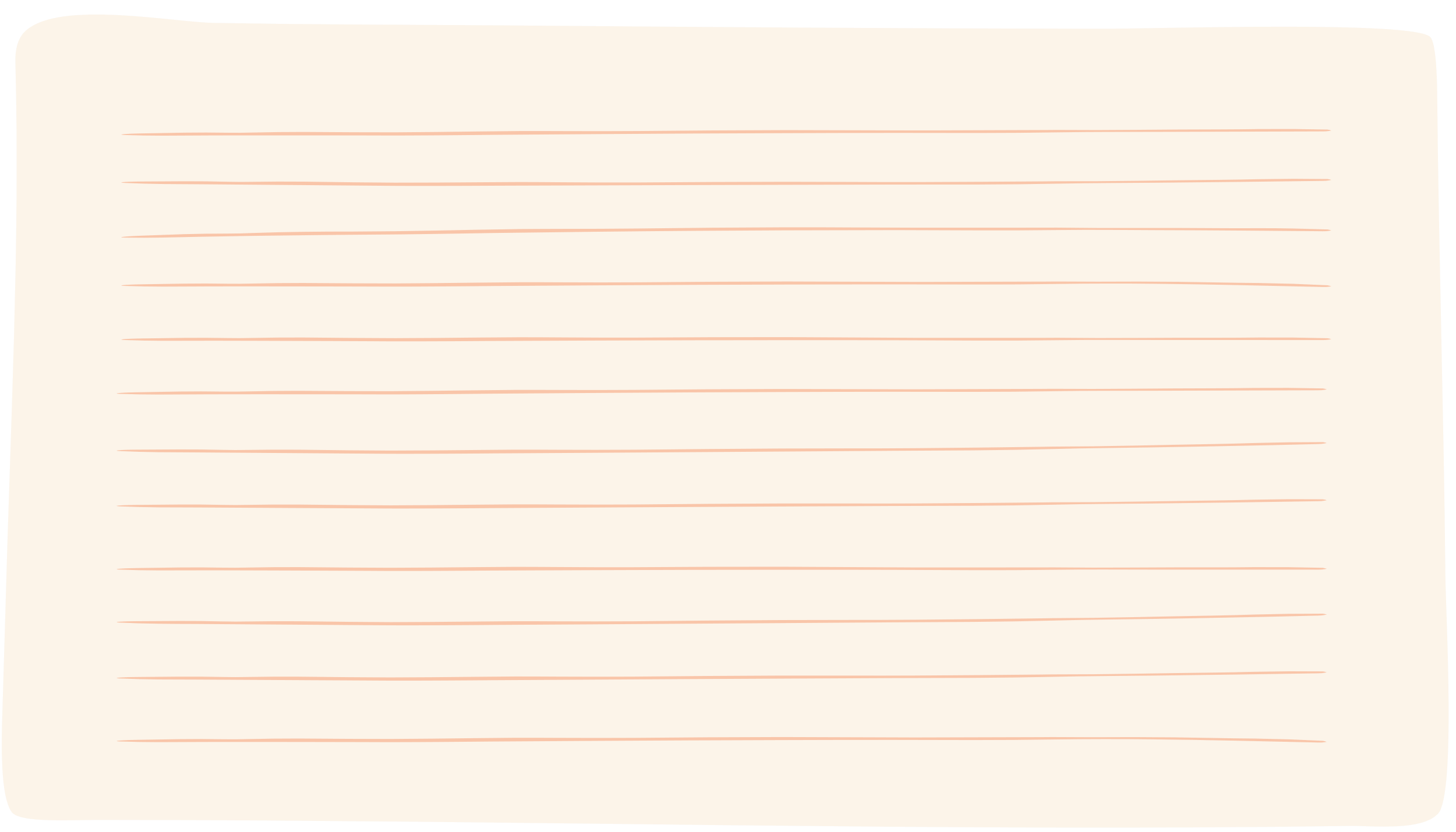 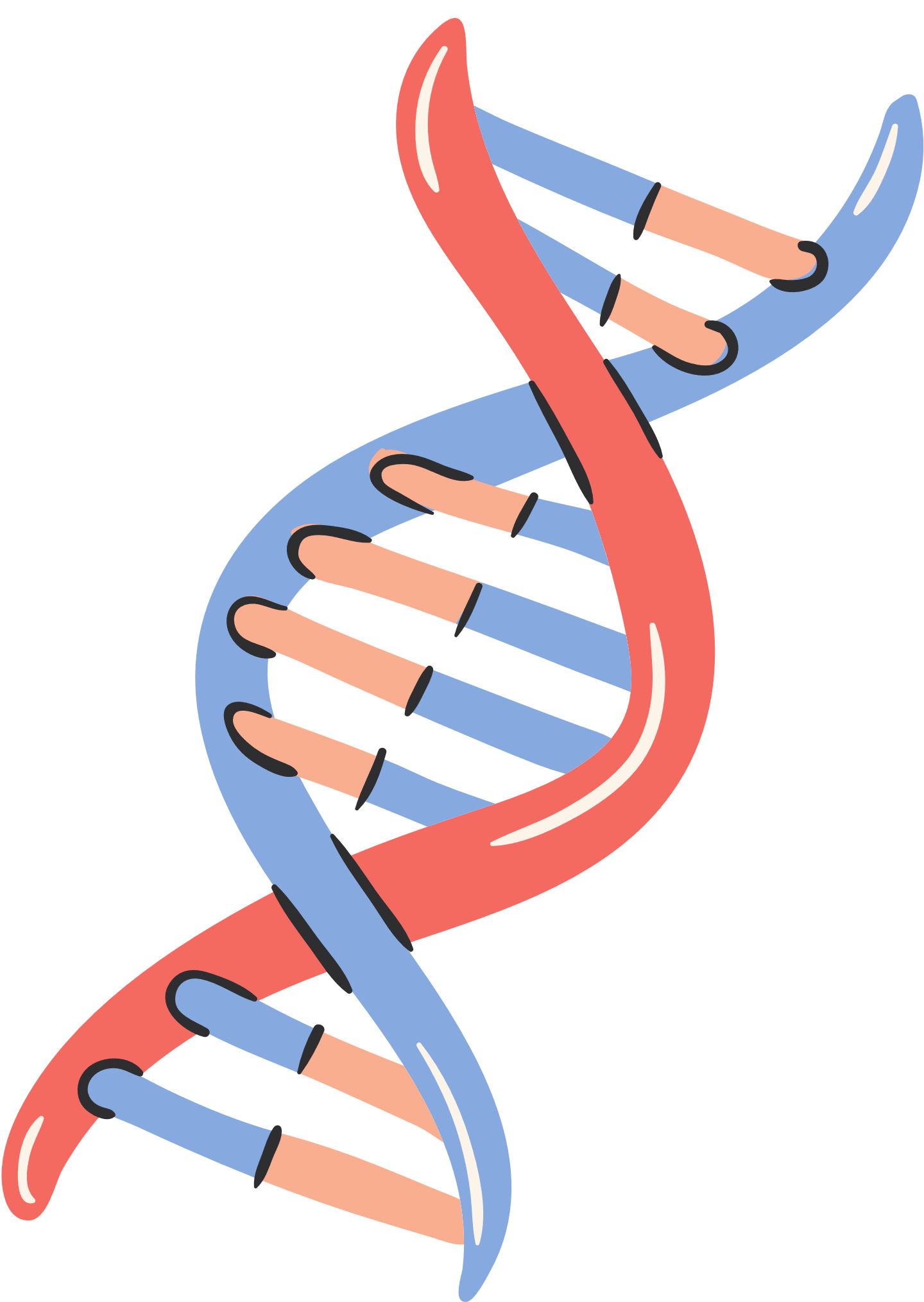 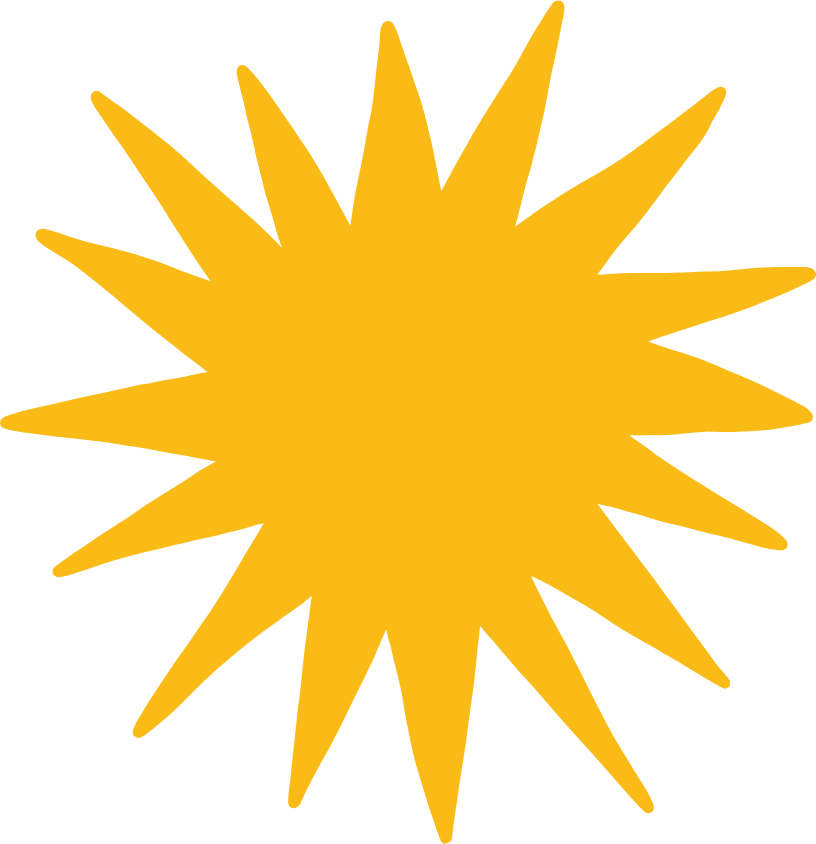 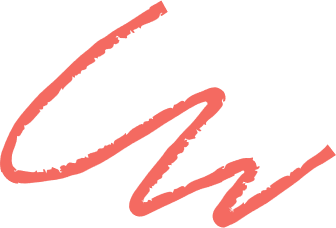 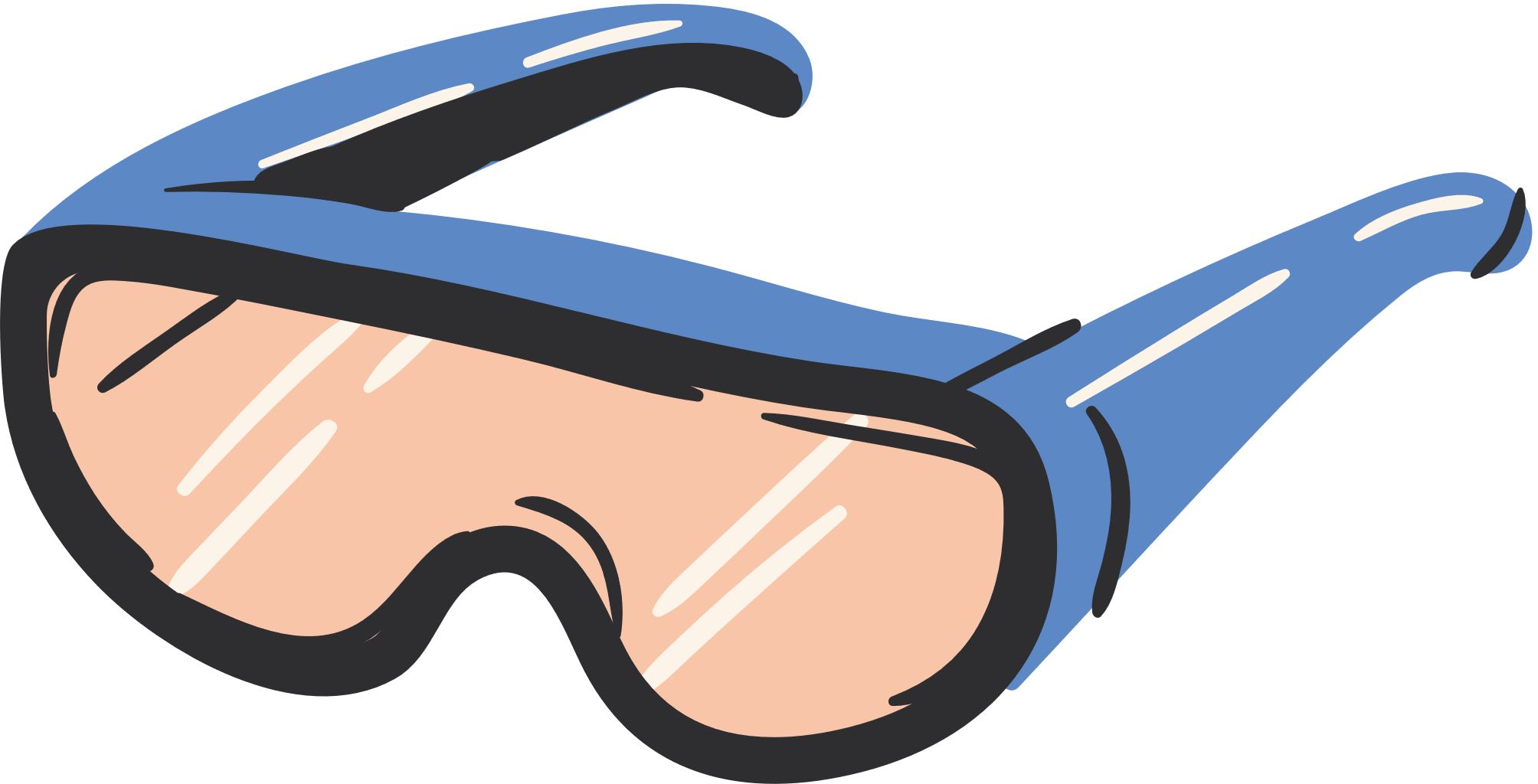 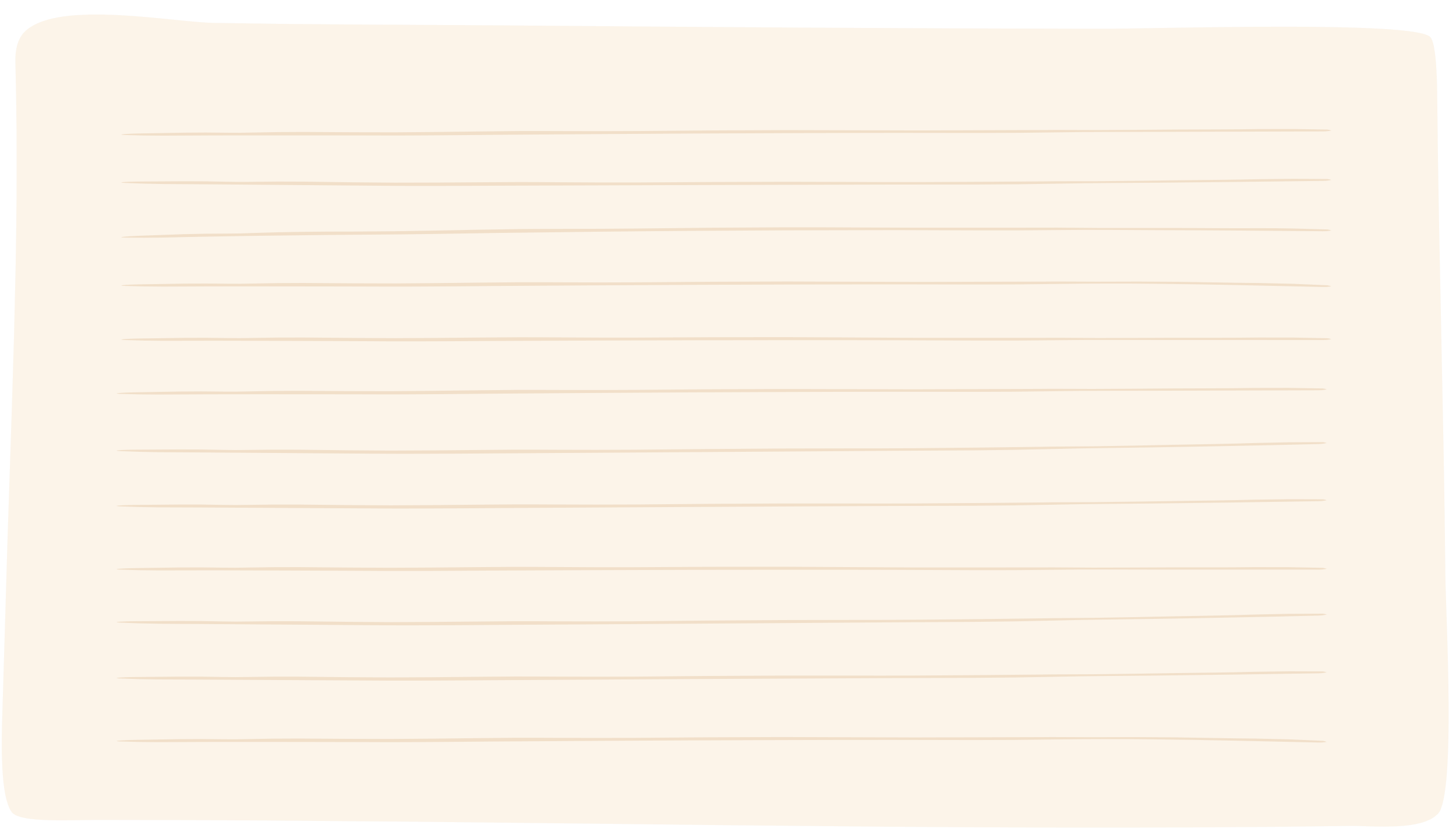 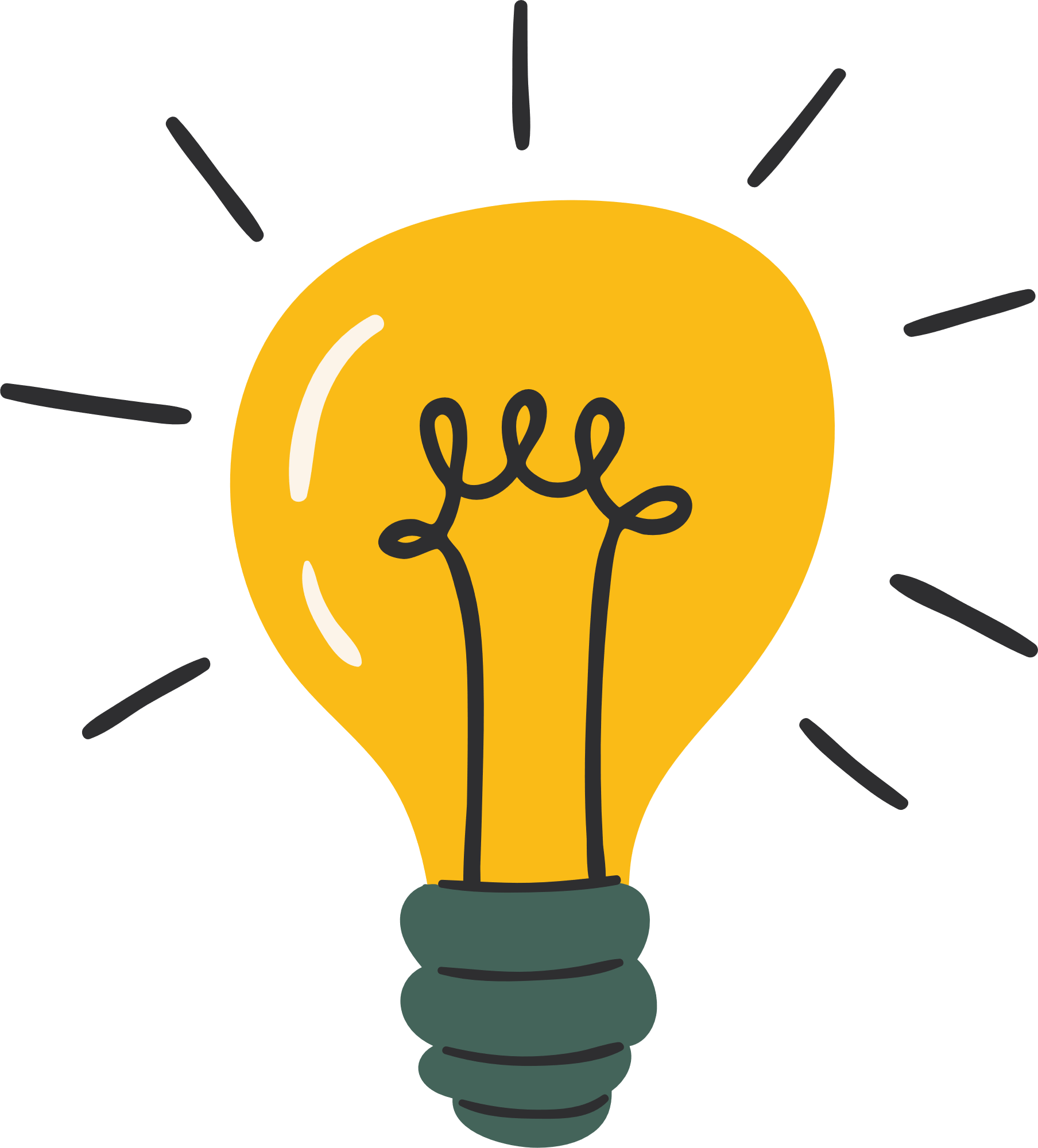 Ví dụ 1
Giải
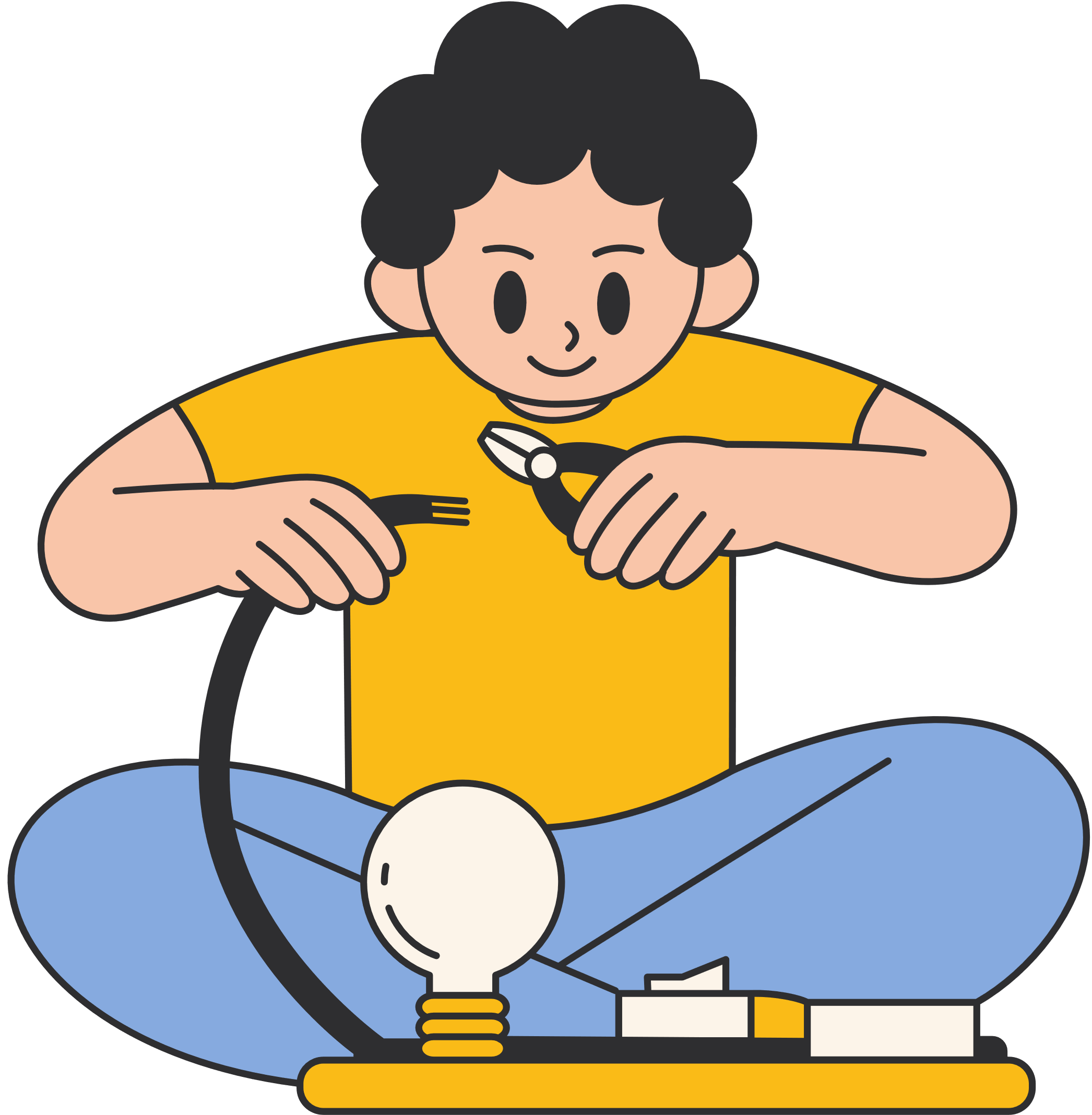 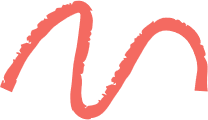 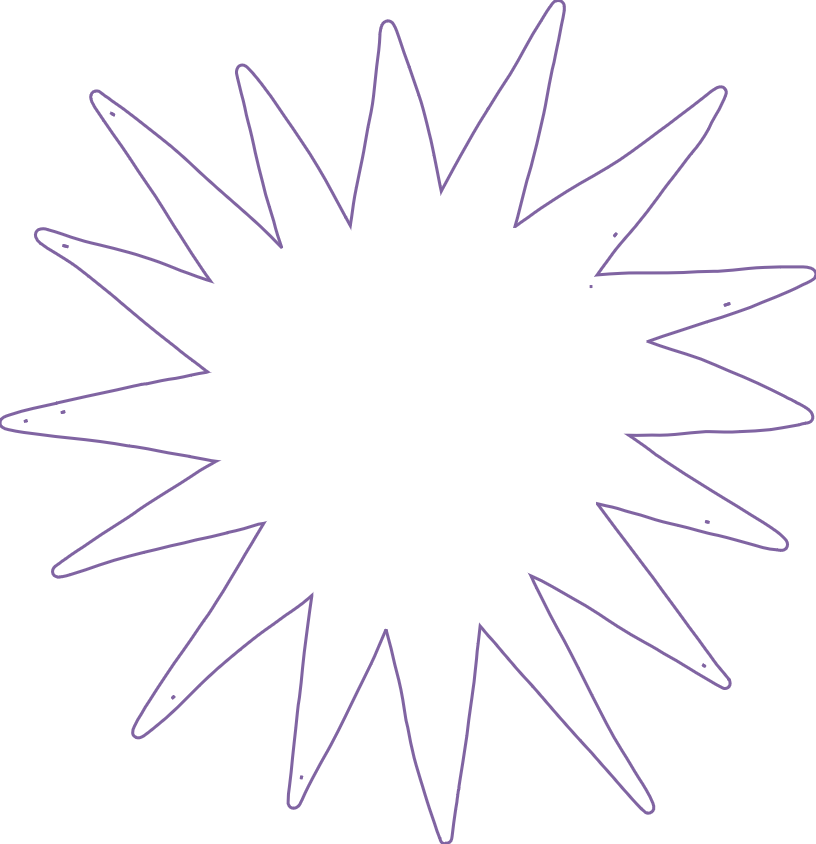 Luyện tập 1
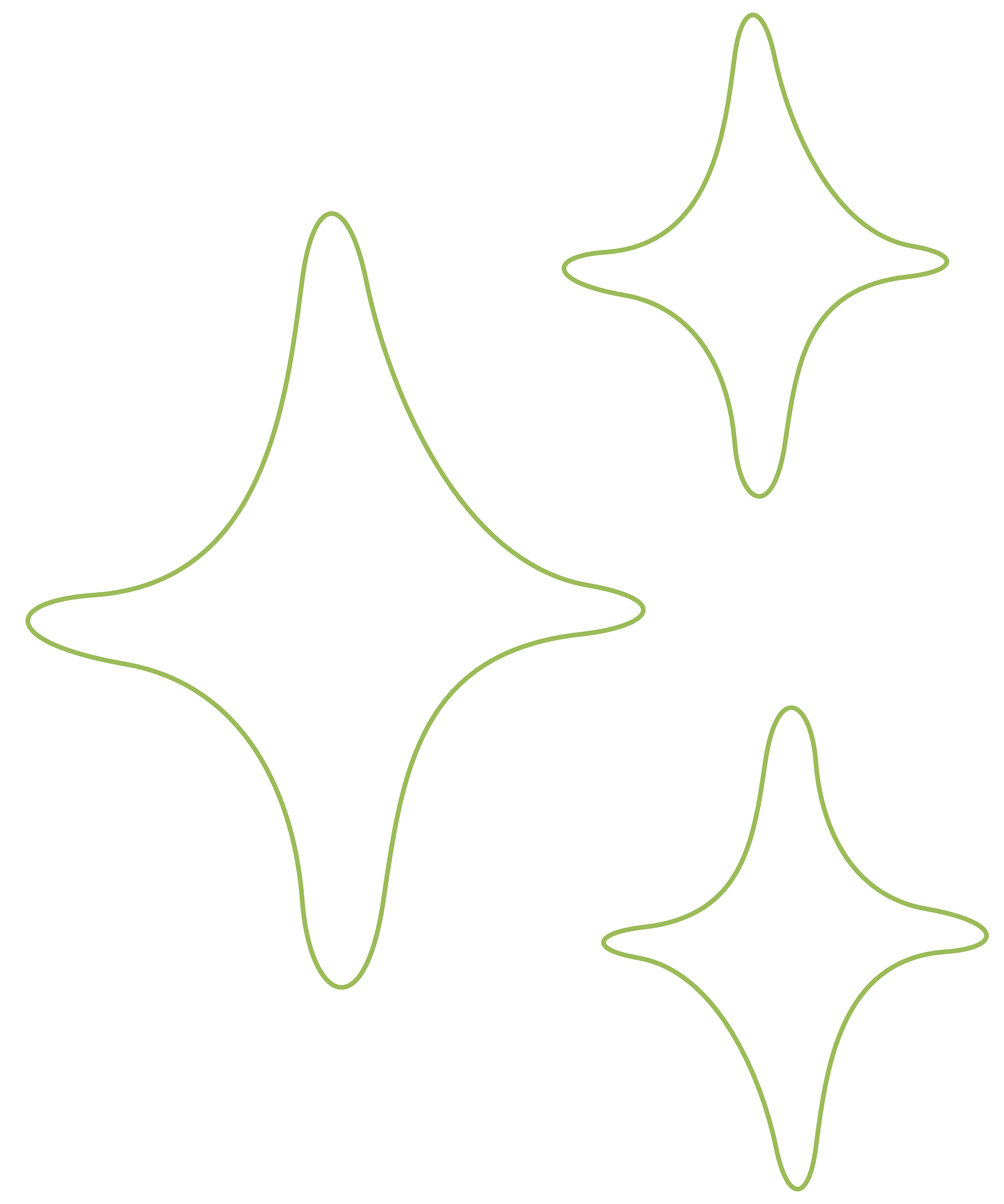 Giải
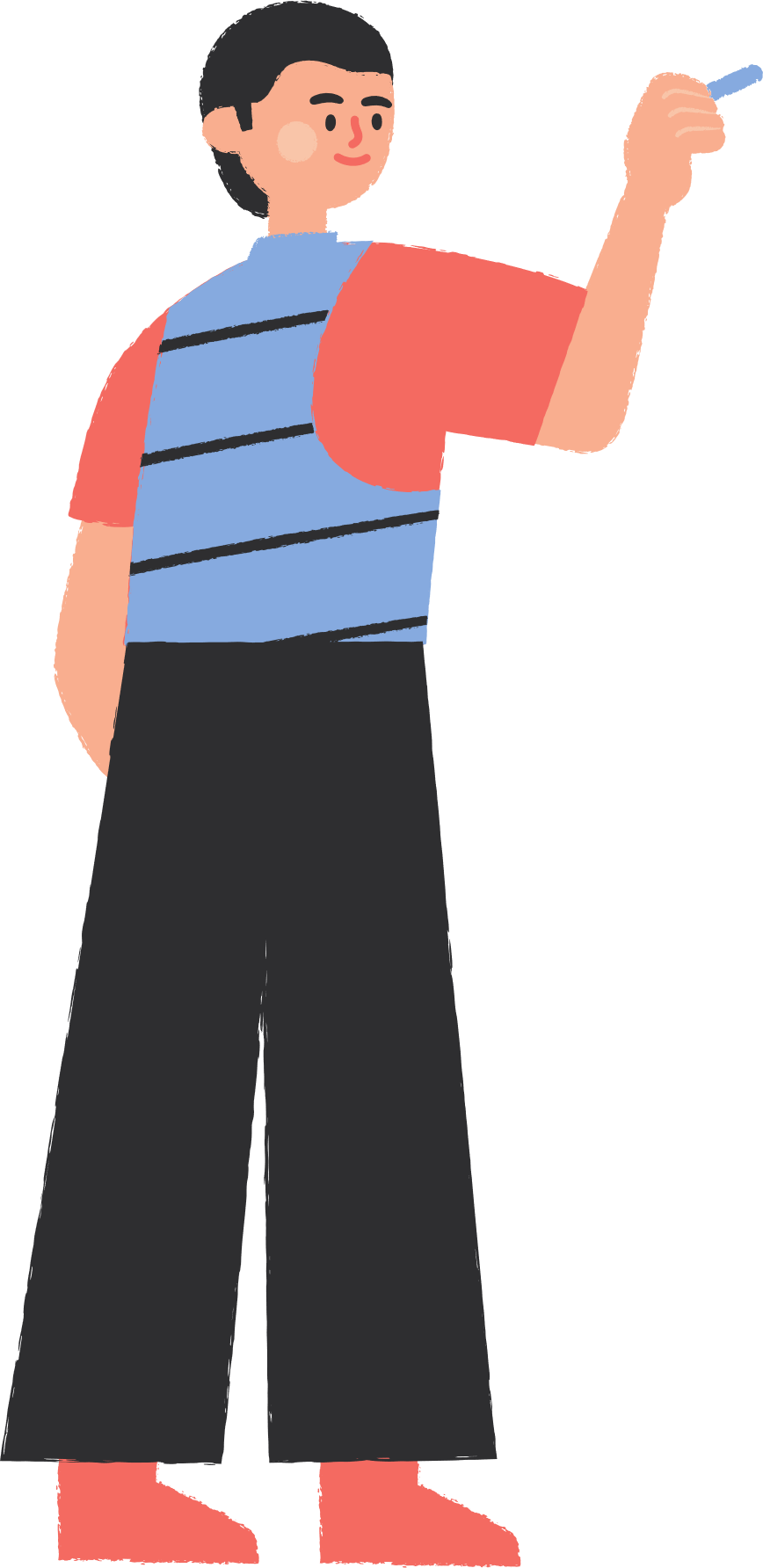 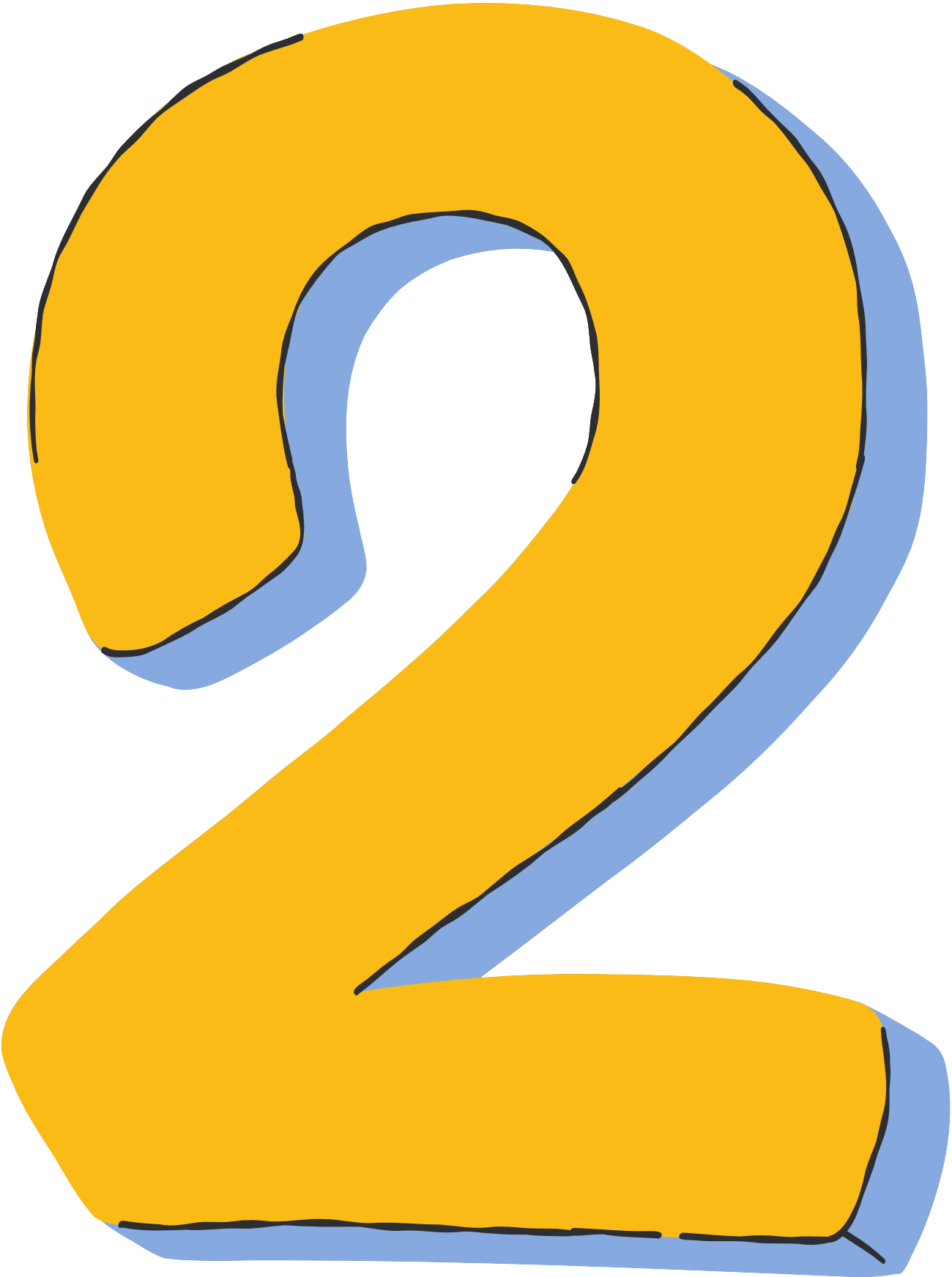 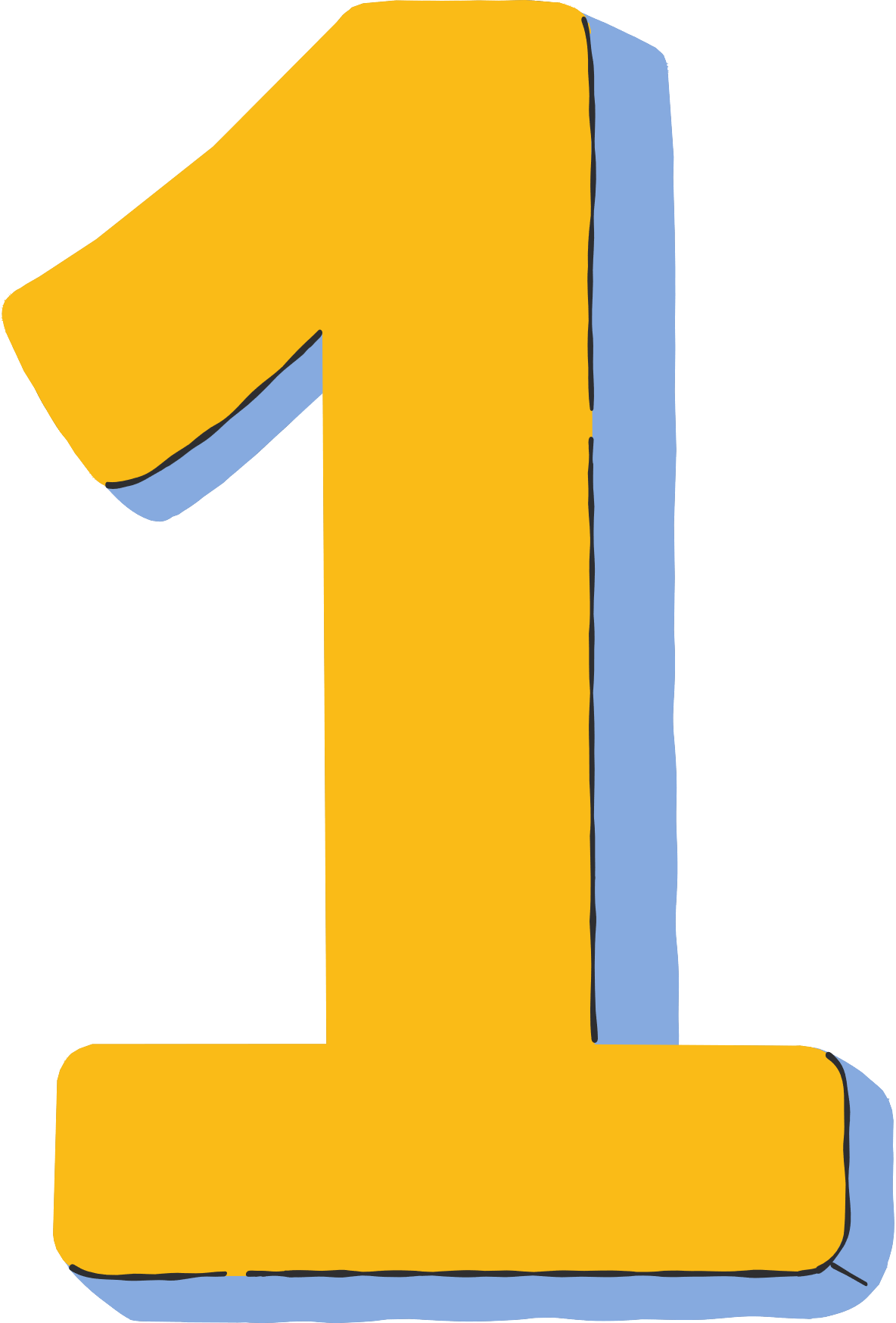 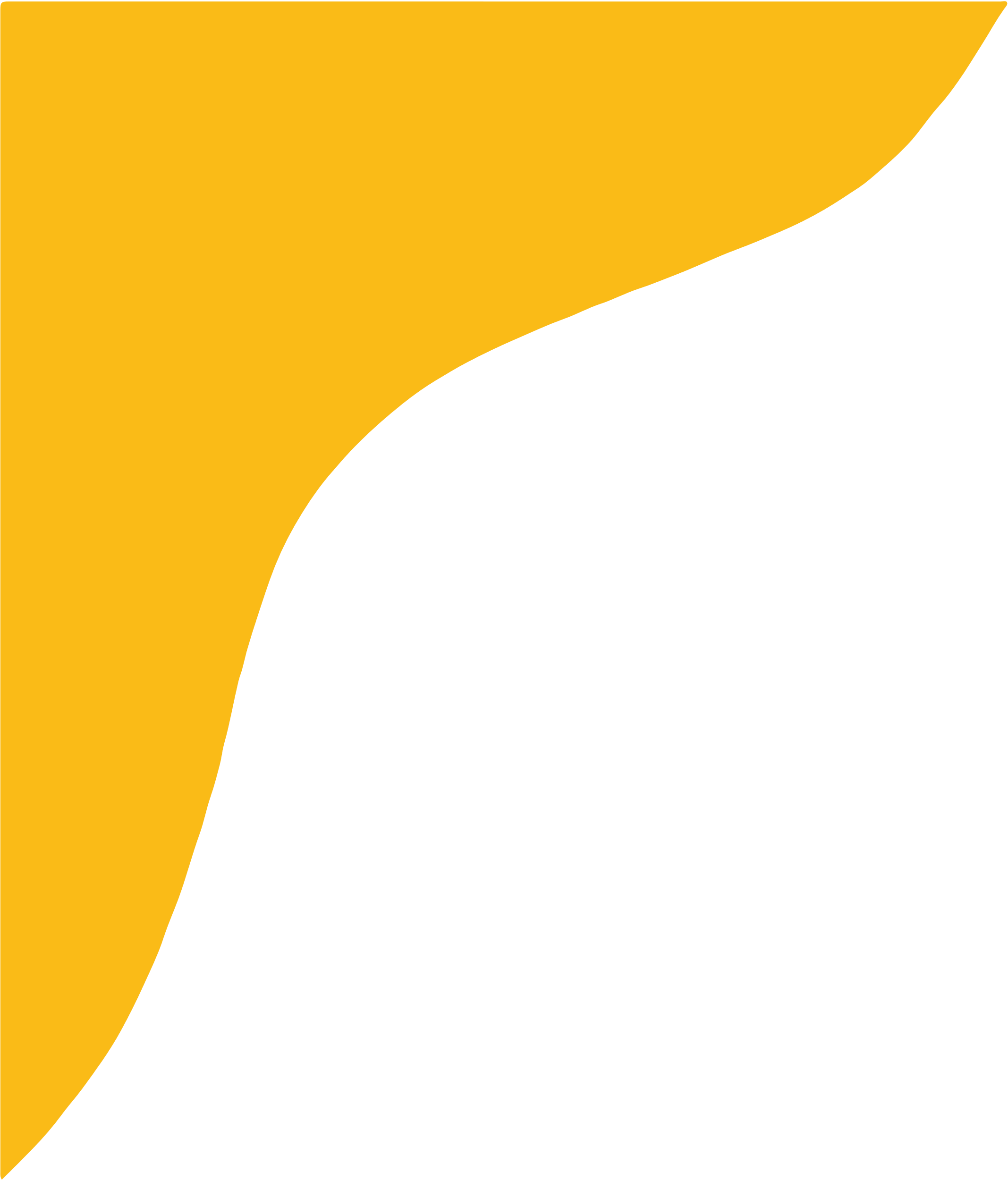 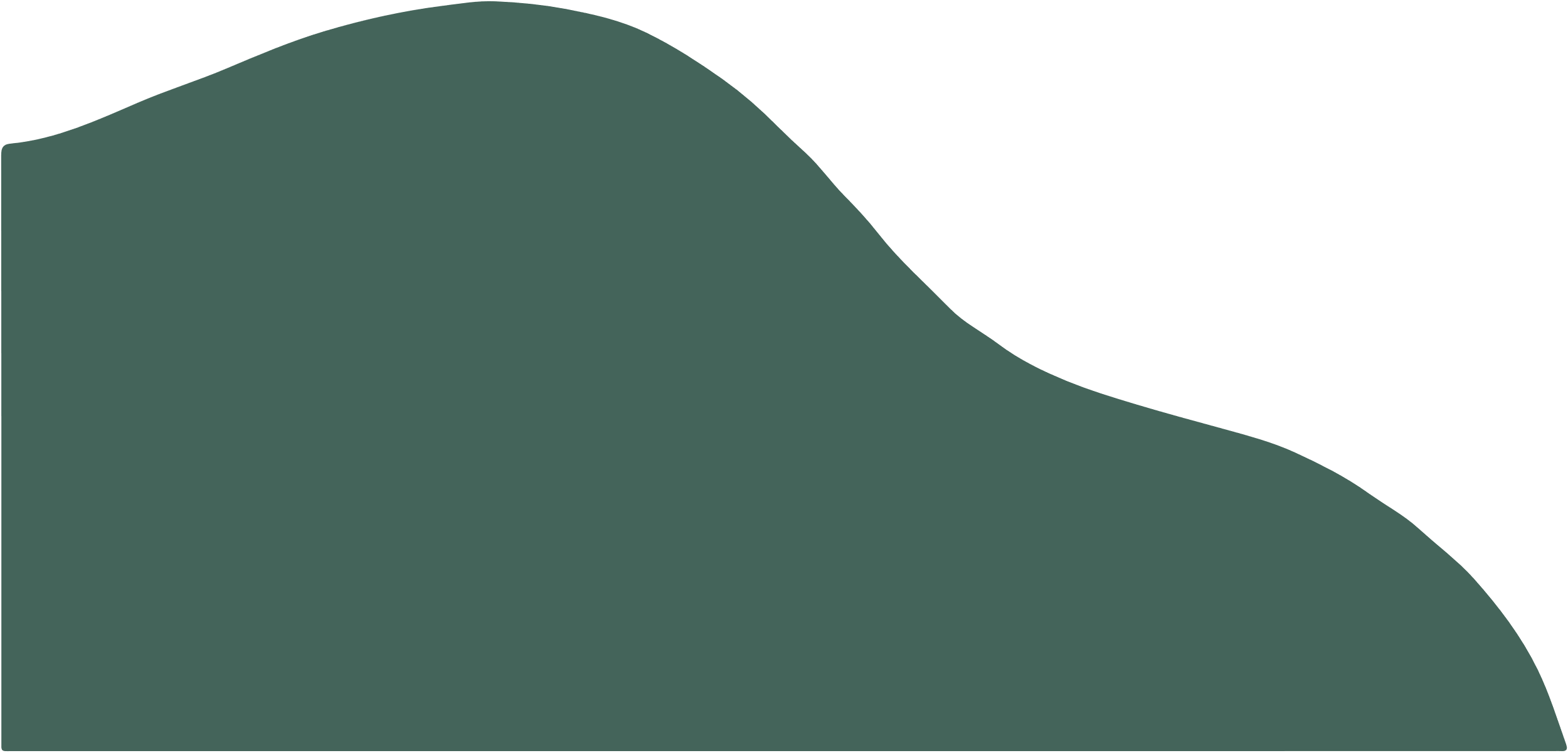 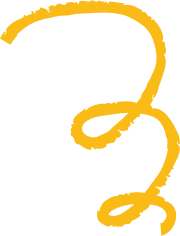 Ví dụ 2
Giải
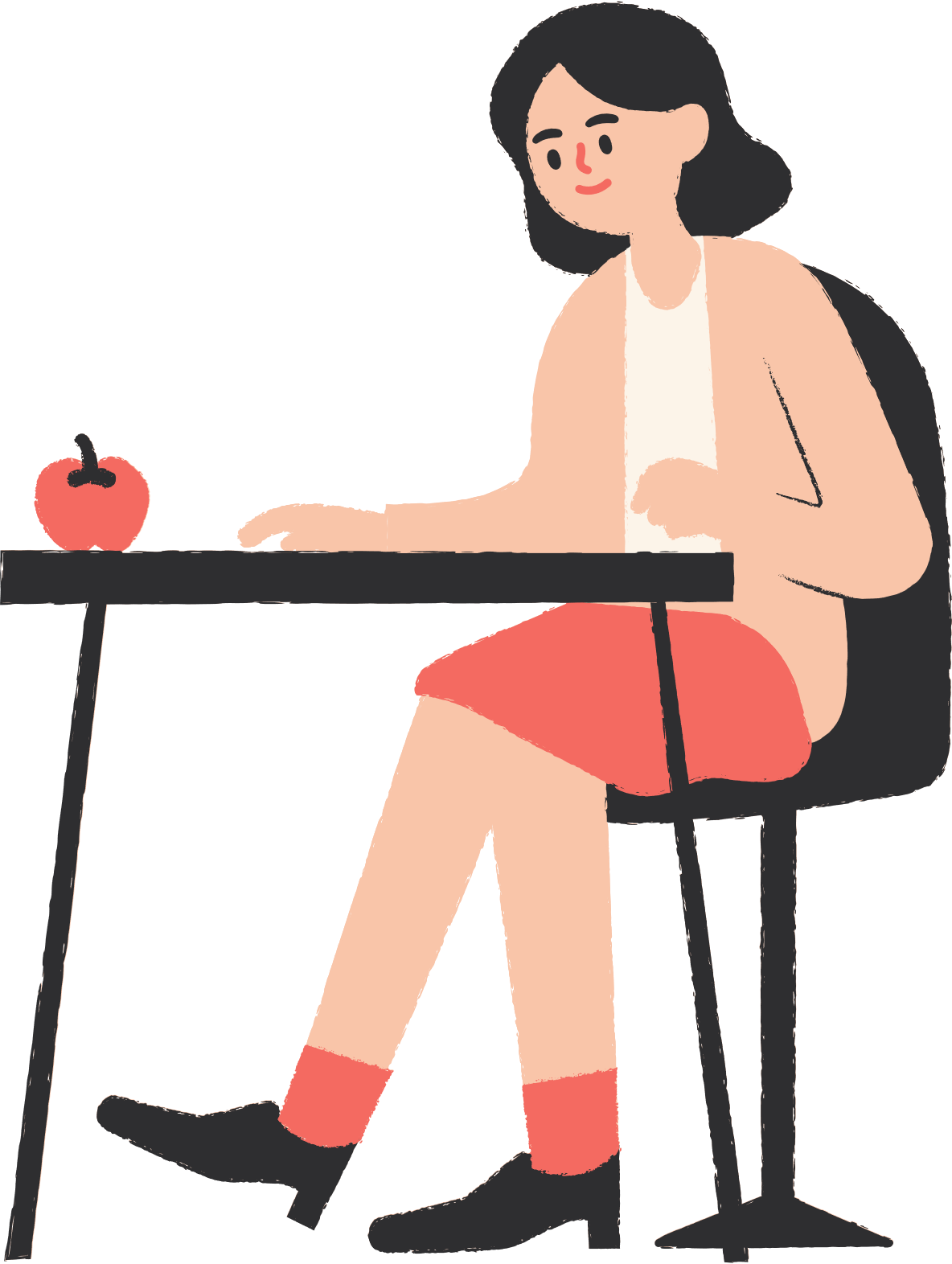 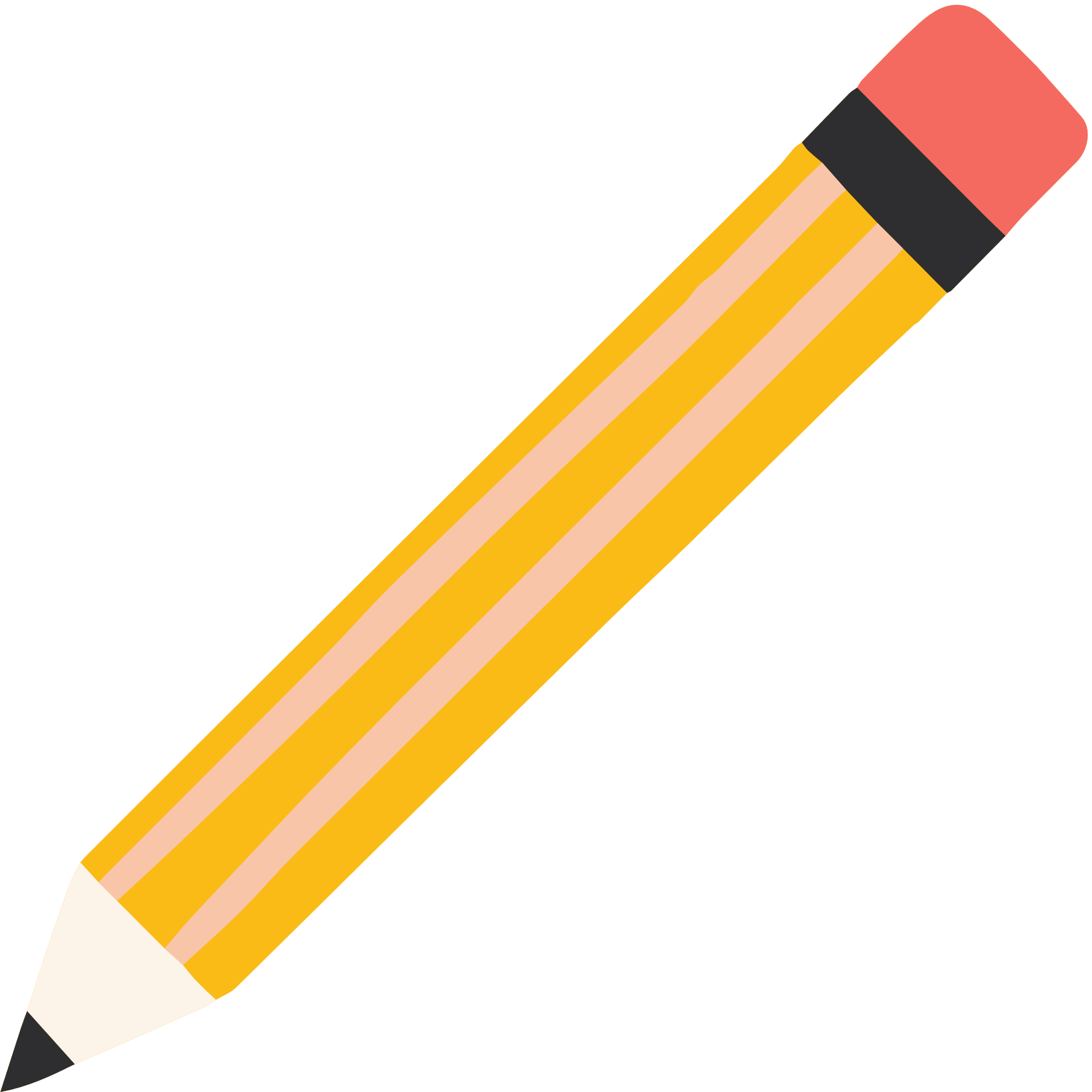 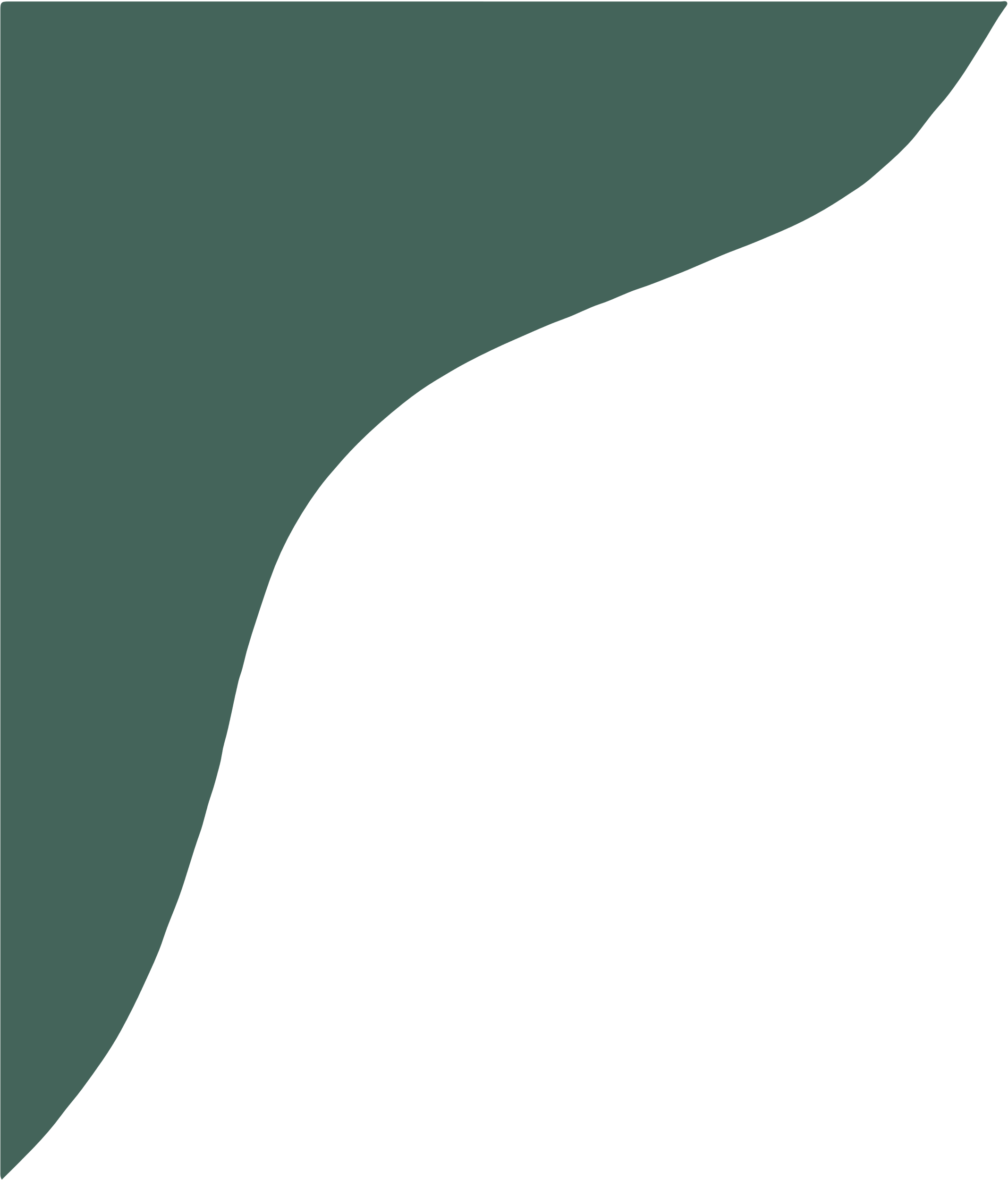 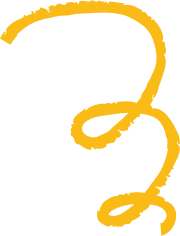 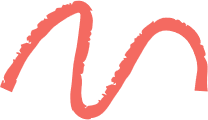 II. TÍNH CHẤT
HĐ2
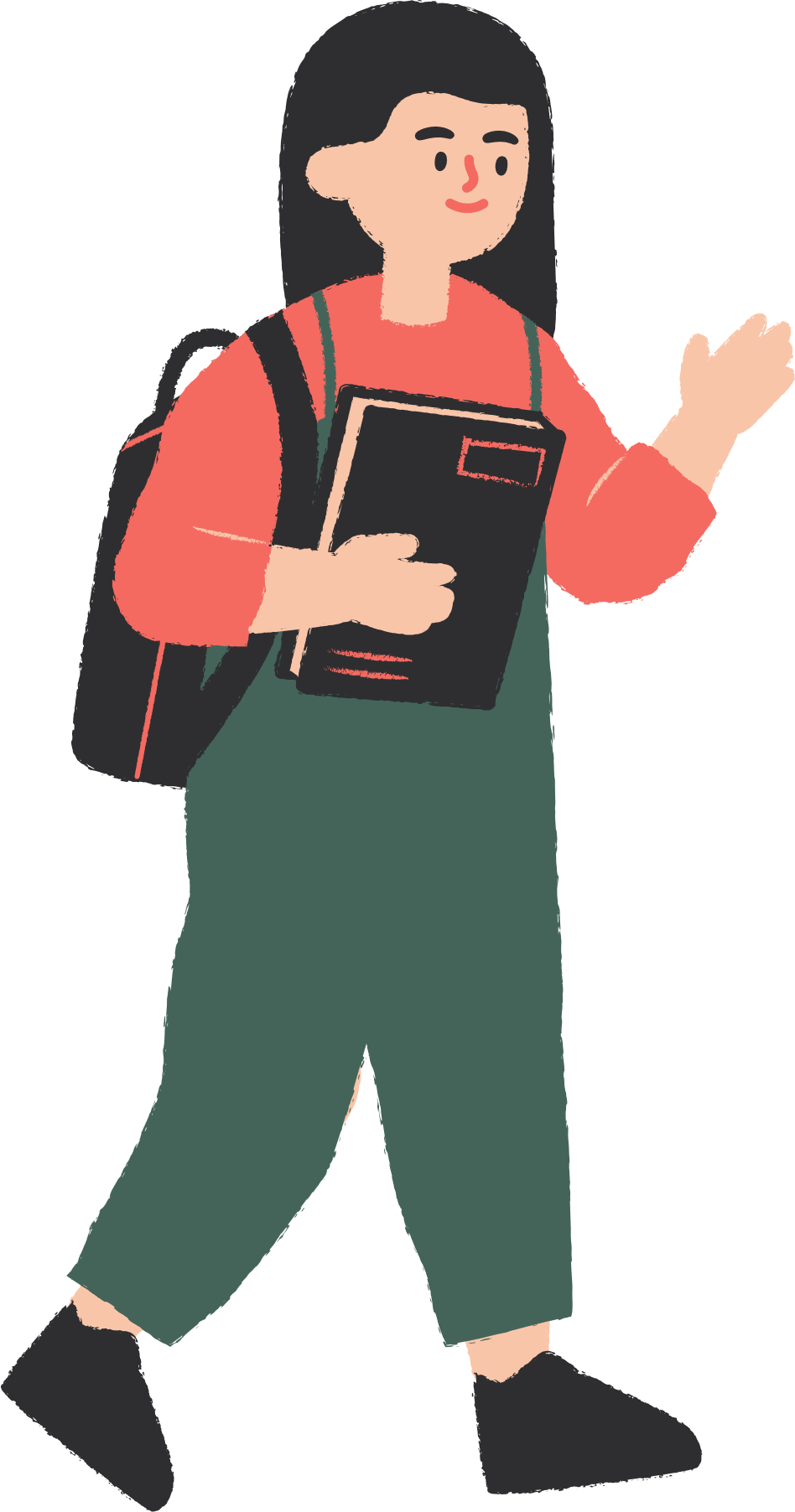 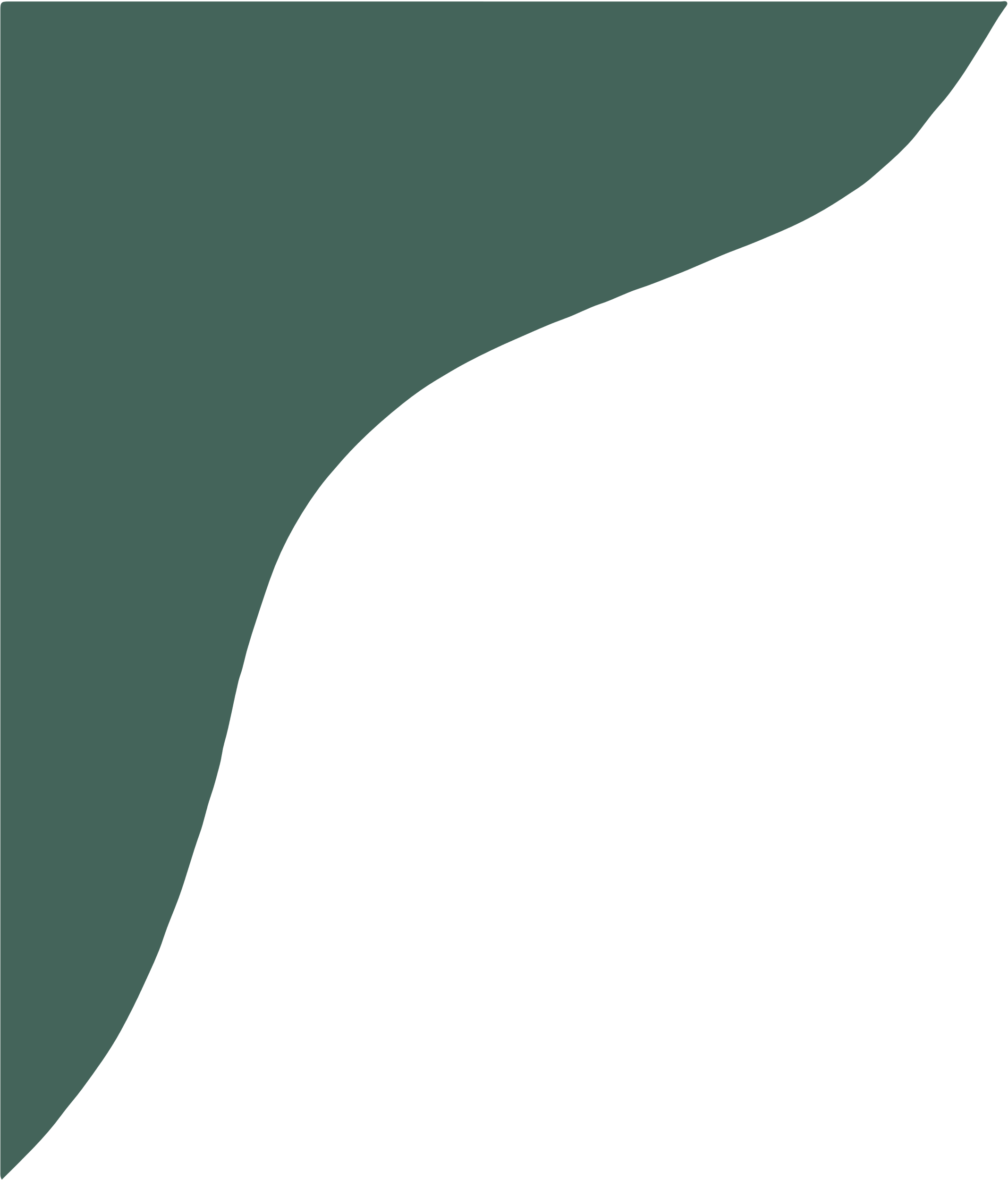 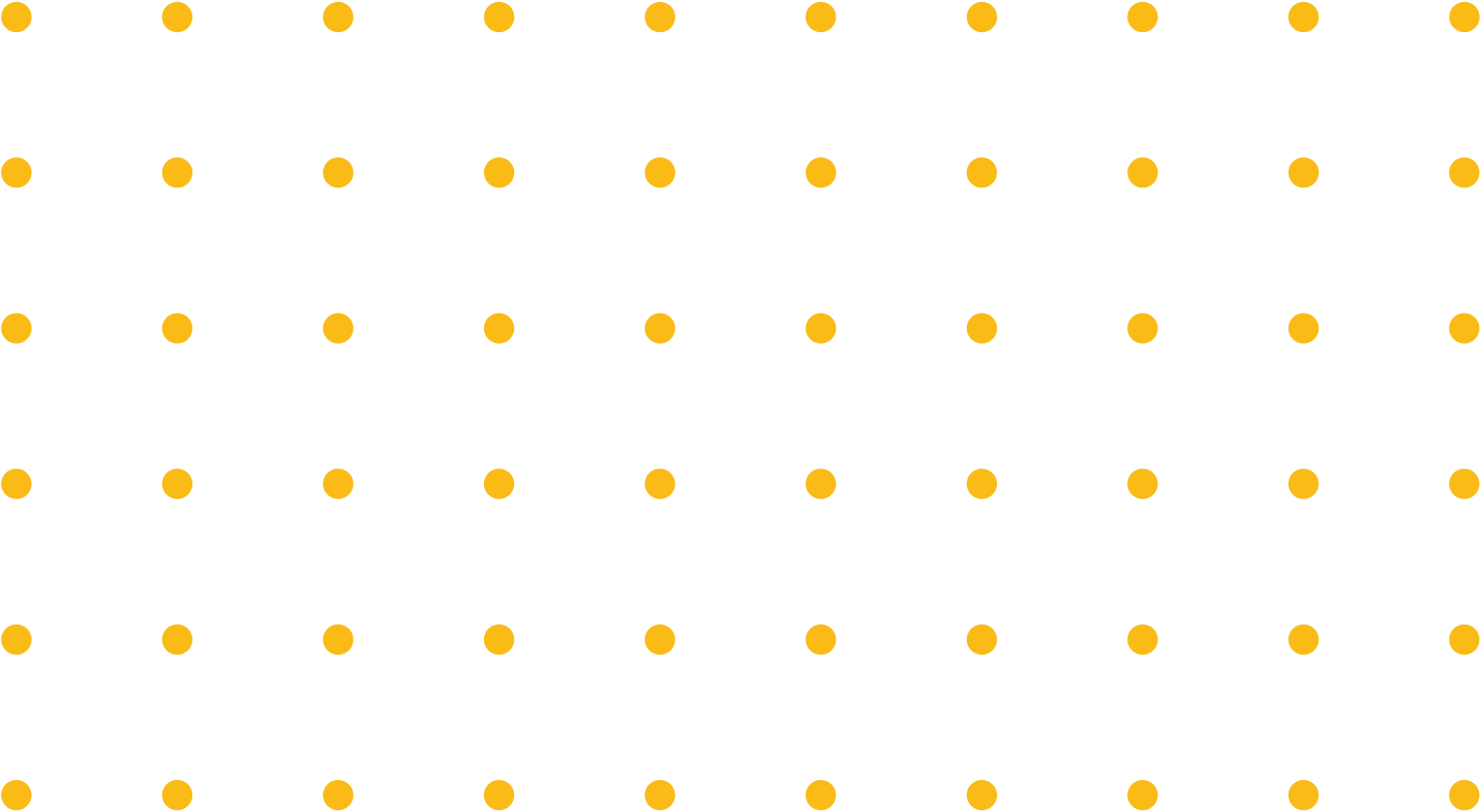 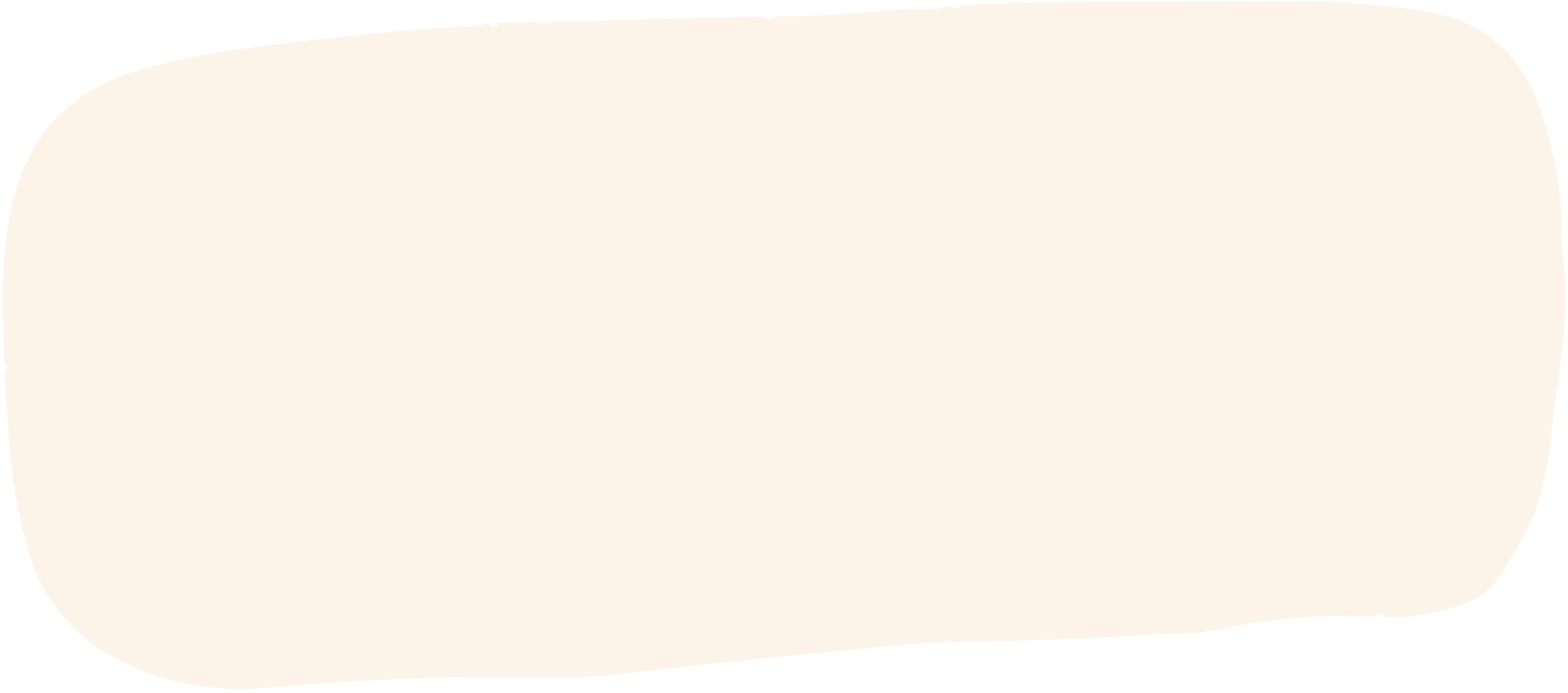 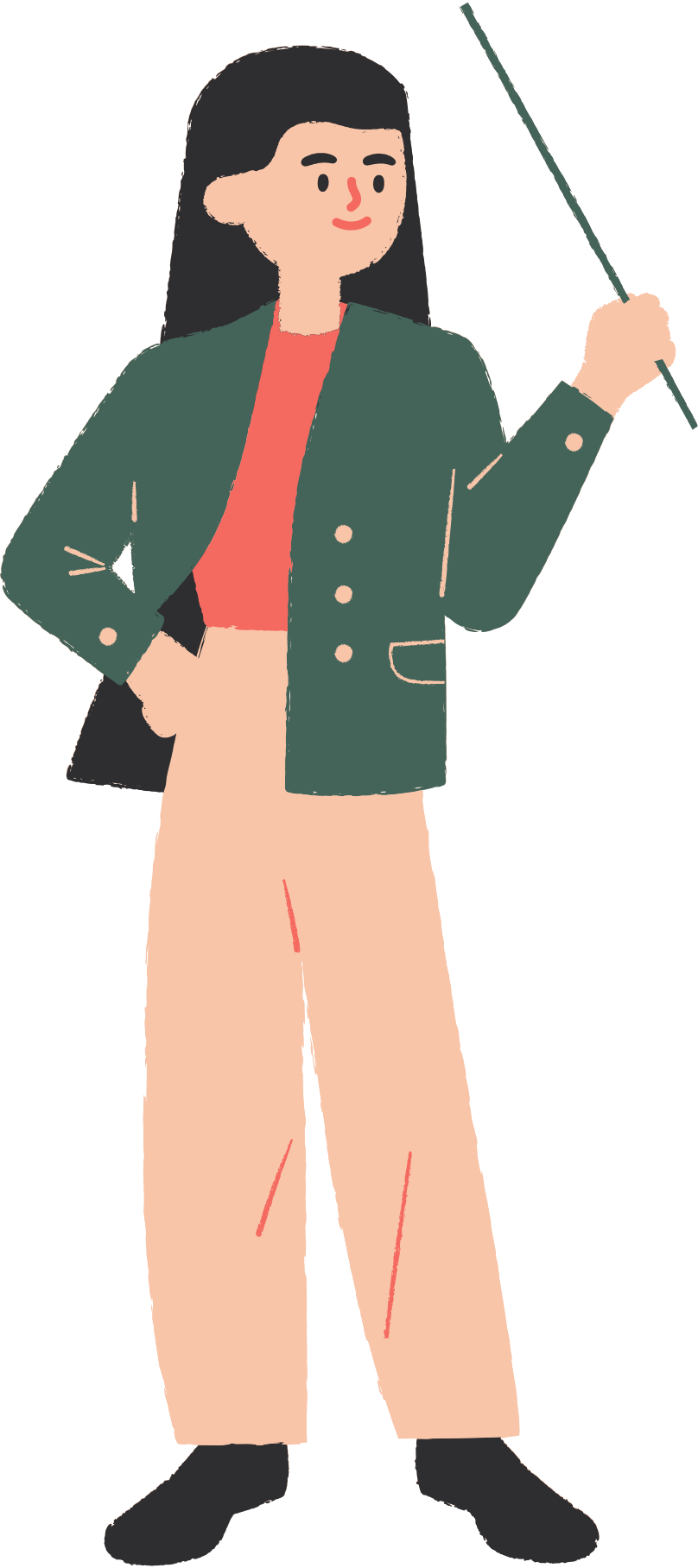 Giải
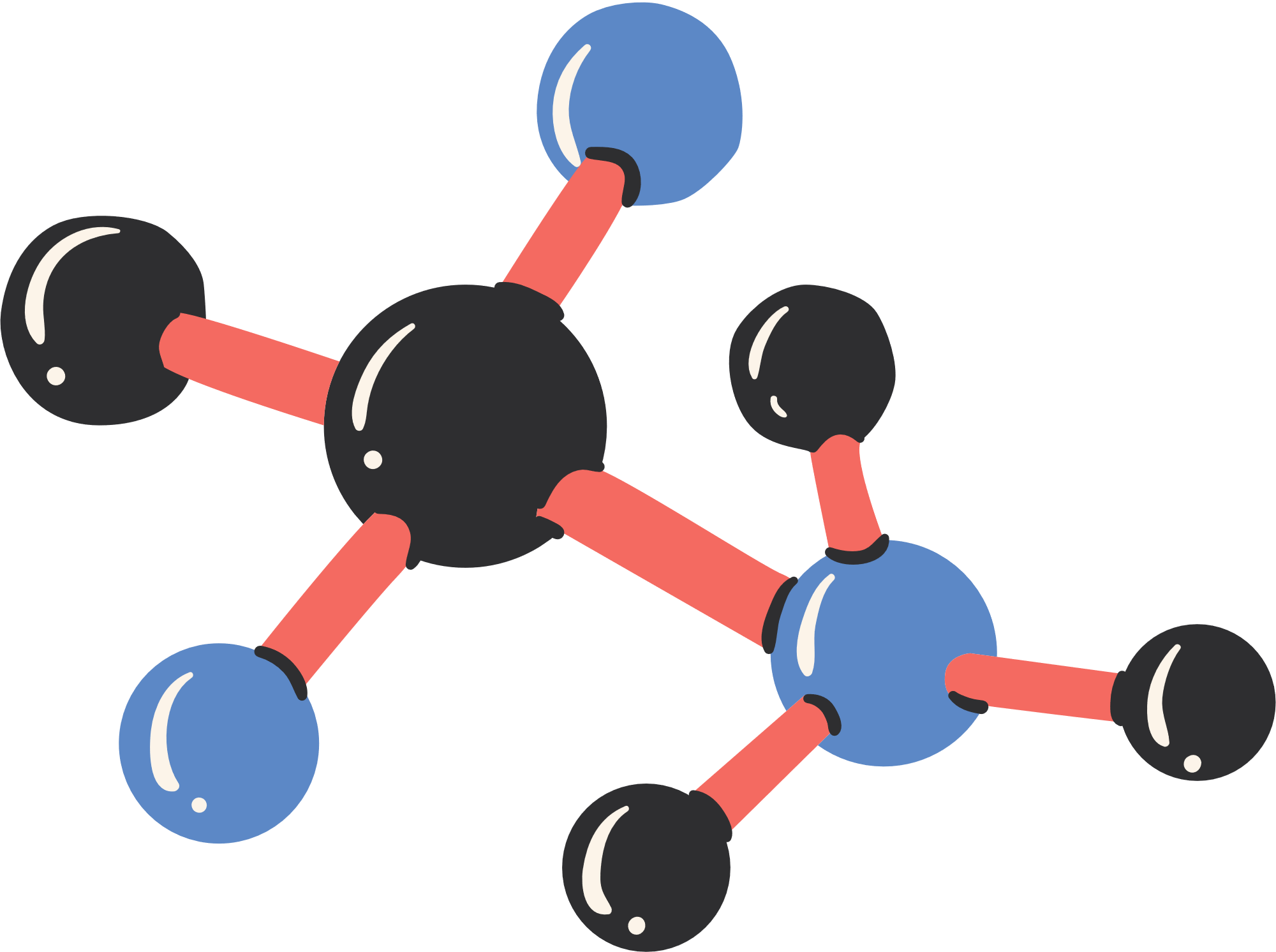 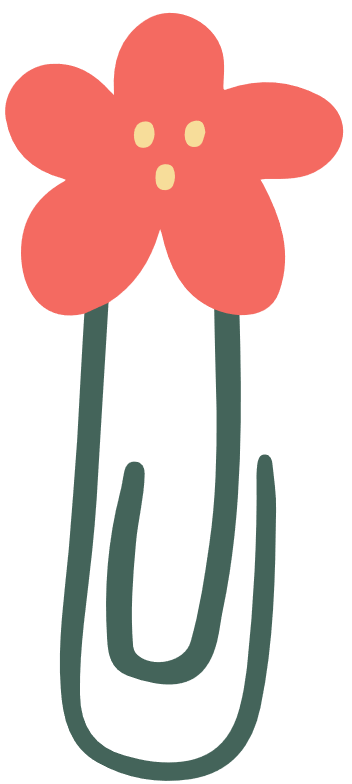 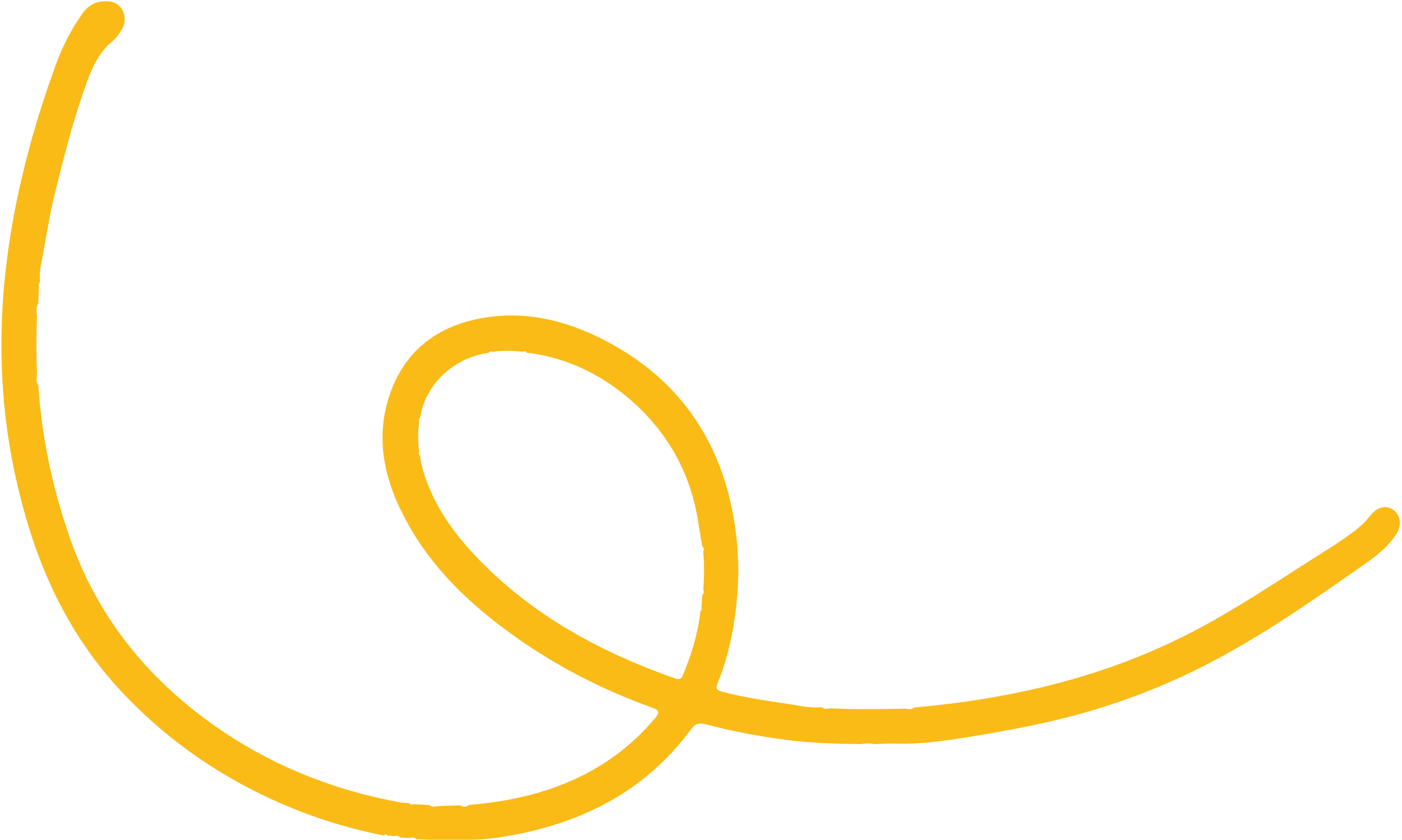 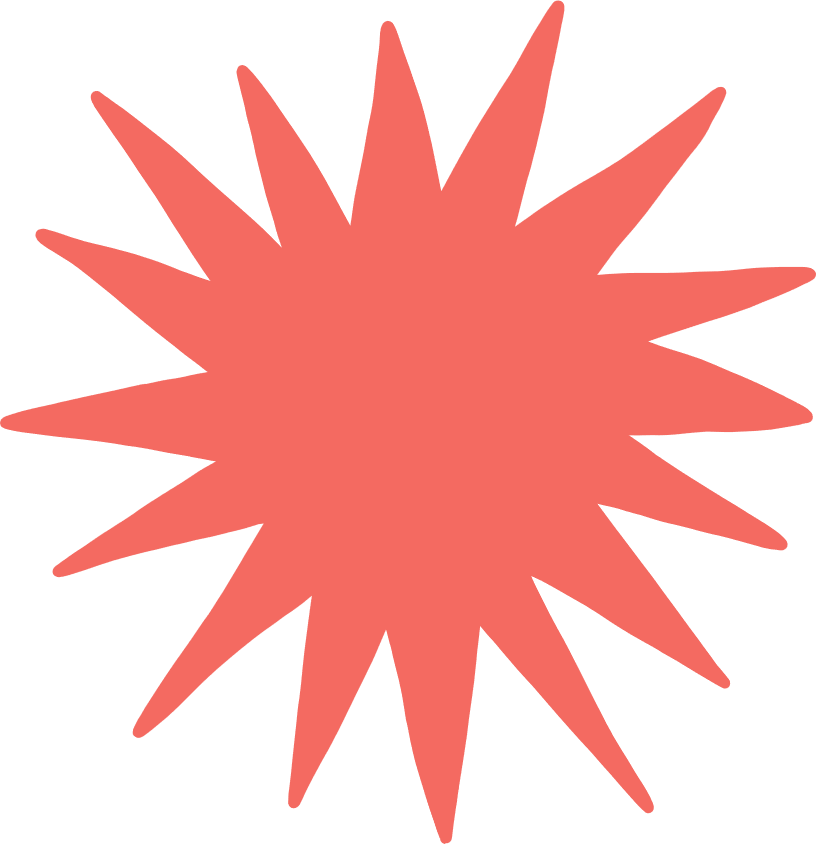 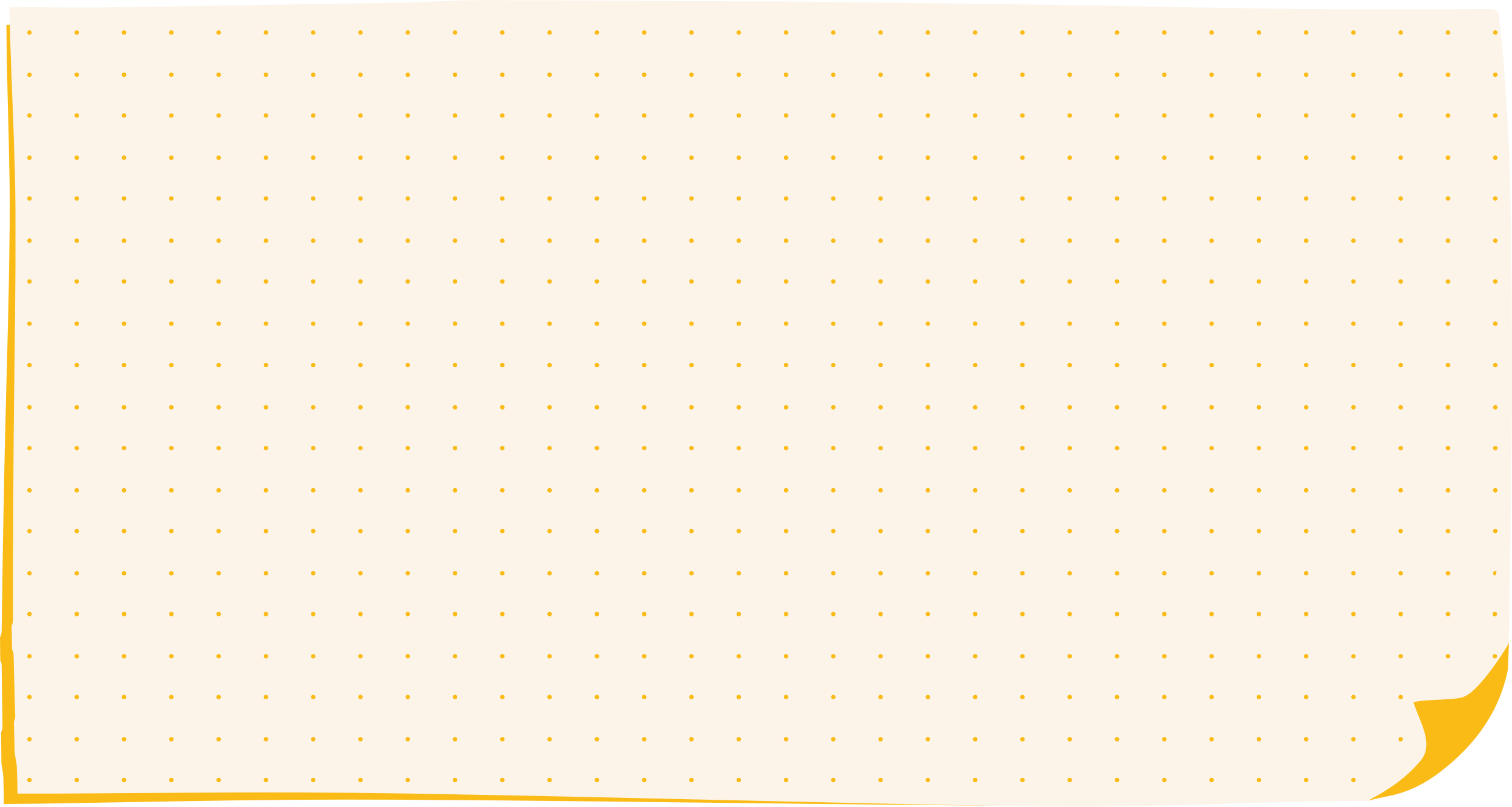 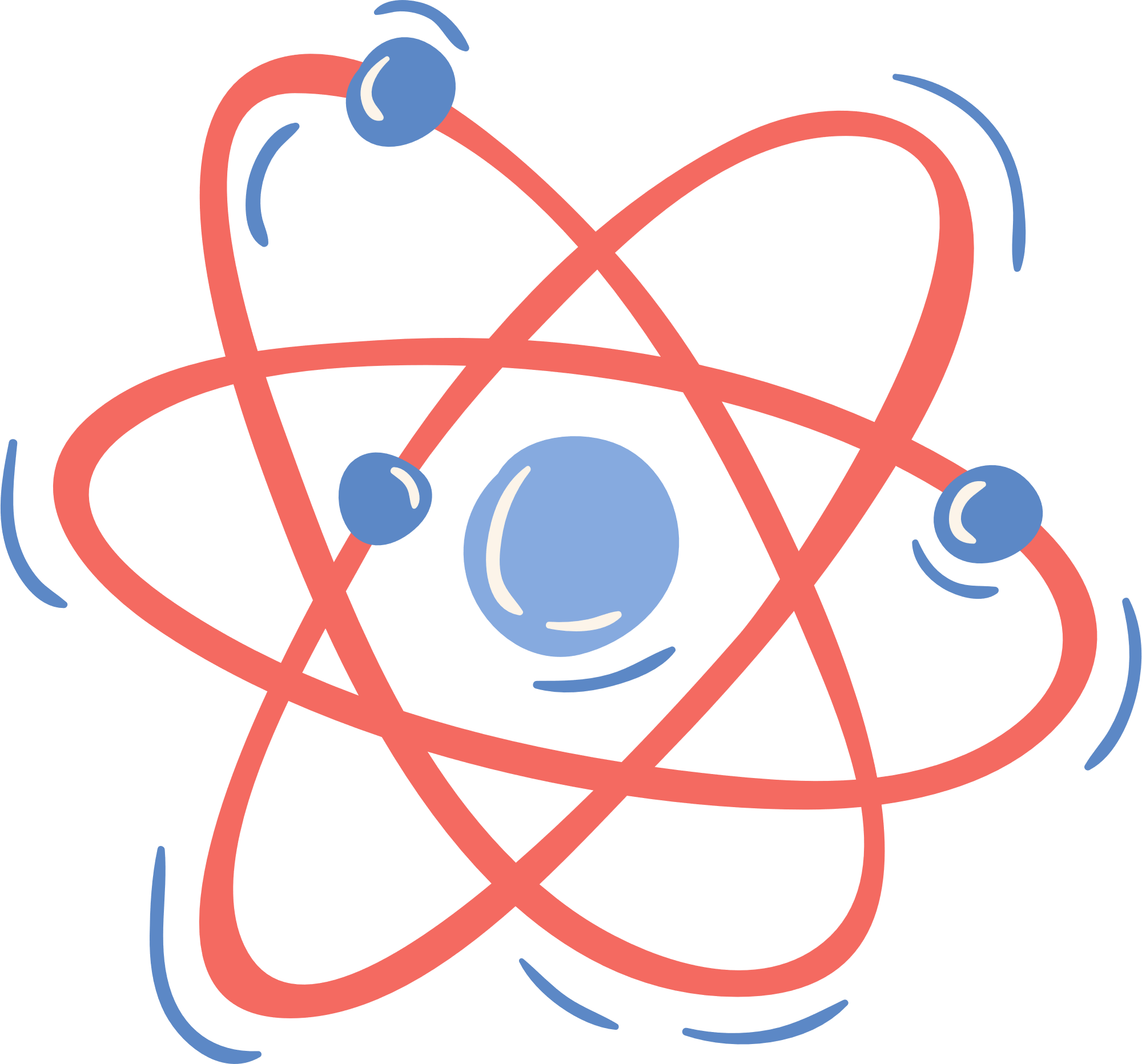 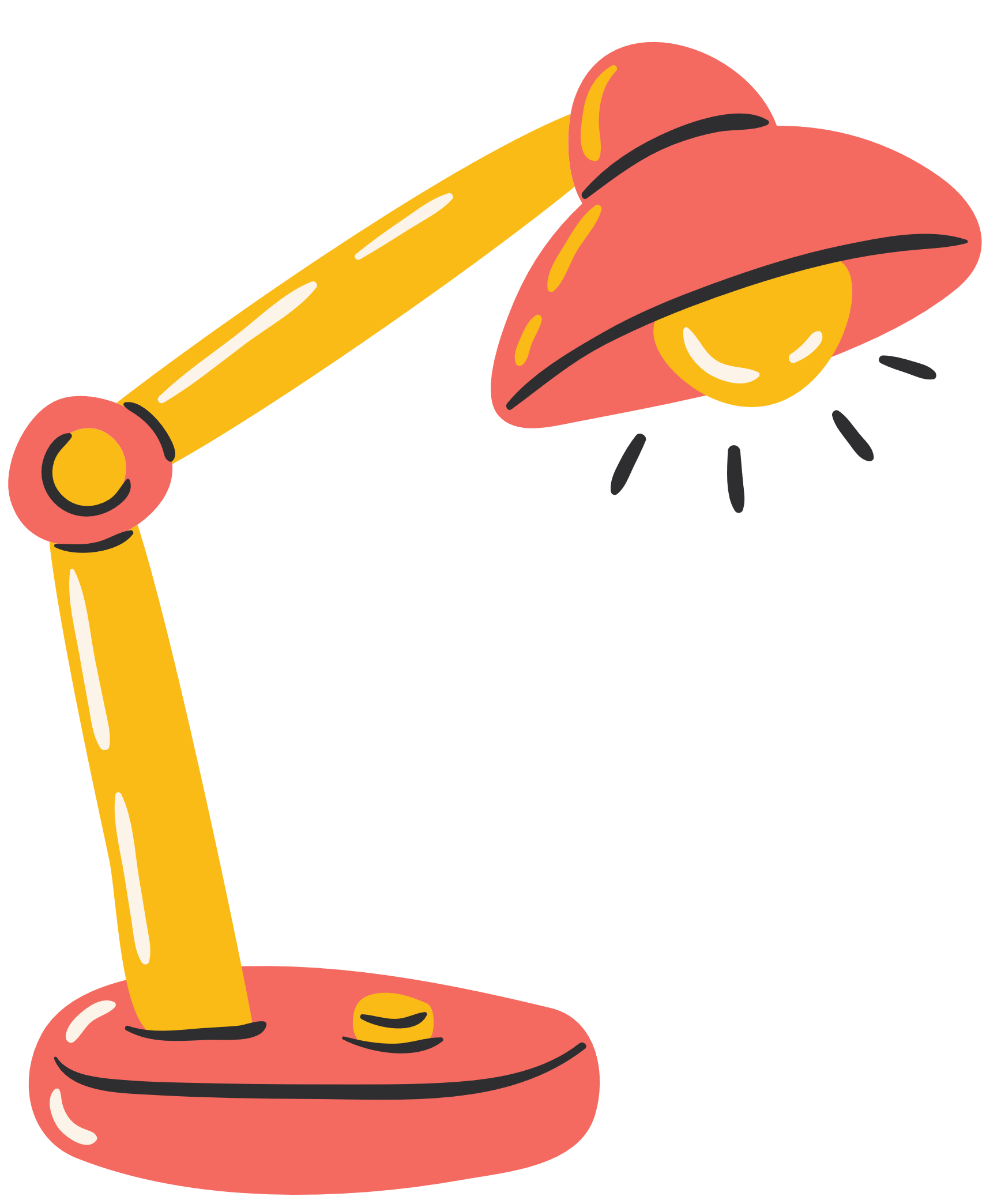 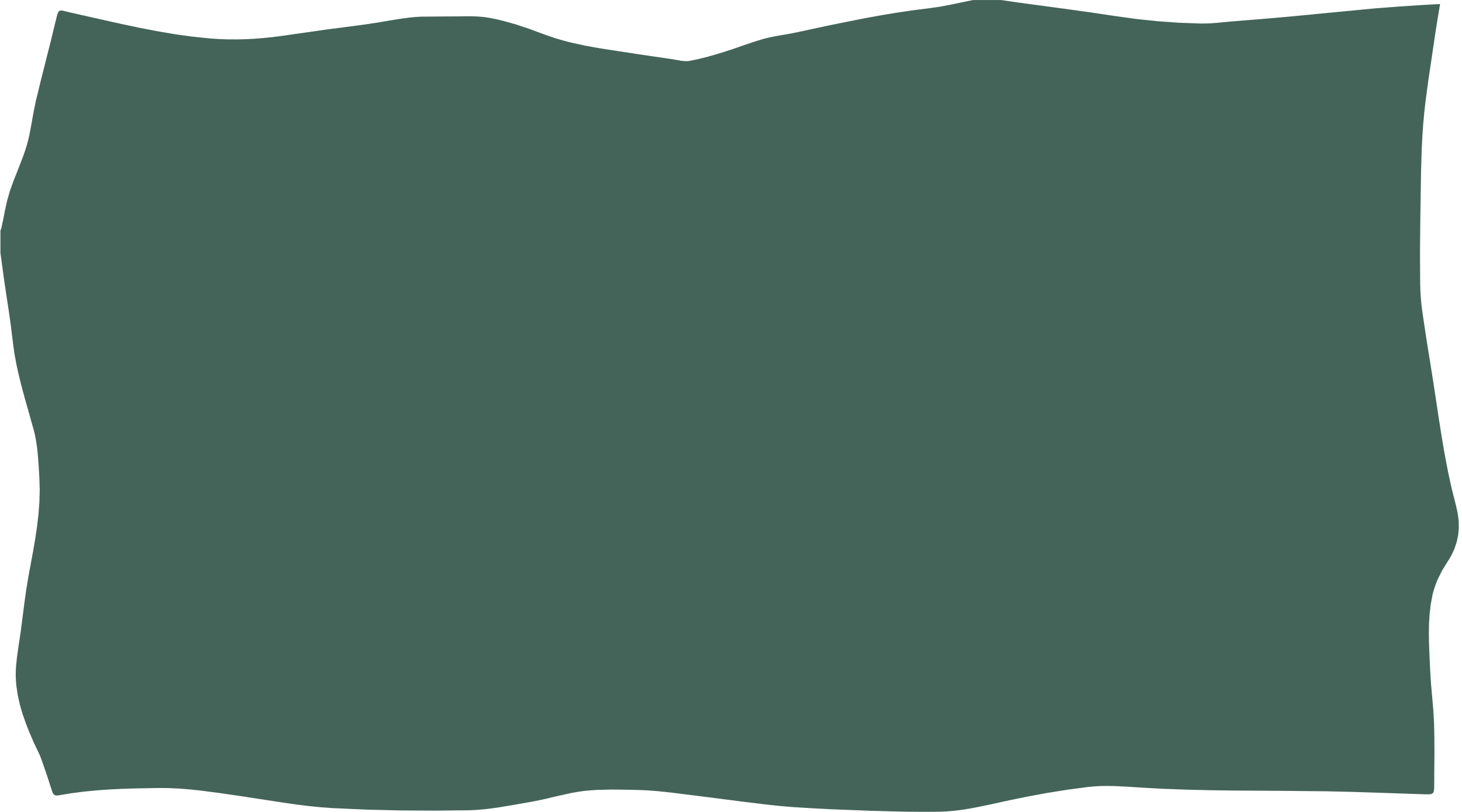 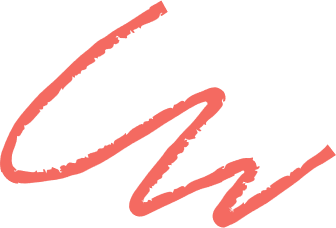 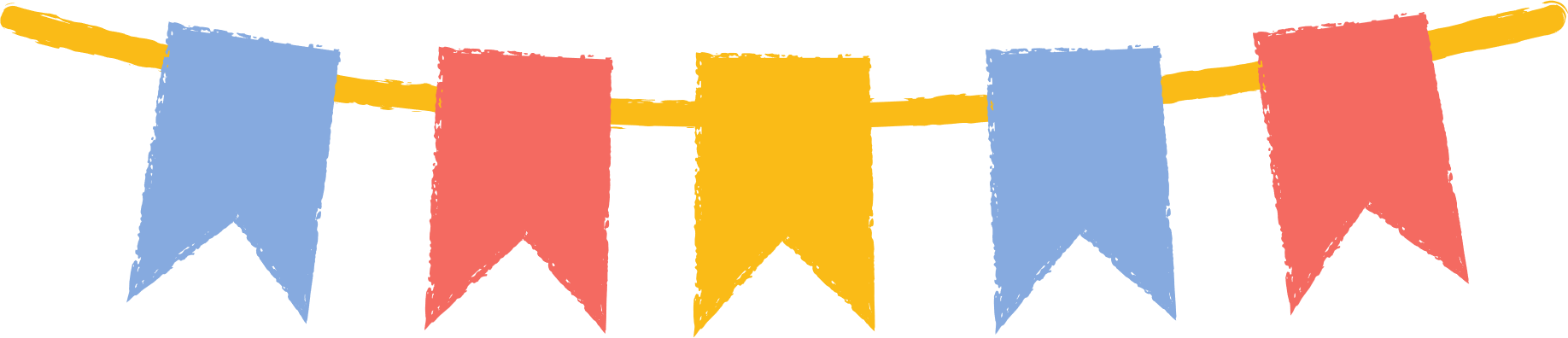 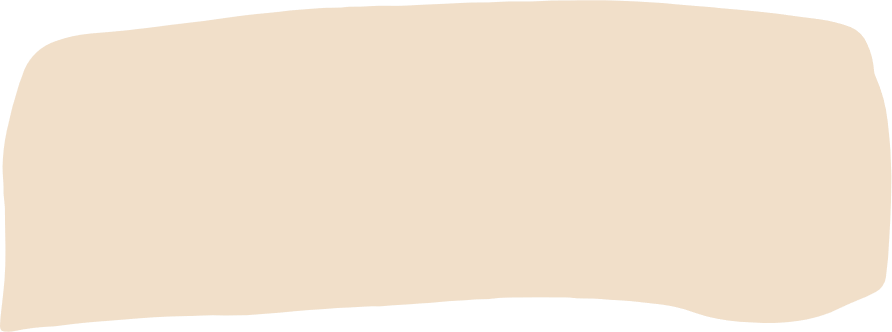 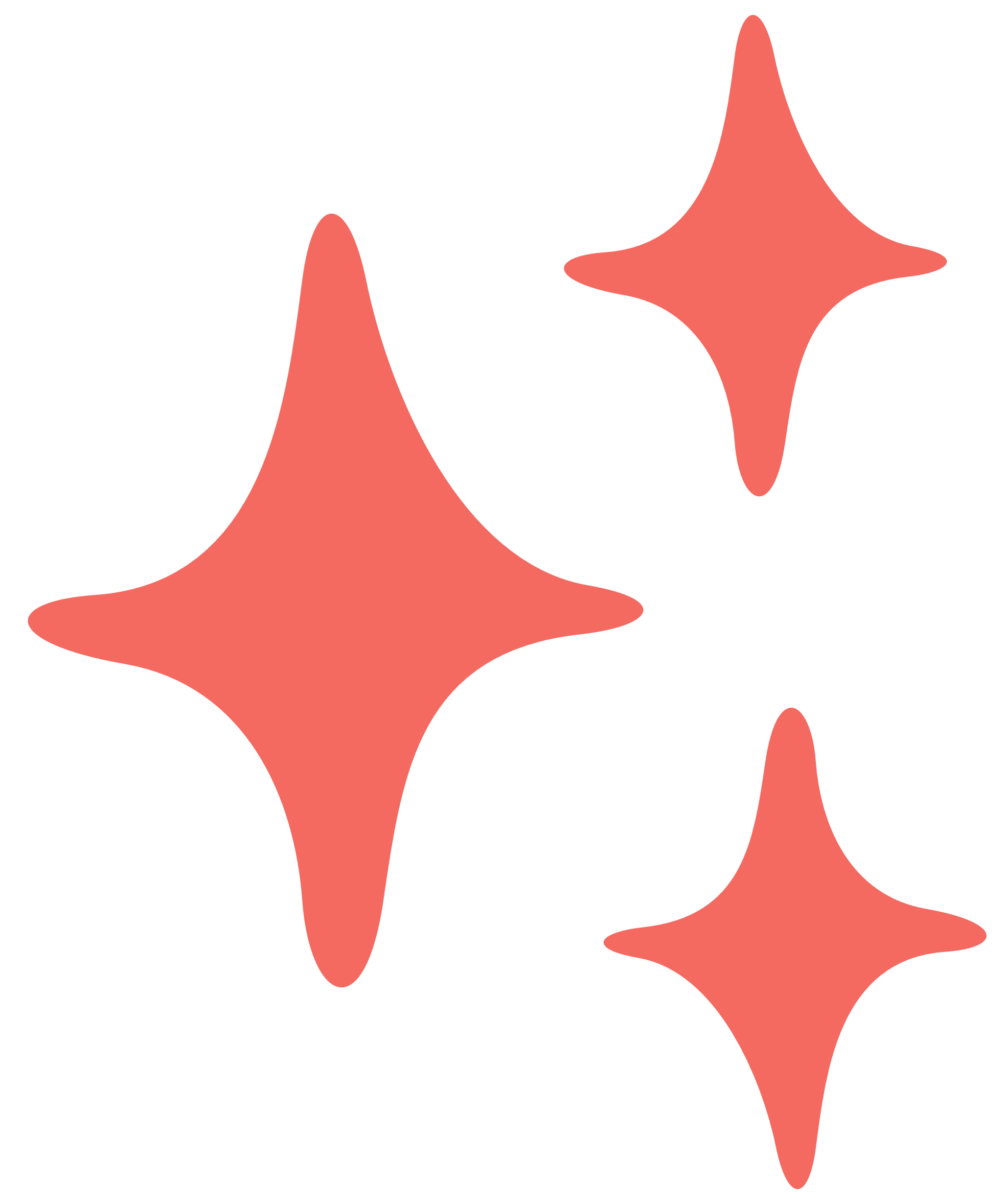 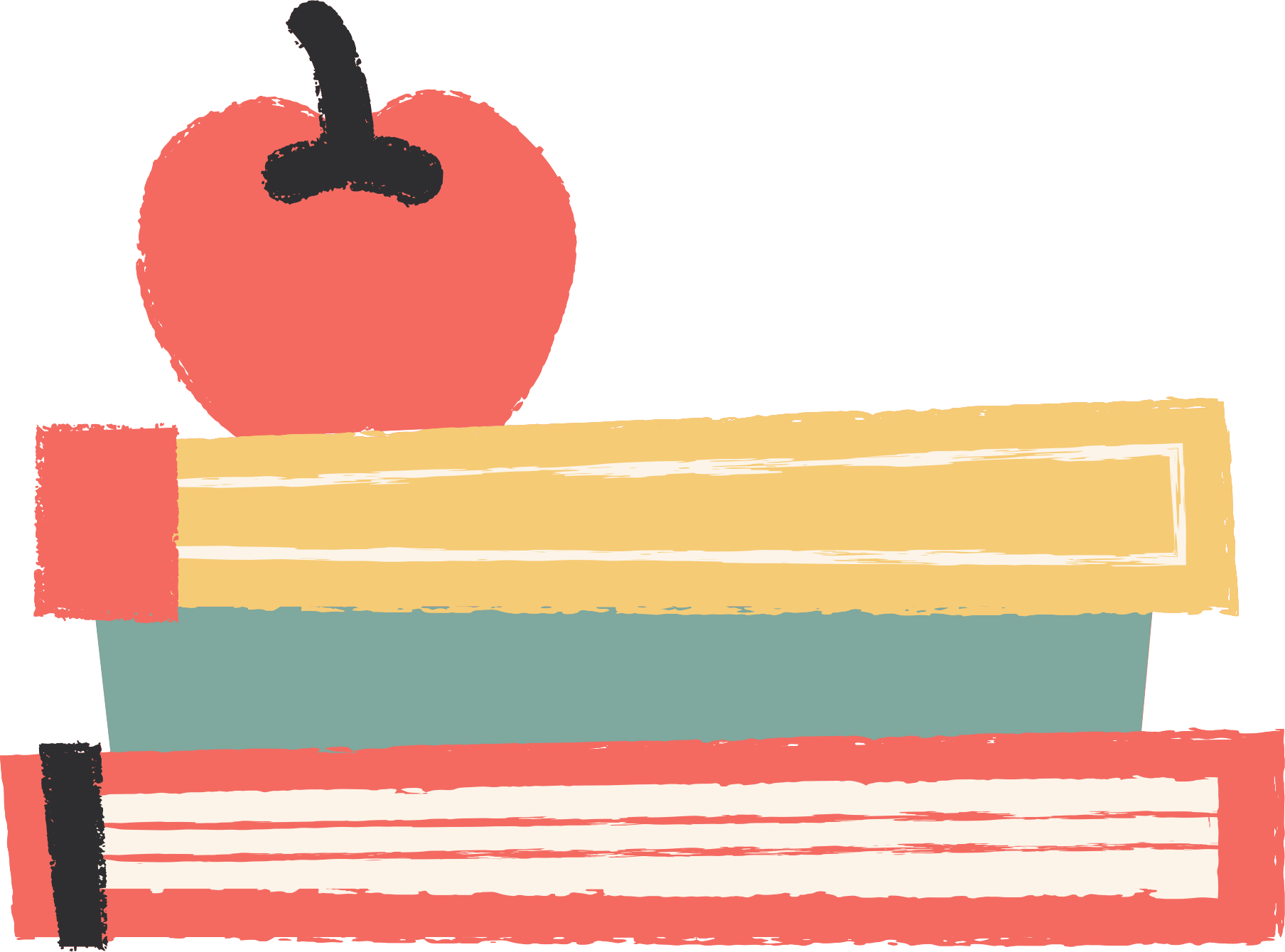 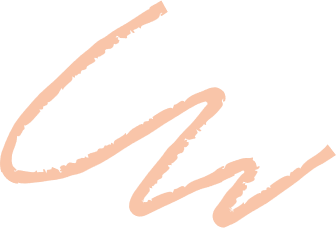 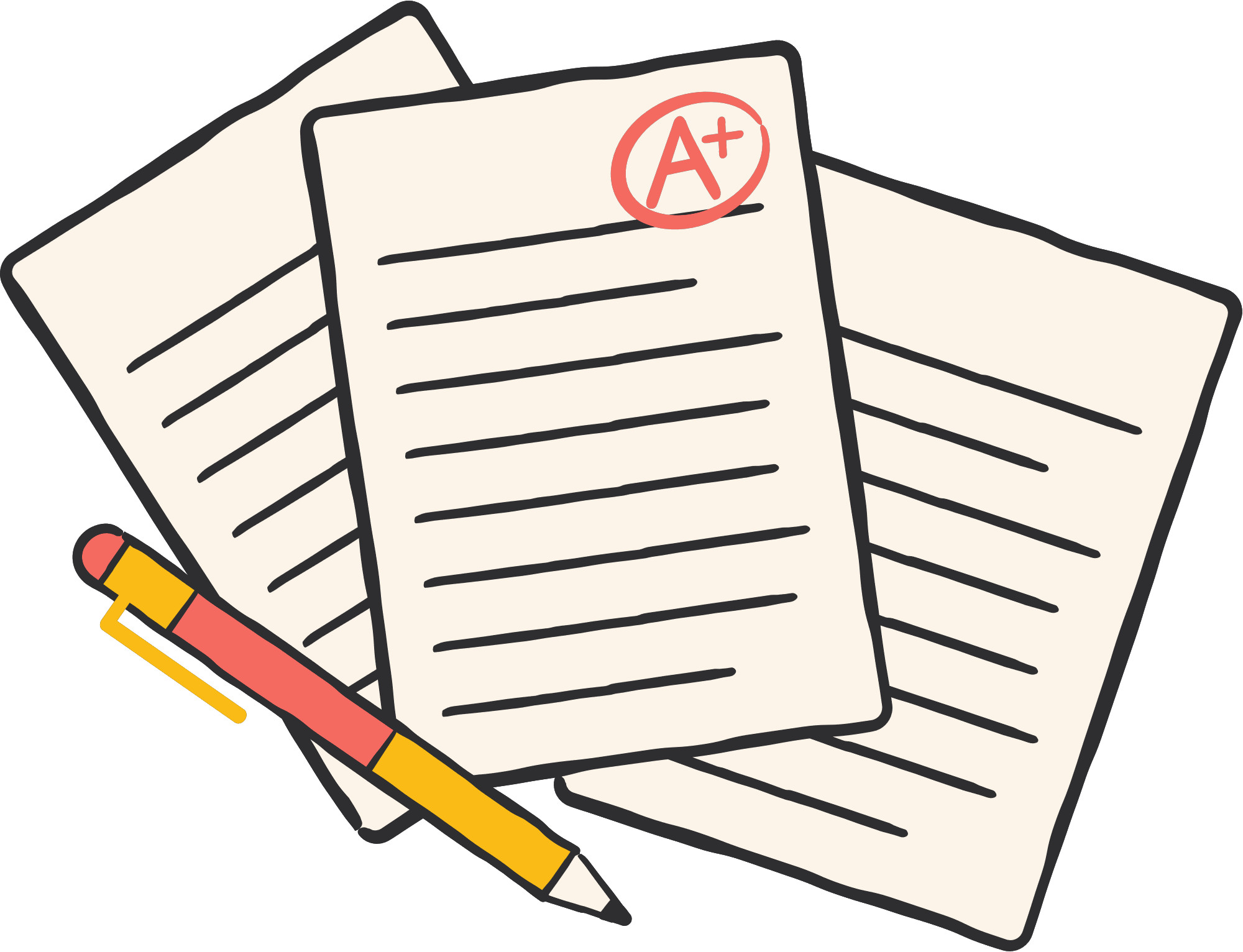 Ví dụ 3
Giải
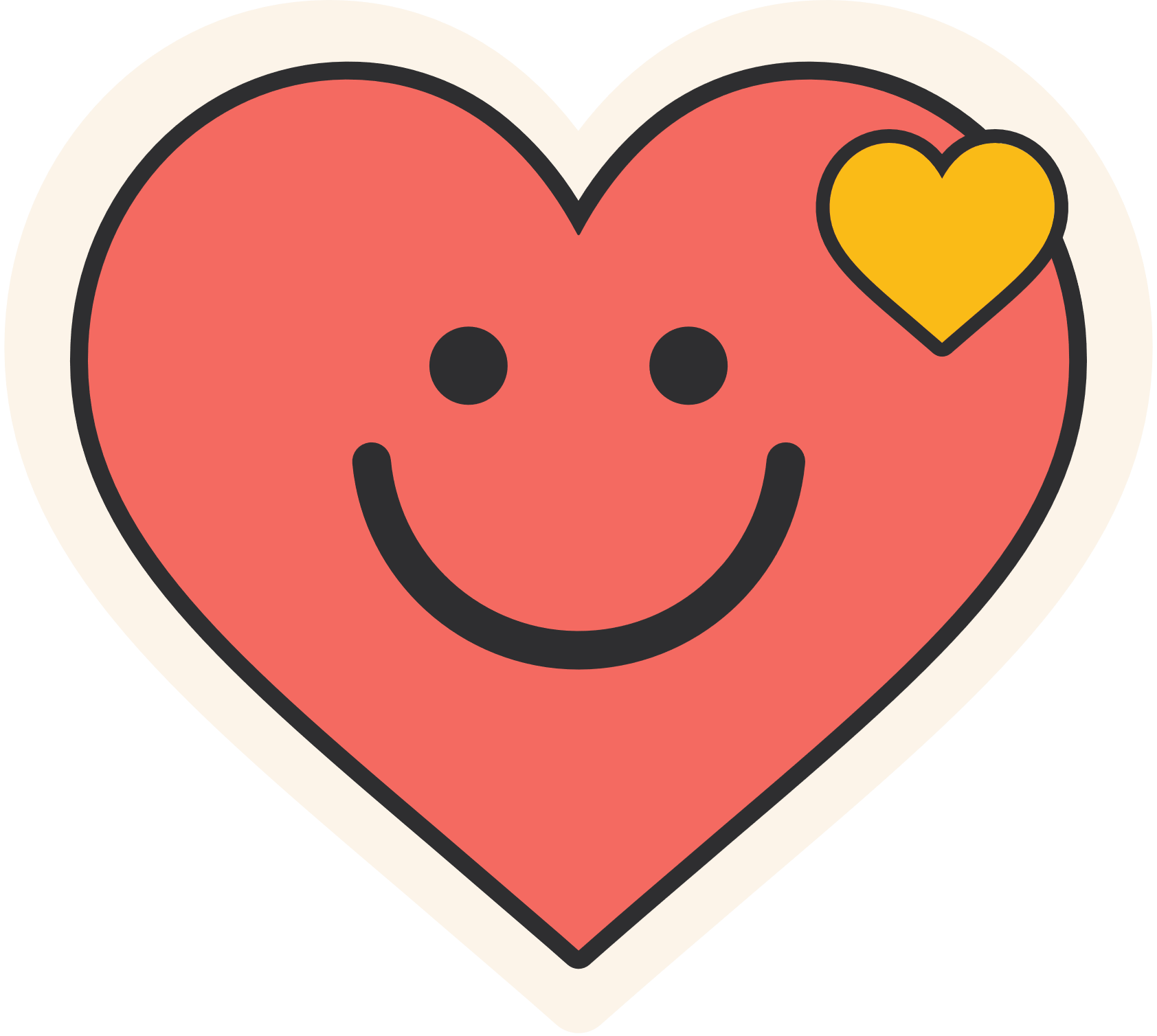 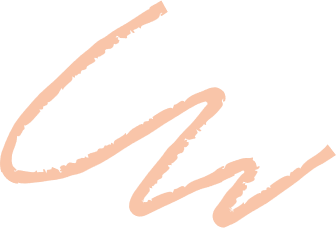 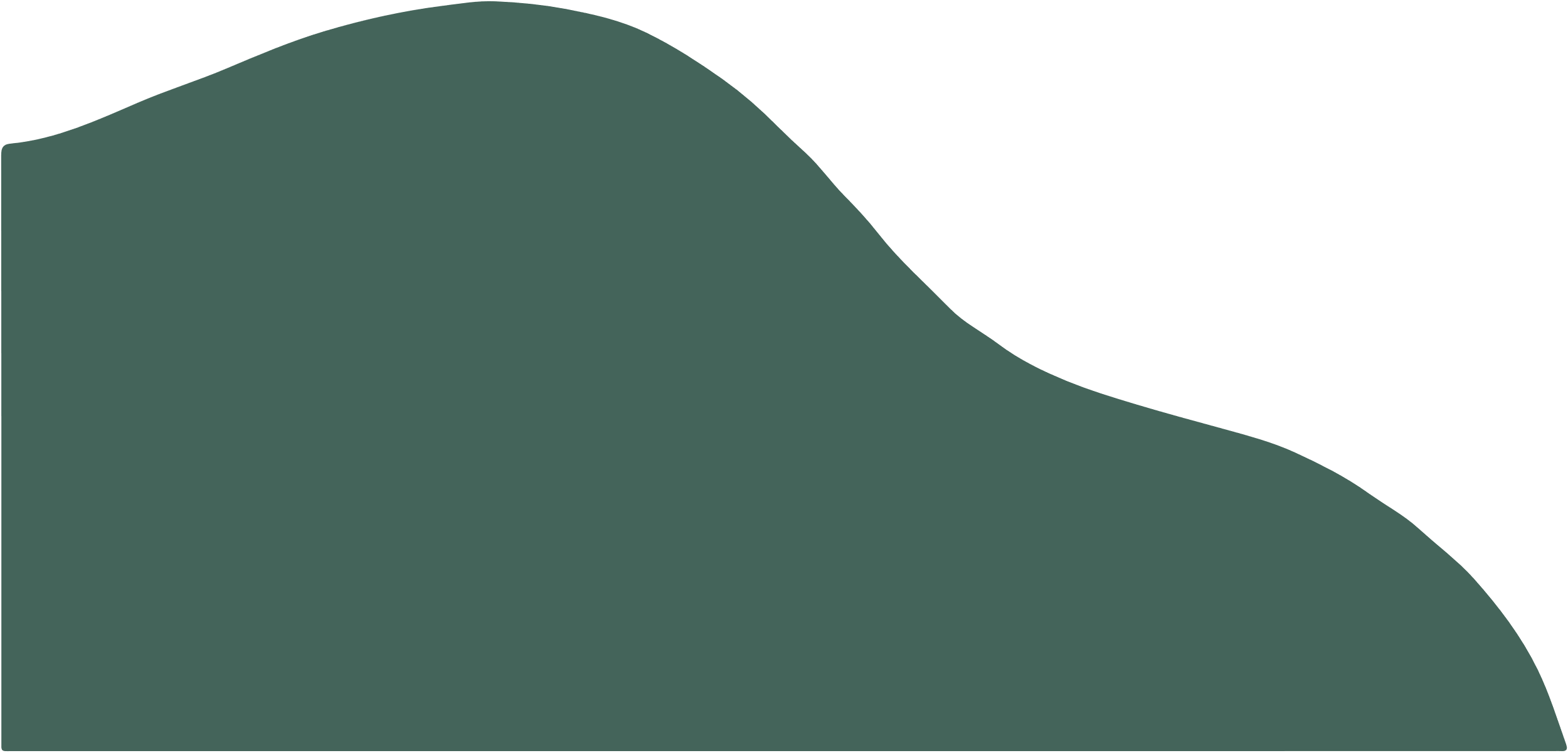 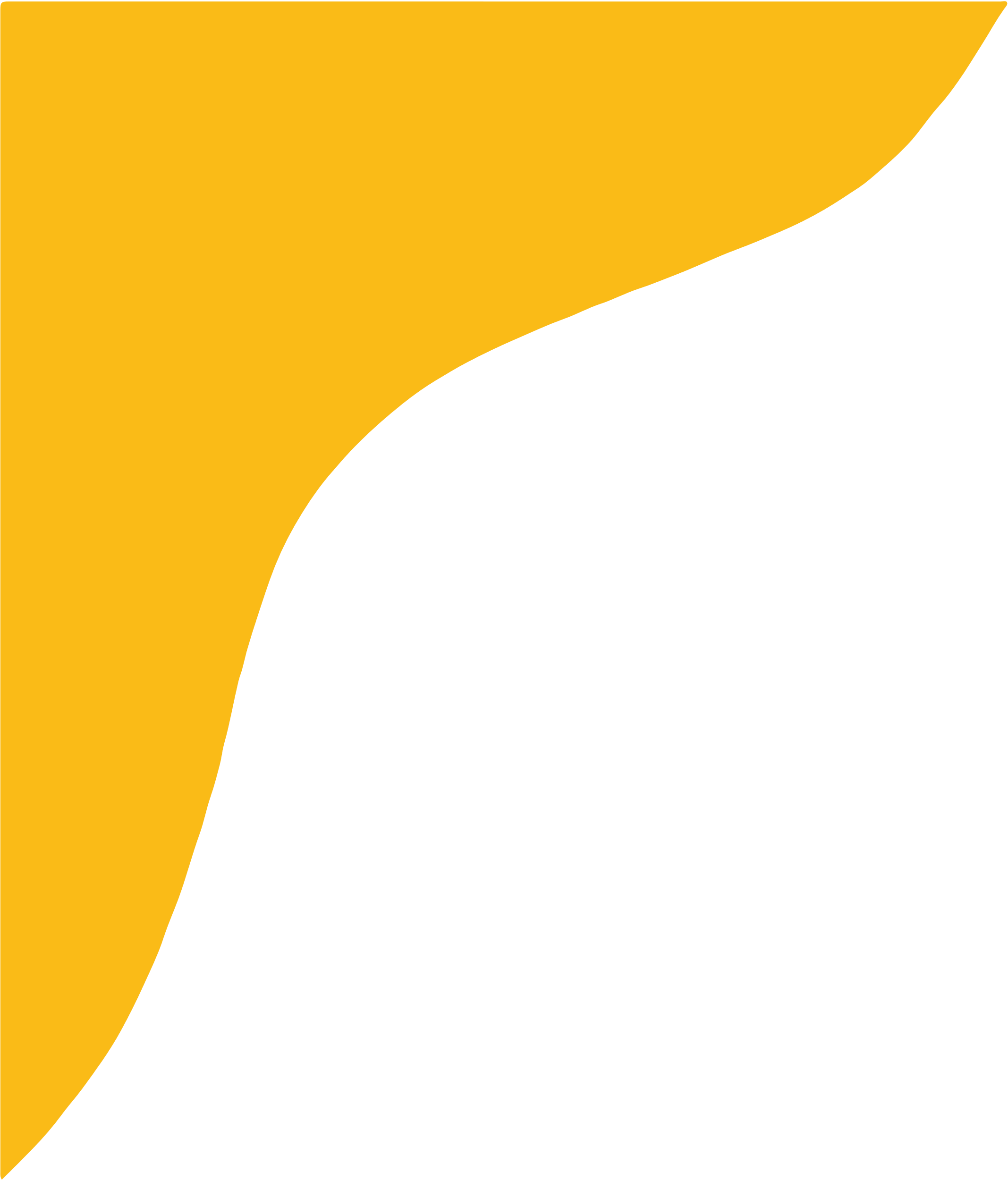 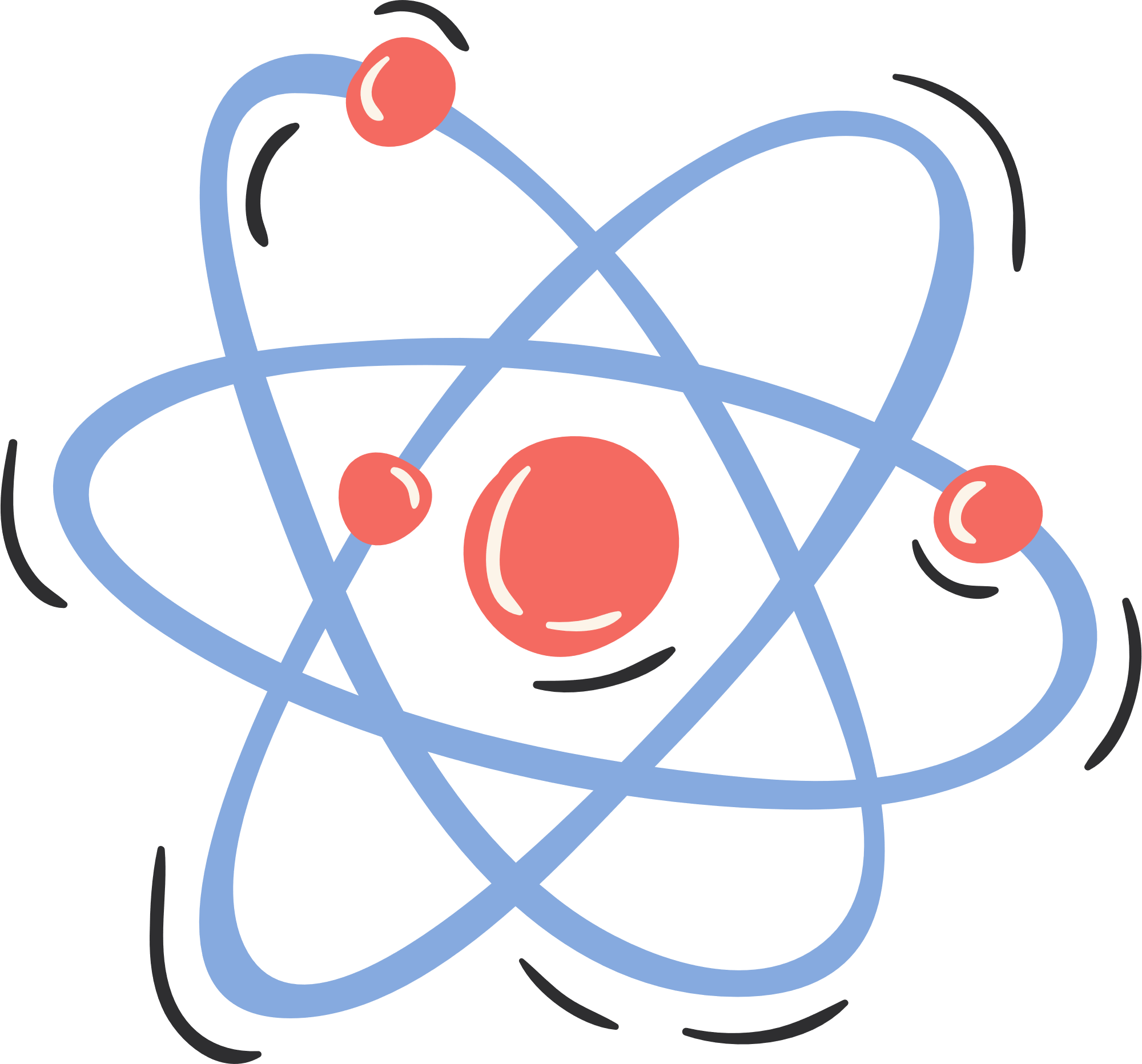 Ví dụ 4
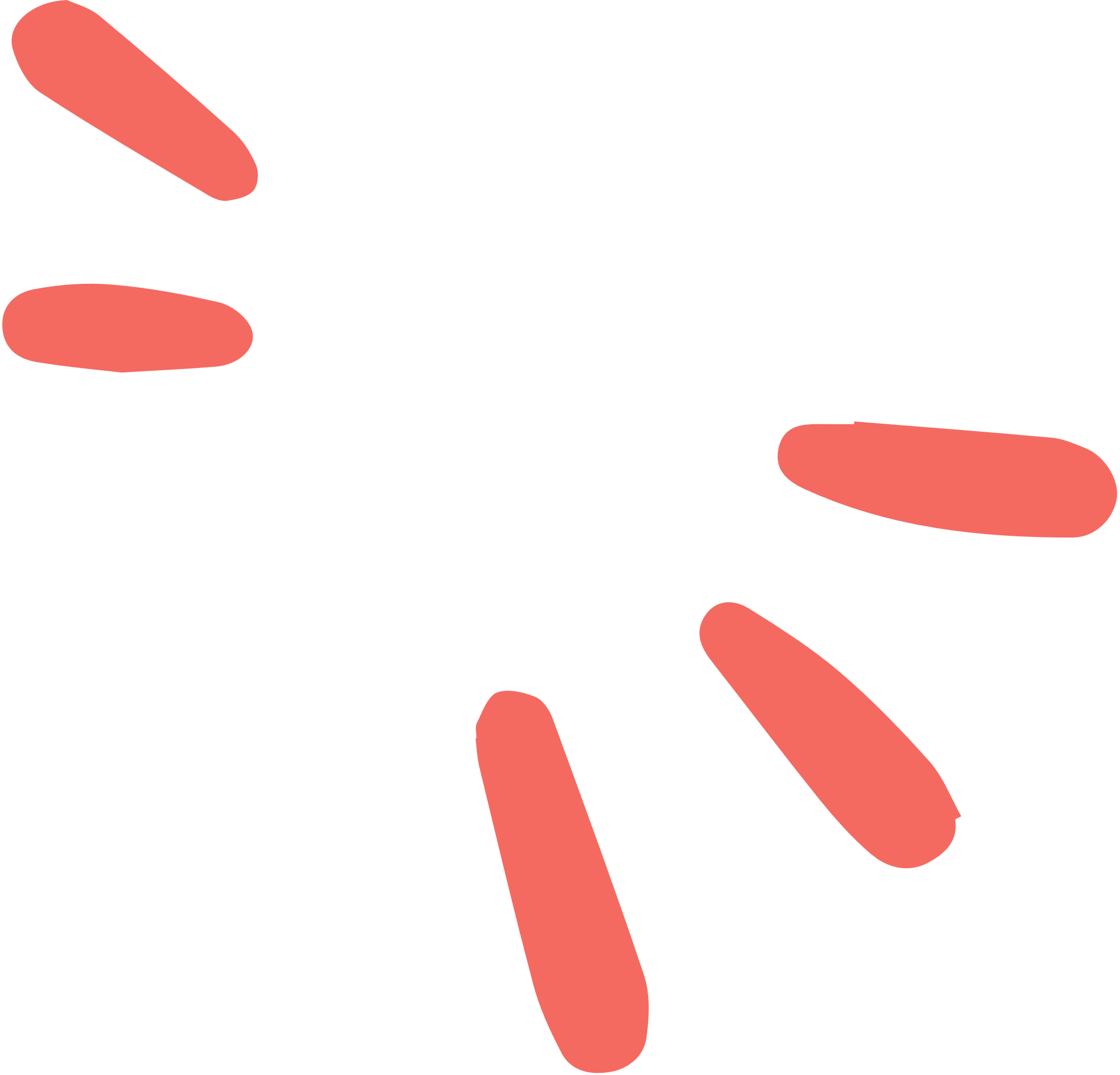 Giải
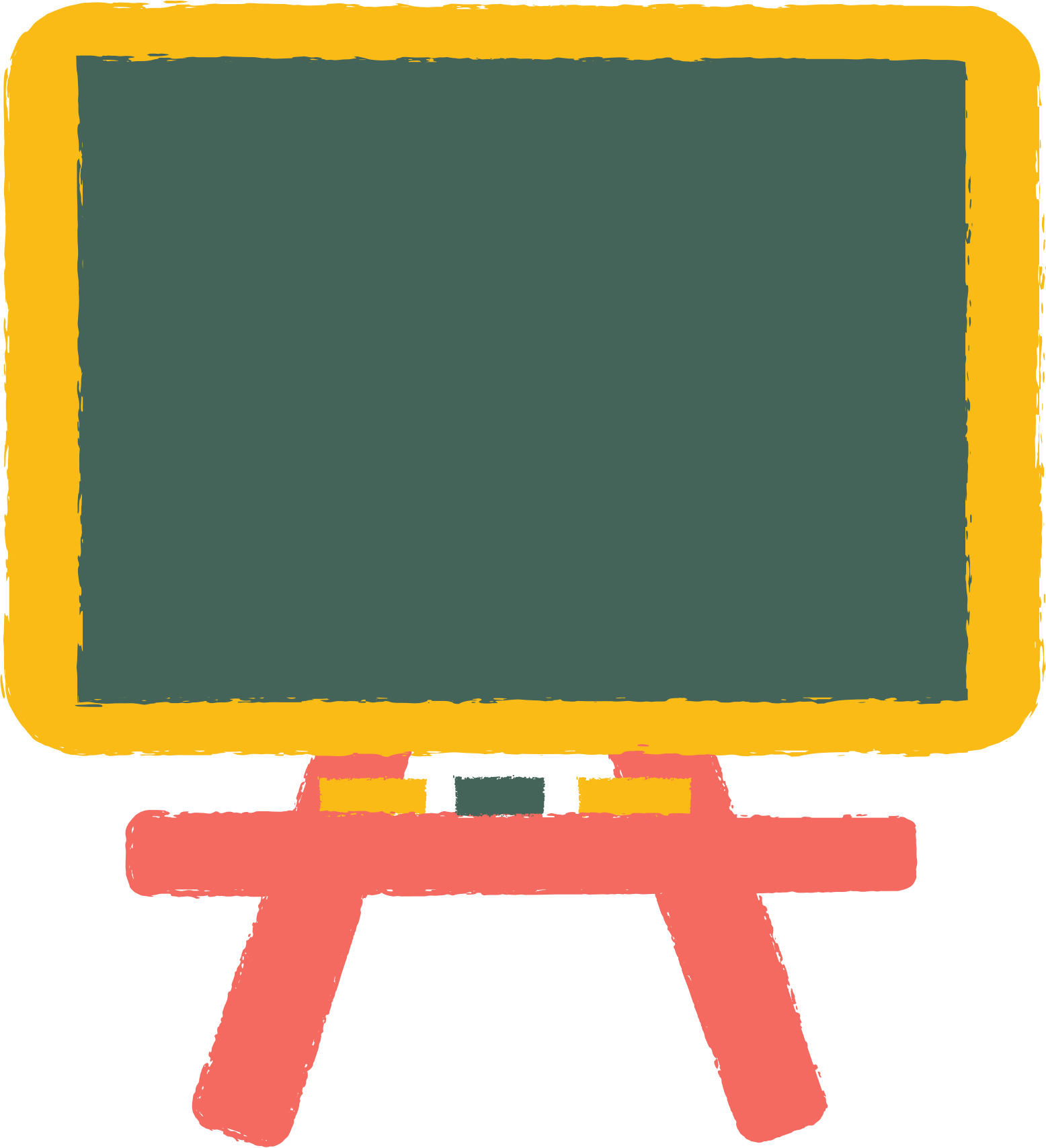 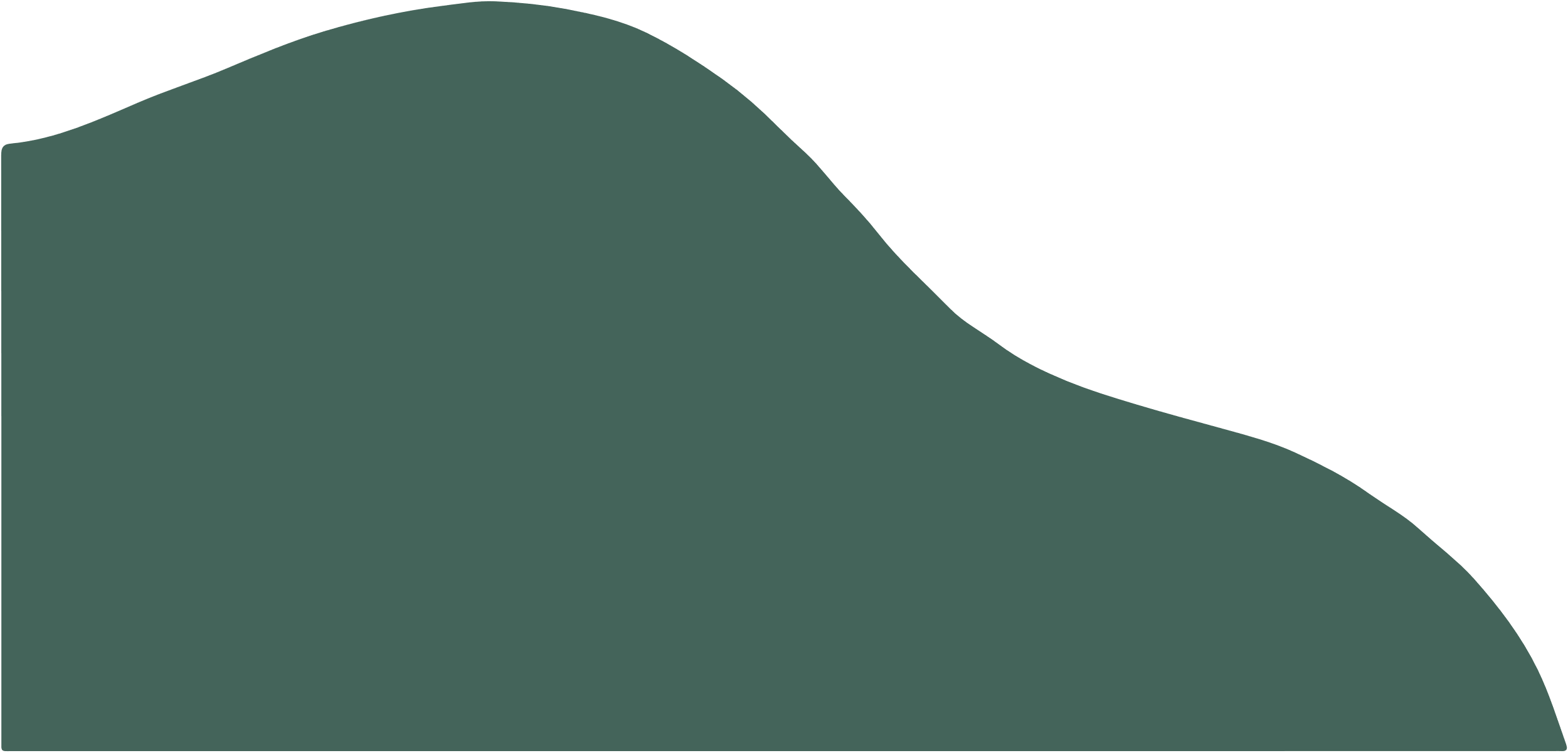 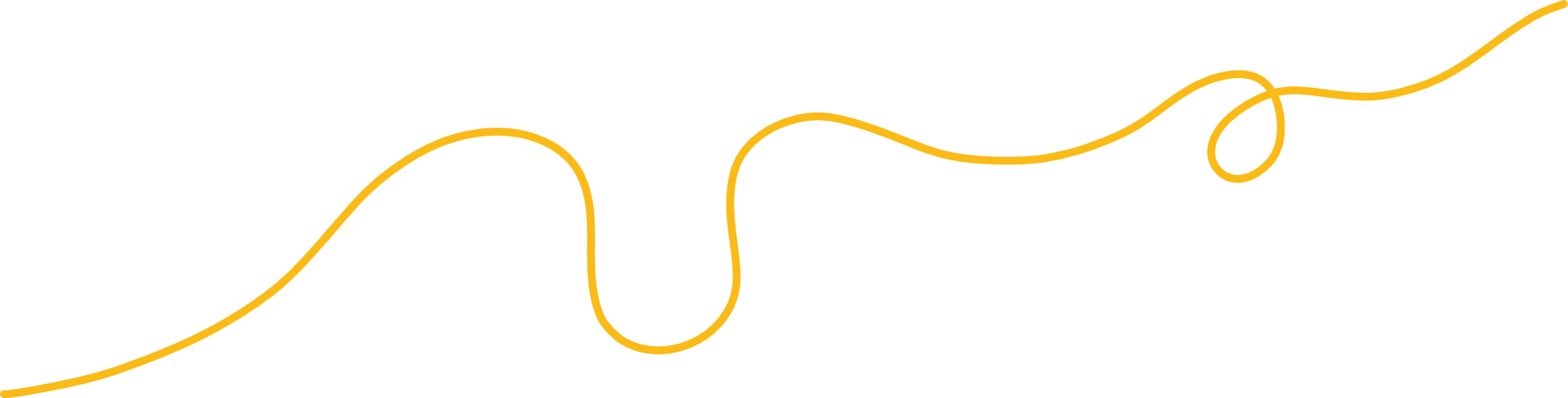 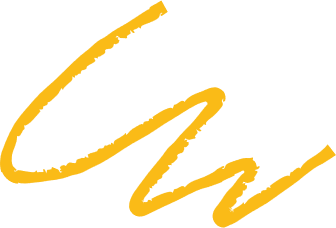 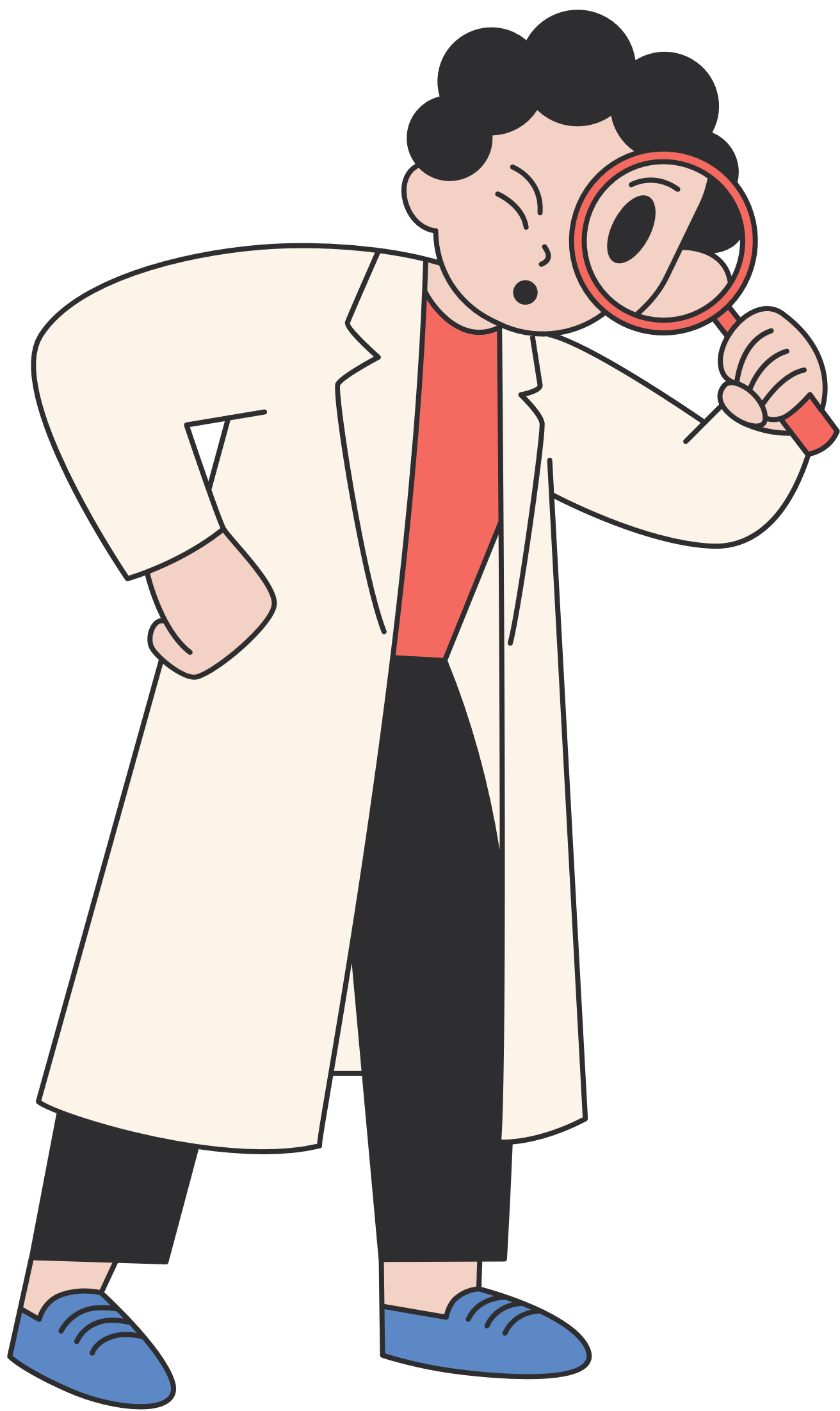 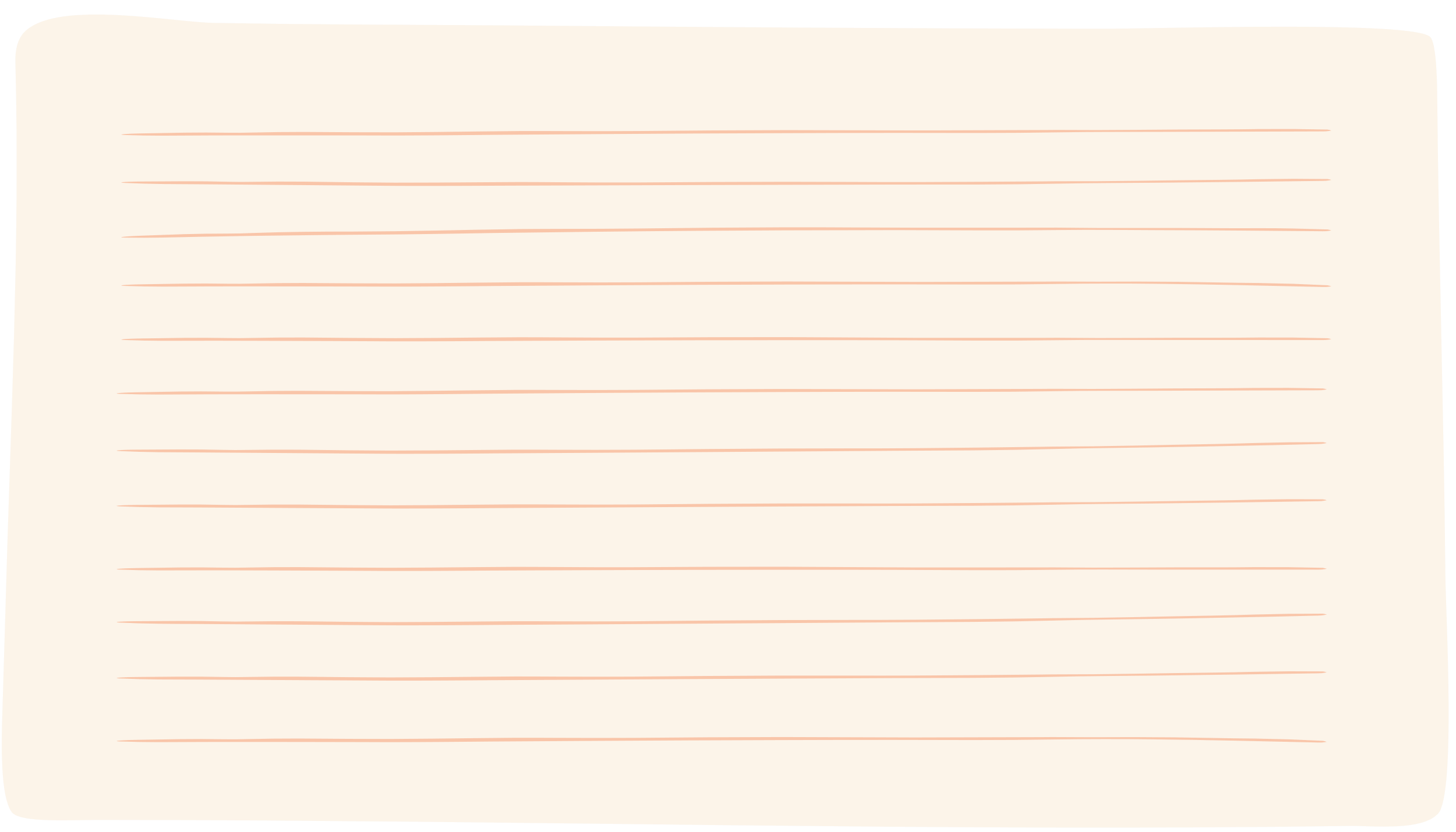 Luyện tập 2
Giải
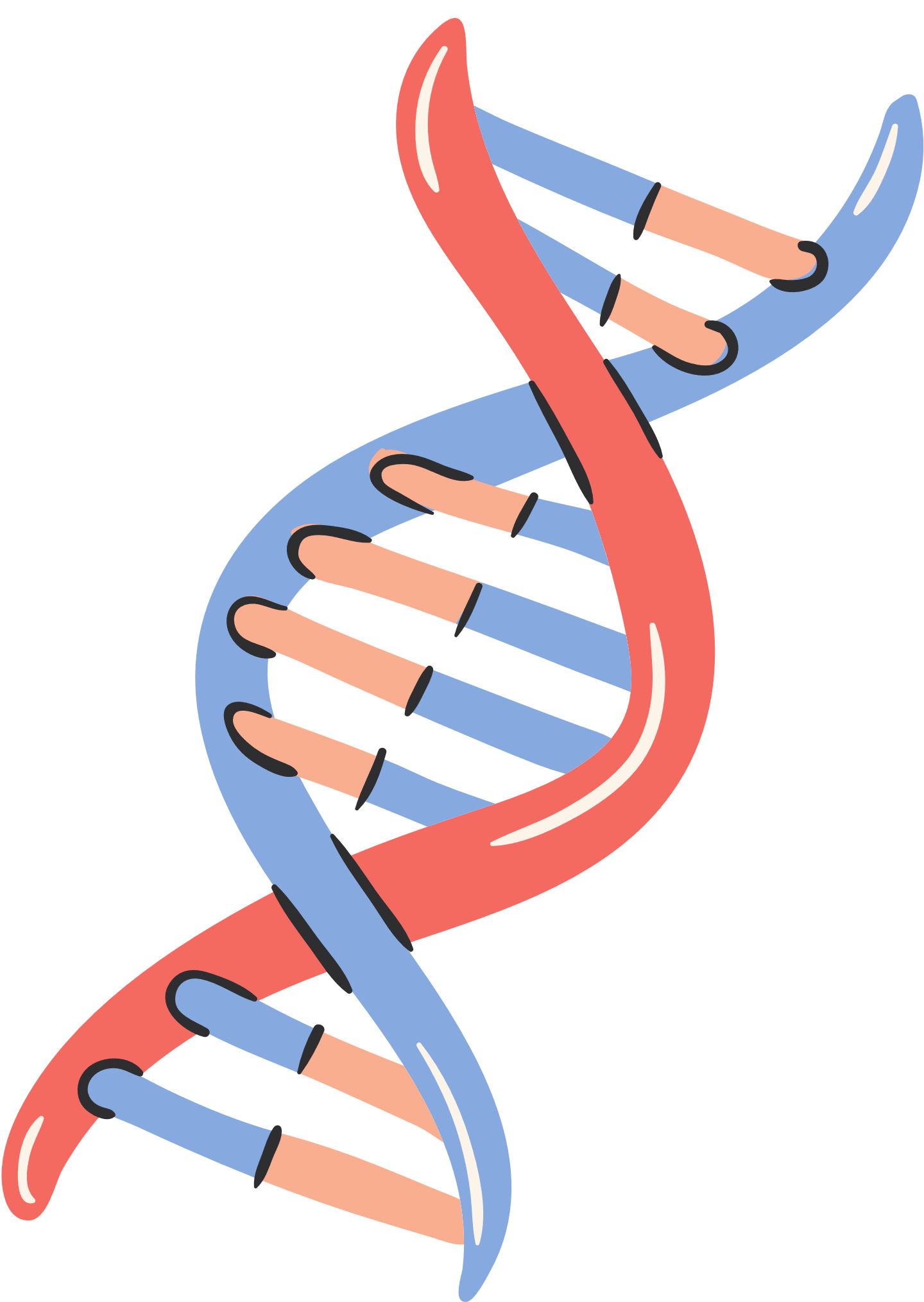 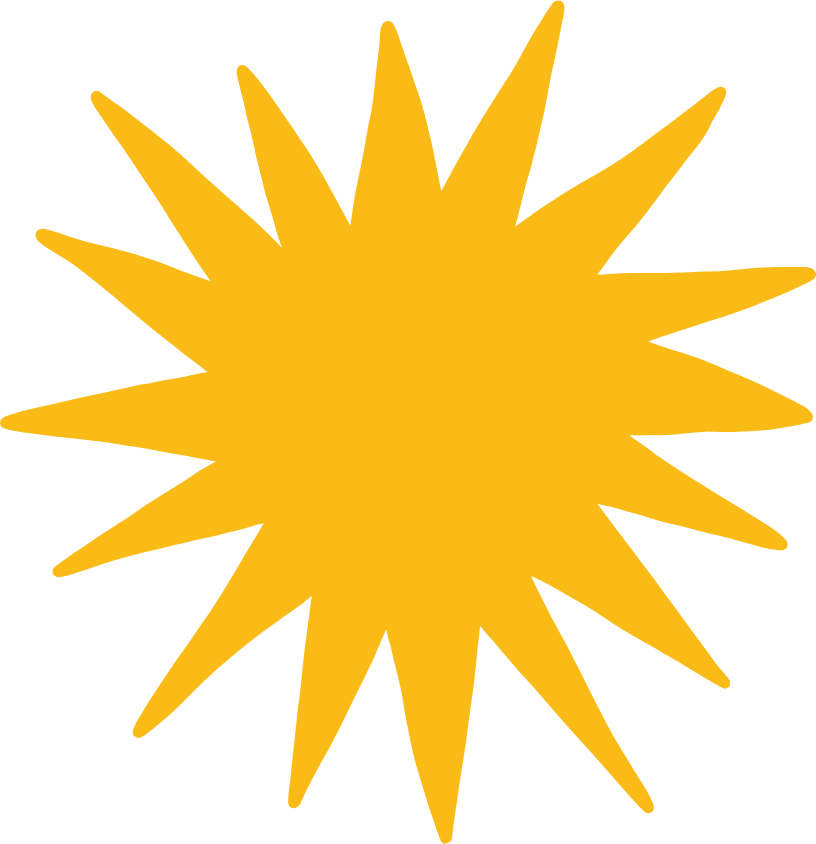 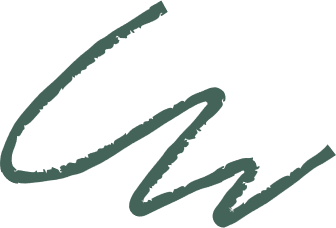 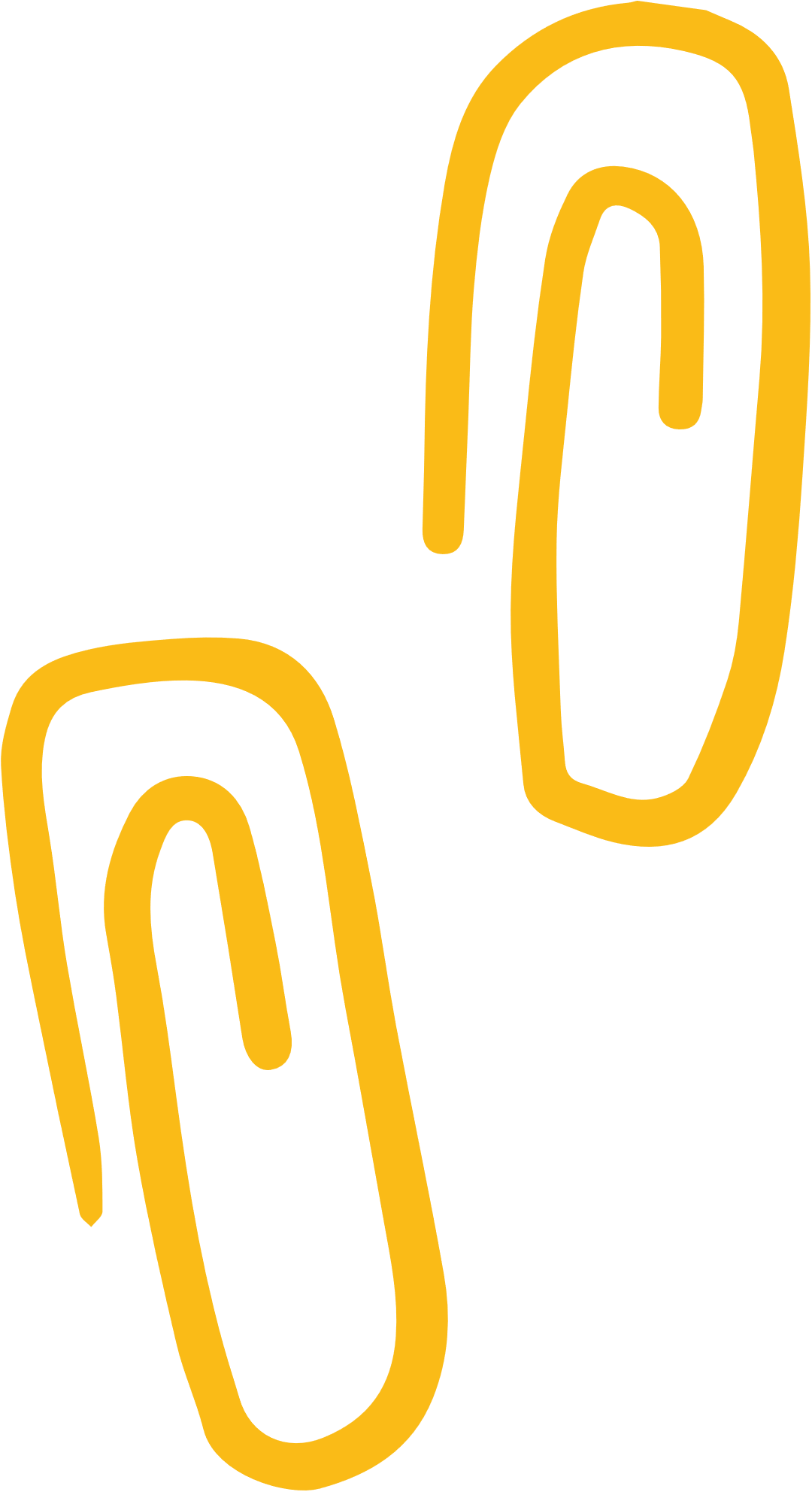 Luyện tập 3
Giải
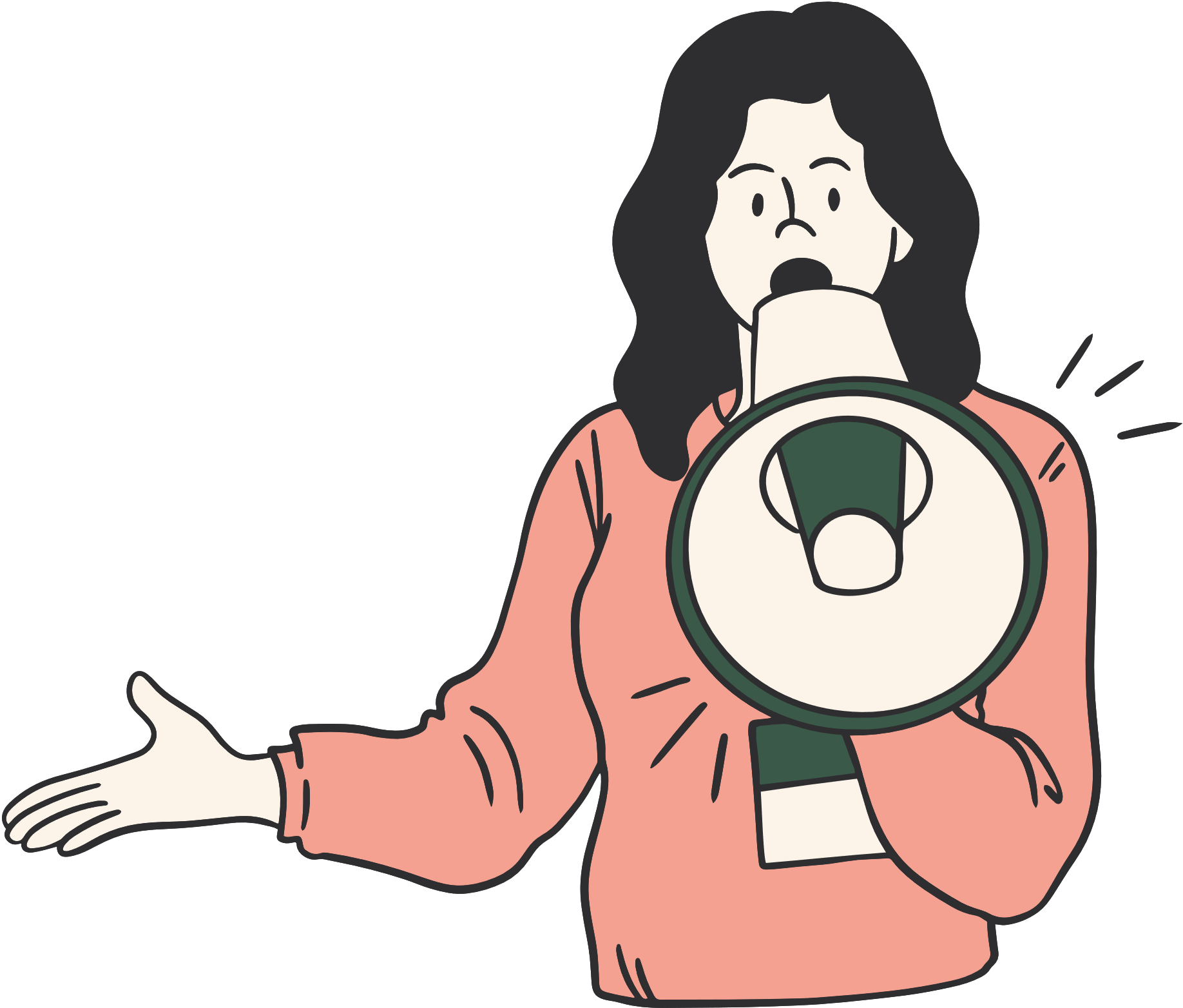 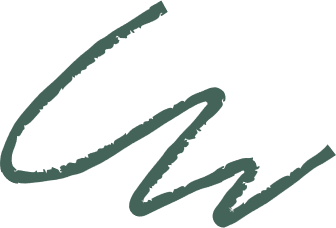 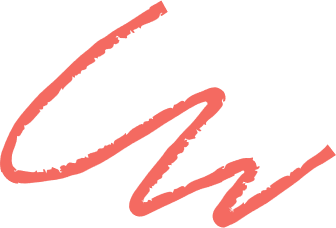 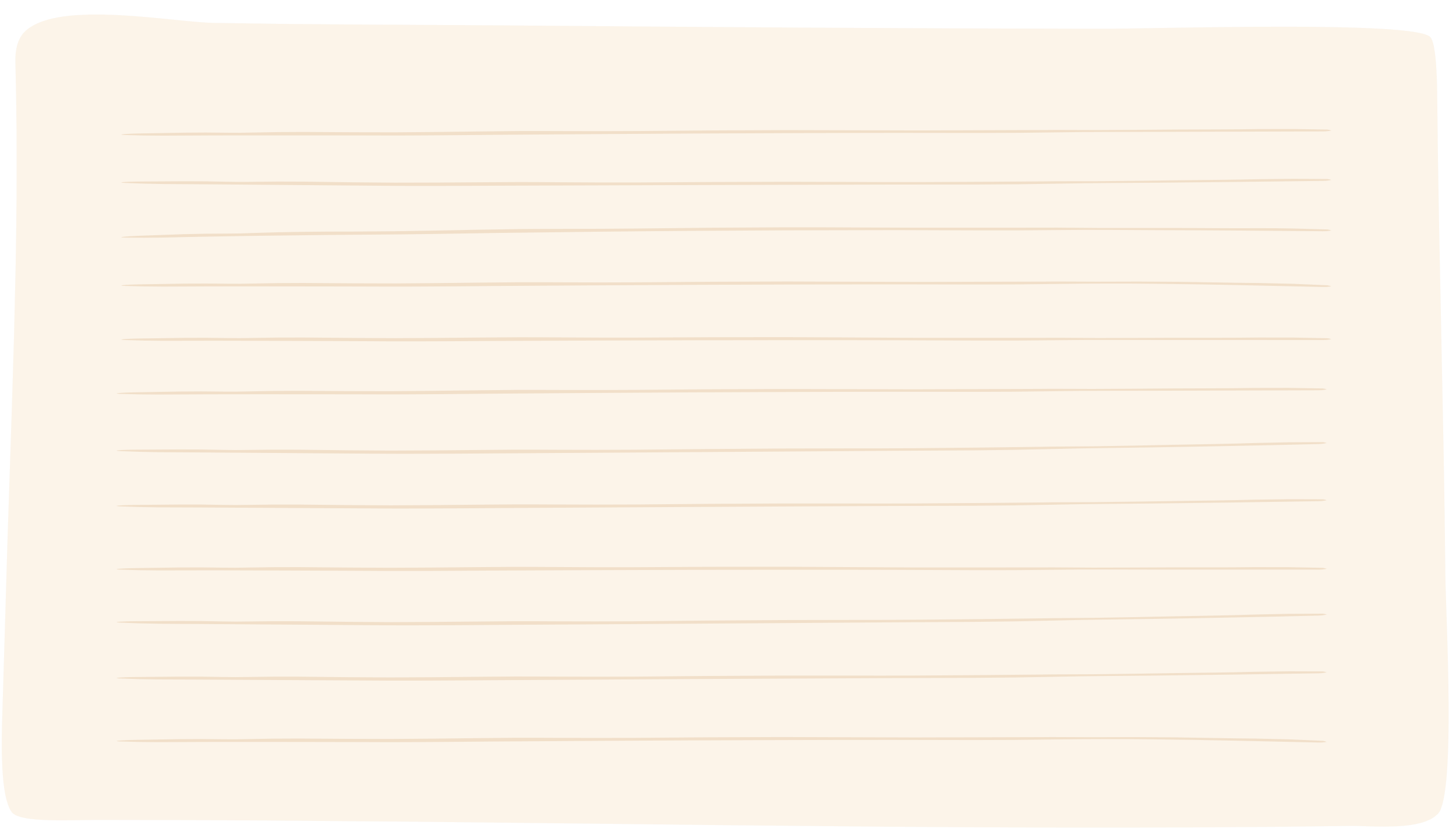 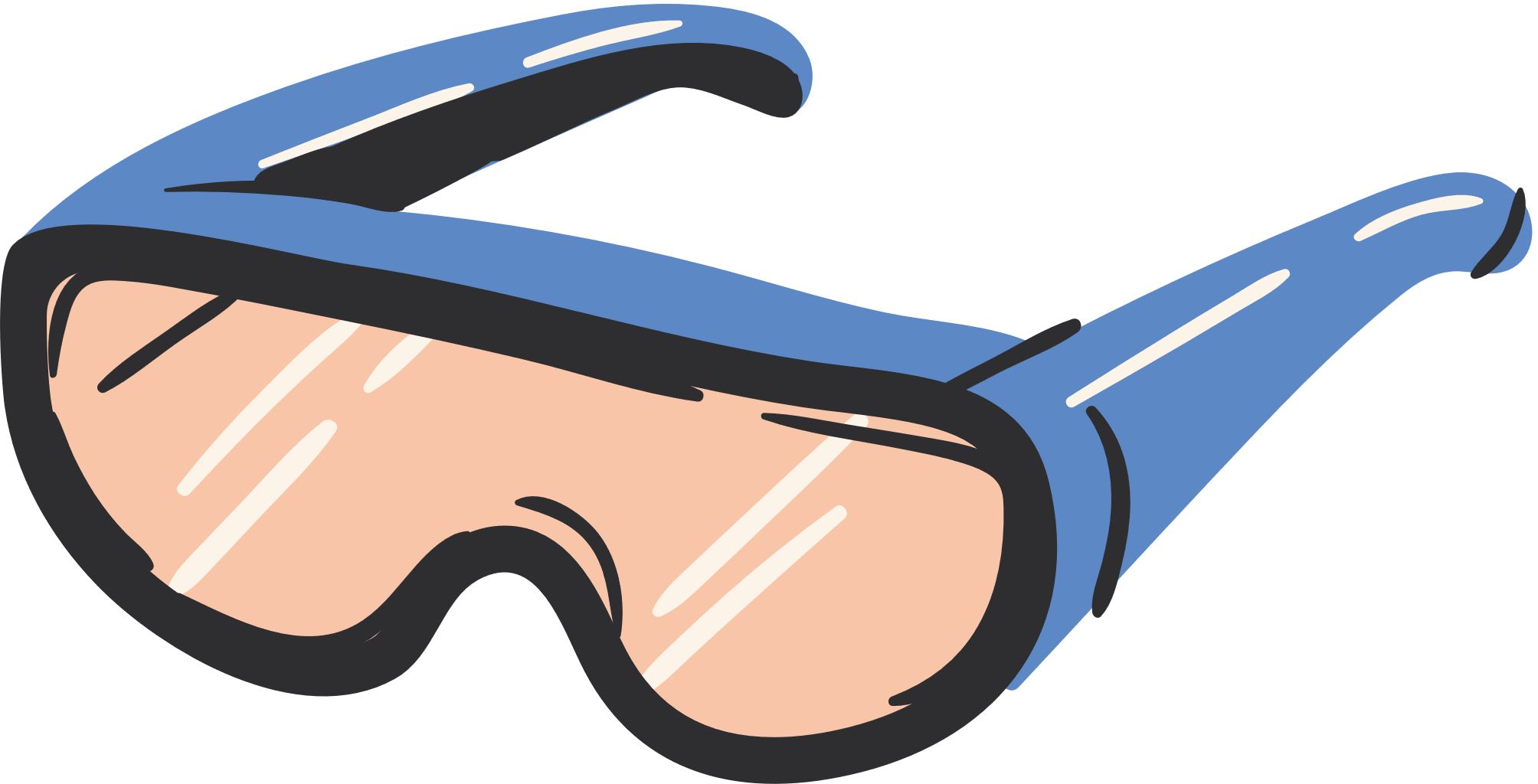 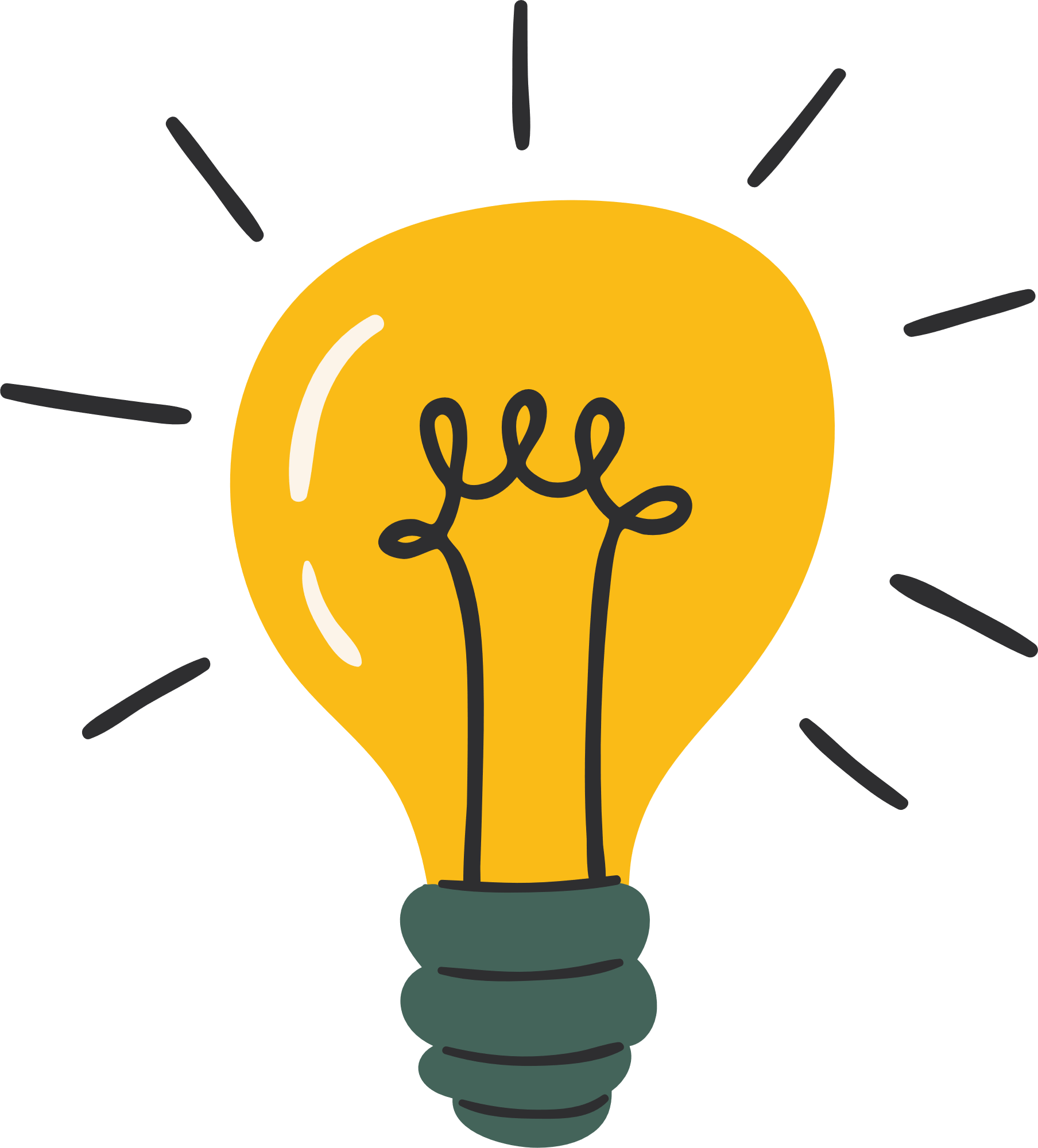 III. ỨNG DỤNG
Ví dụ 5
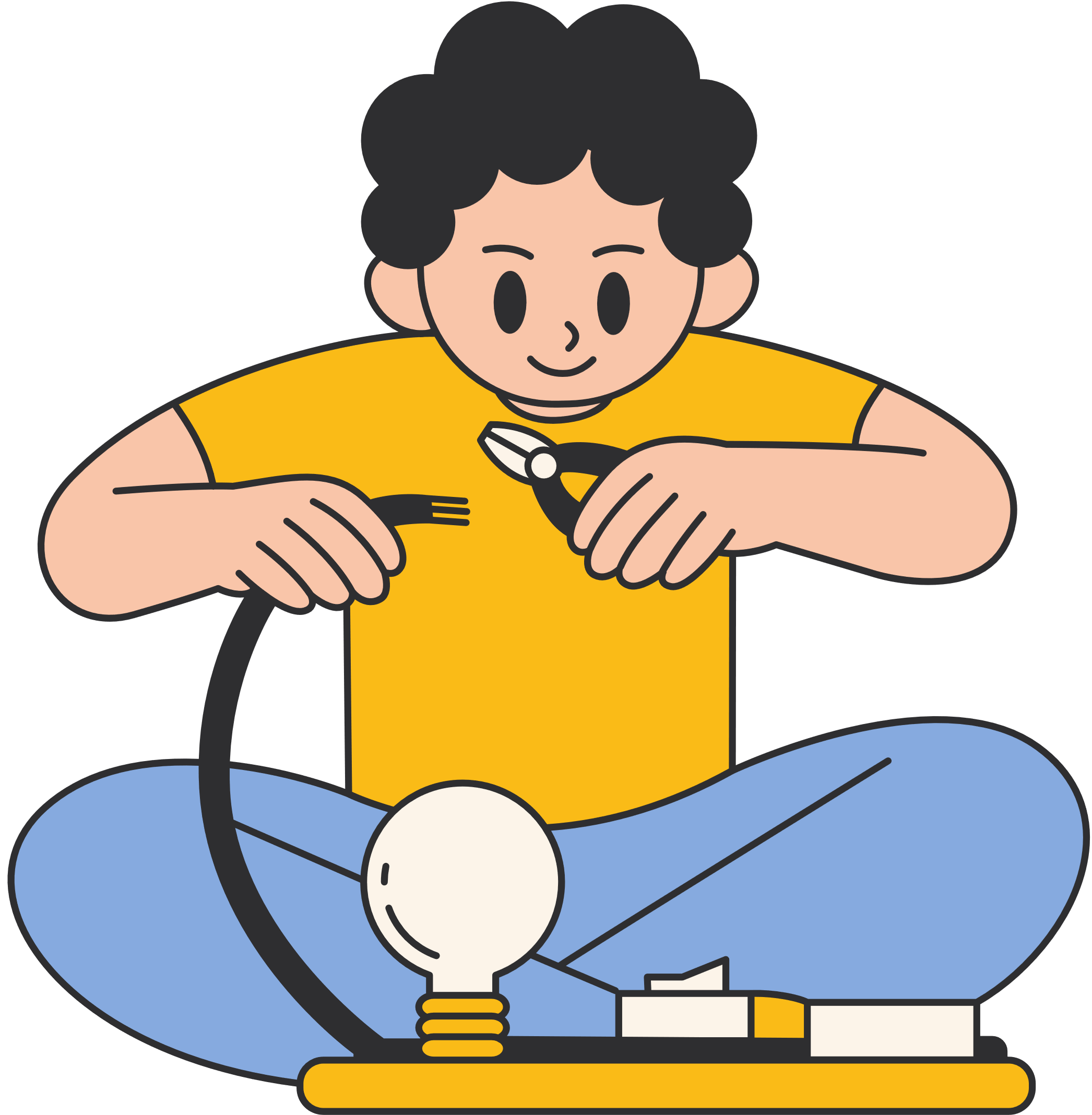 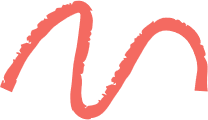 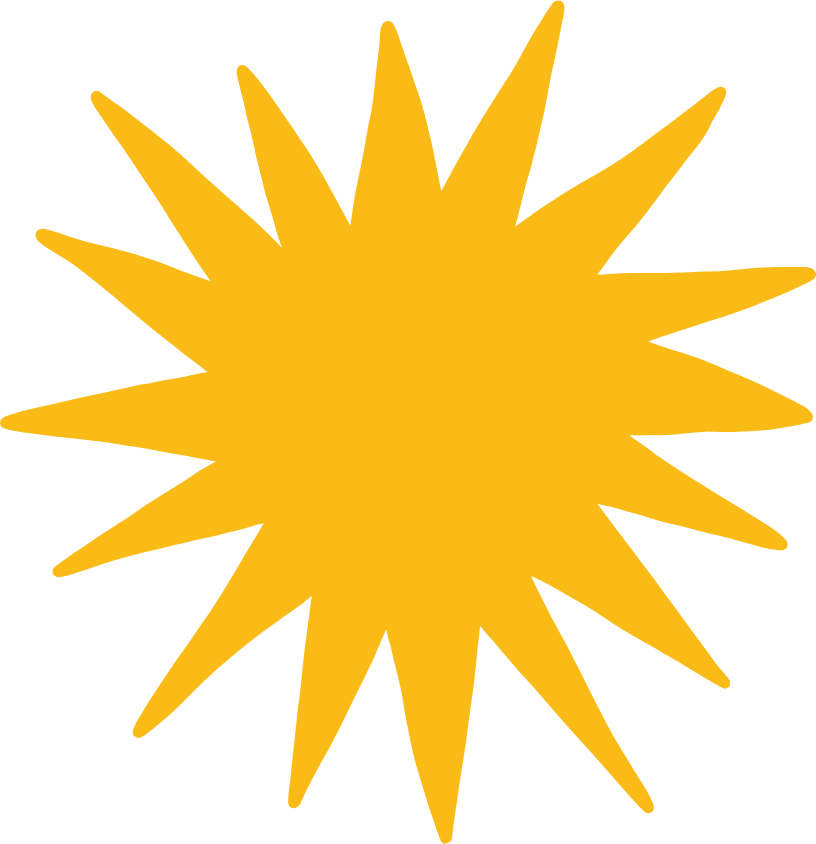 Giải
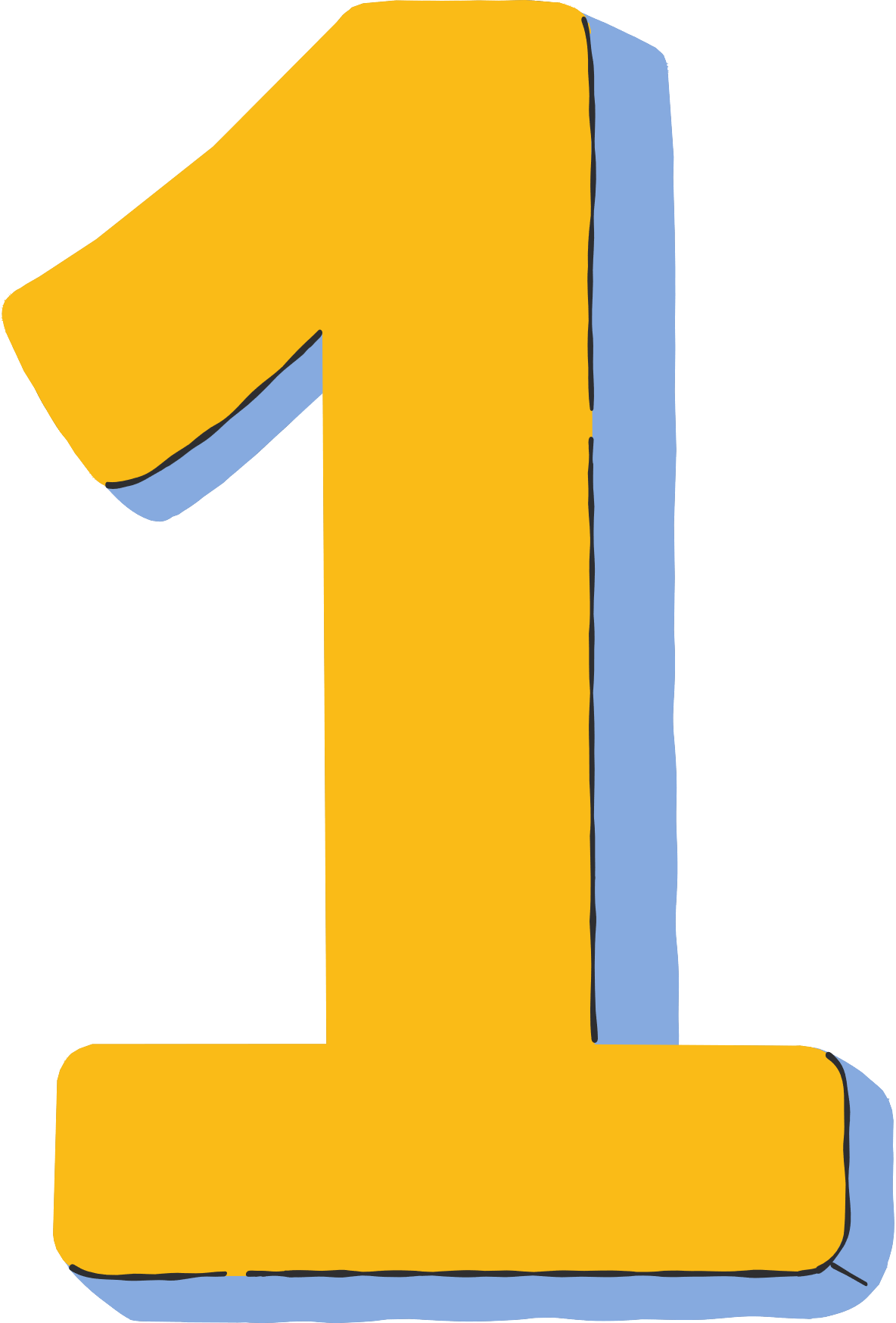 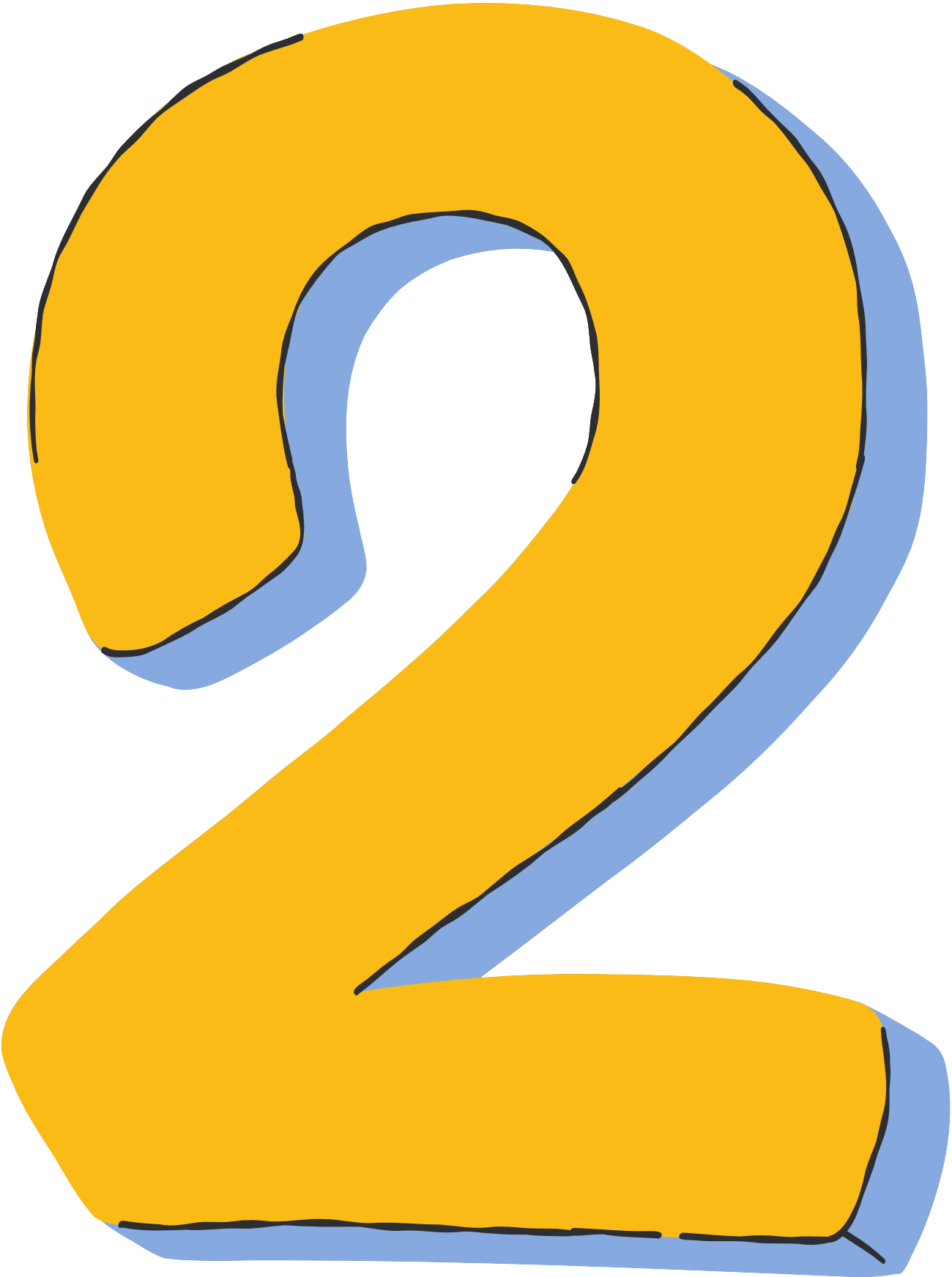 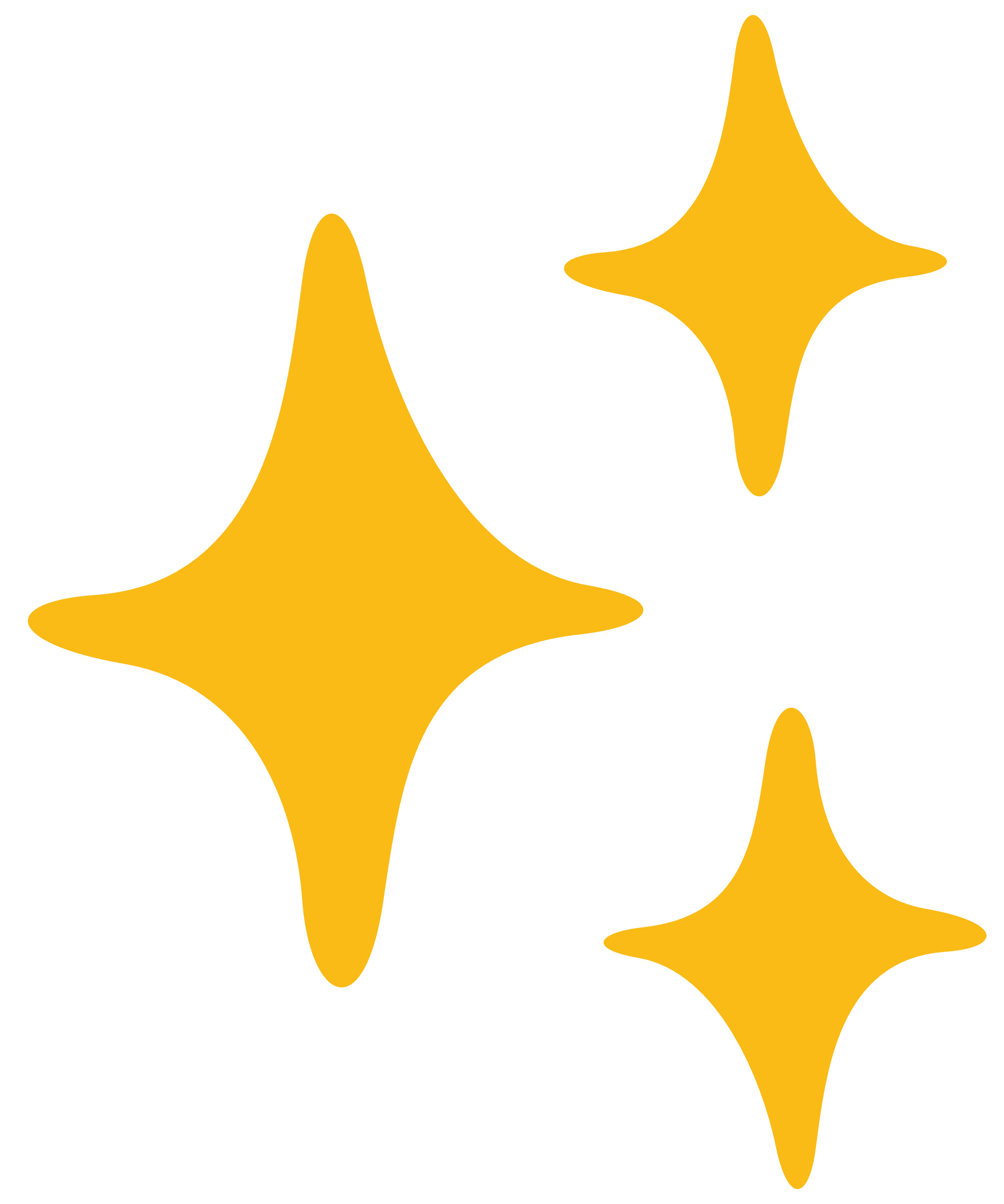 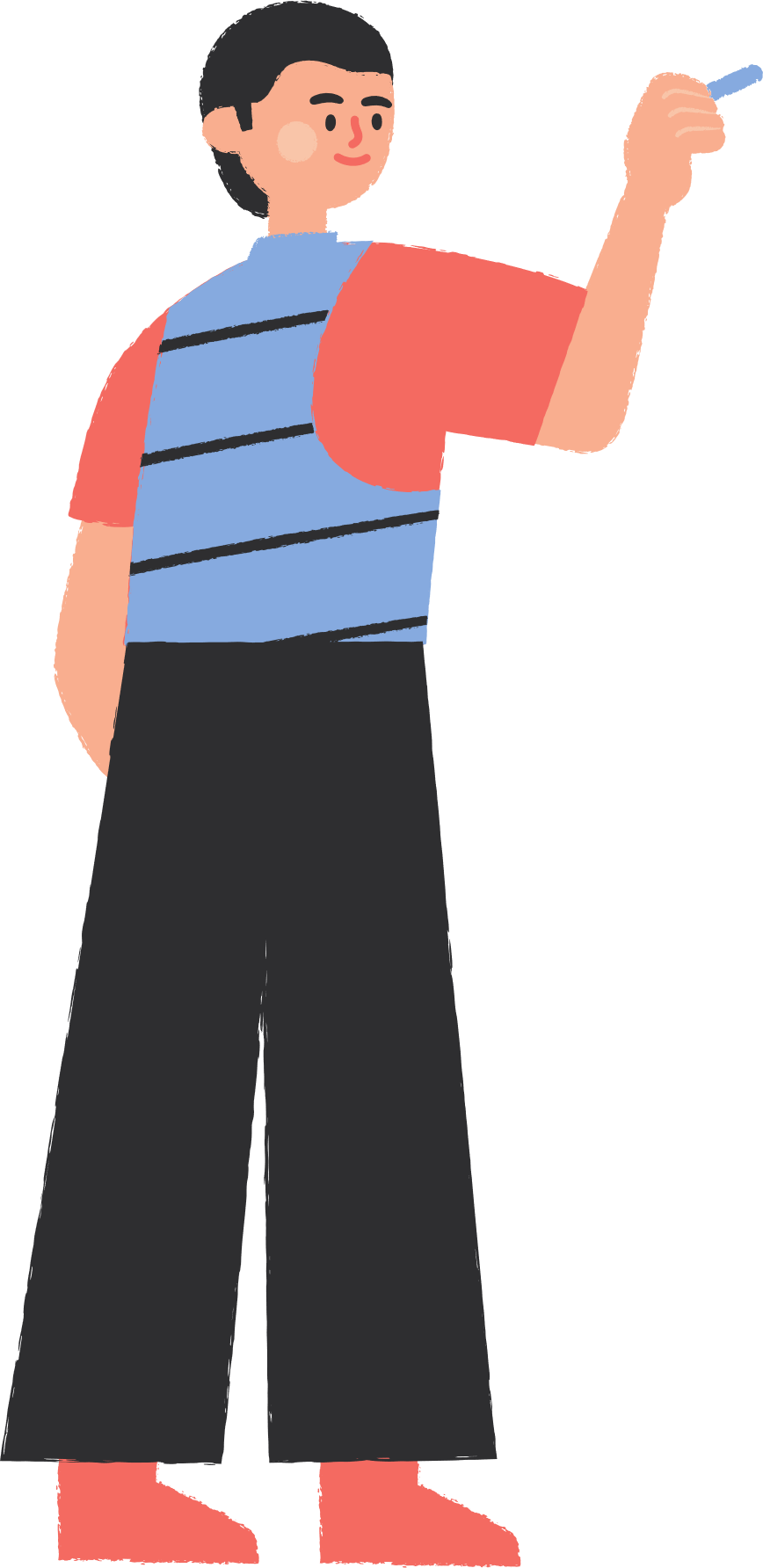 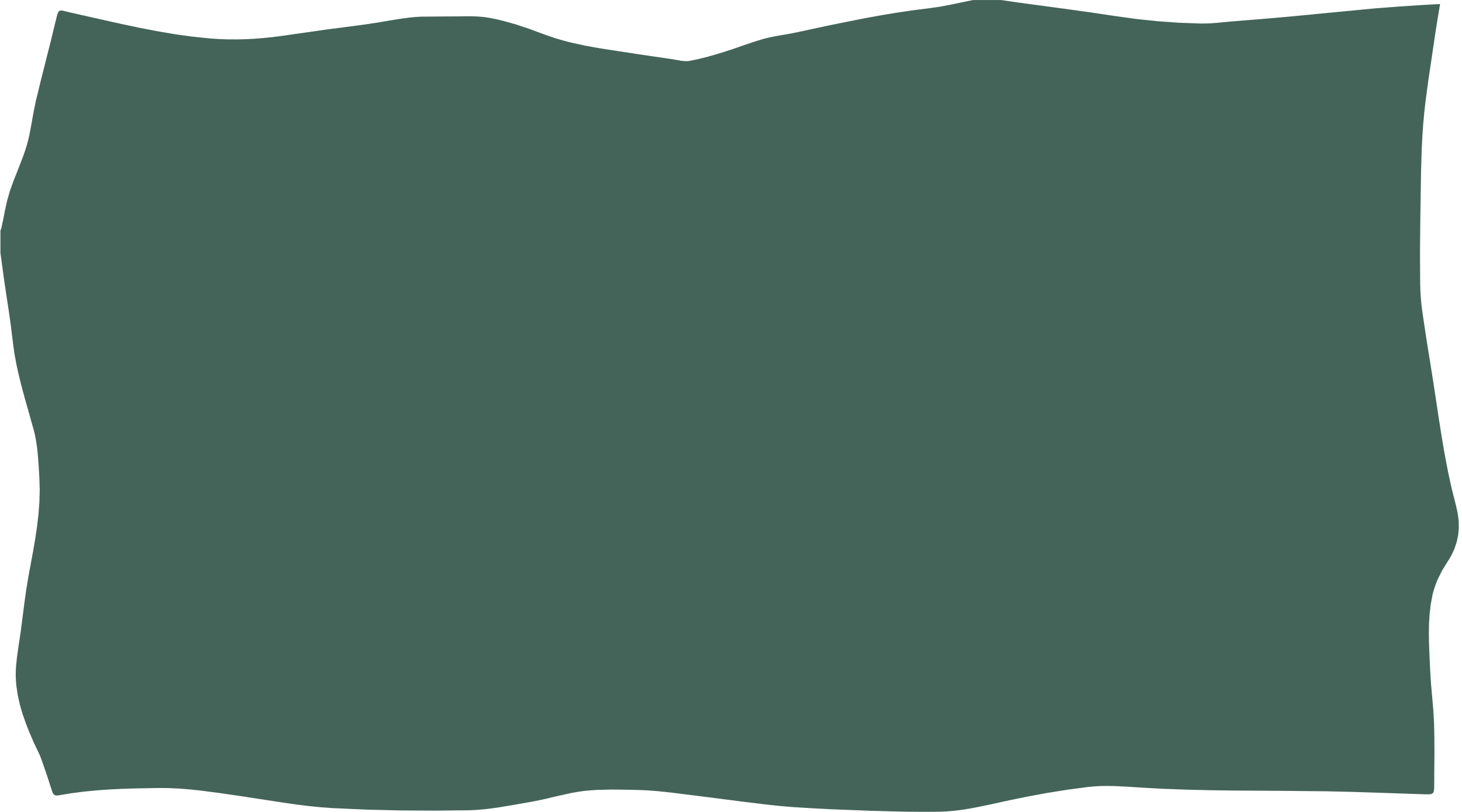 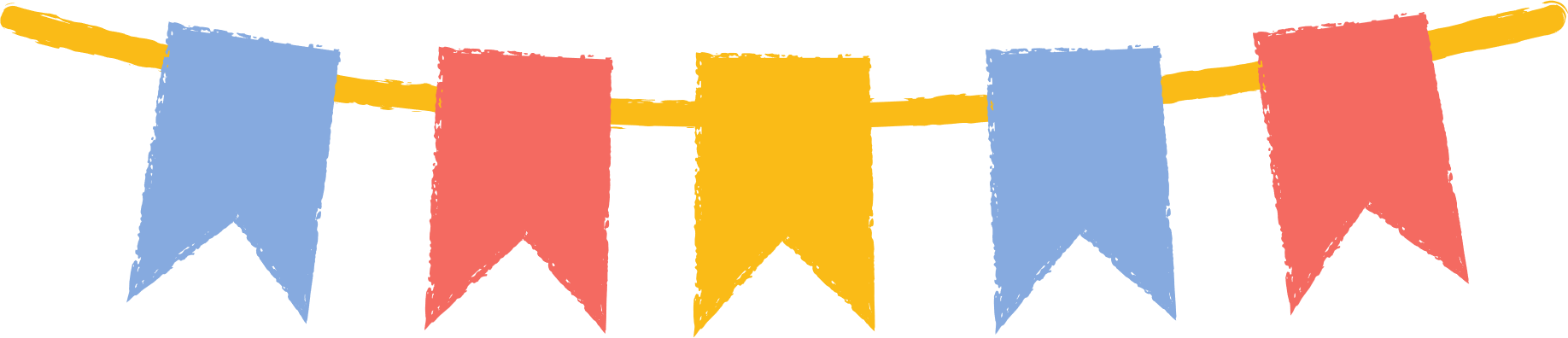 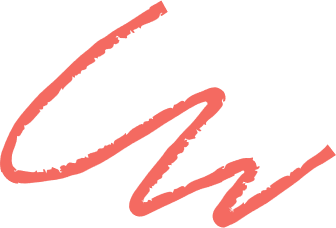 Ví dụ 6
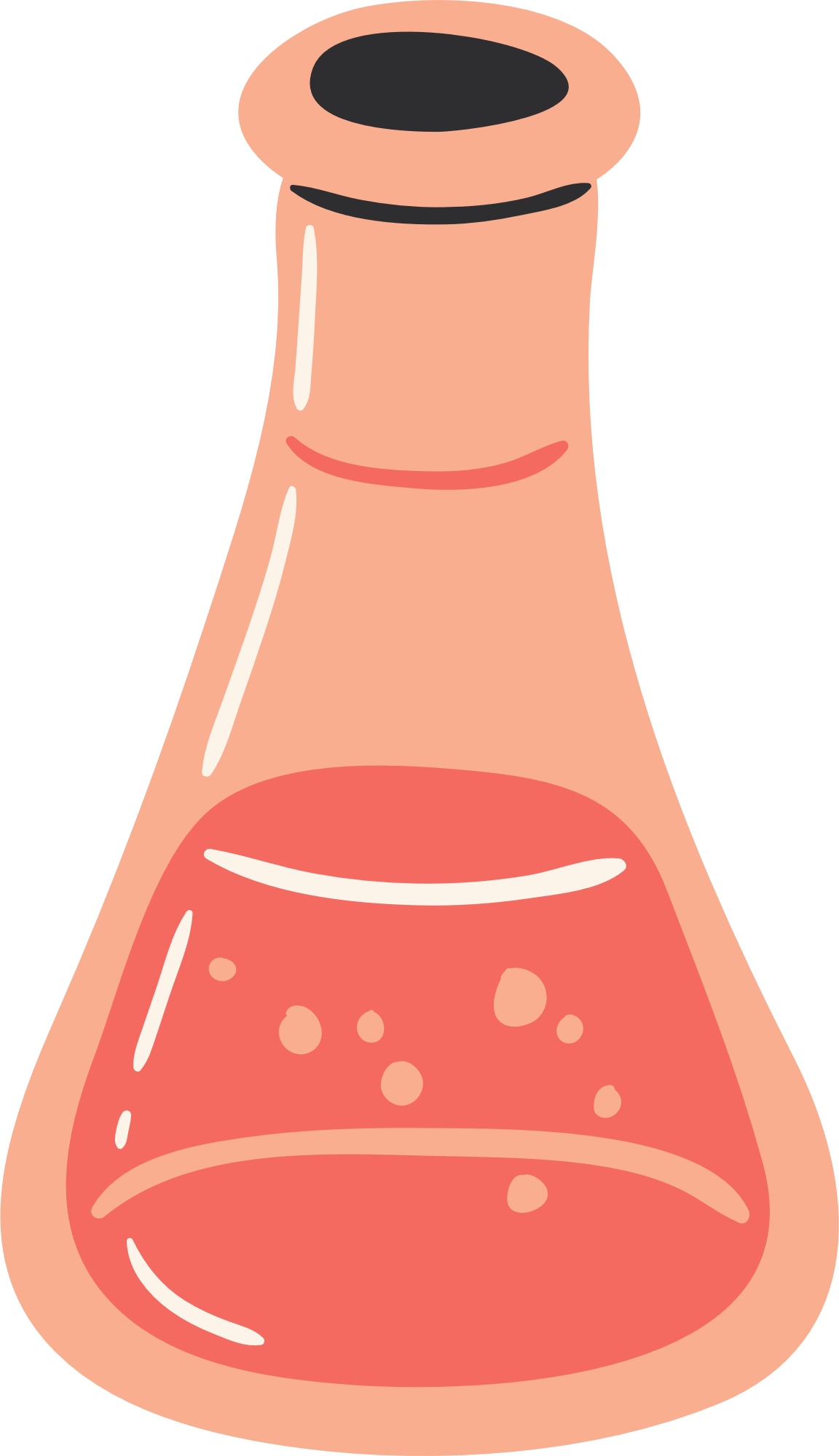 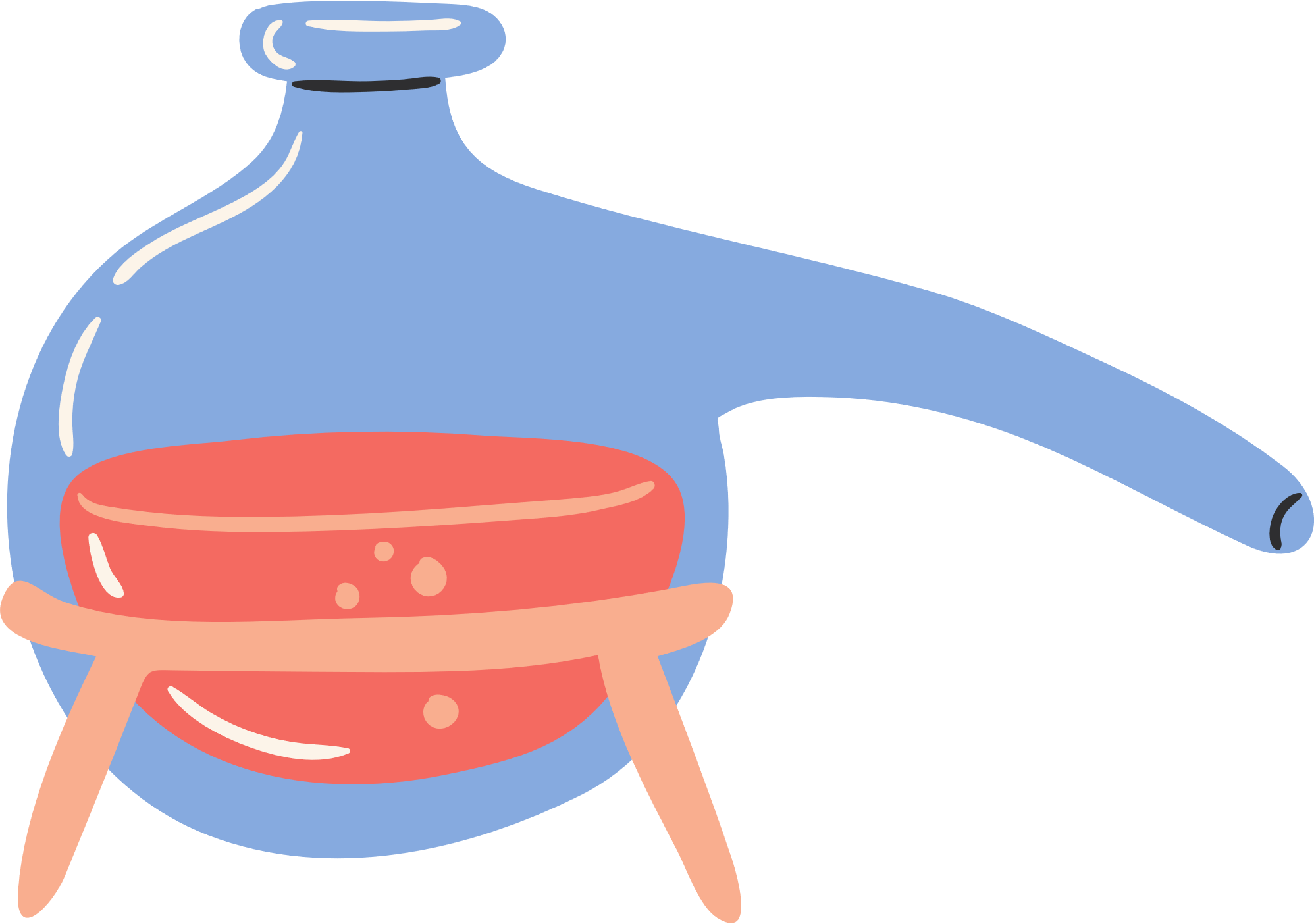 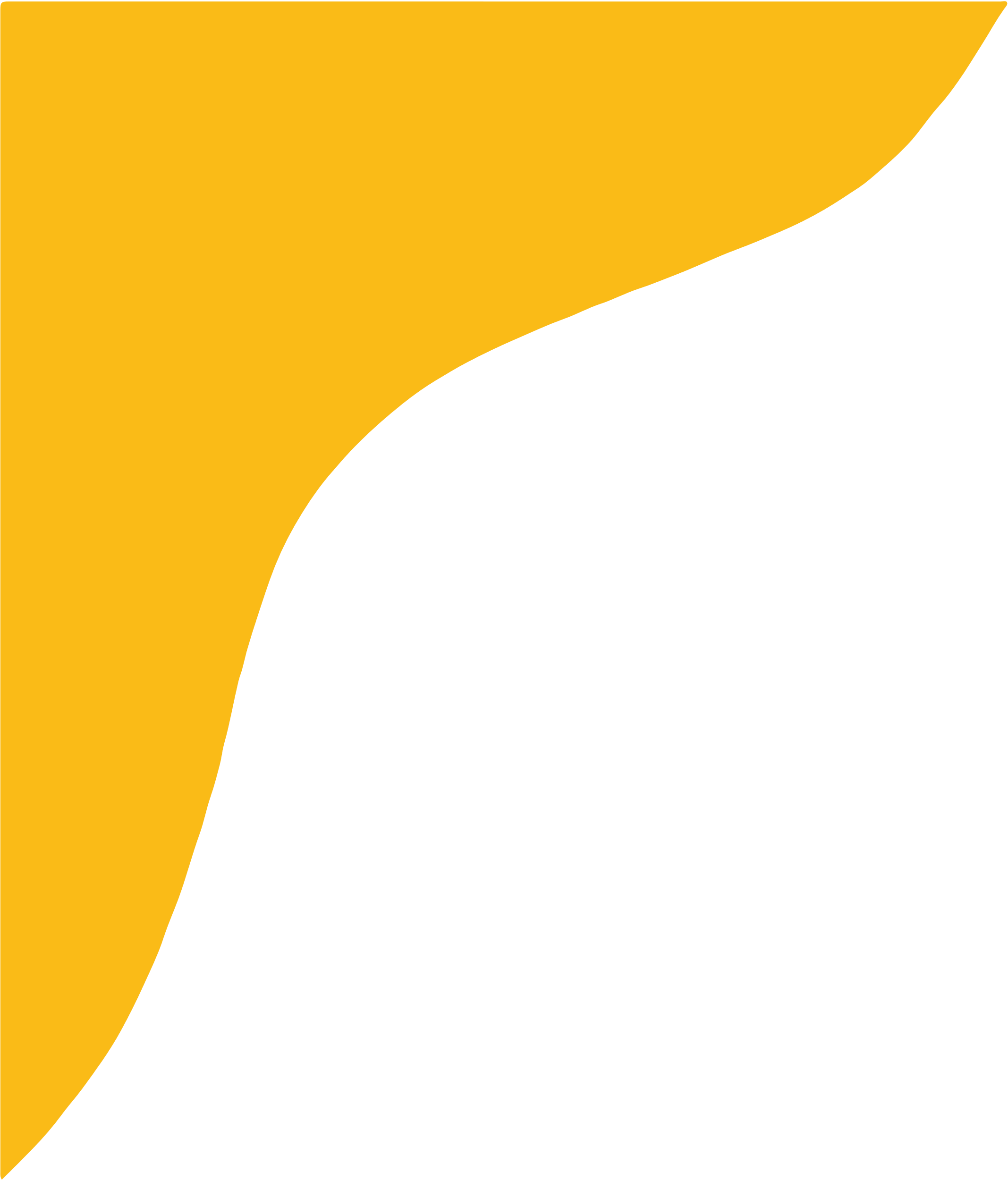 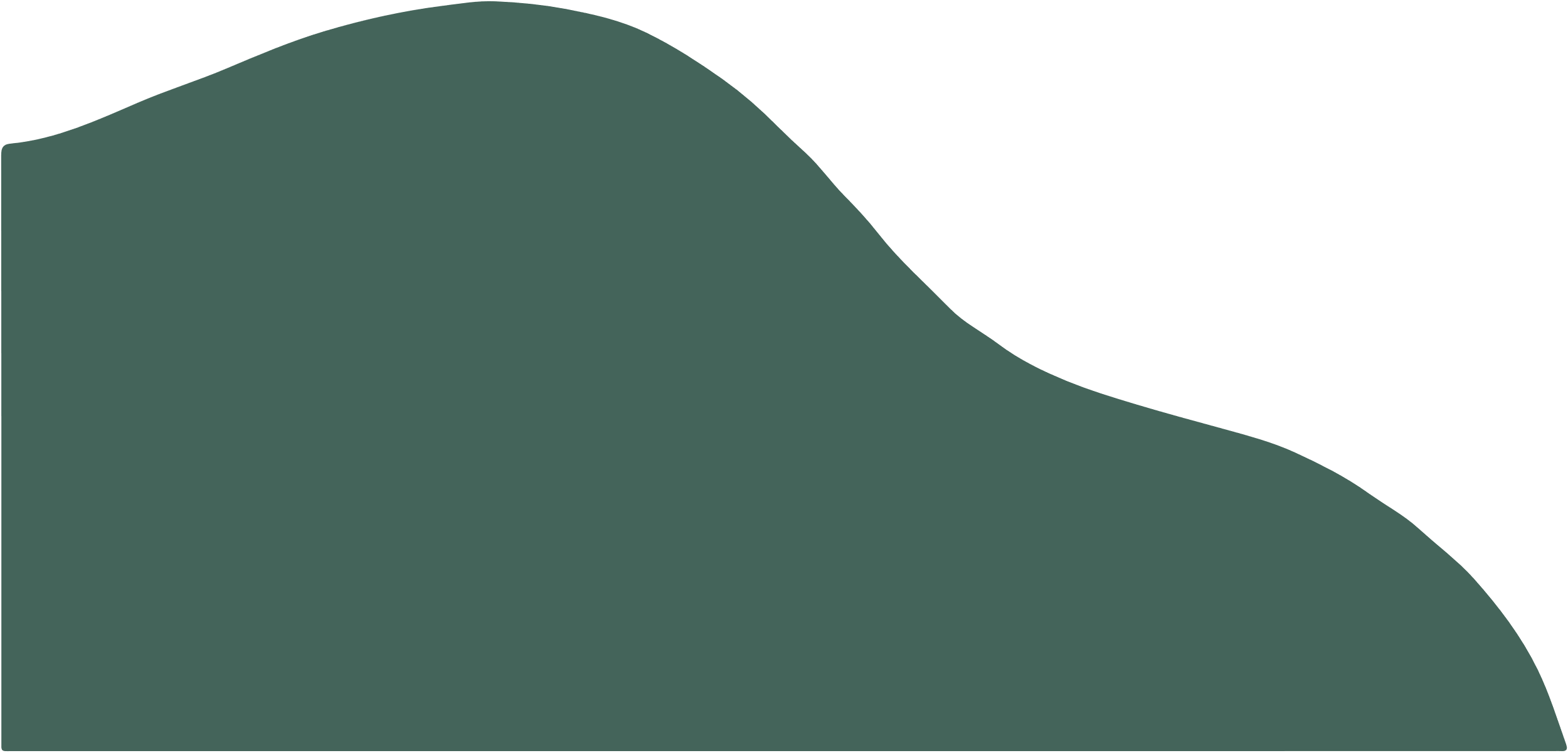 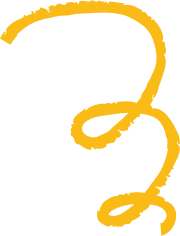 Giải
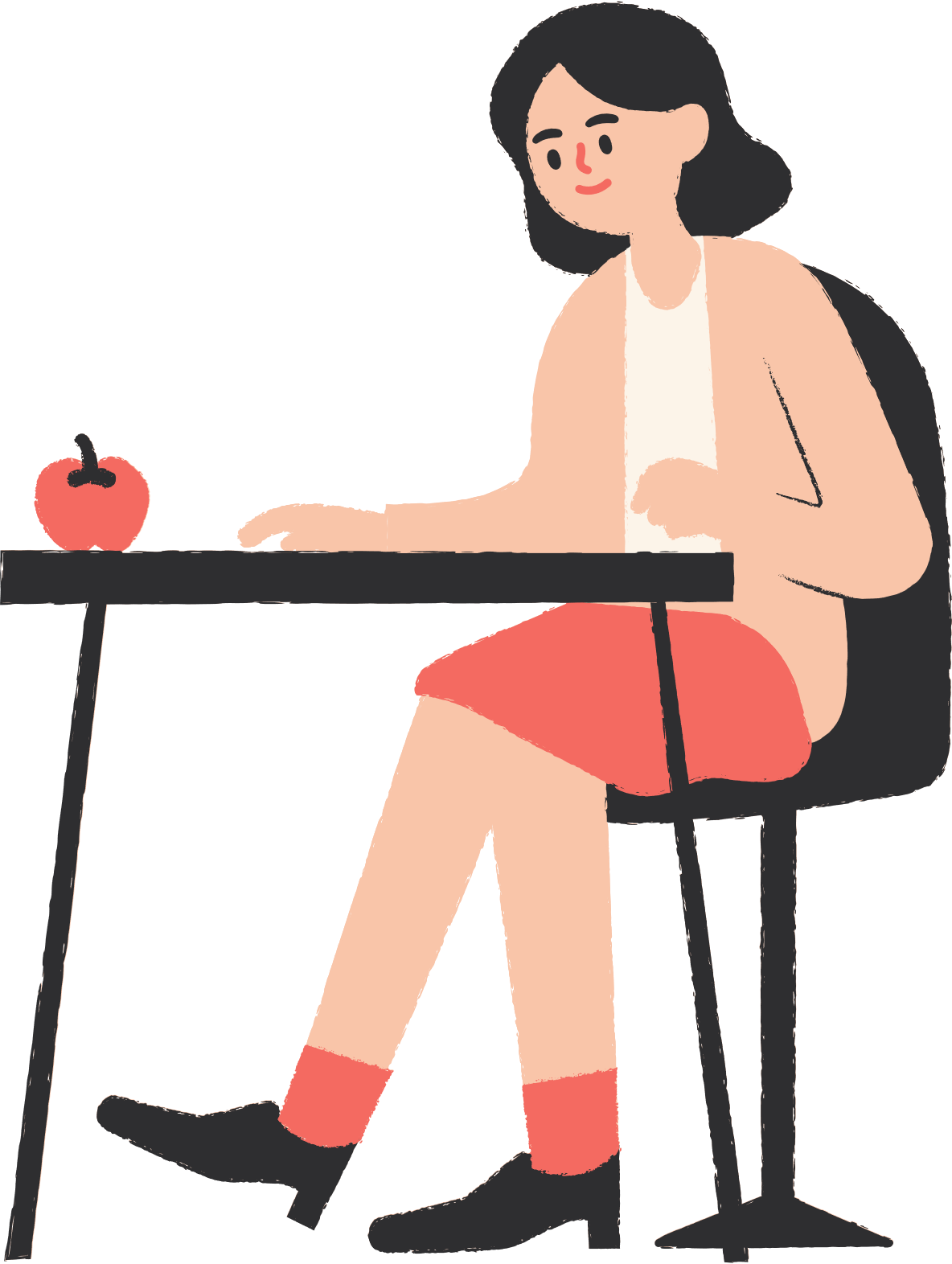 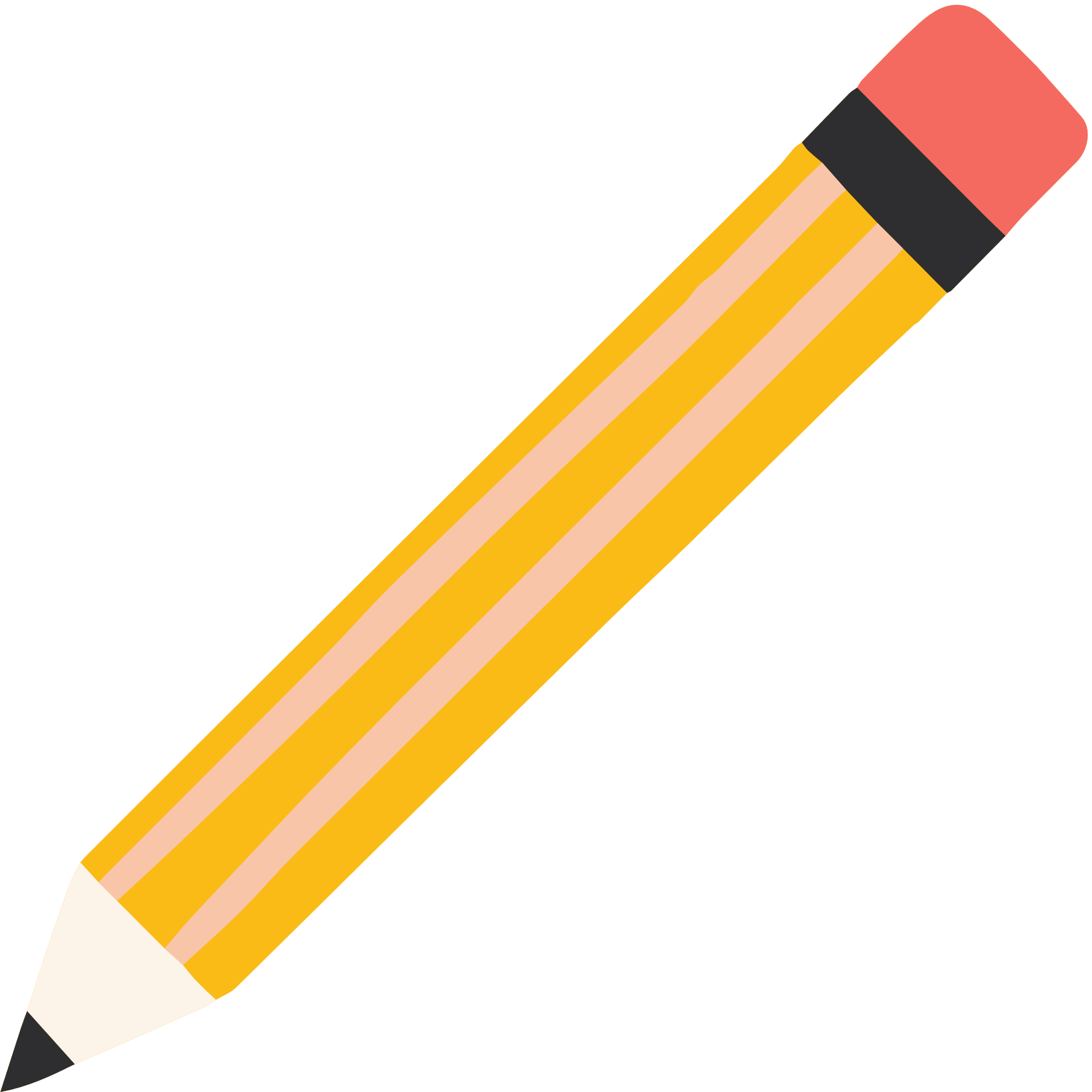 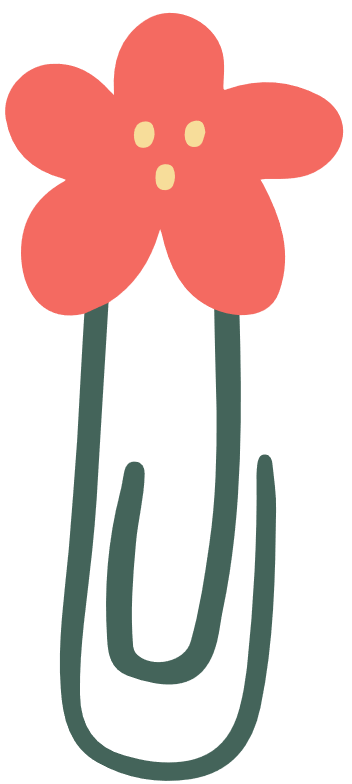 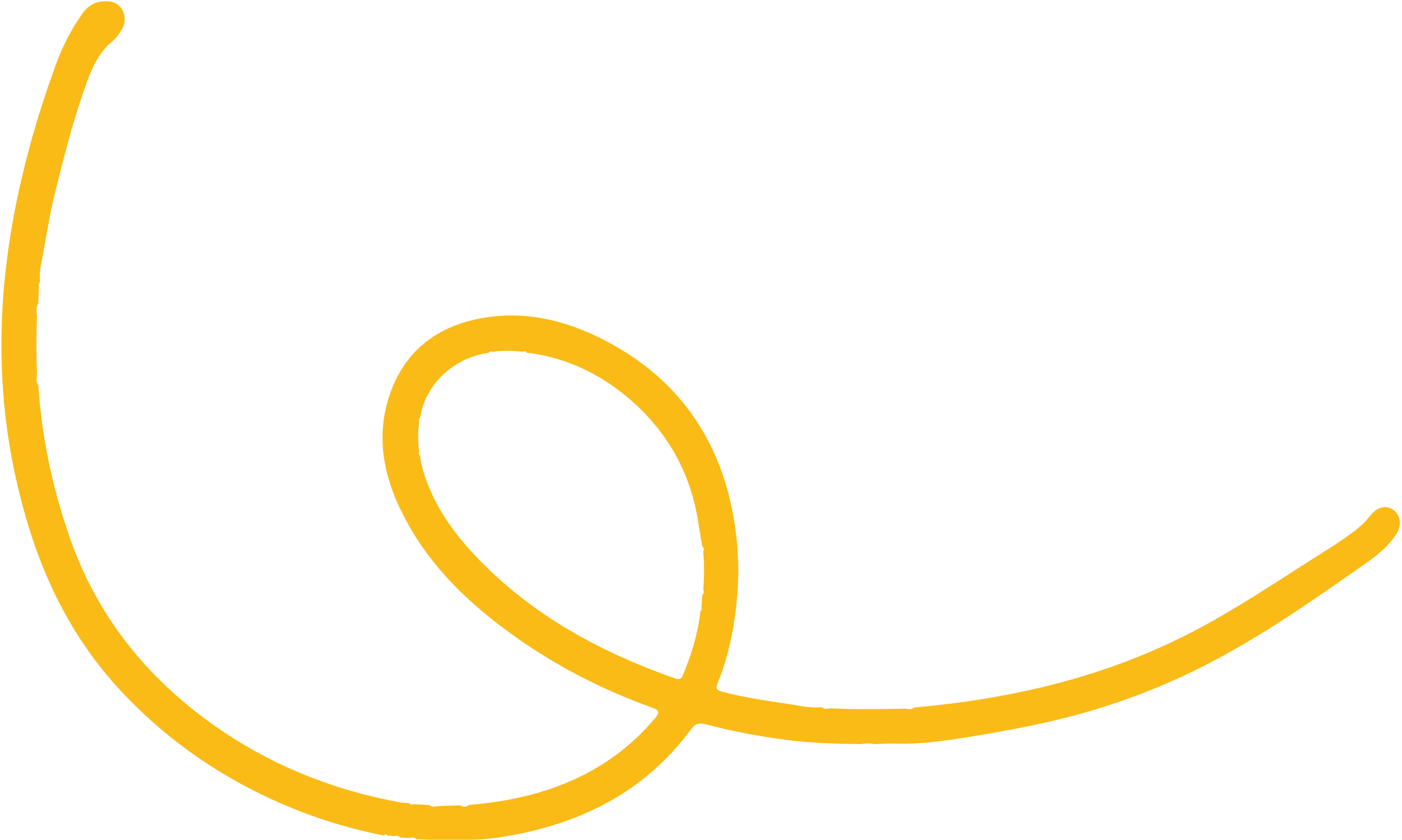 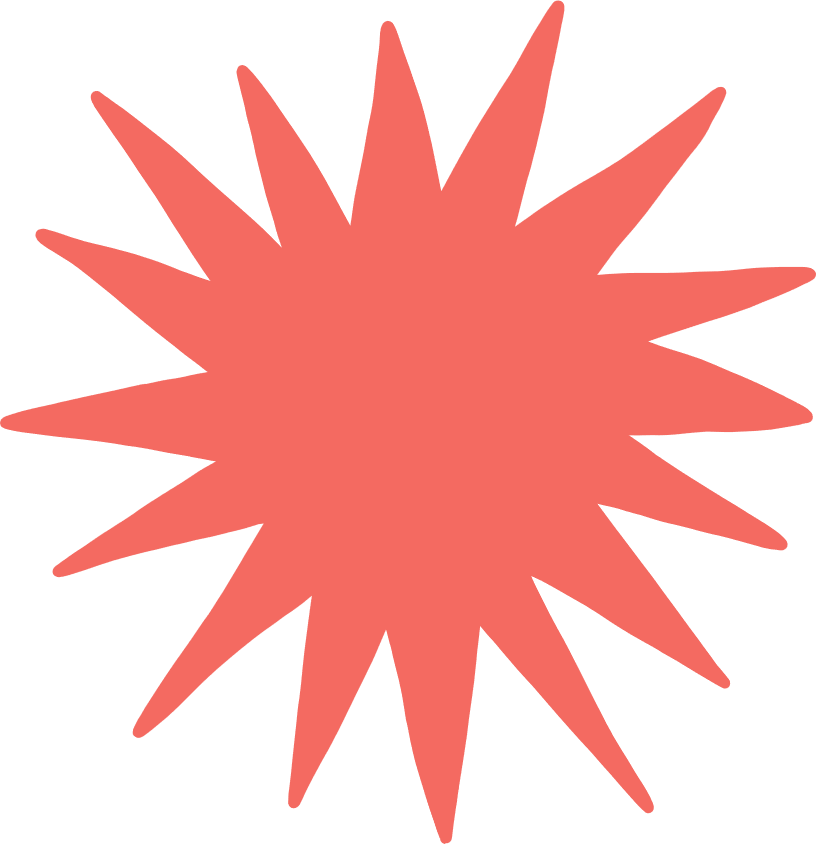 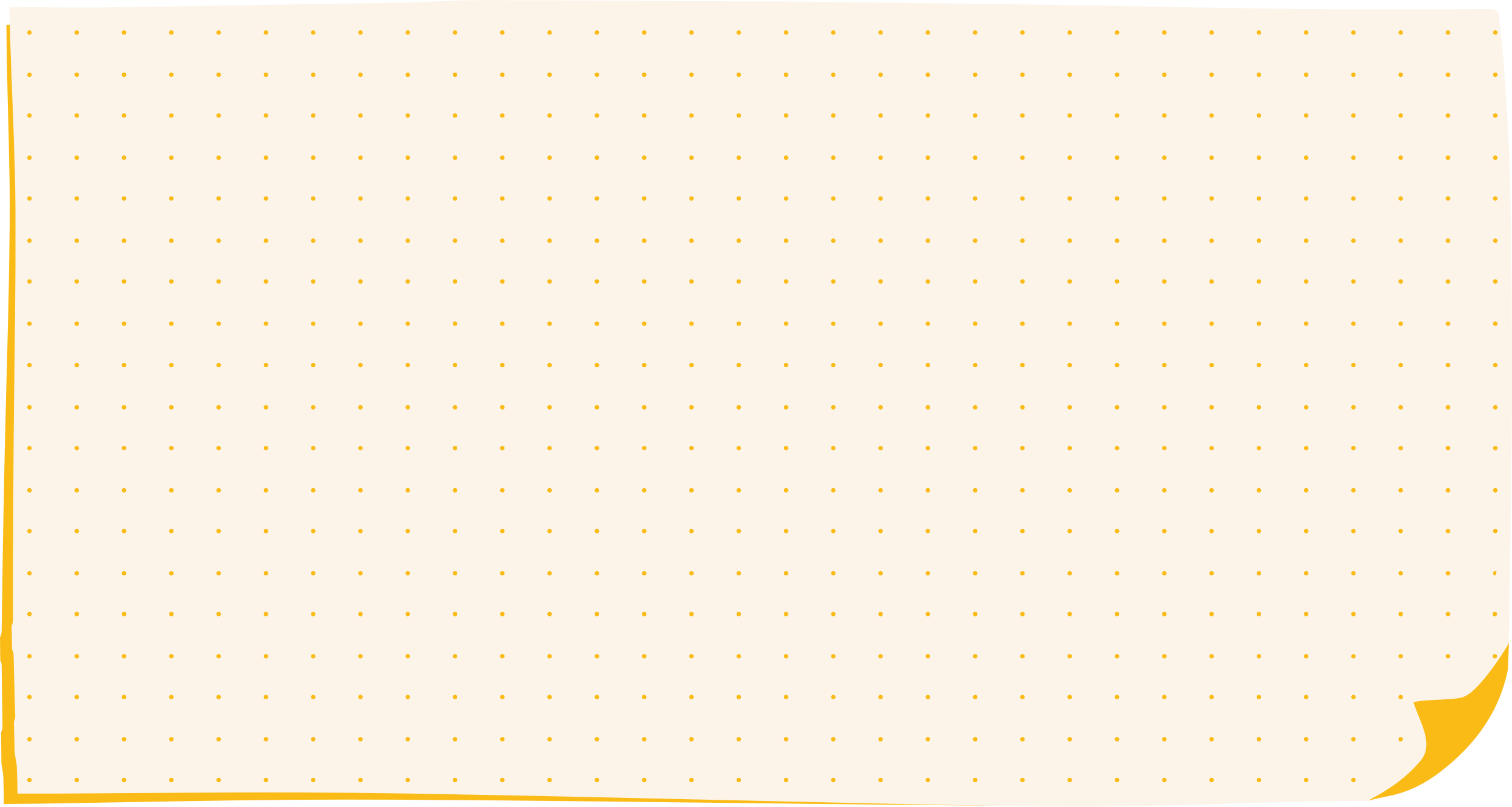 Luyện tập 4
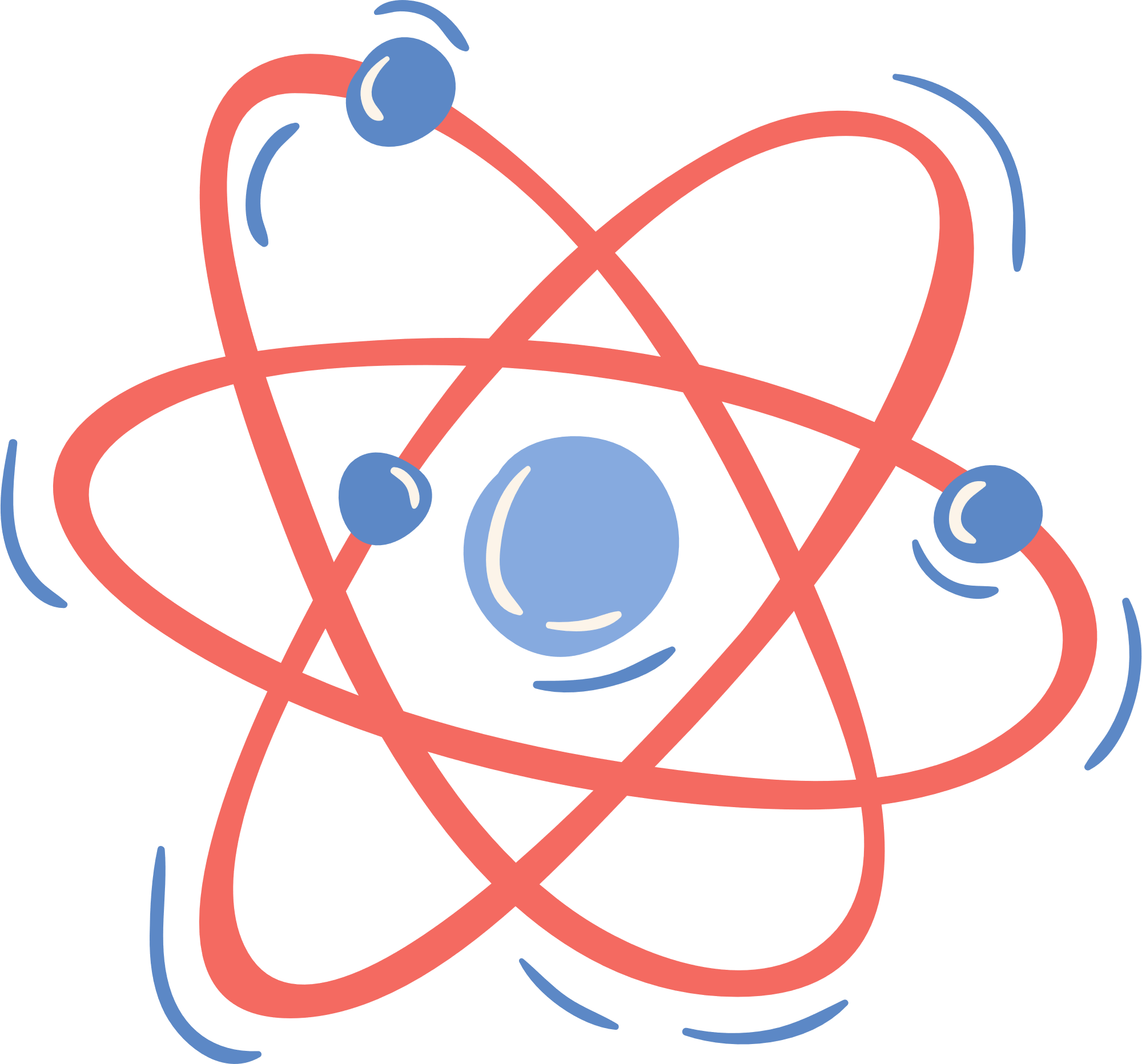 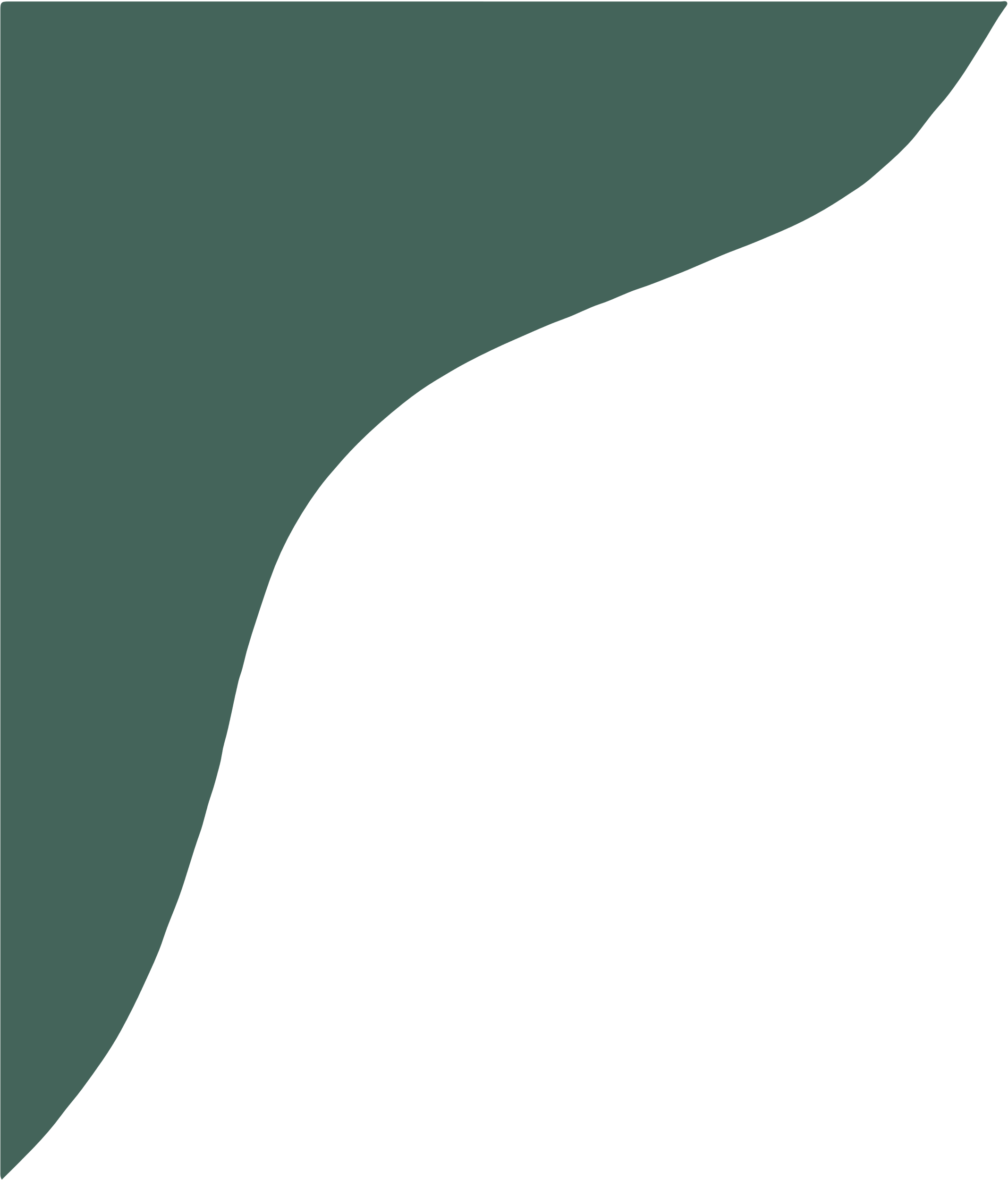 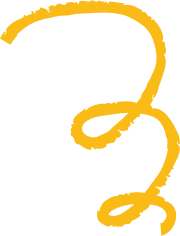 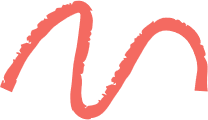 Giải
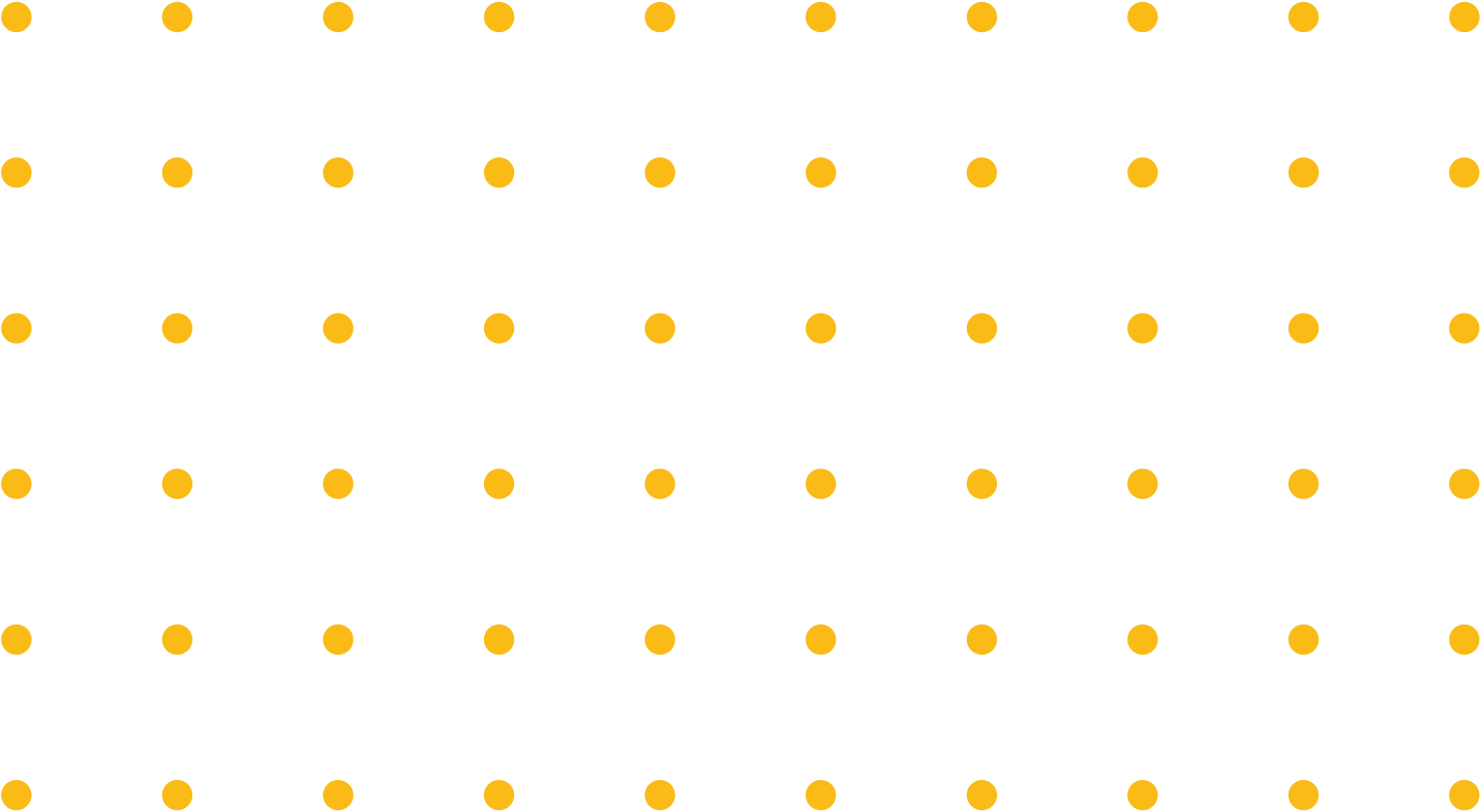 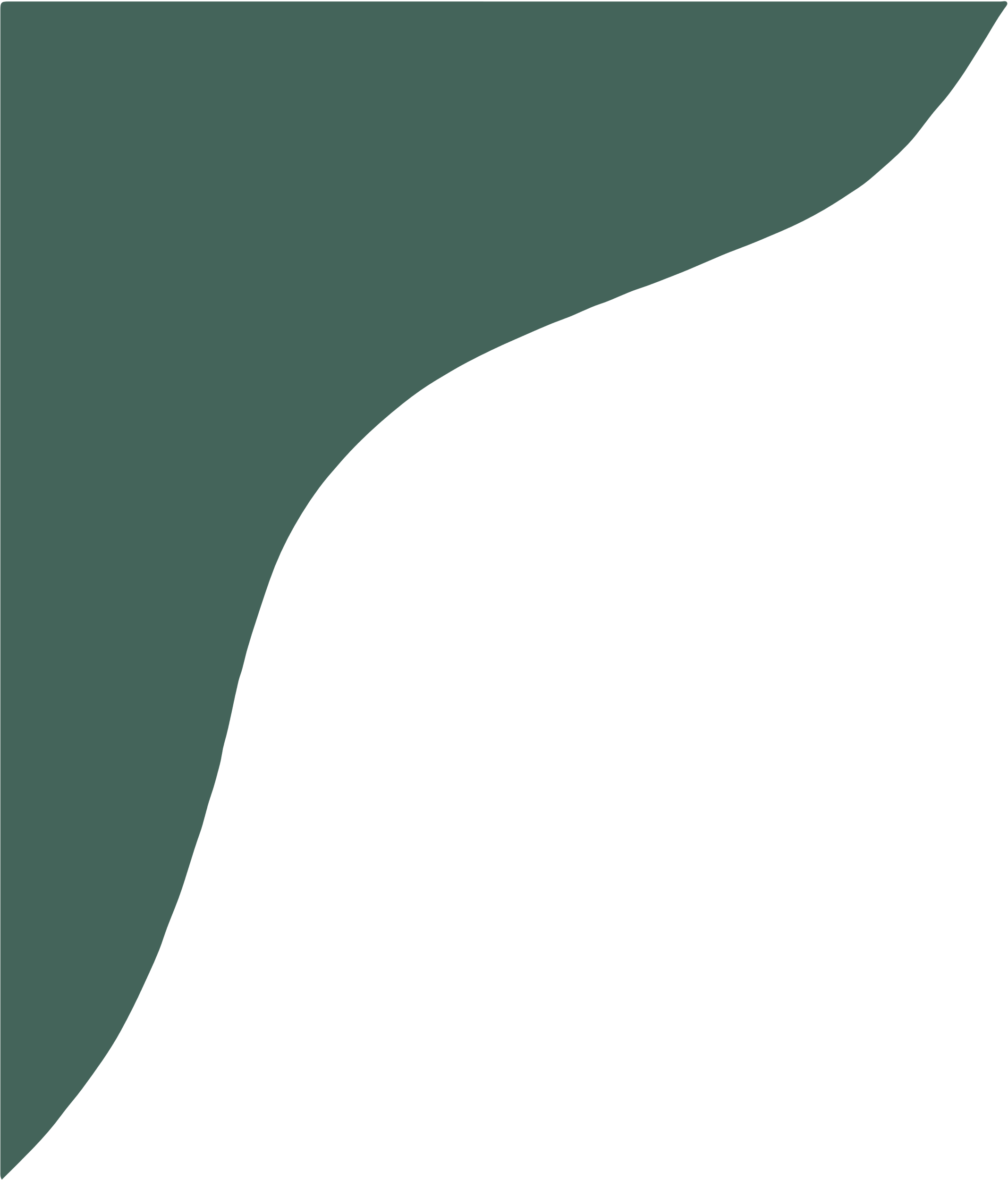 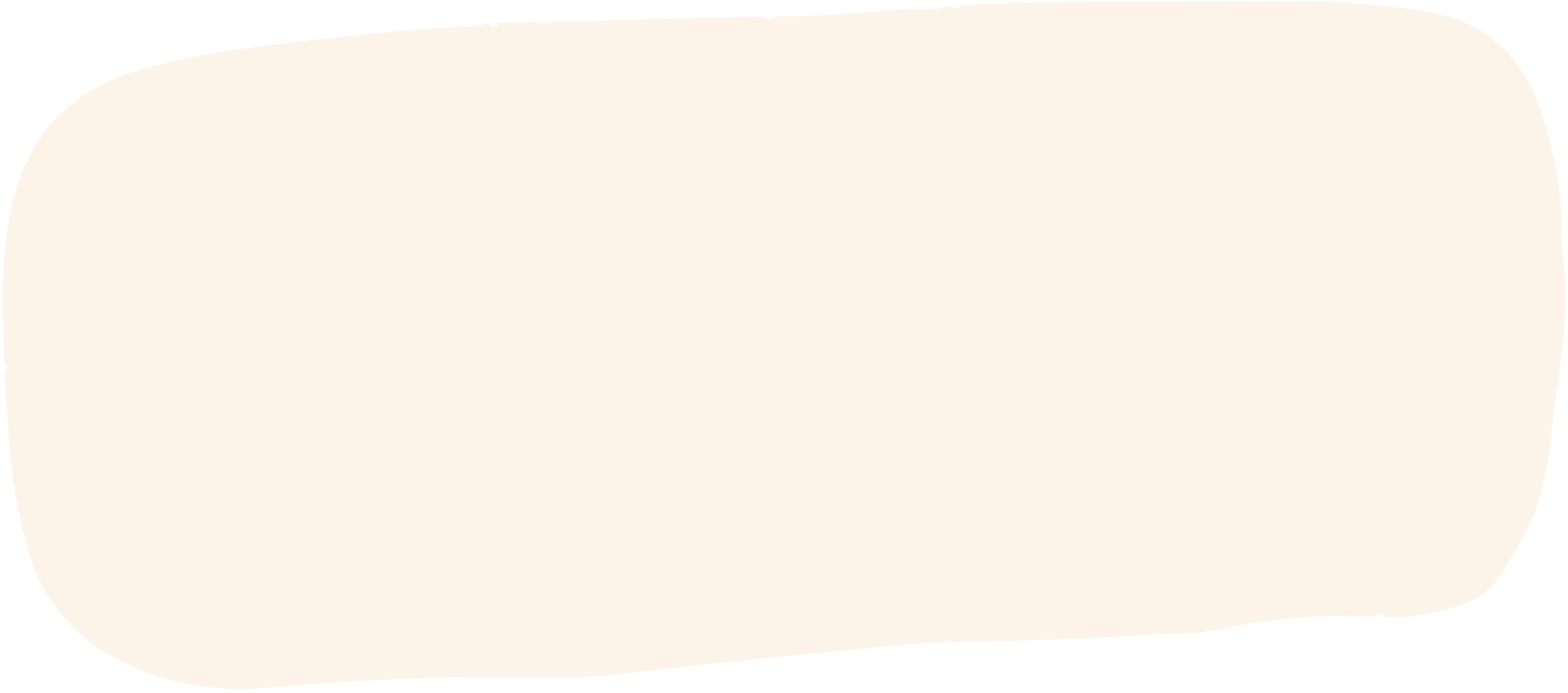 LUYỆN TẬP
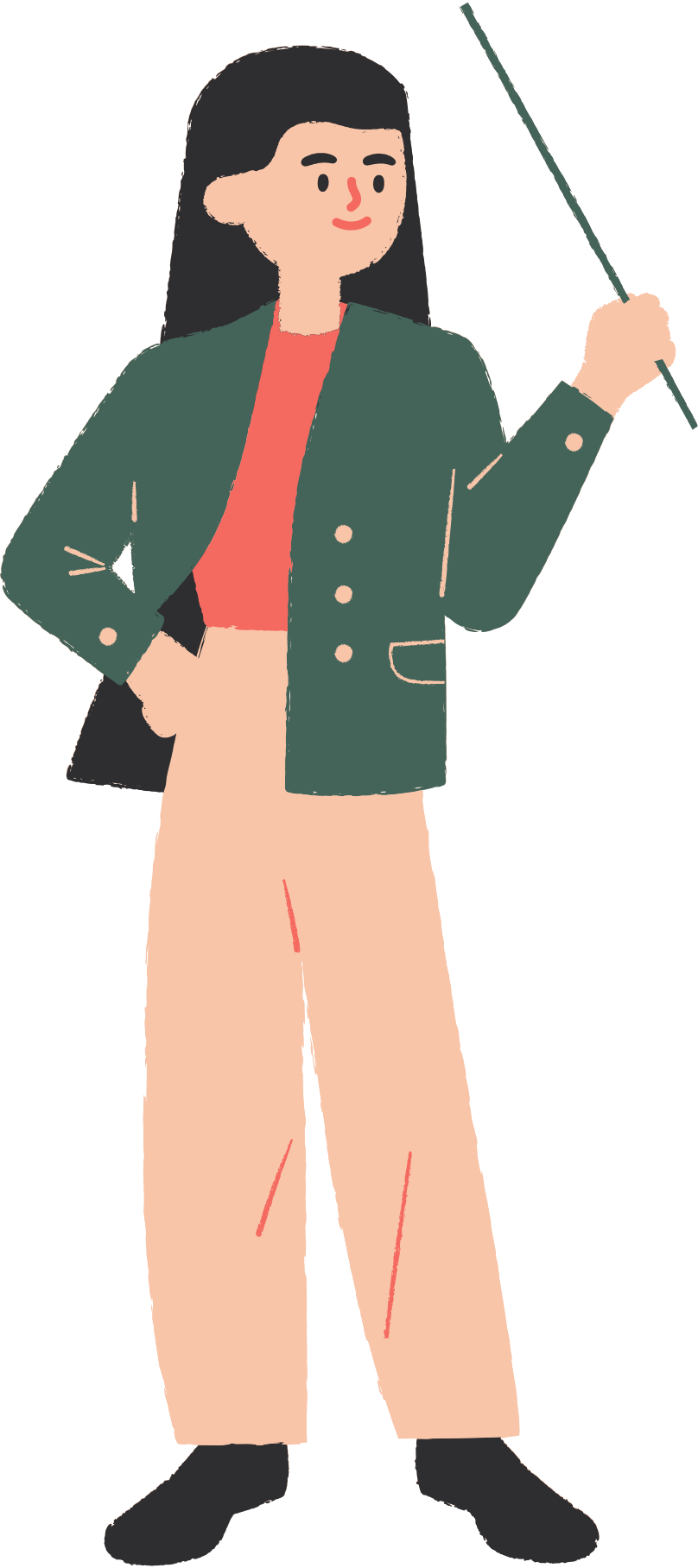 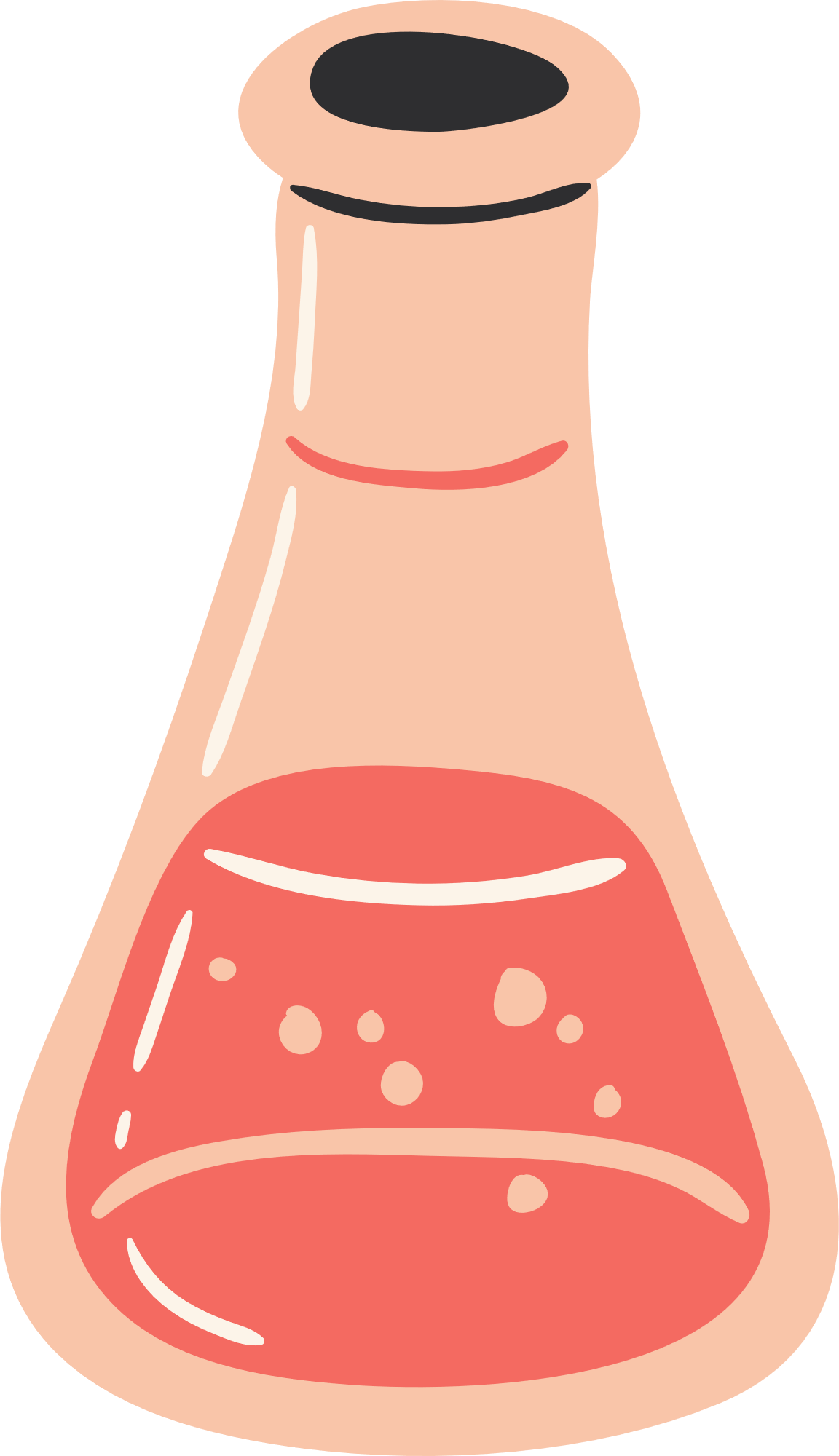 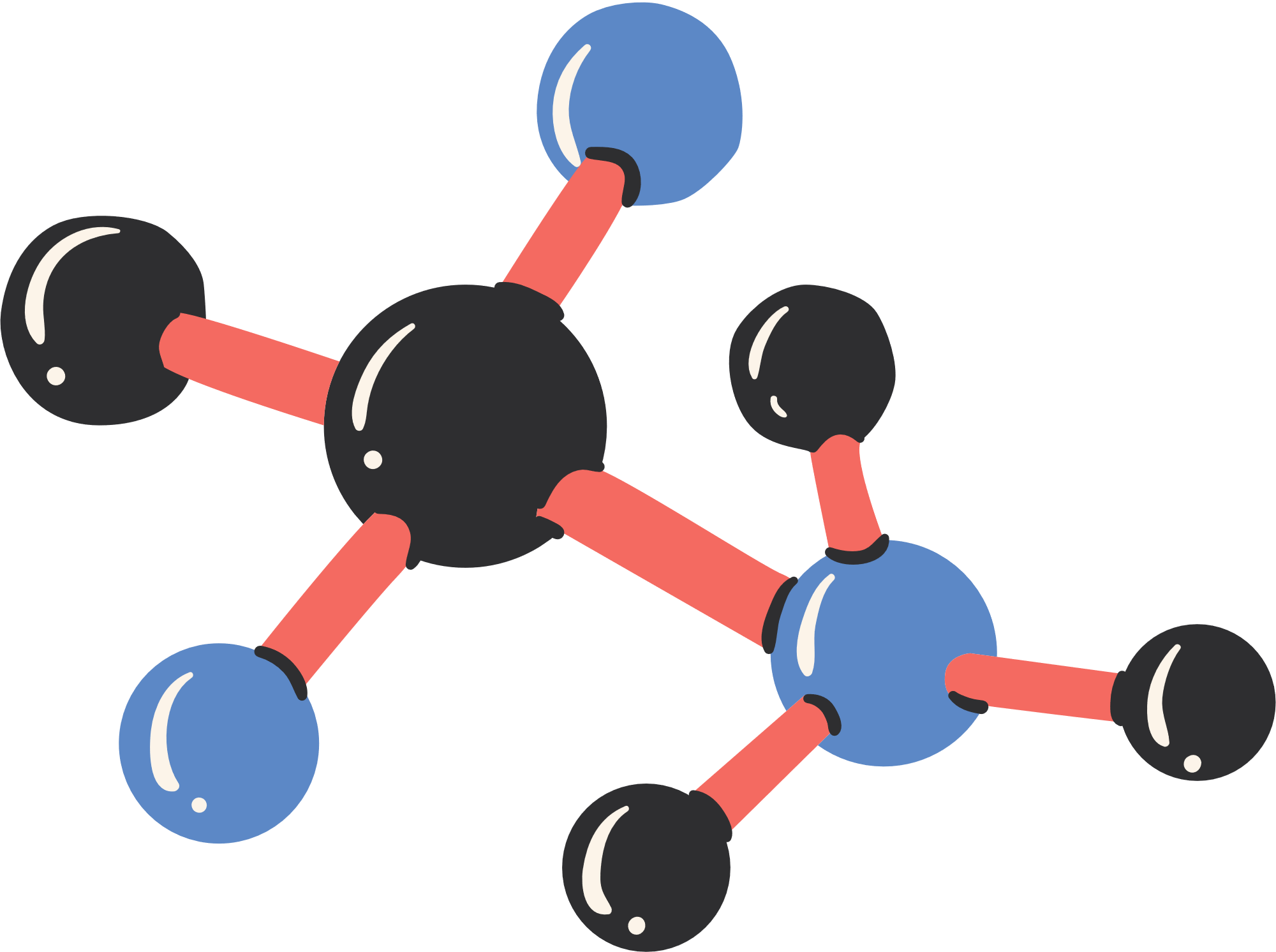 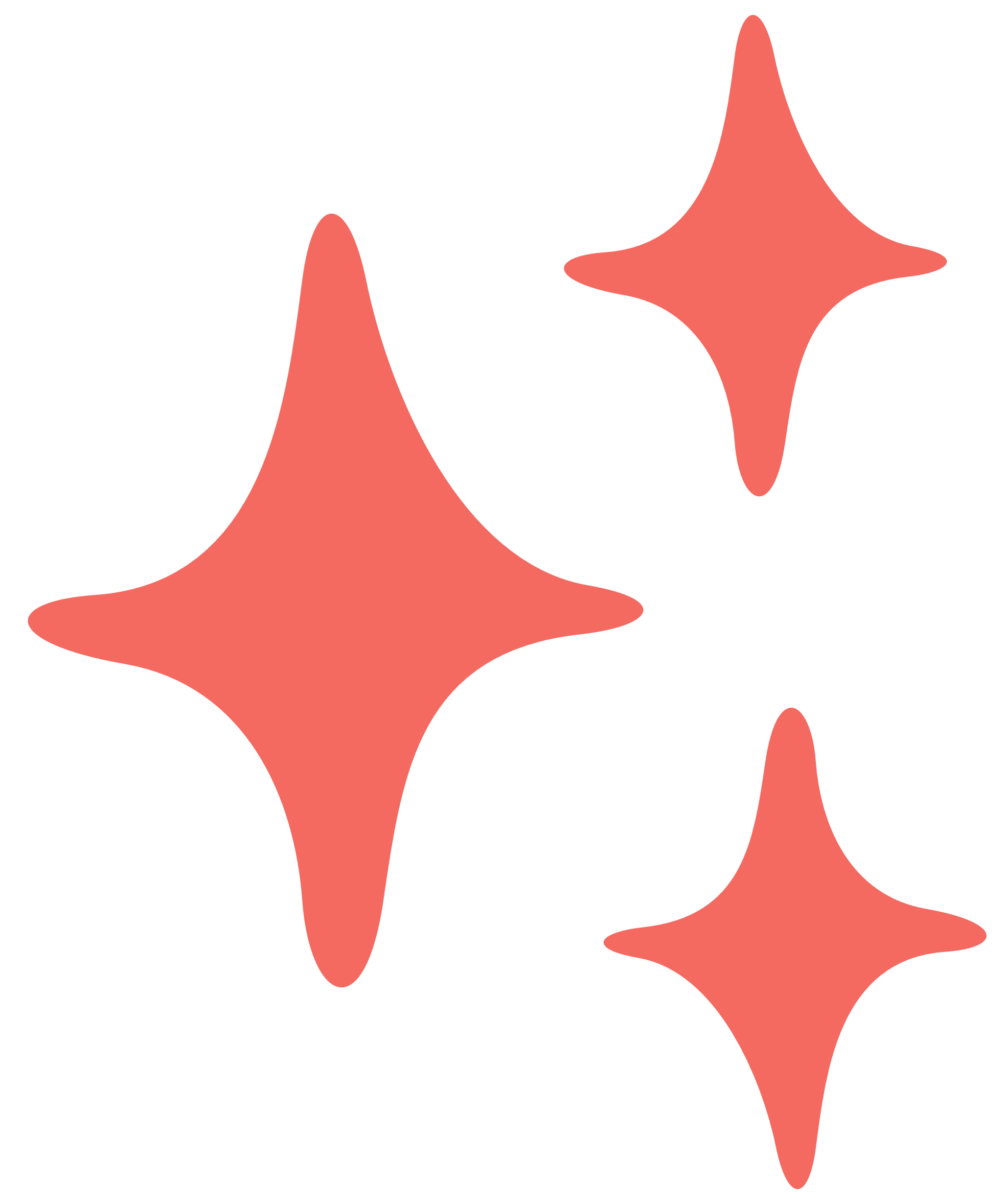 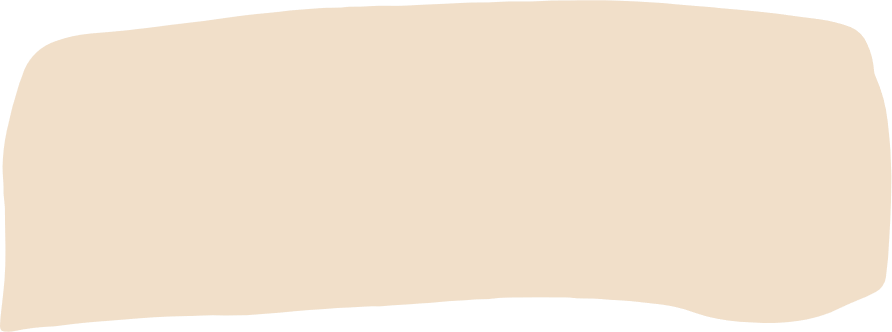 Giải
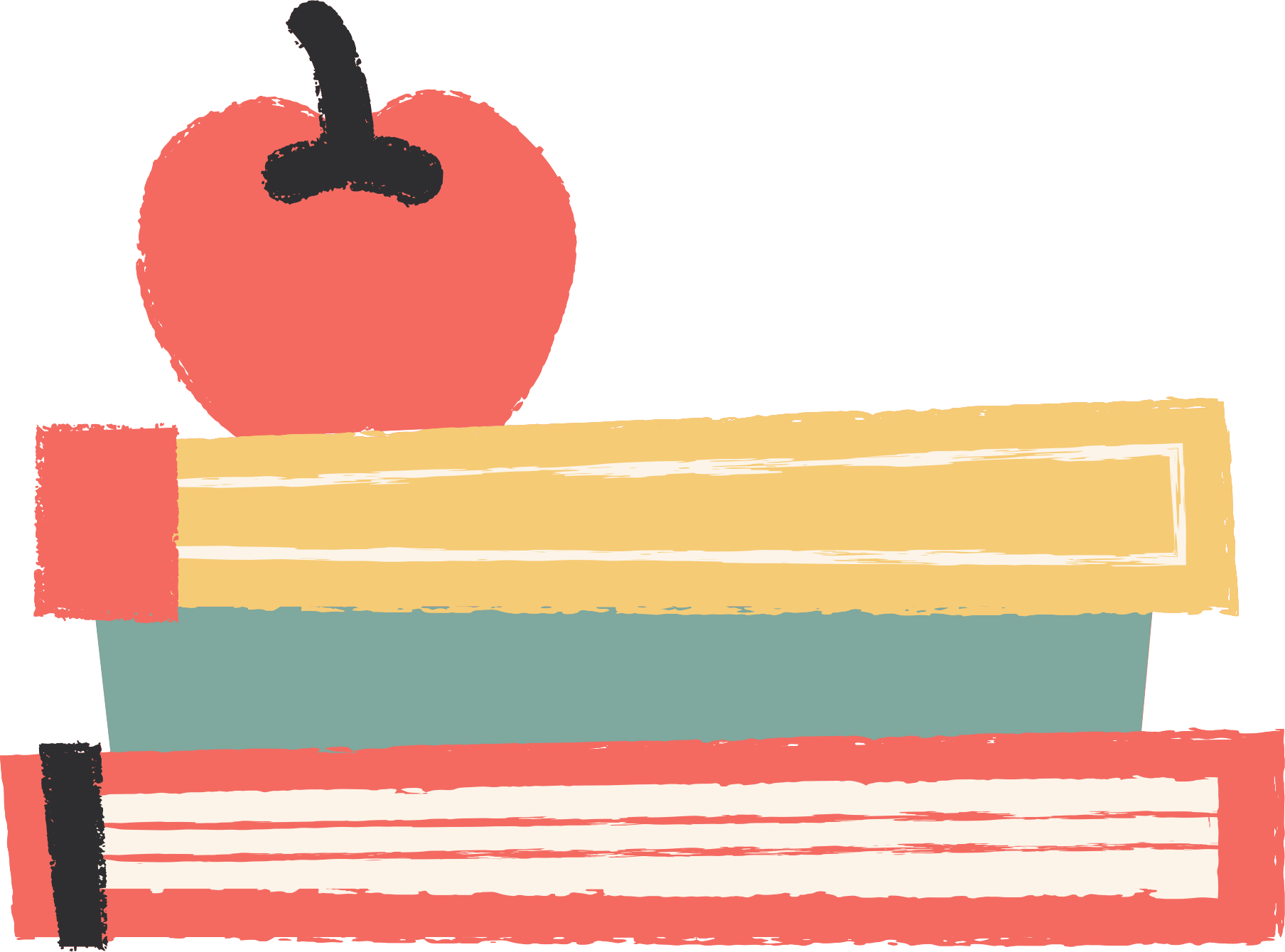 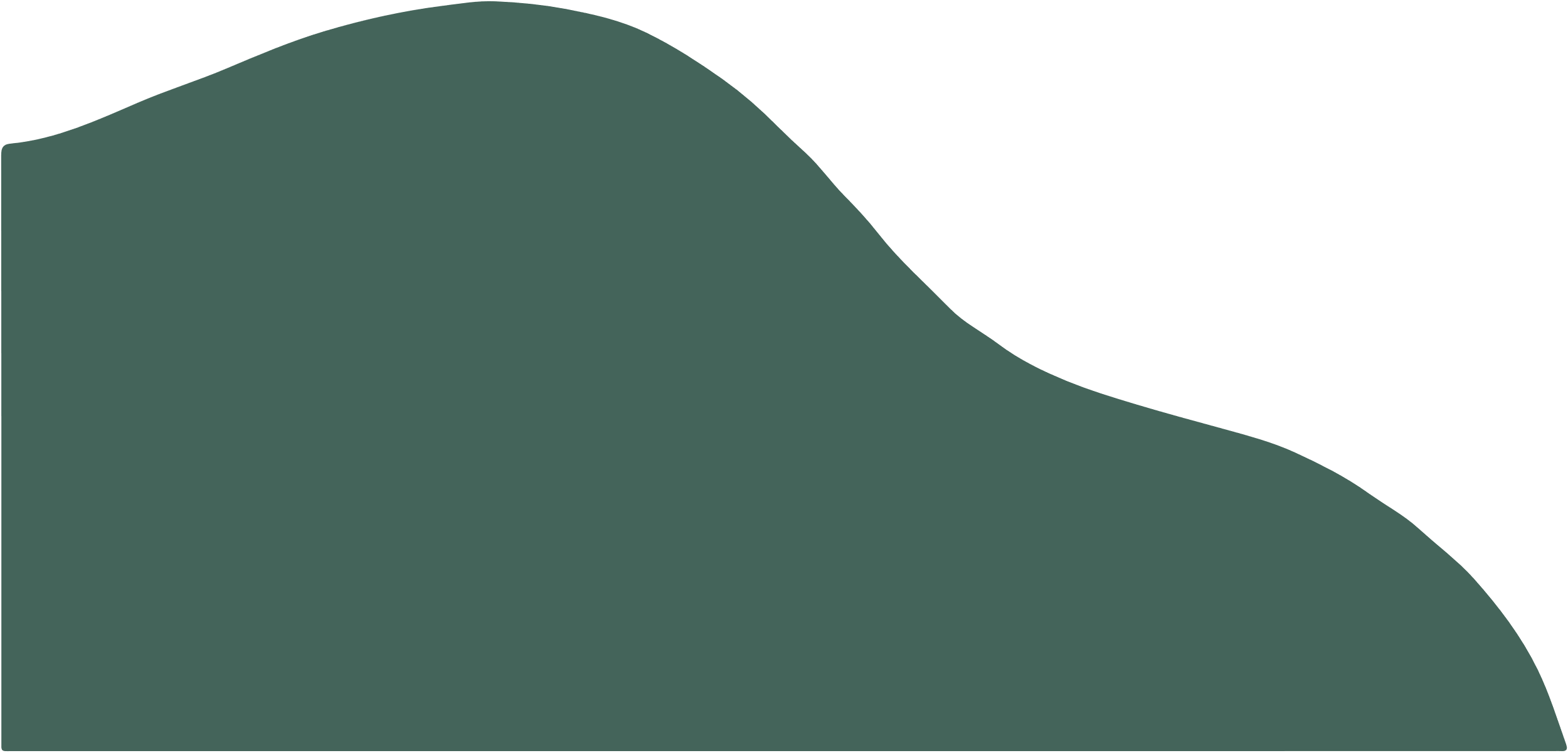 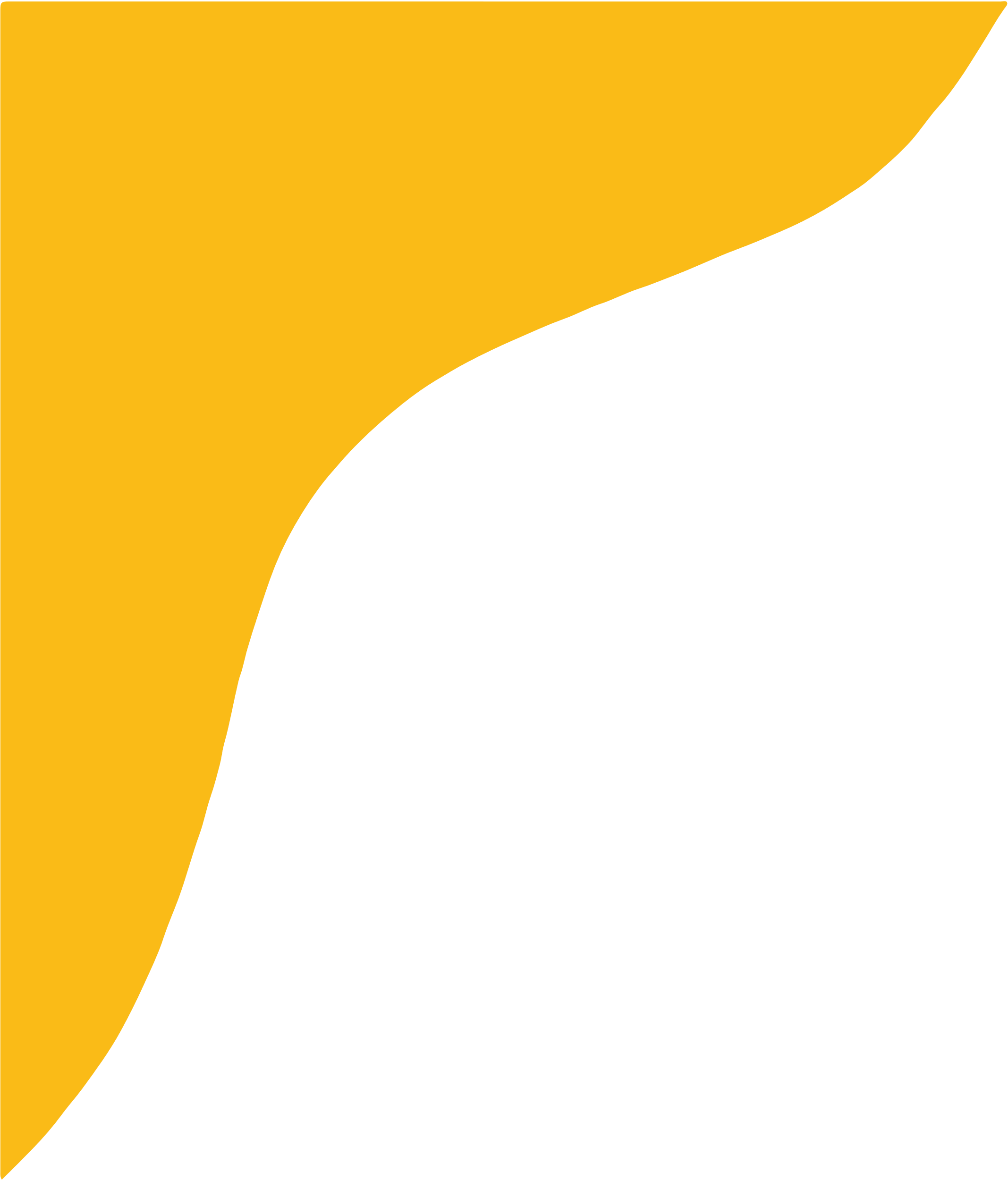 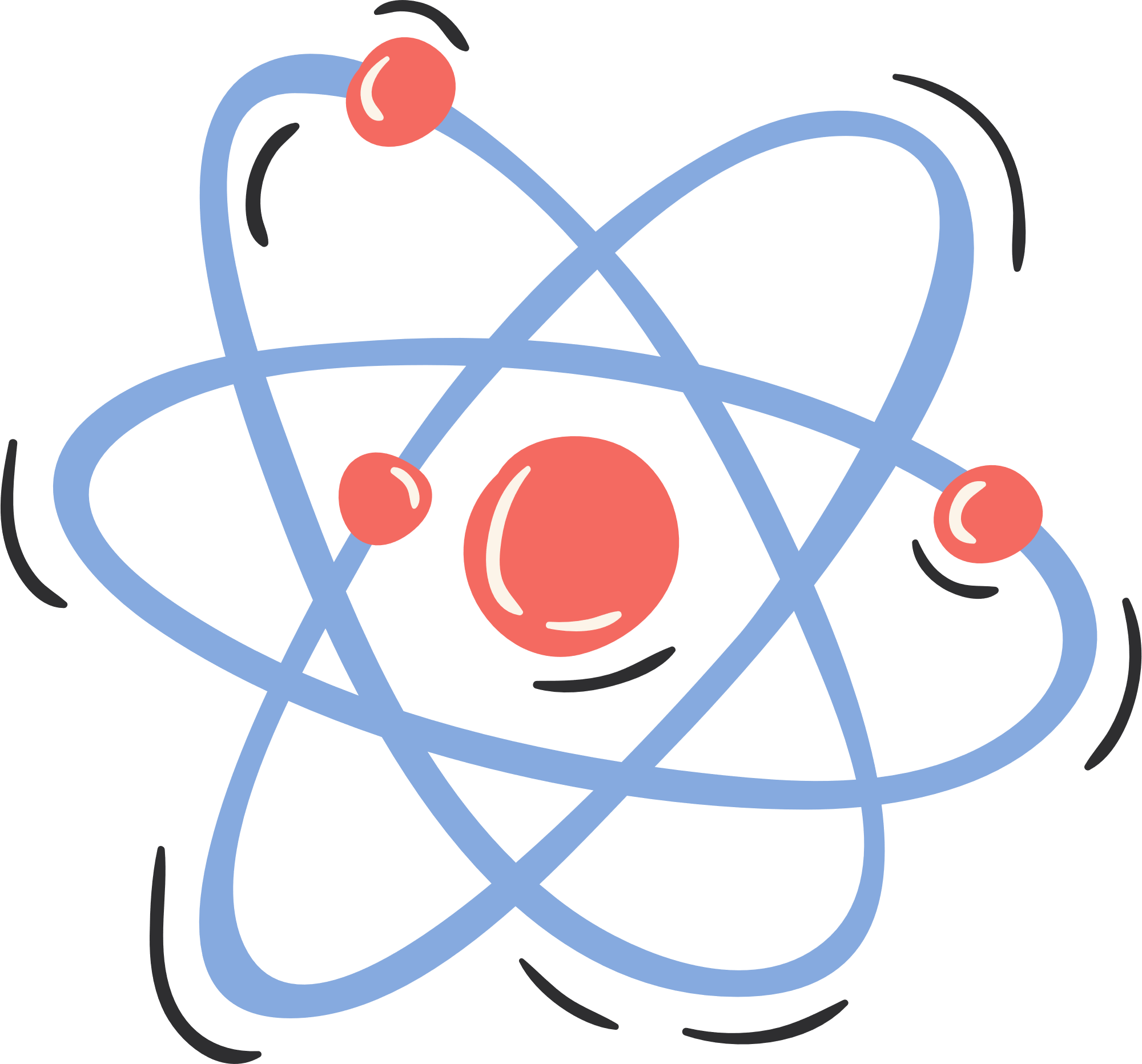 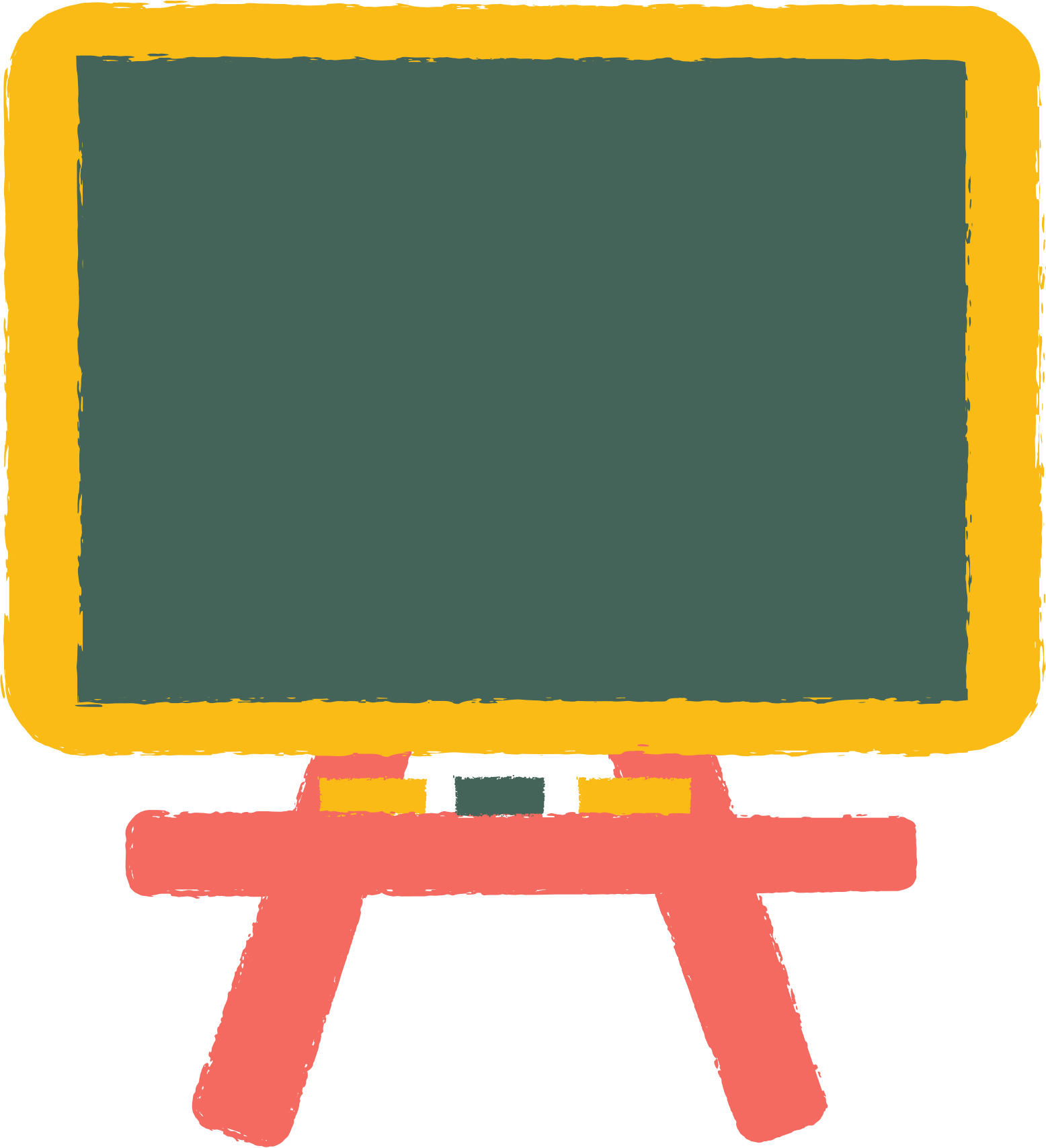 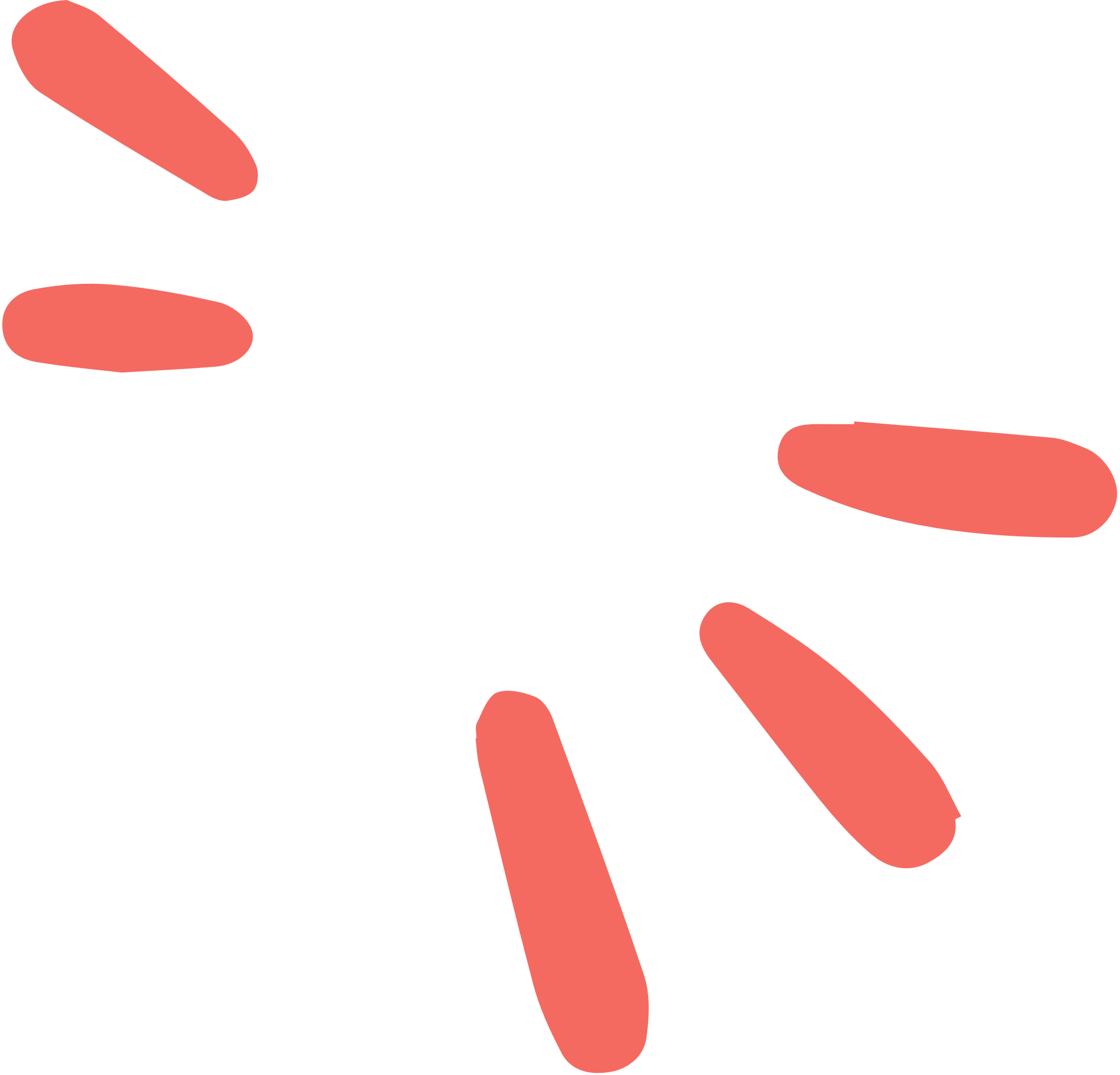 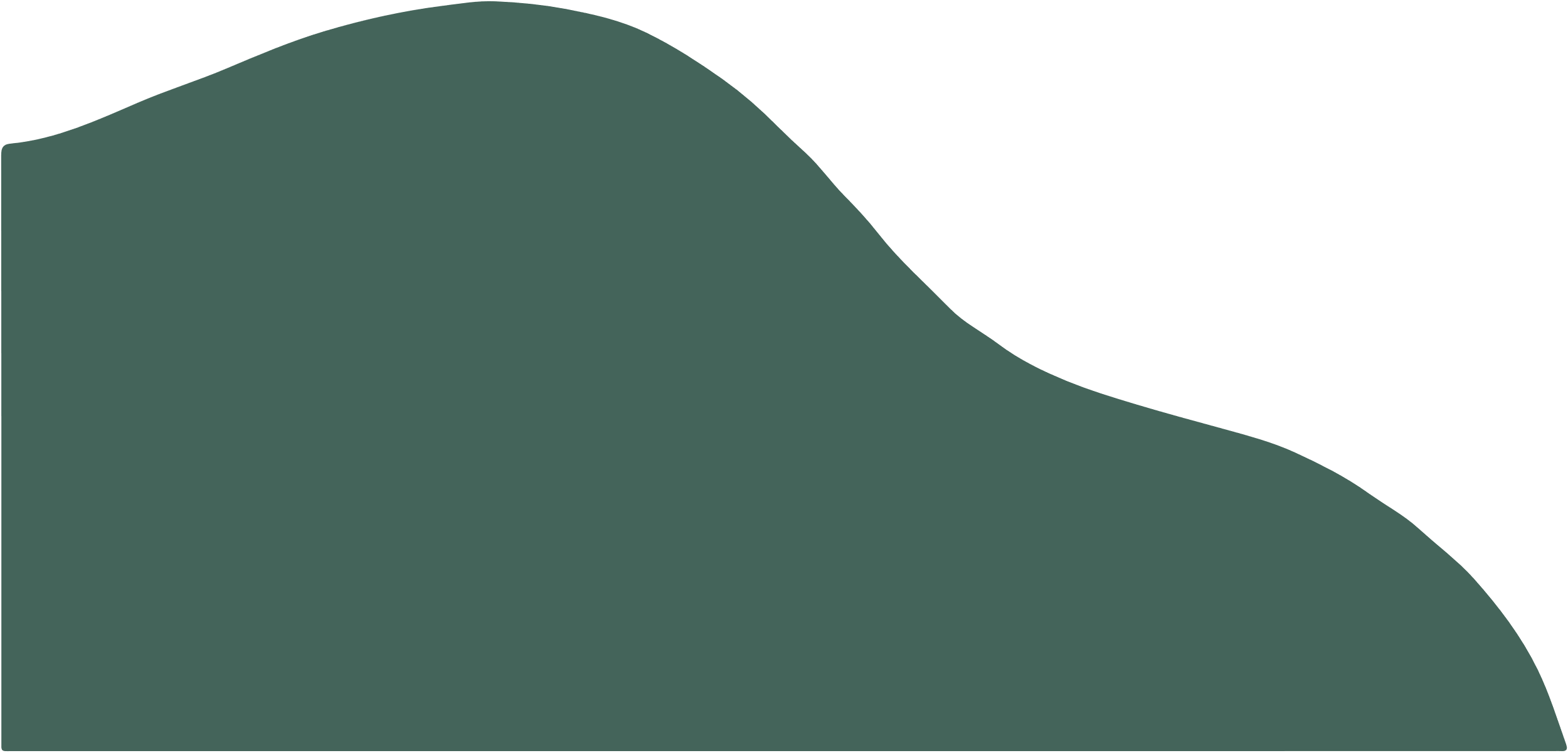 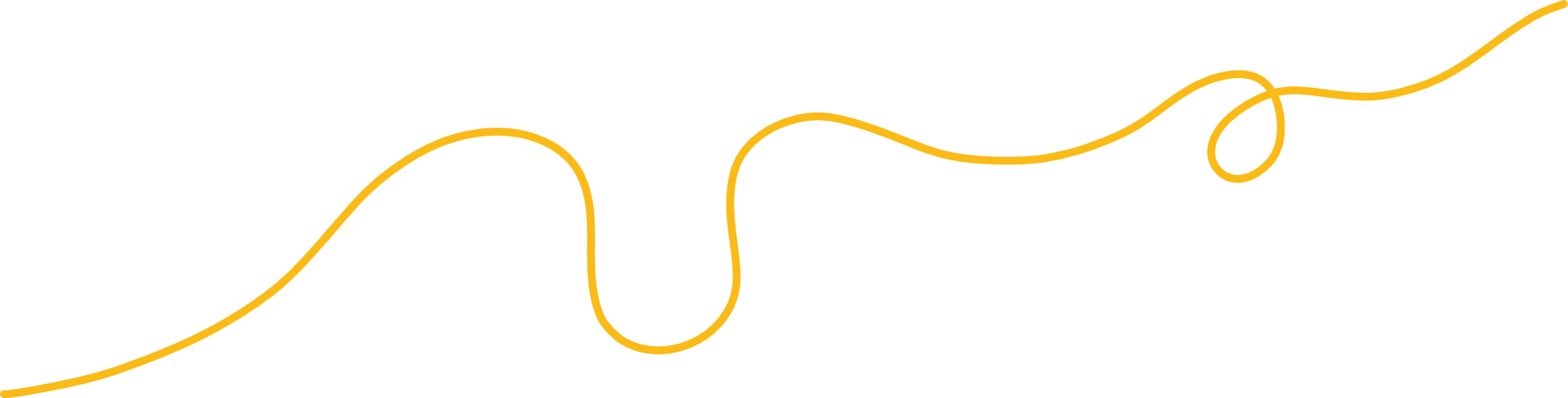 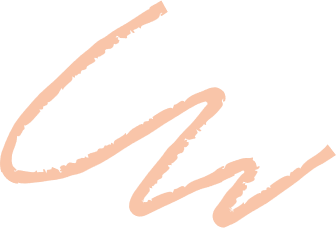 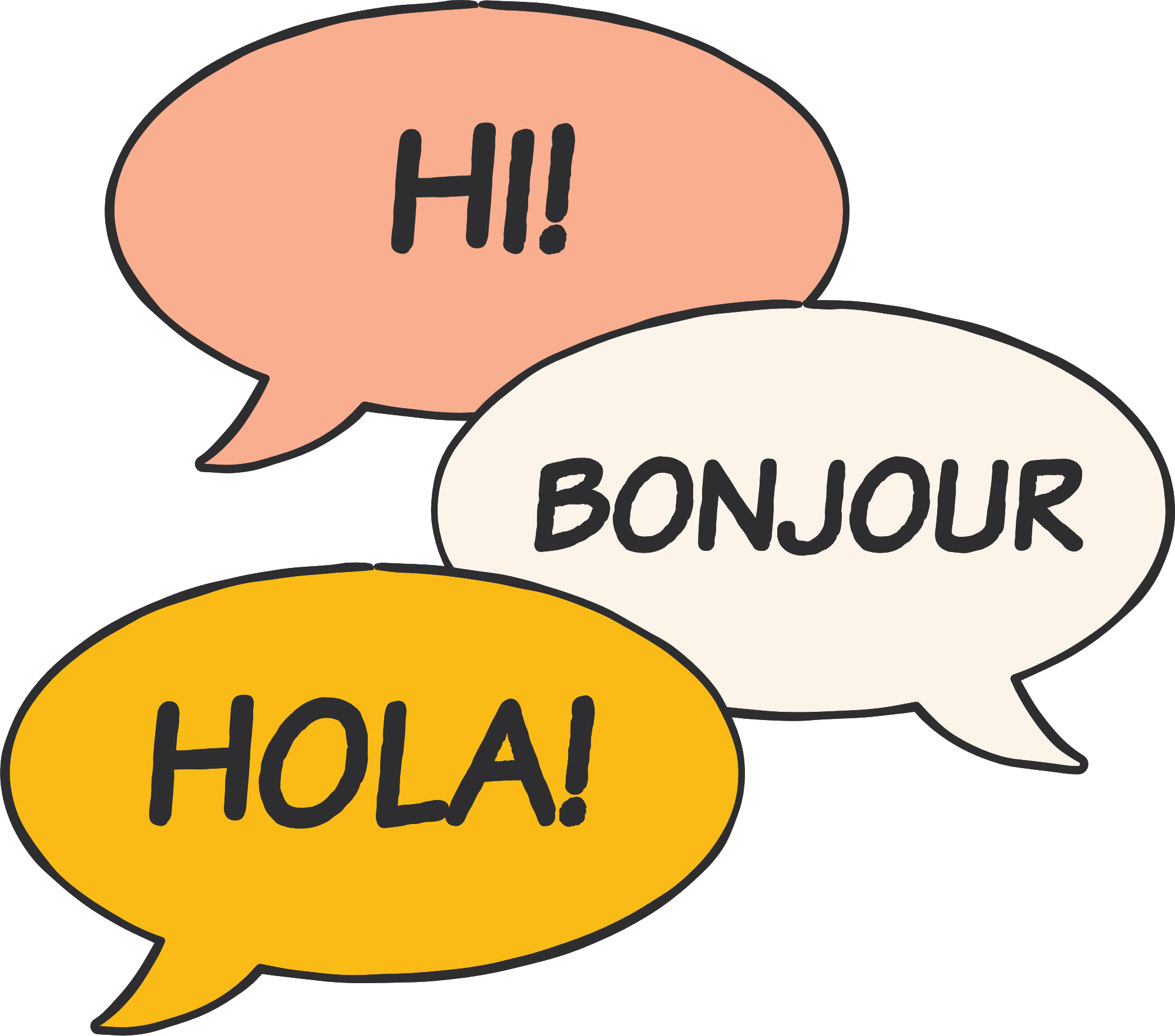 Giải
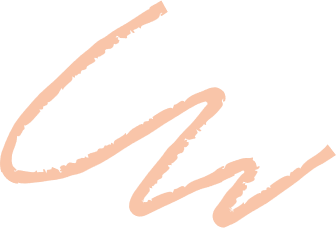 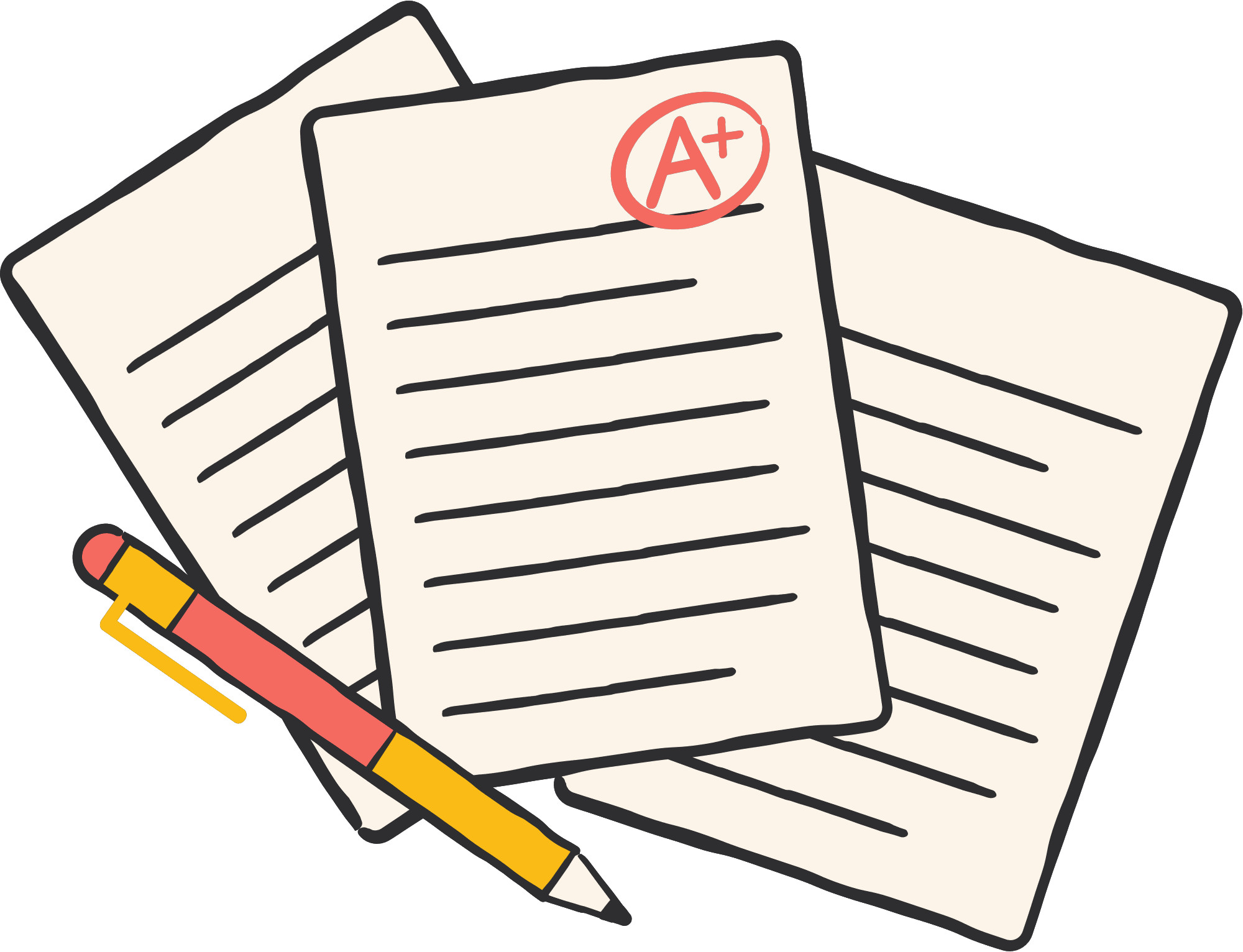 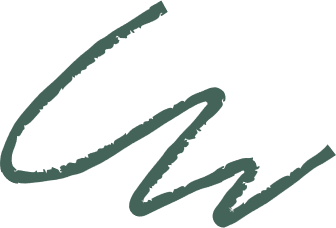 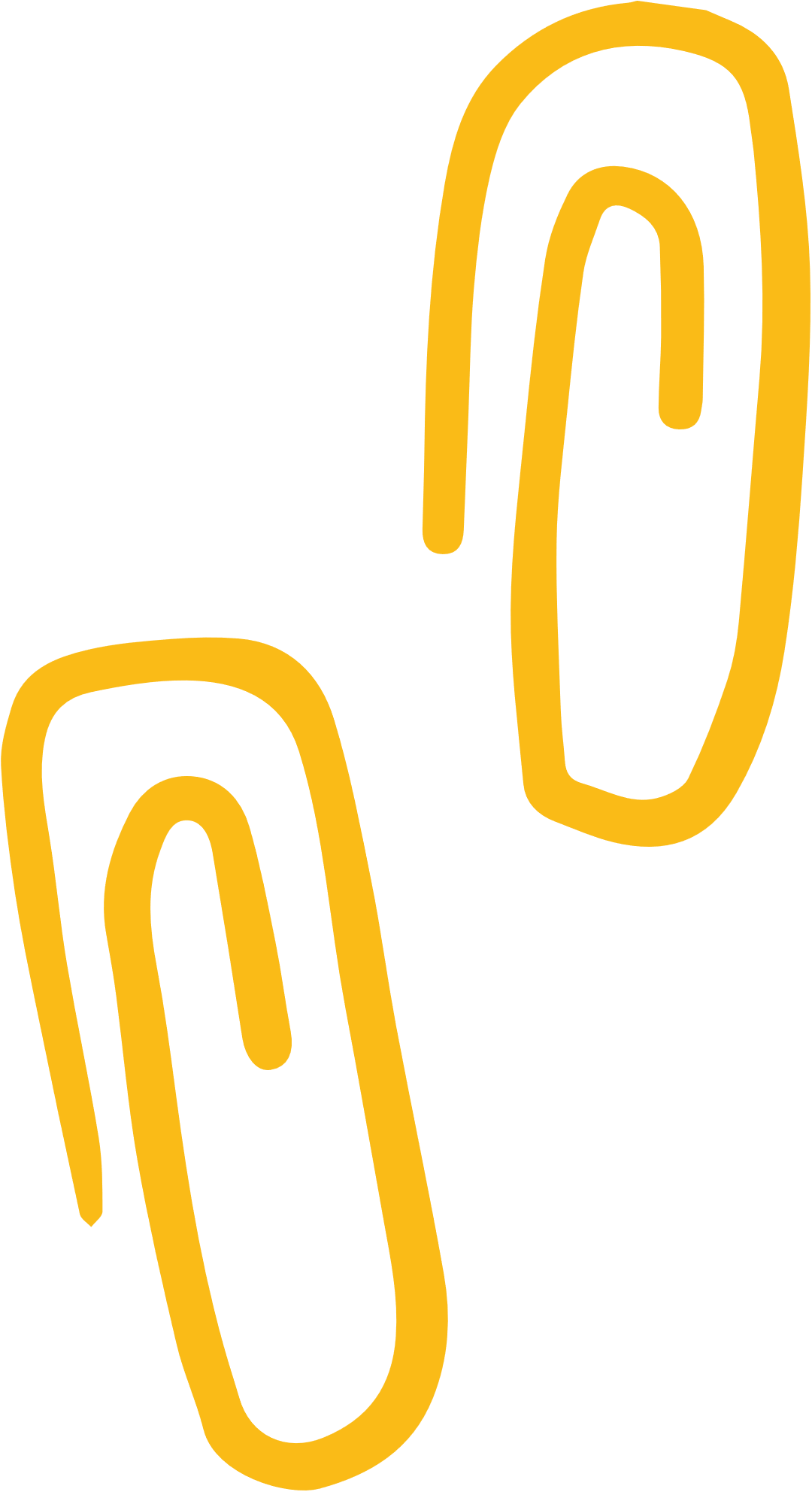 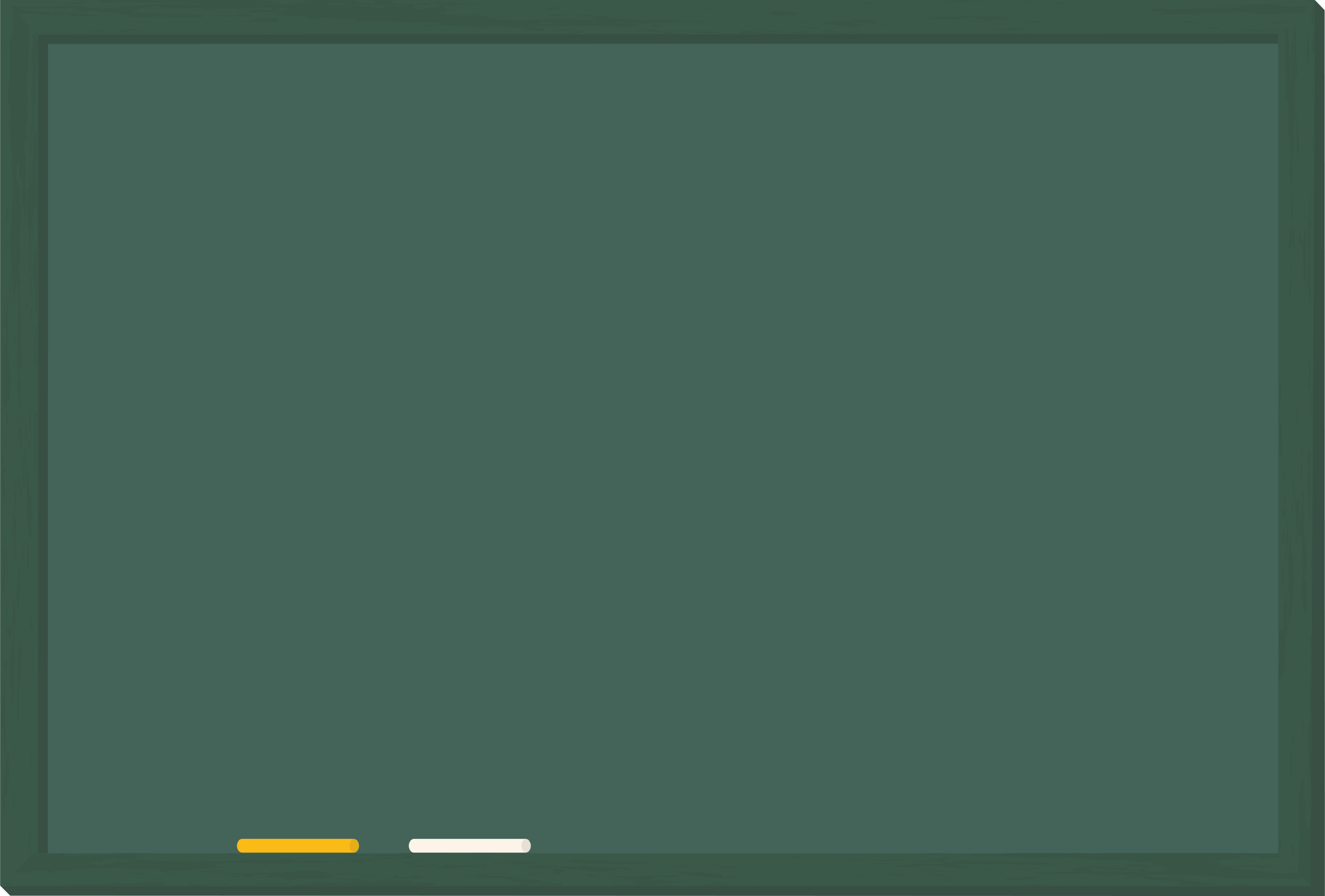 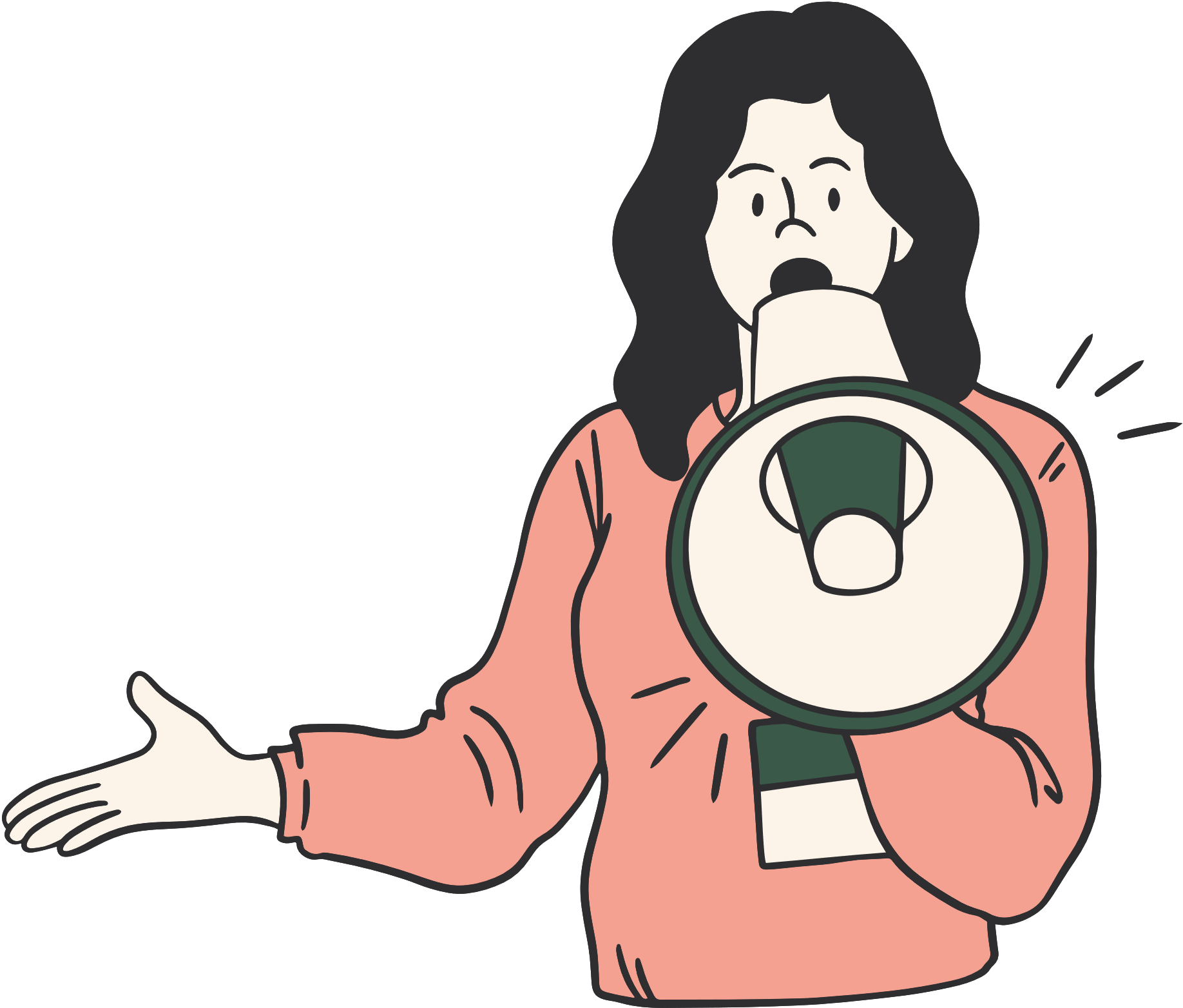 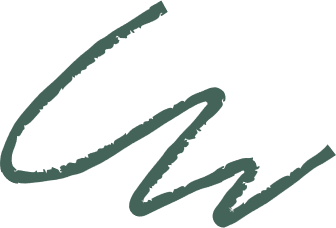 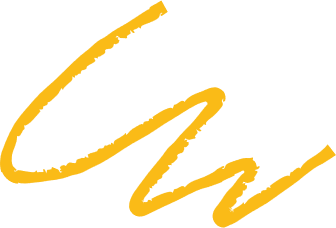 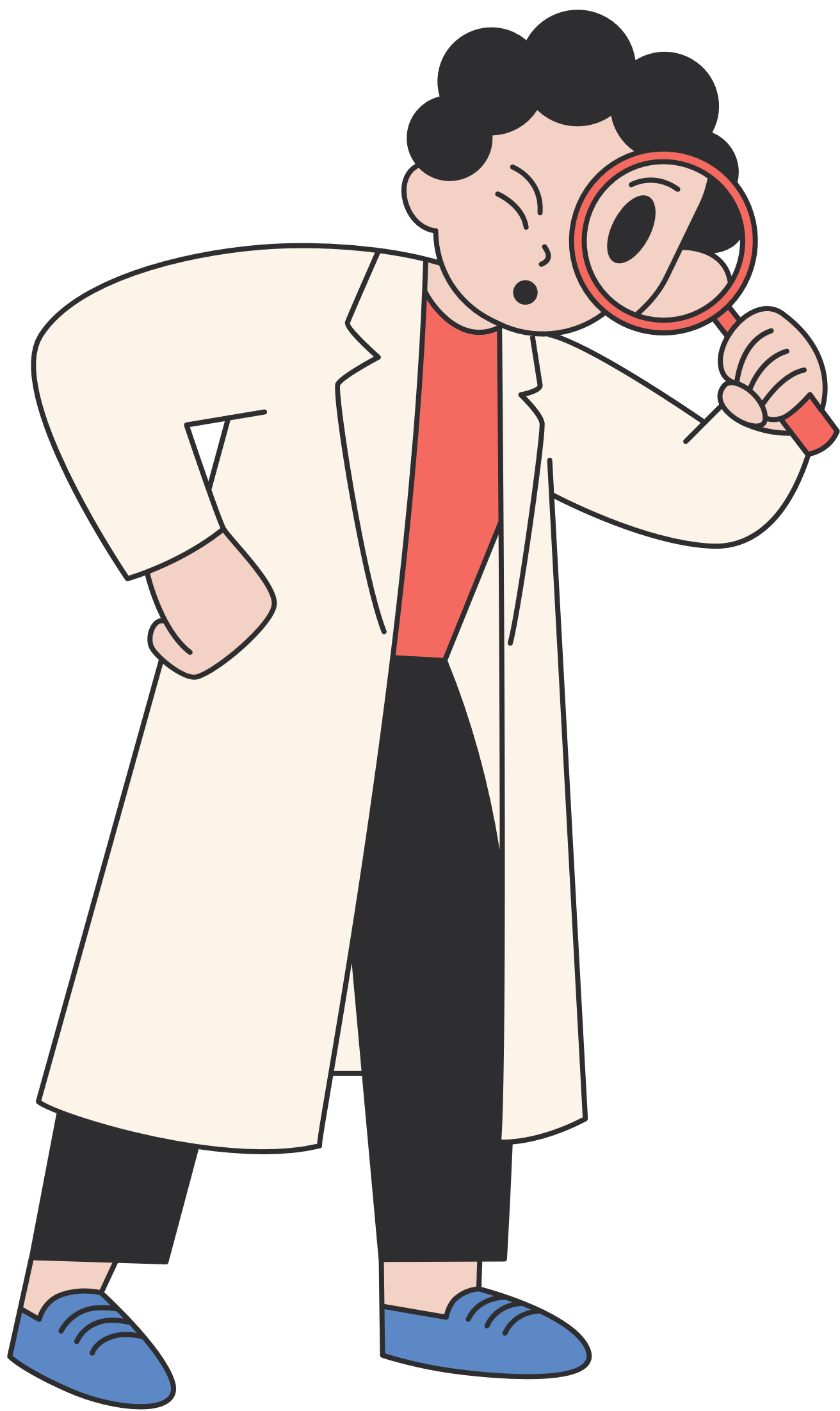 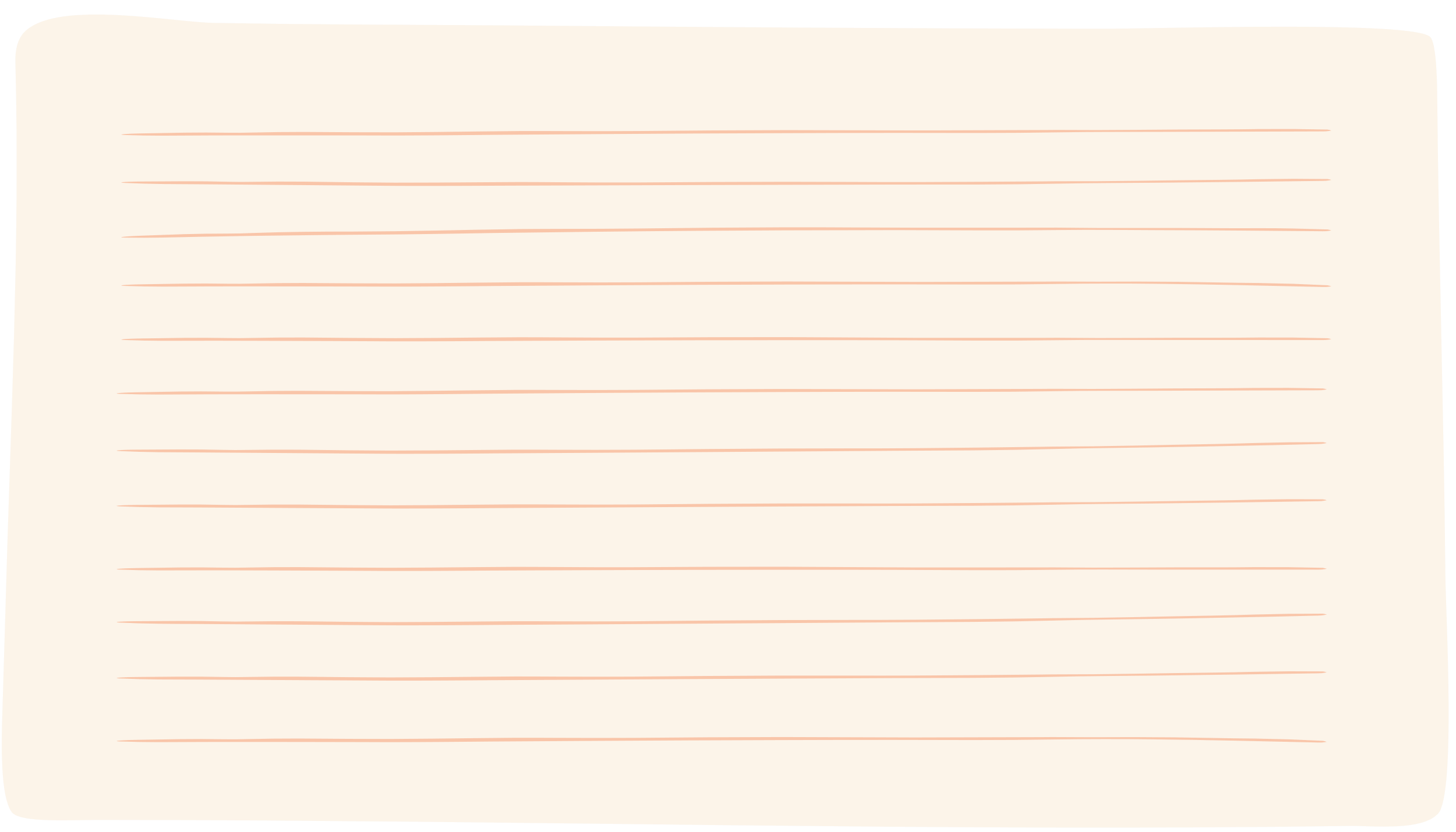 Giải
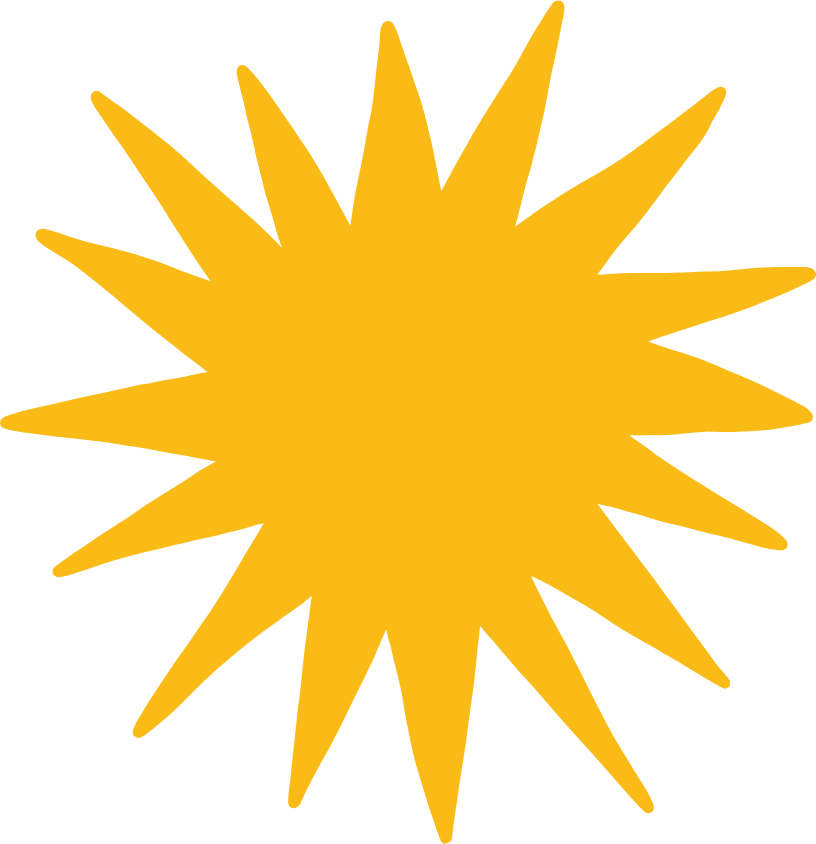 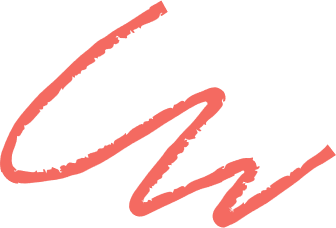 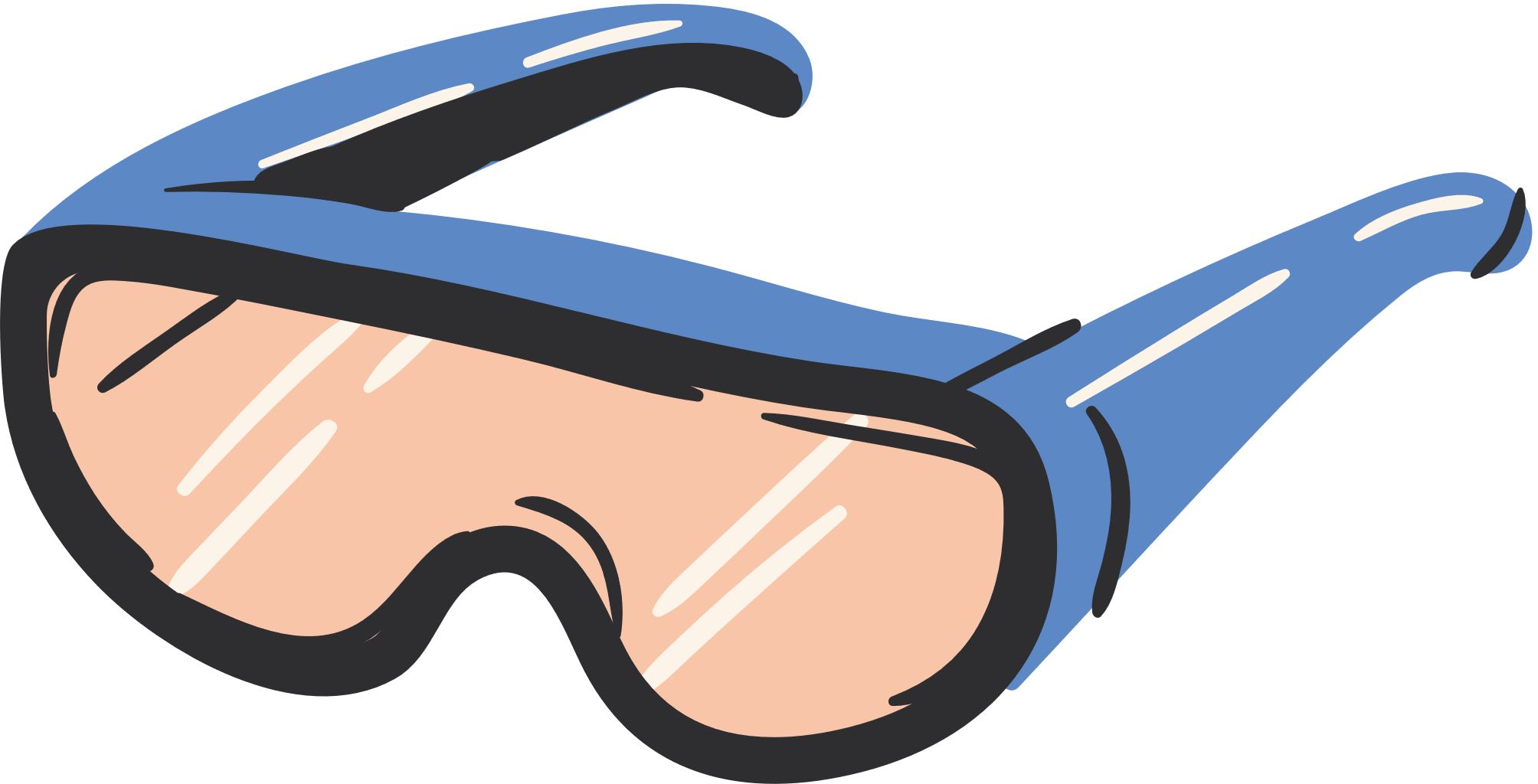 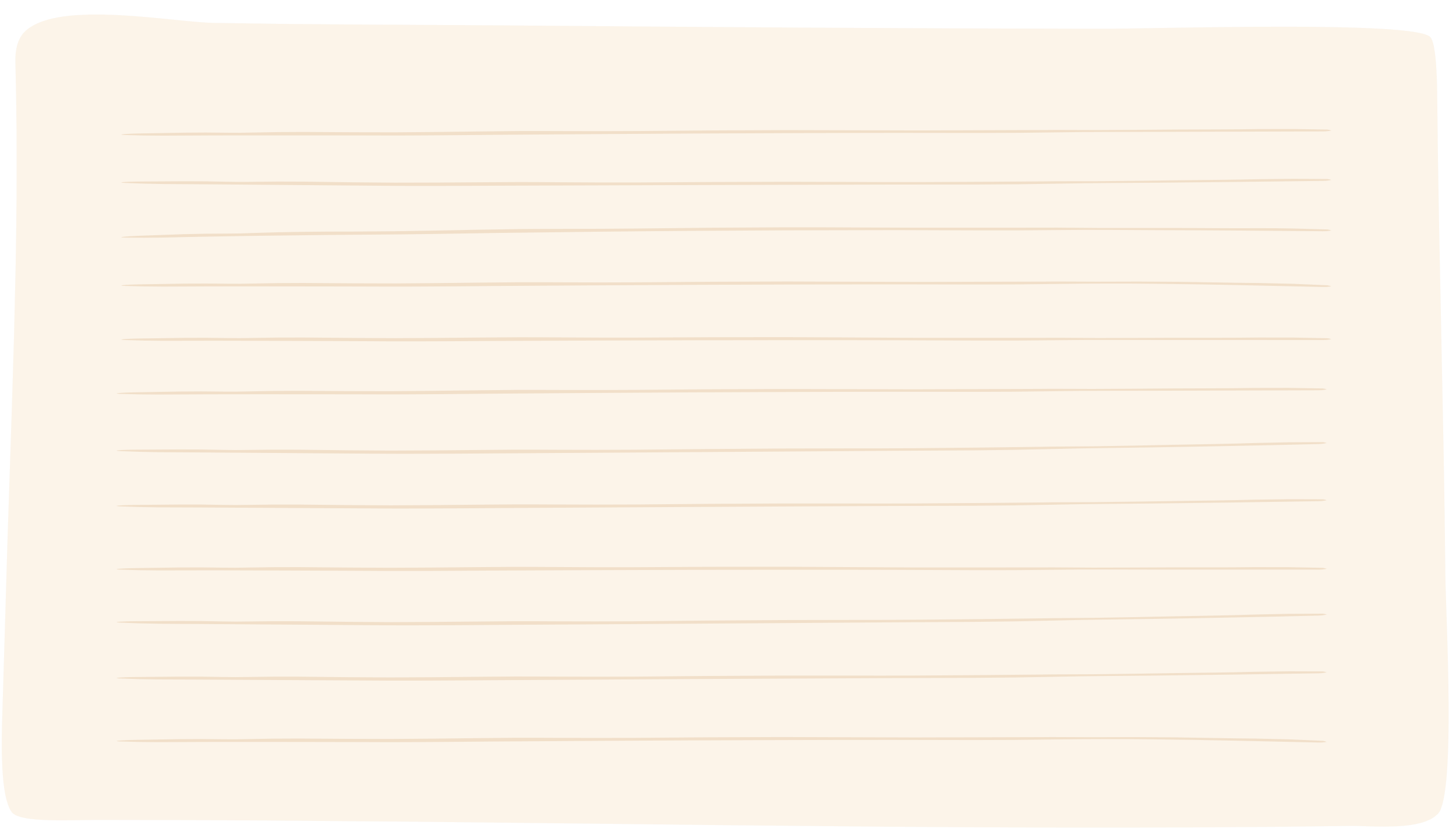 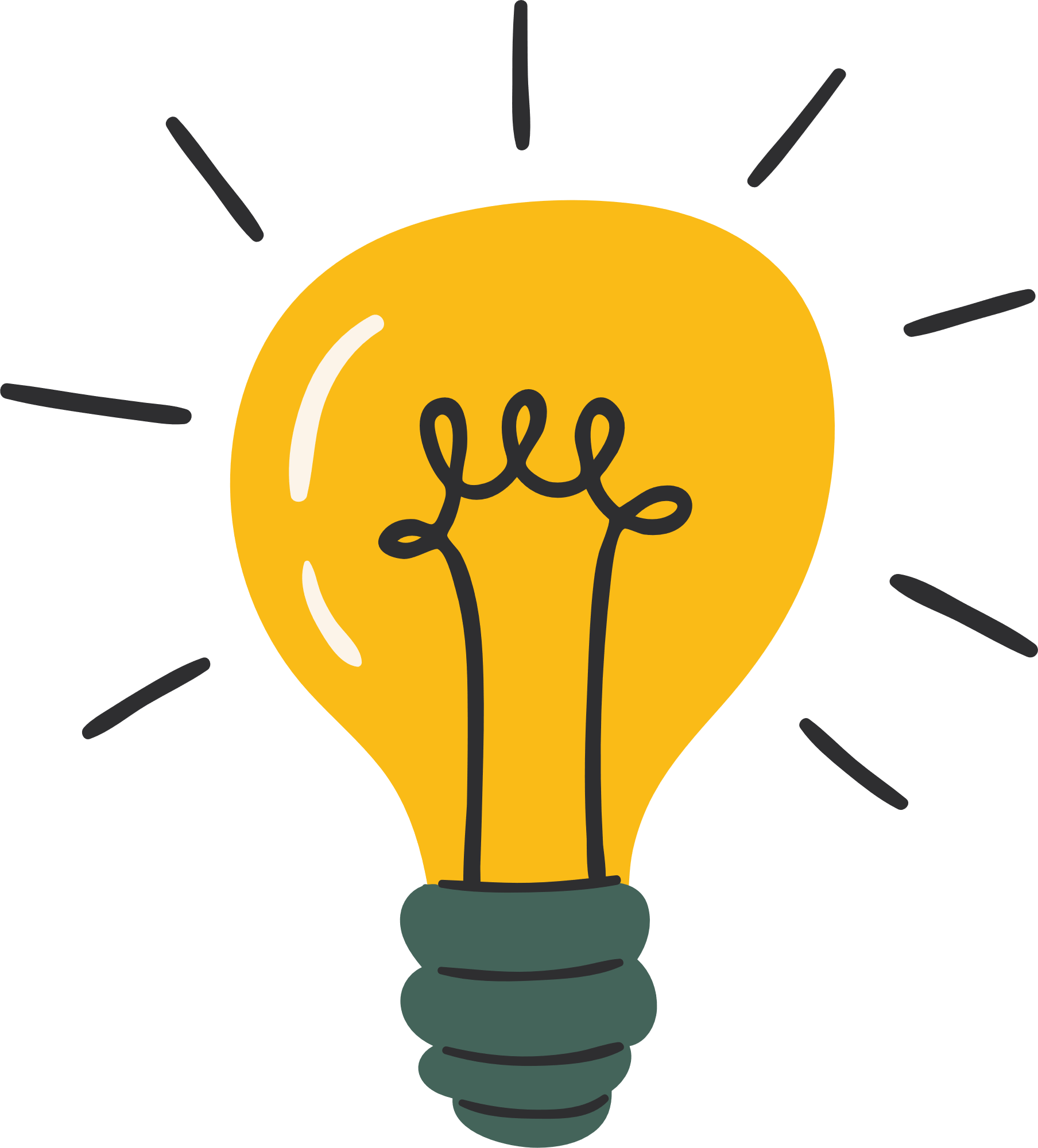 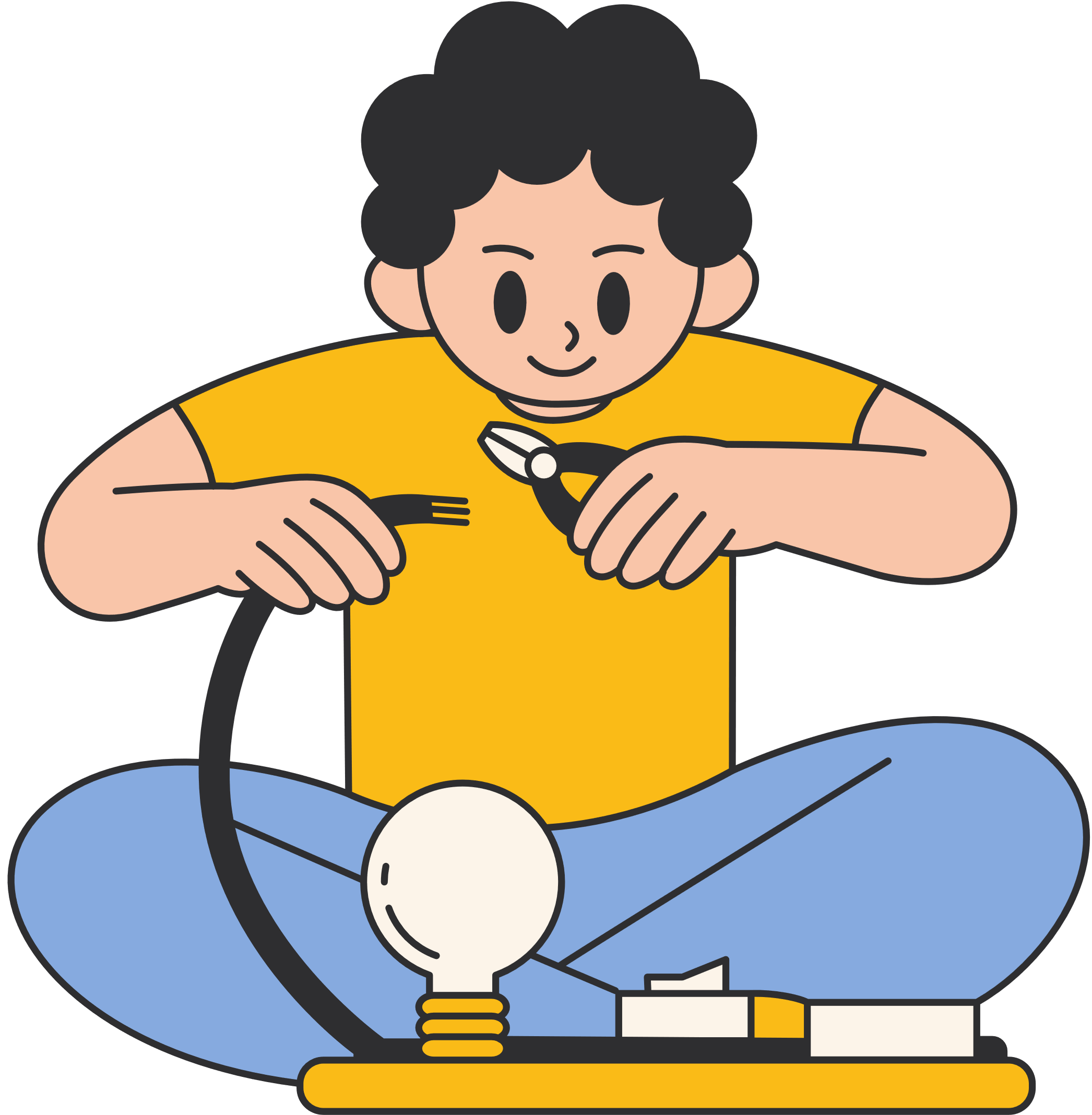 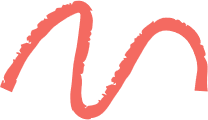 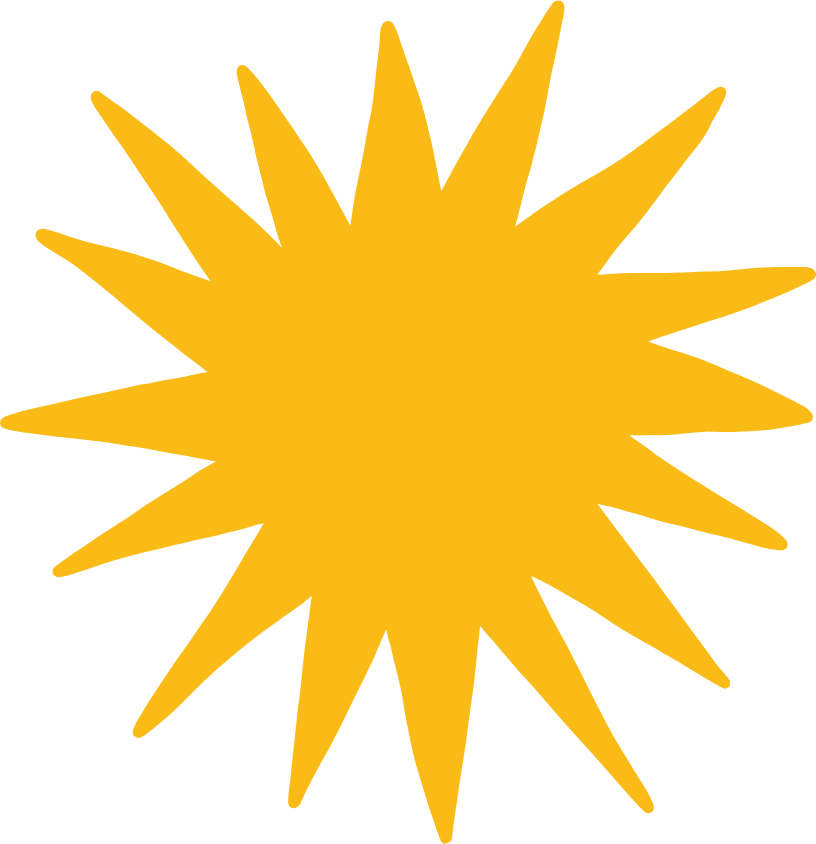 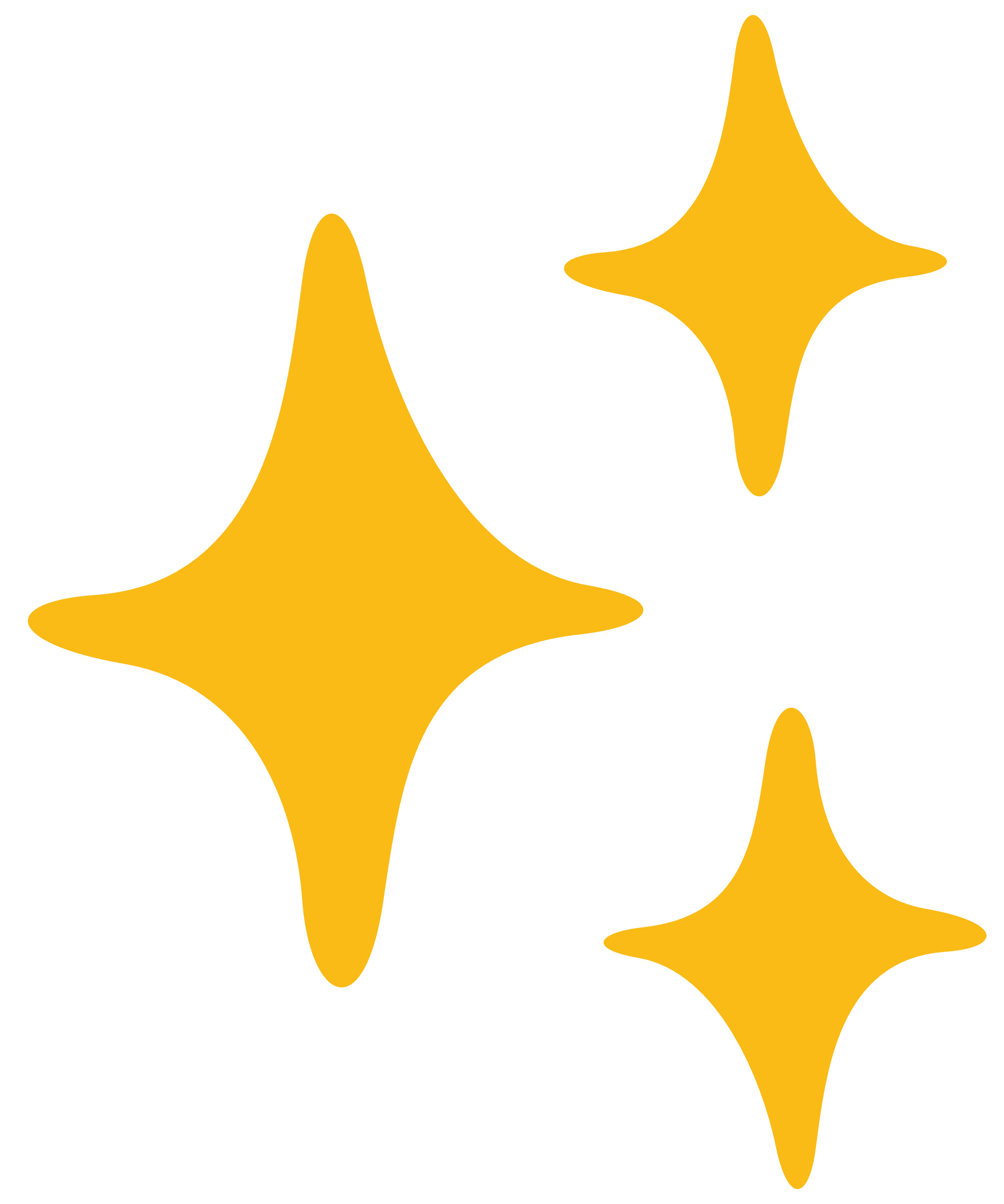 VẬN DỤNG
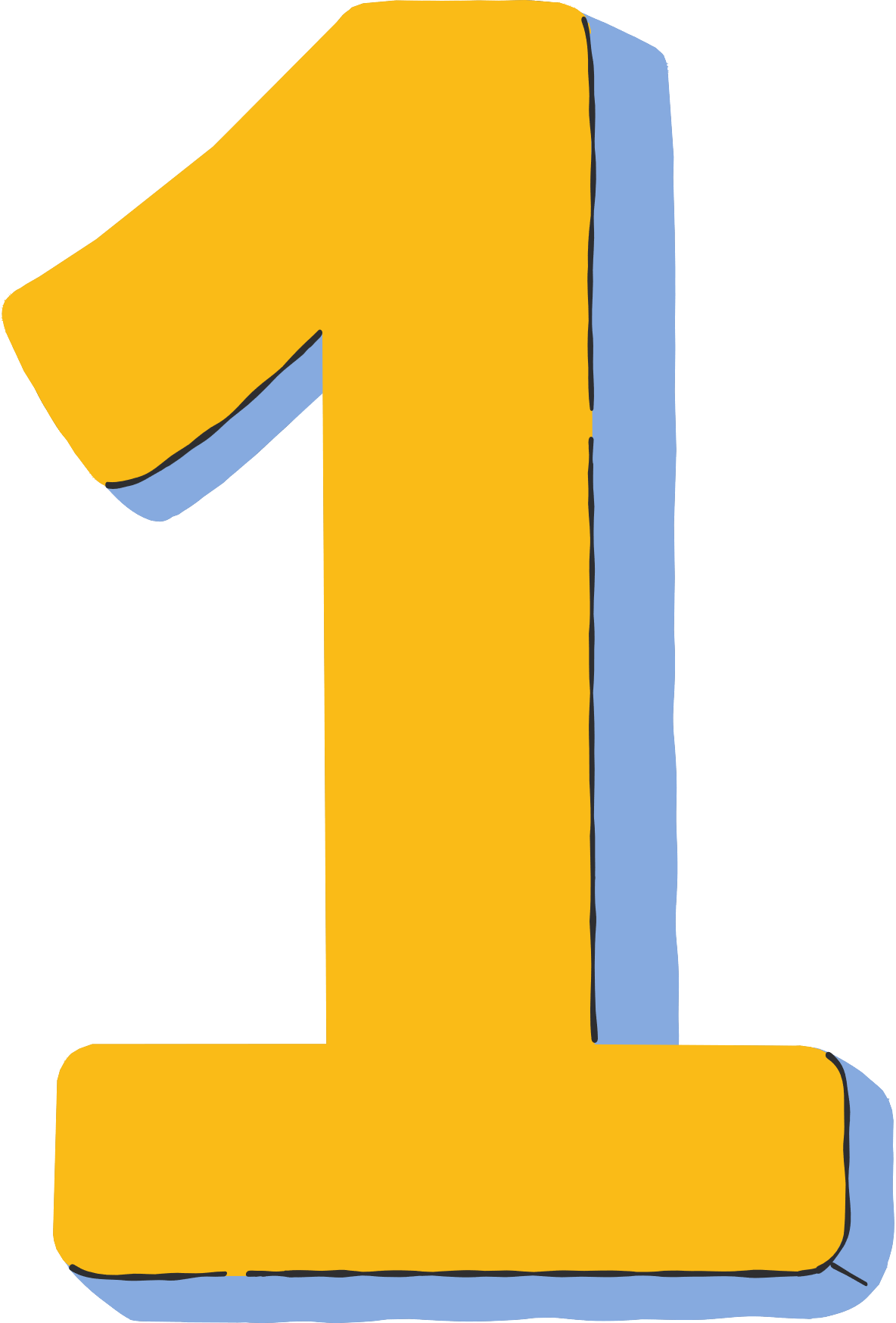 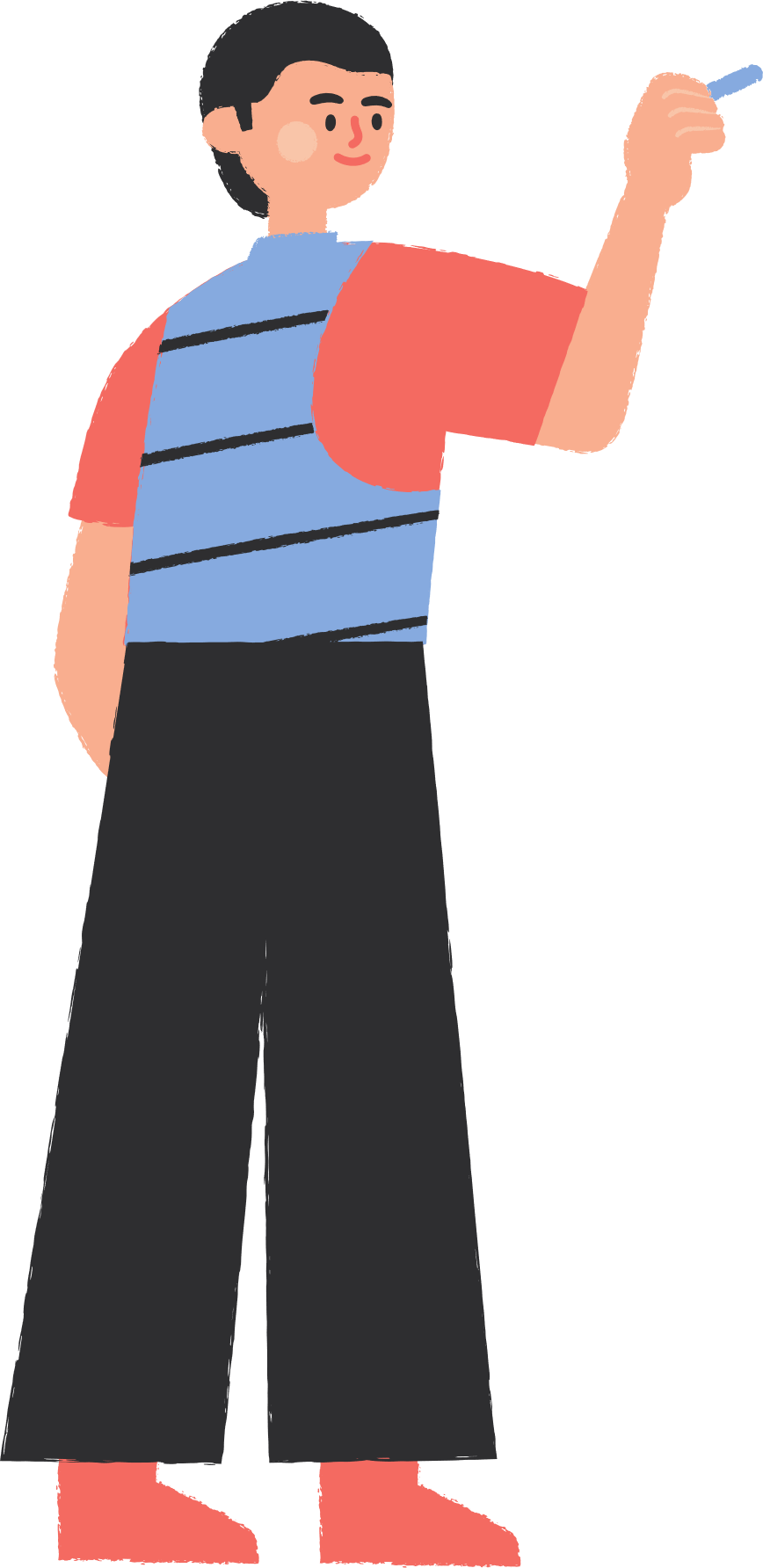 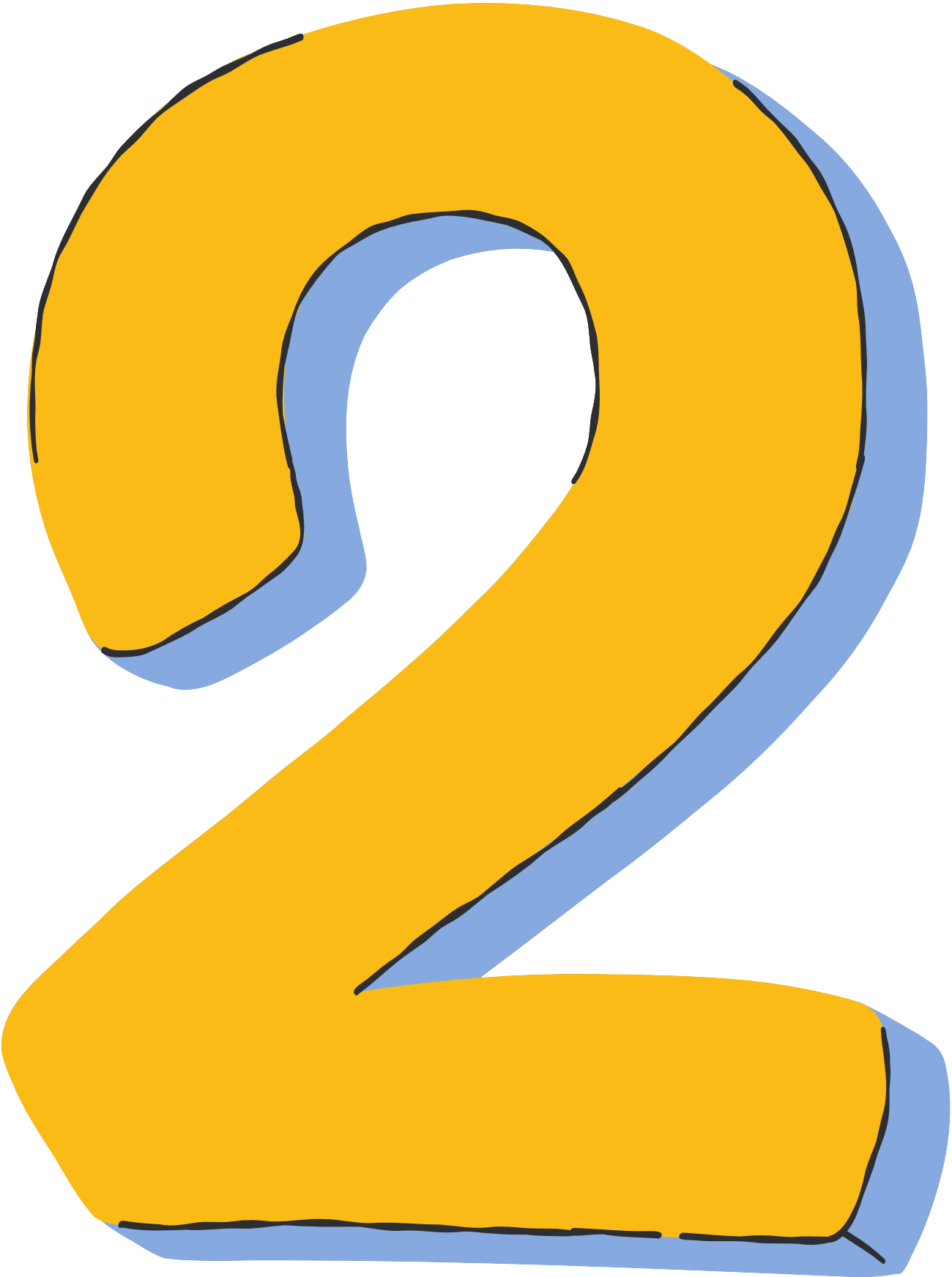 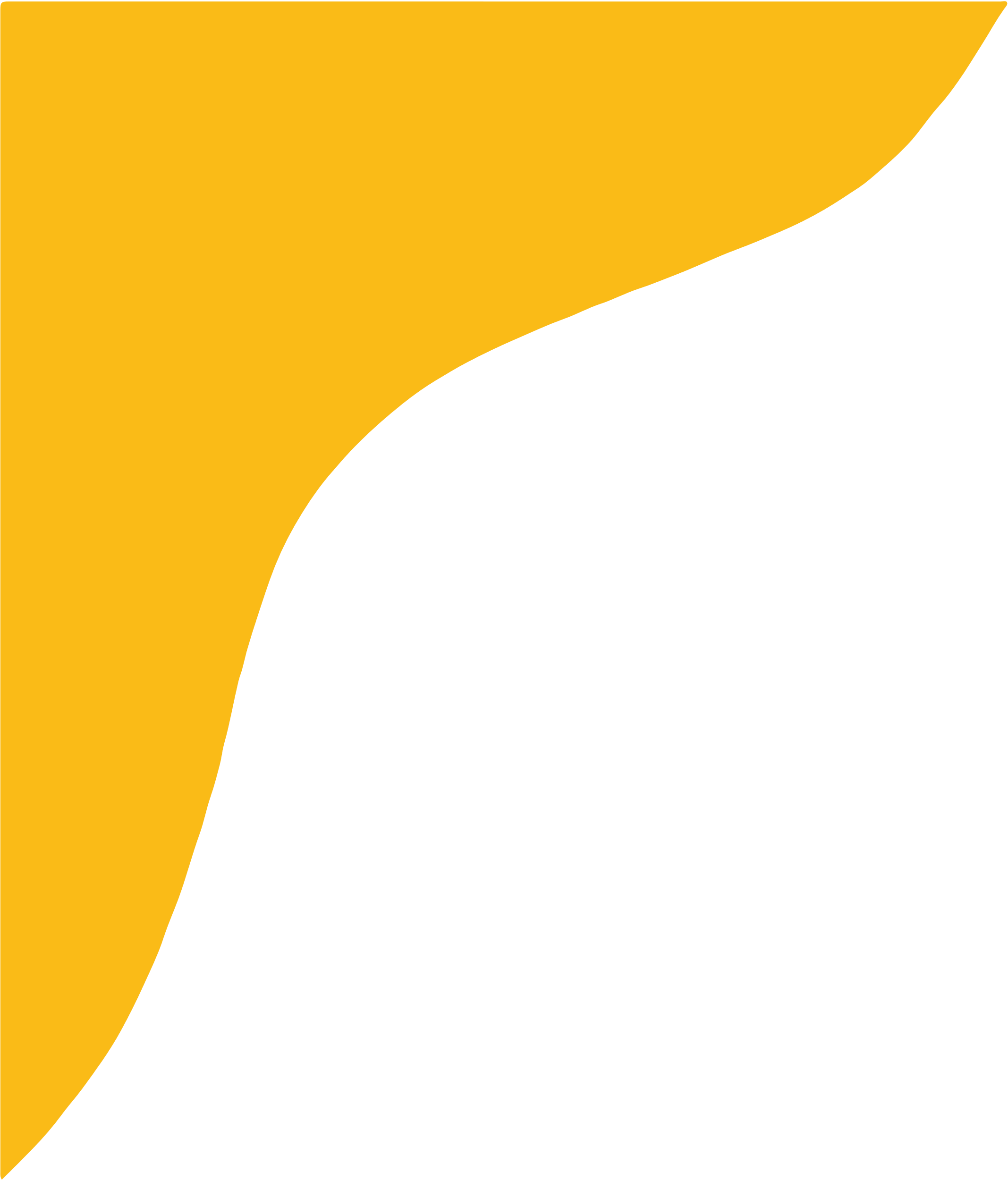 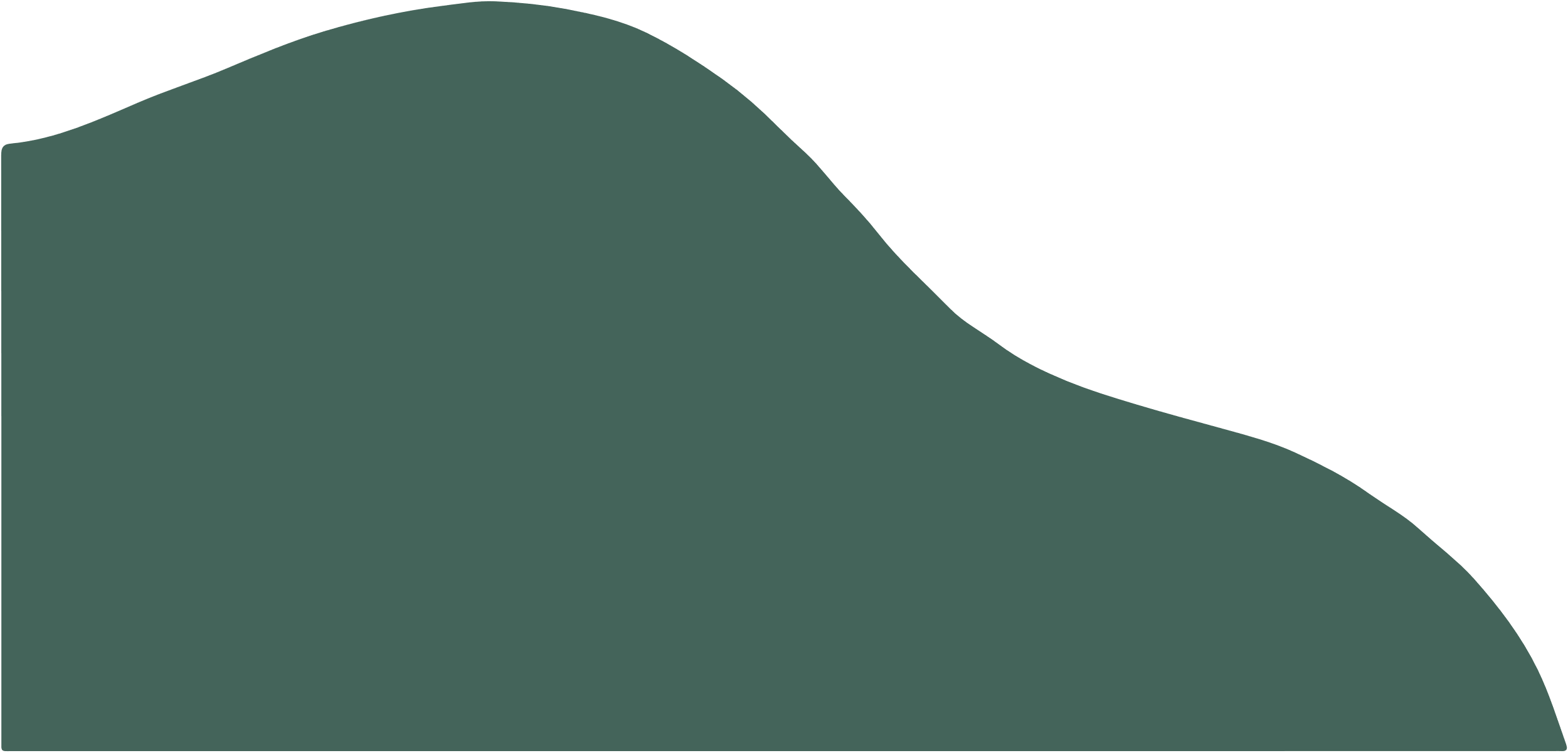 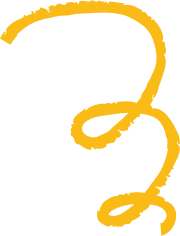 Giải
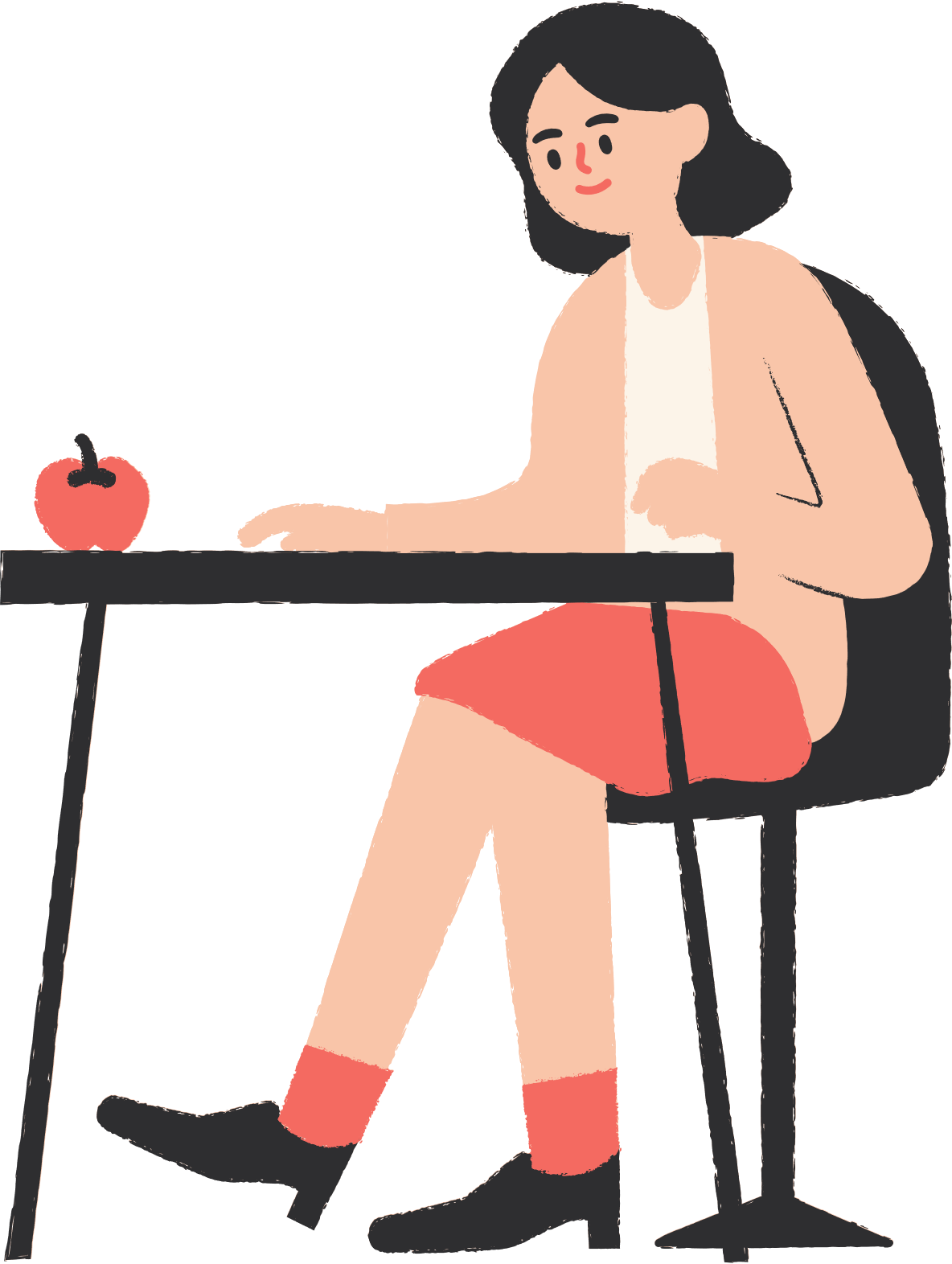 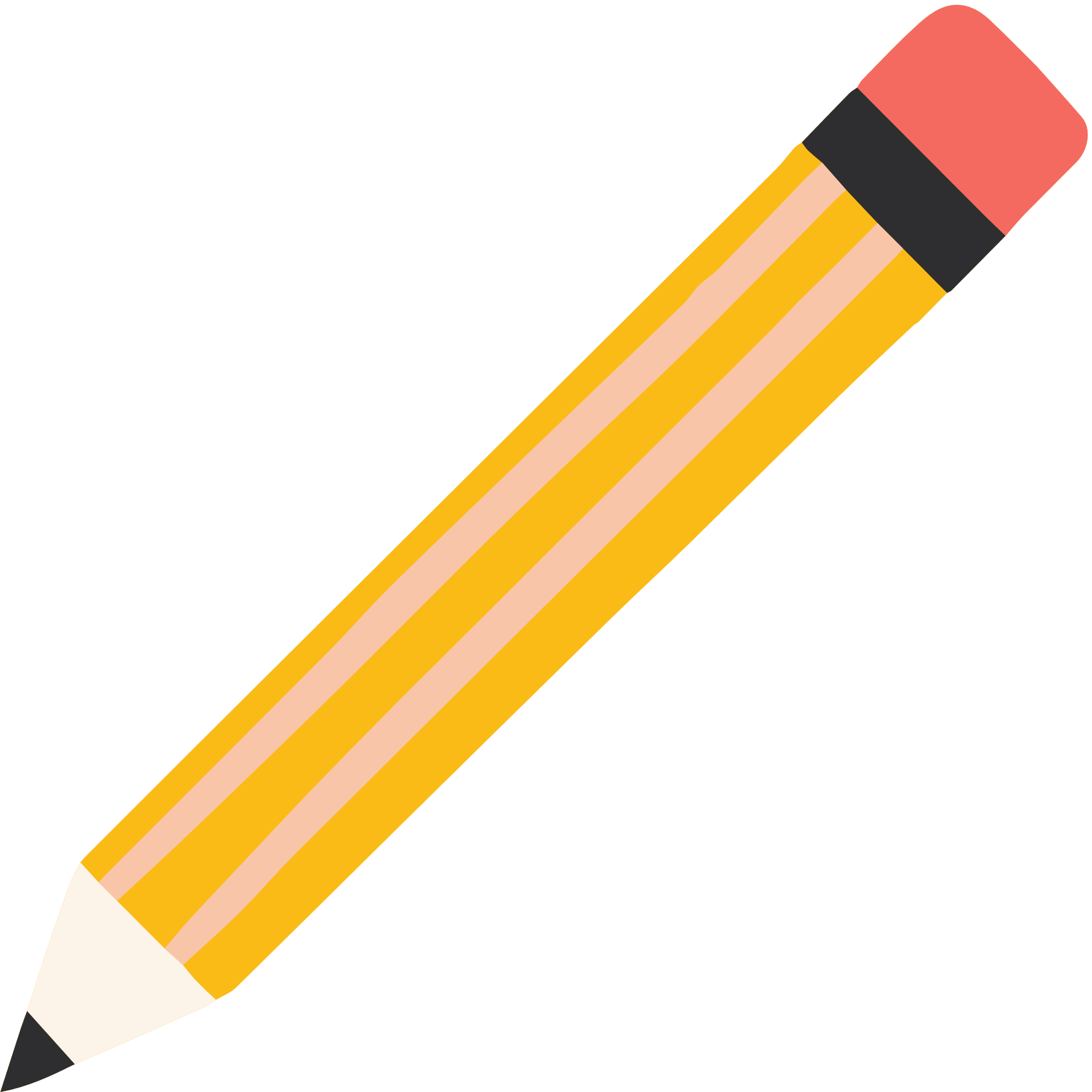 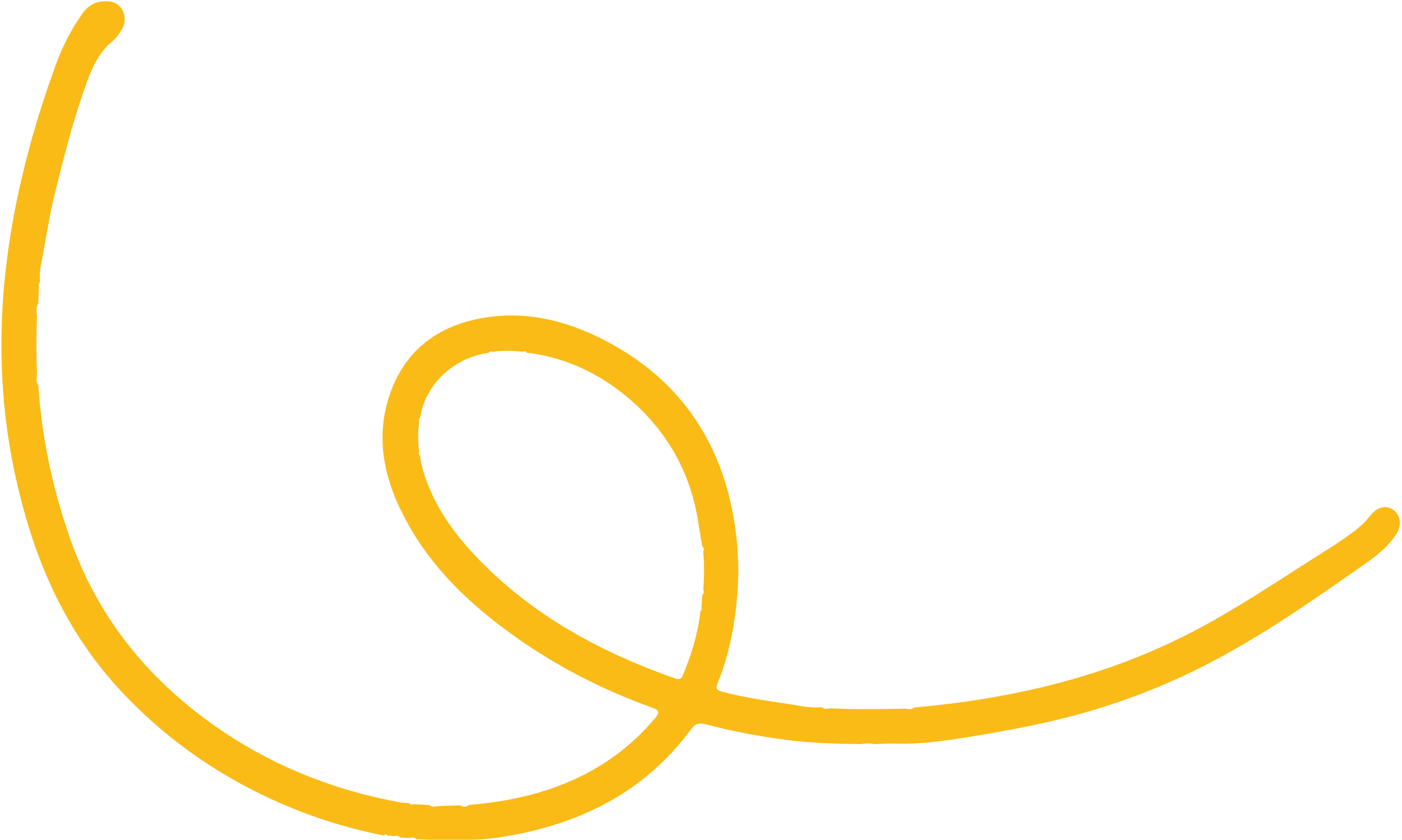 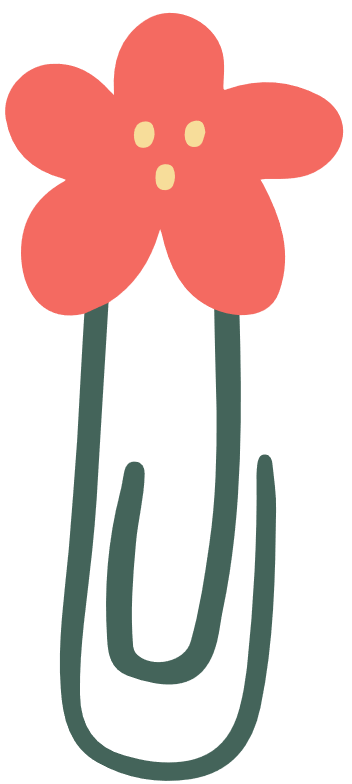 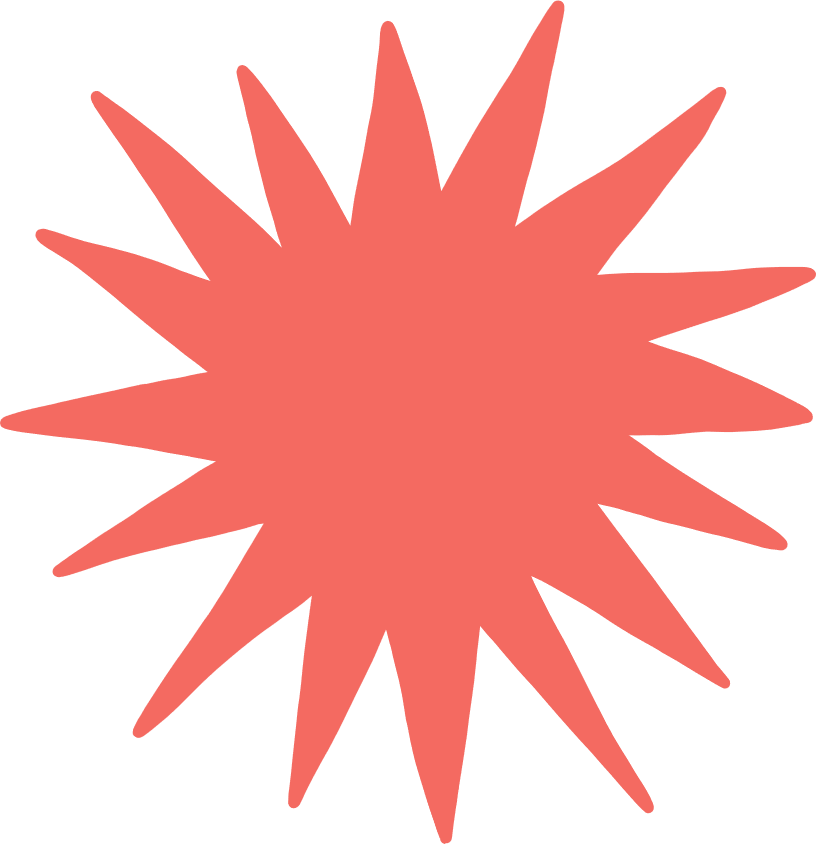 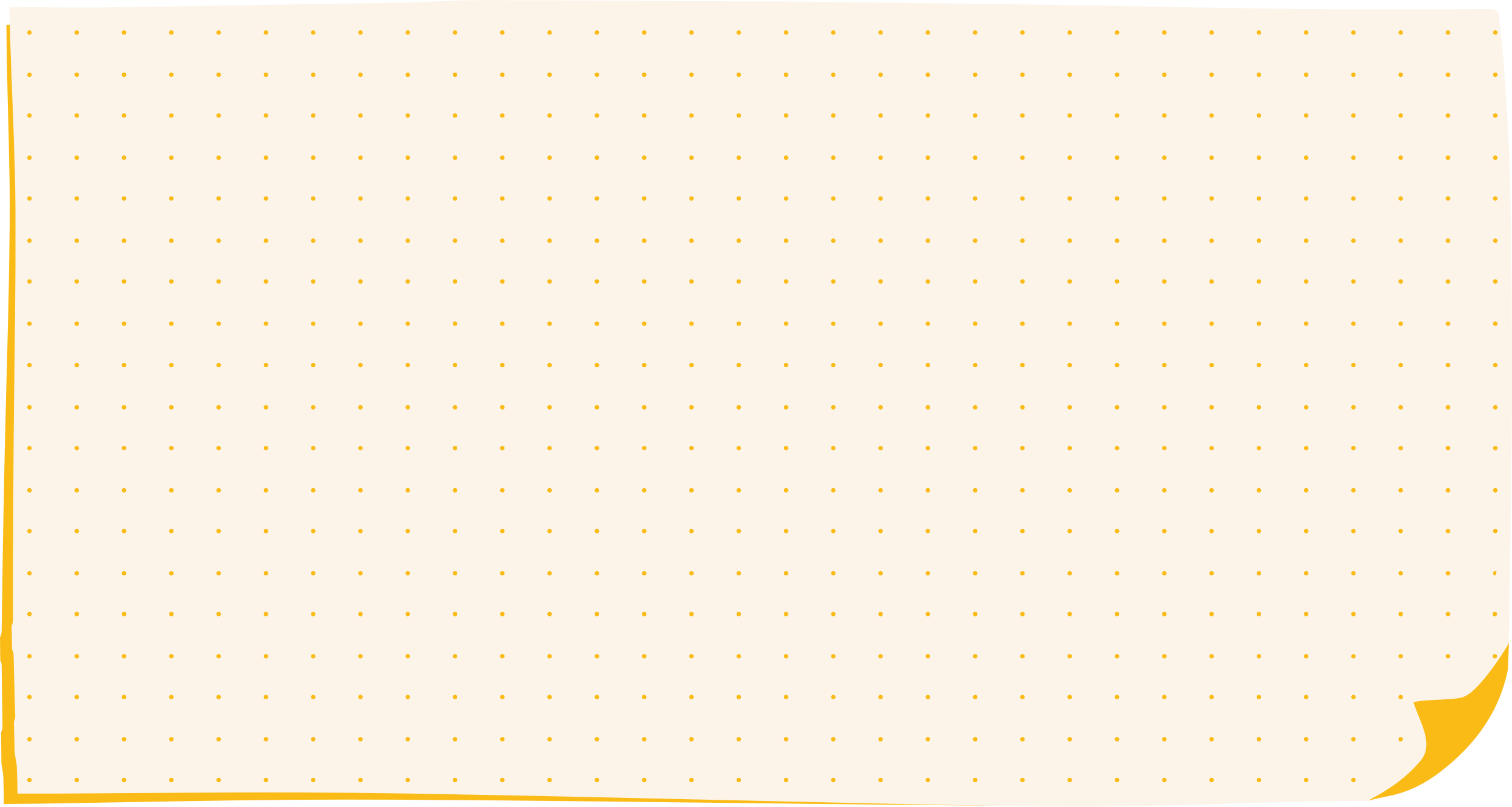 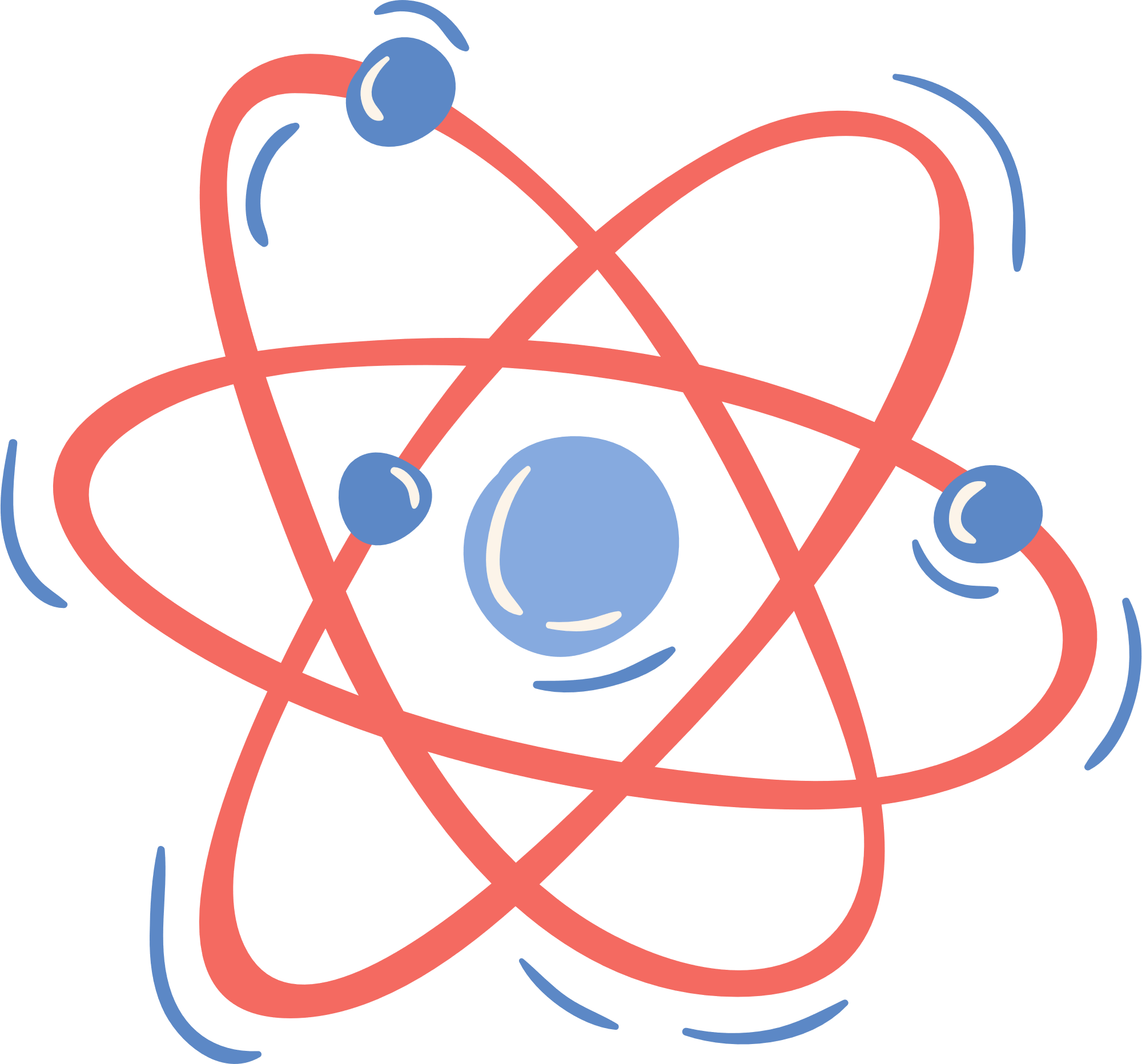 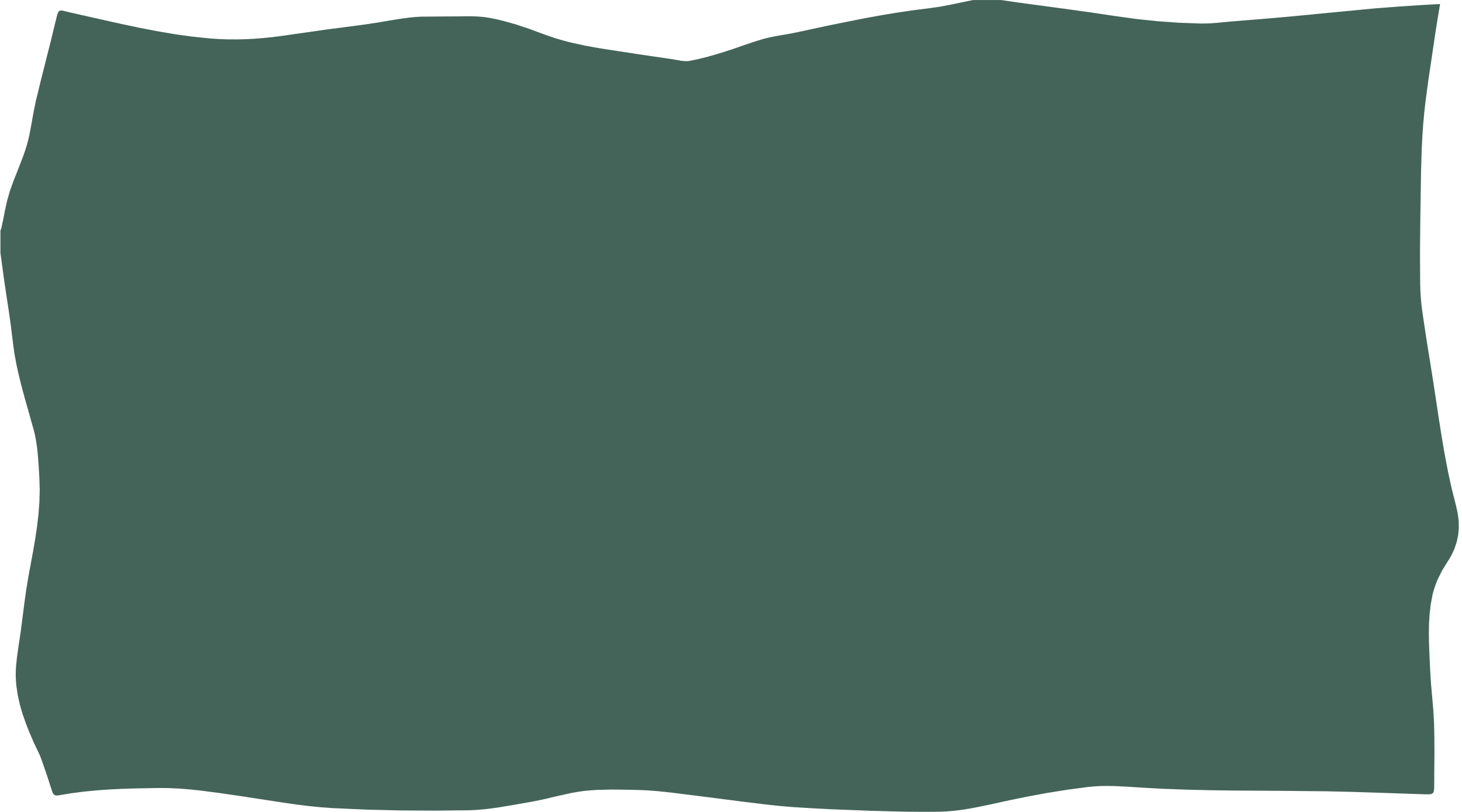 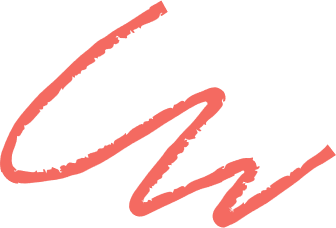 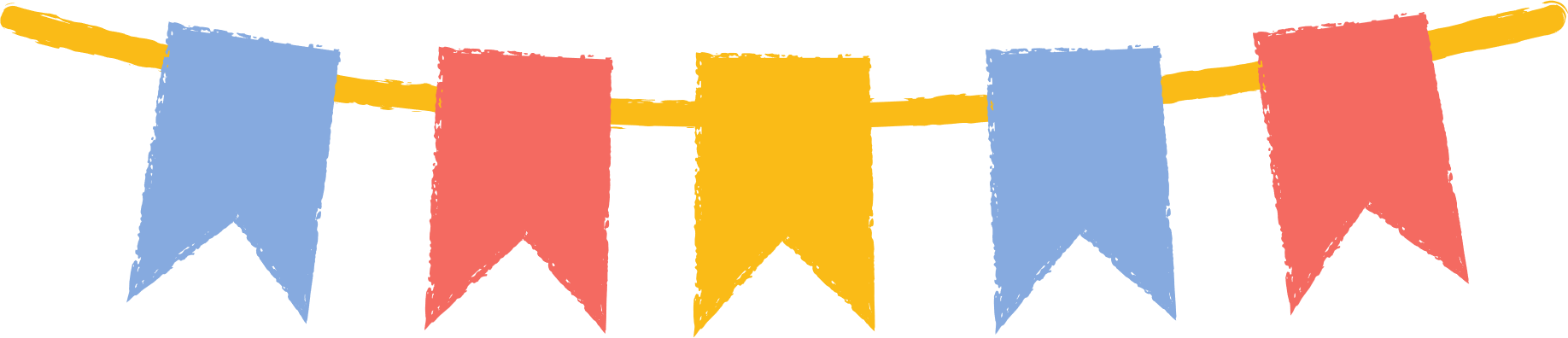 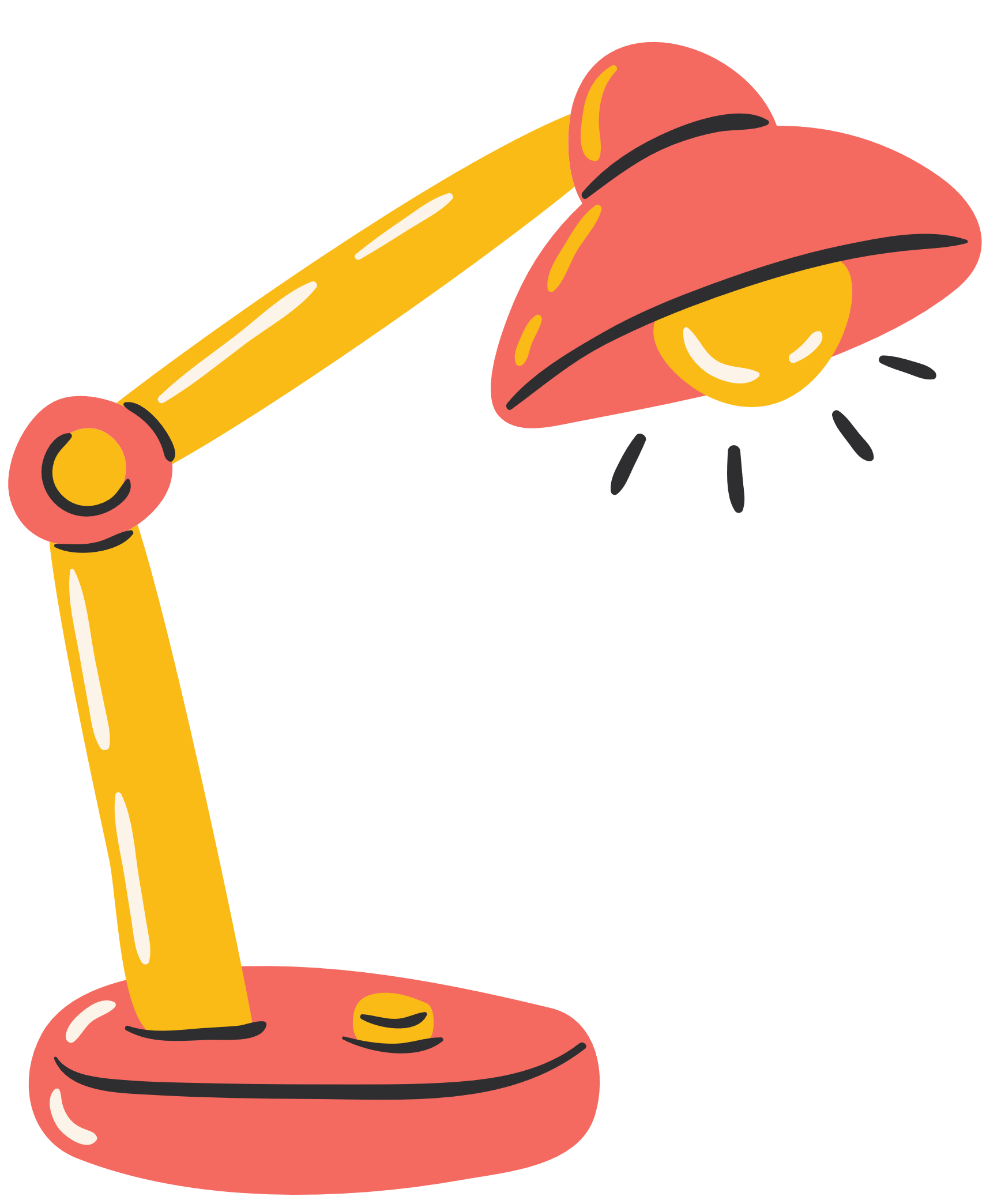 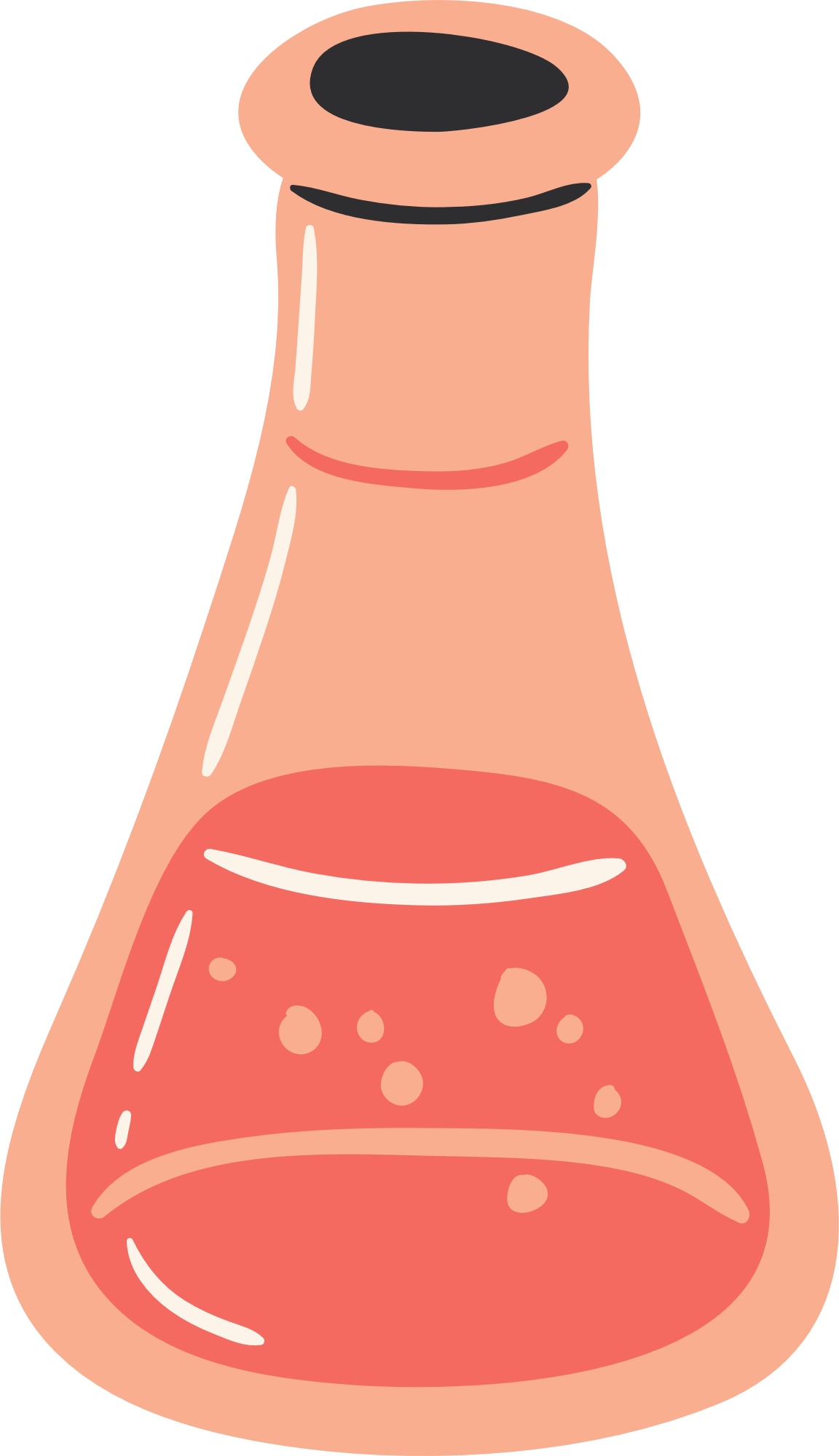 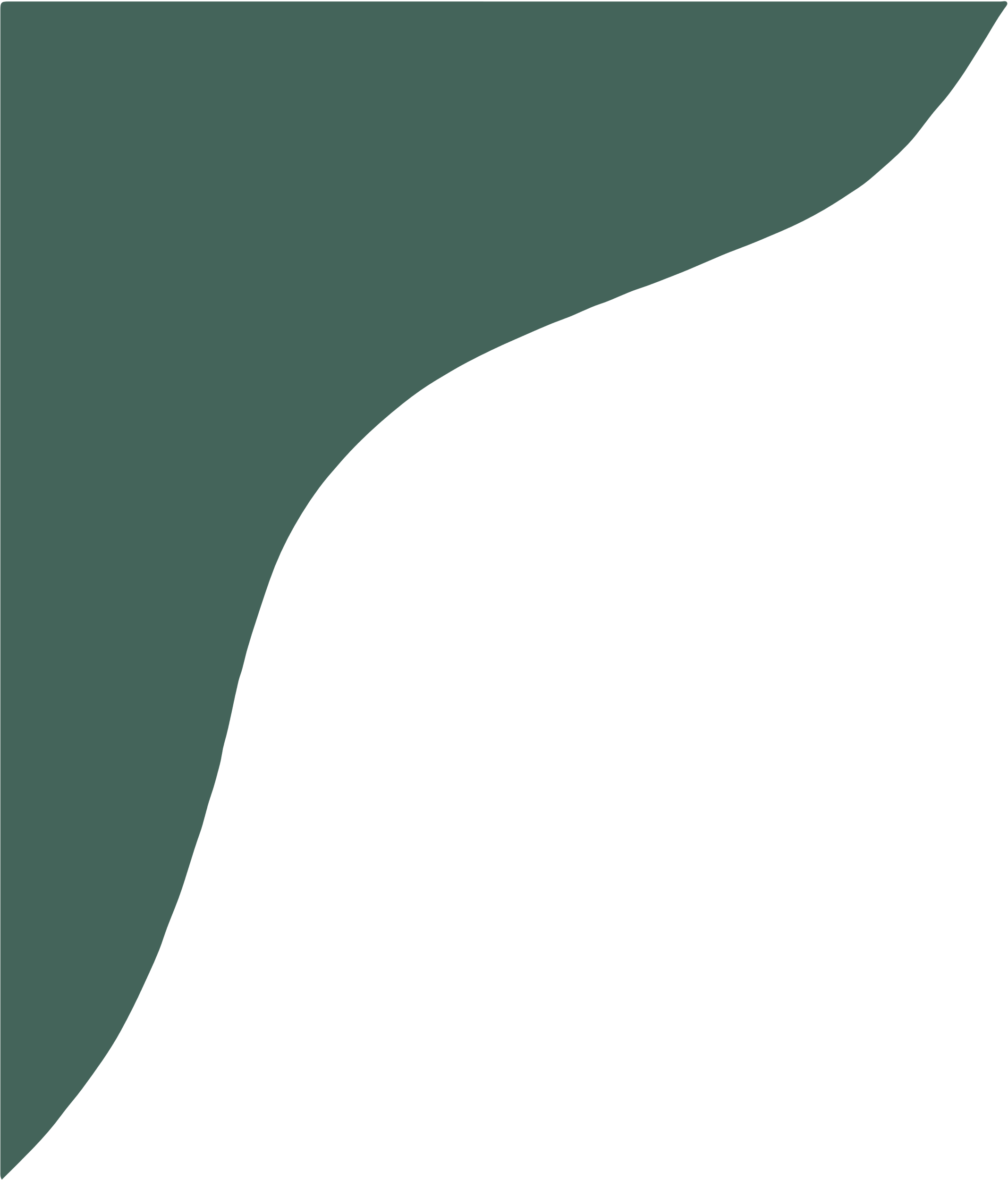 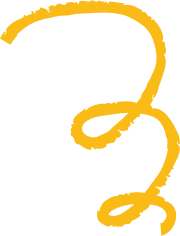 Giải
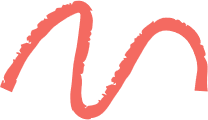 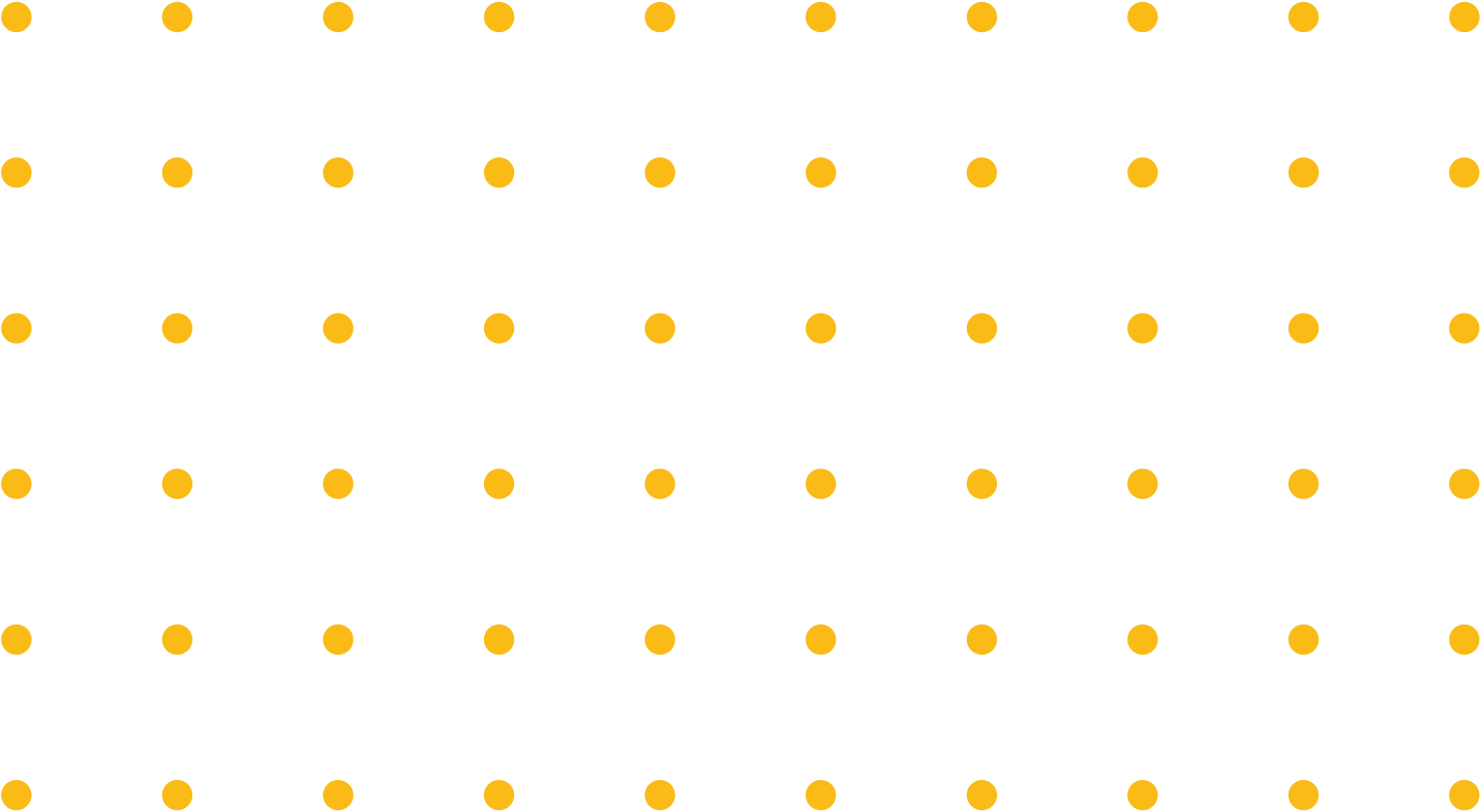 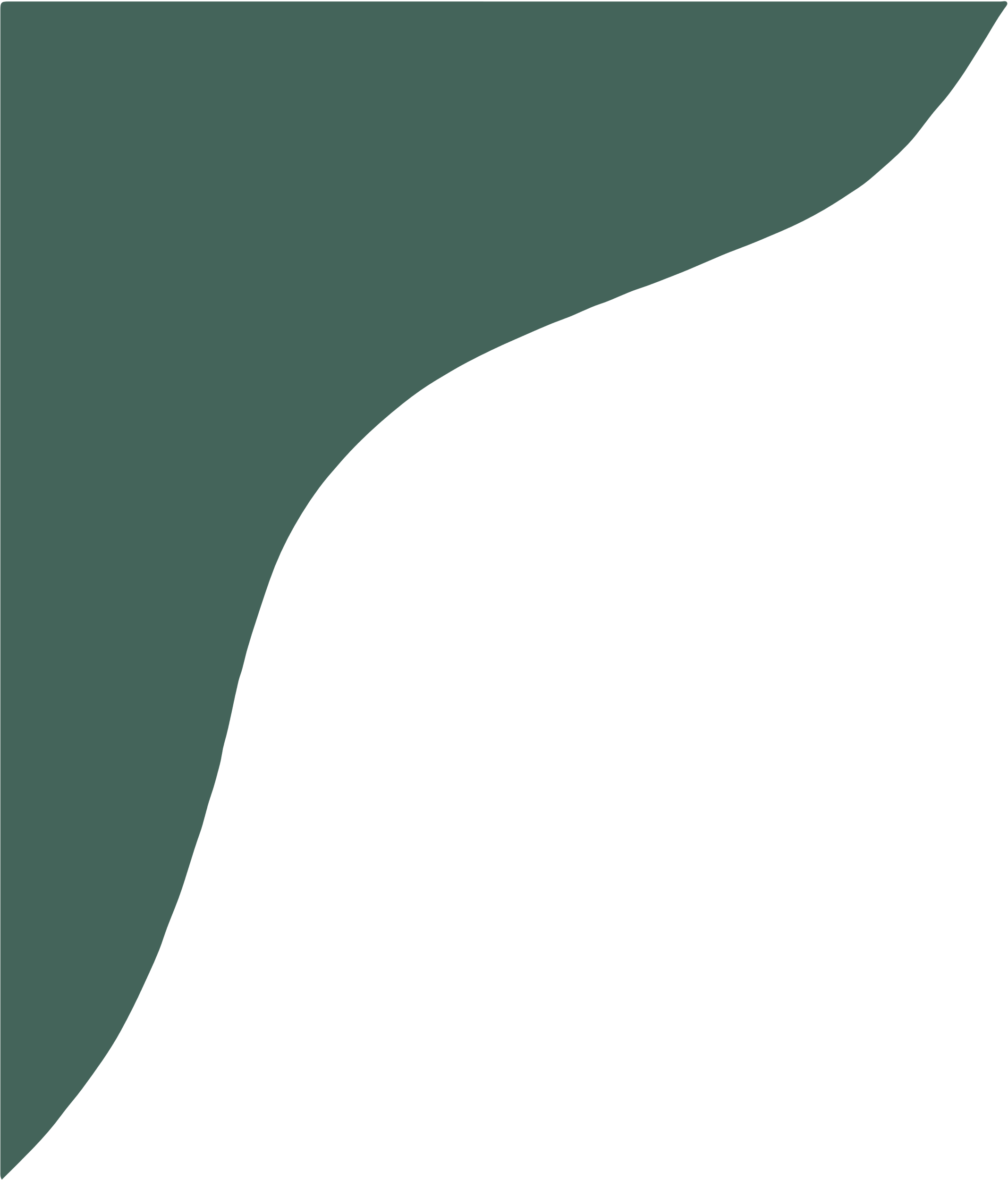 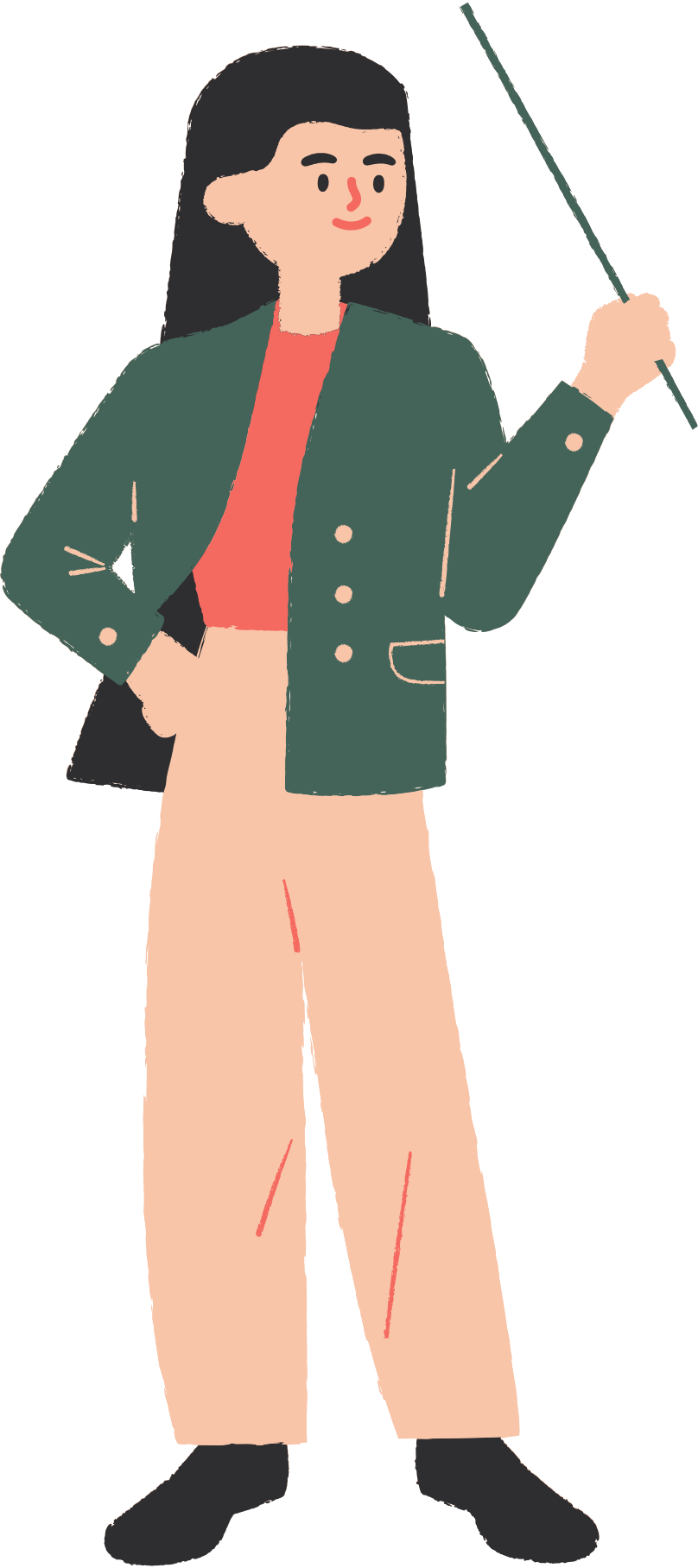 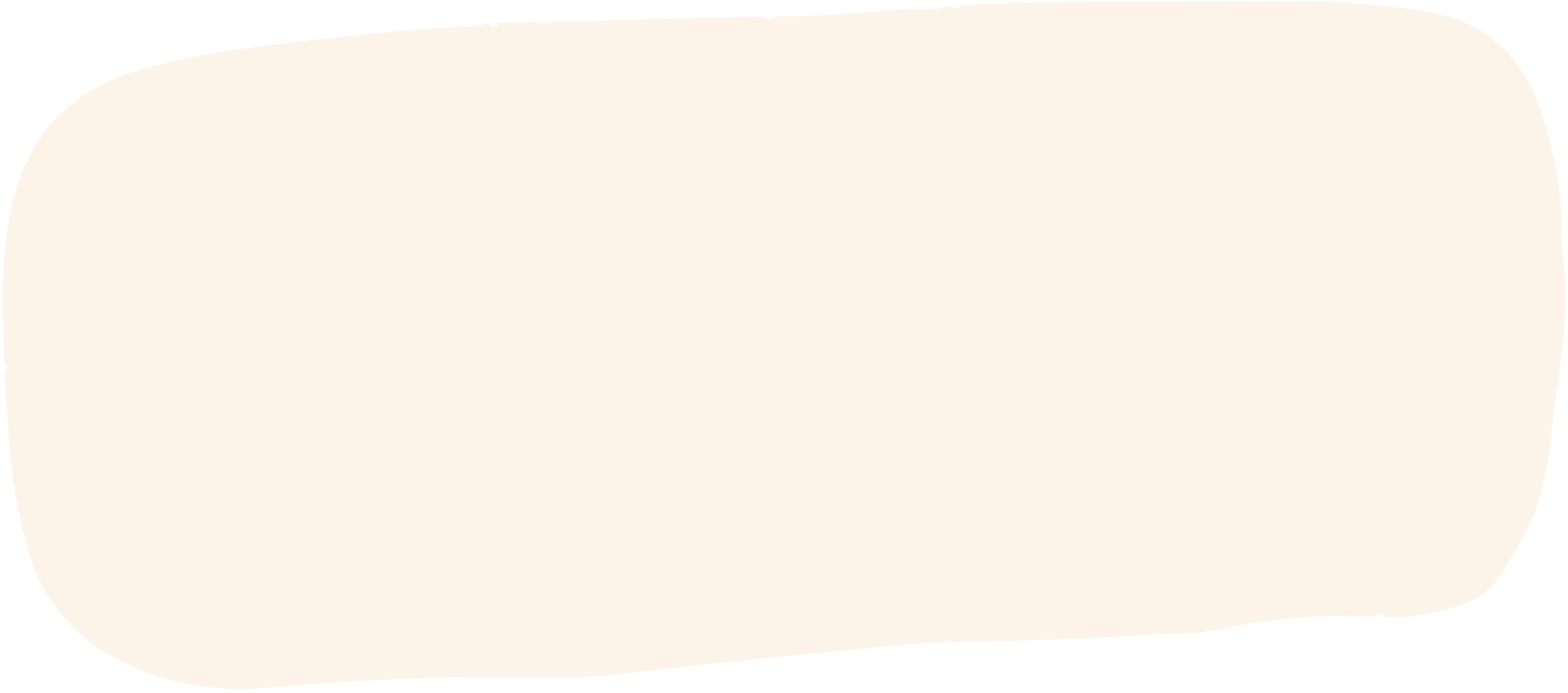 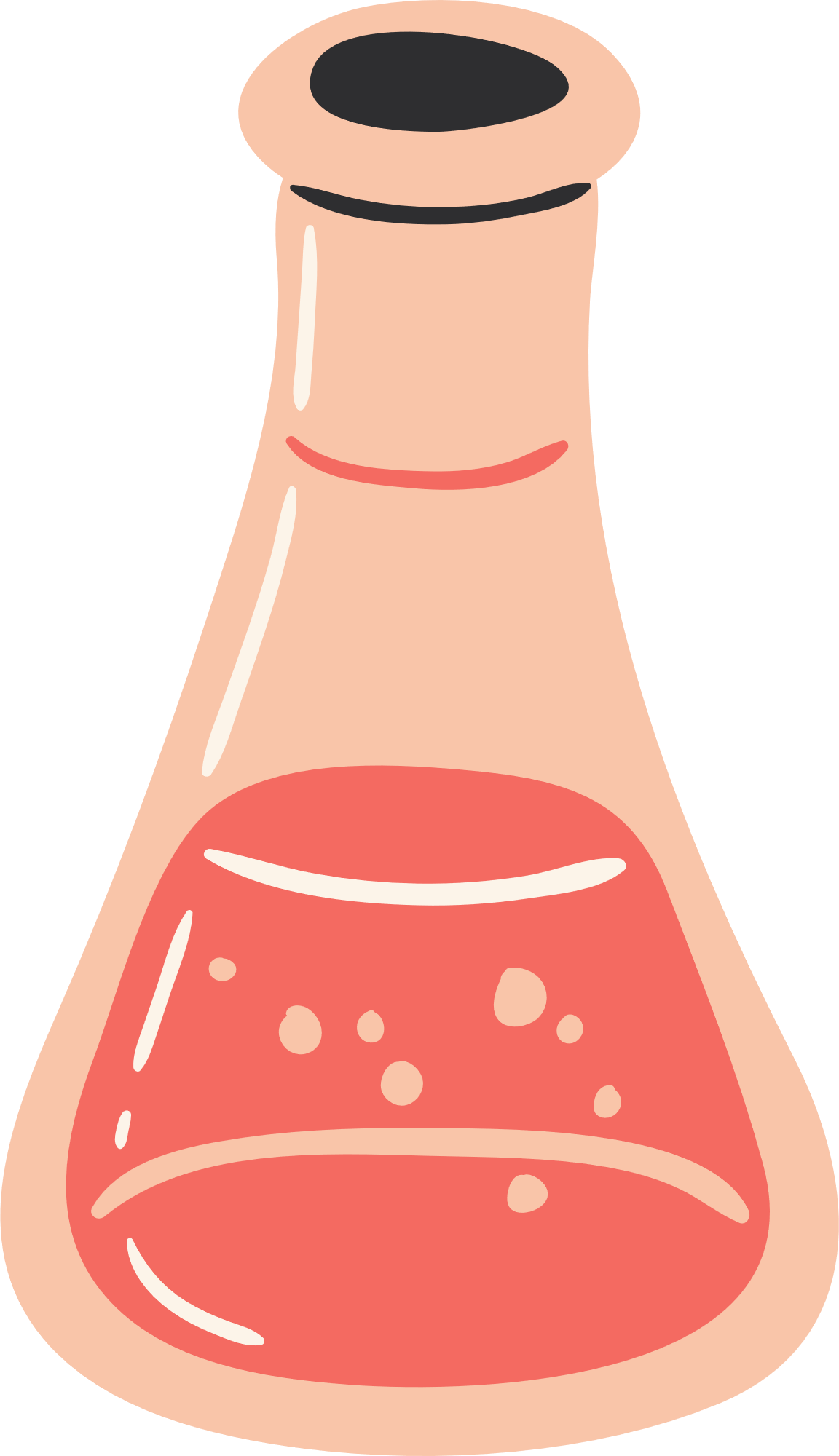 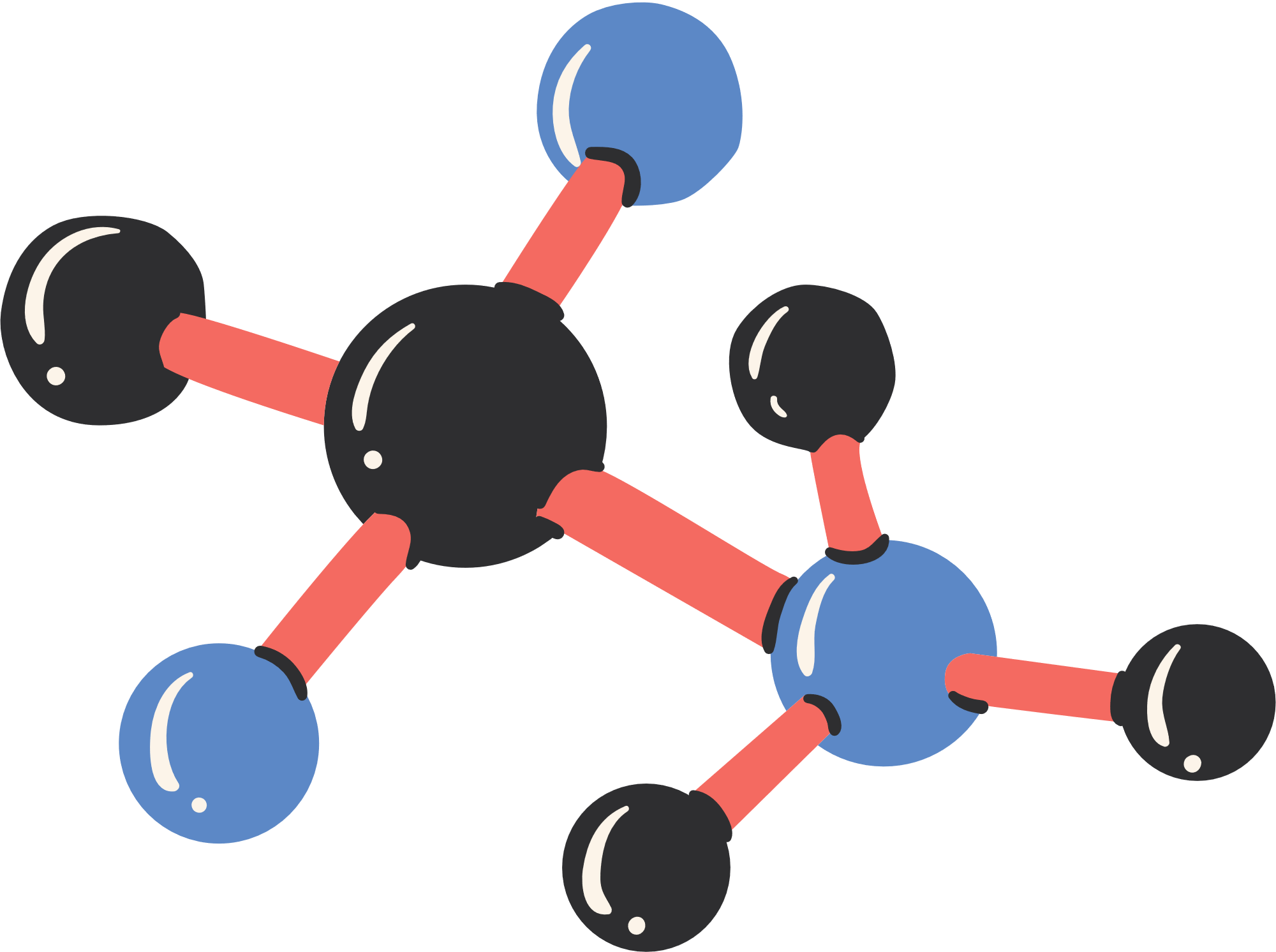 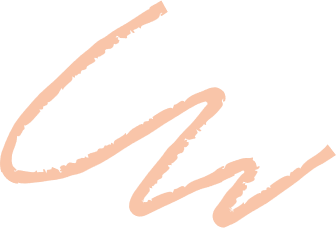 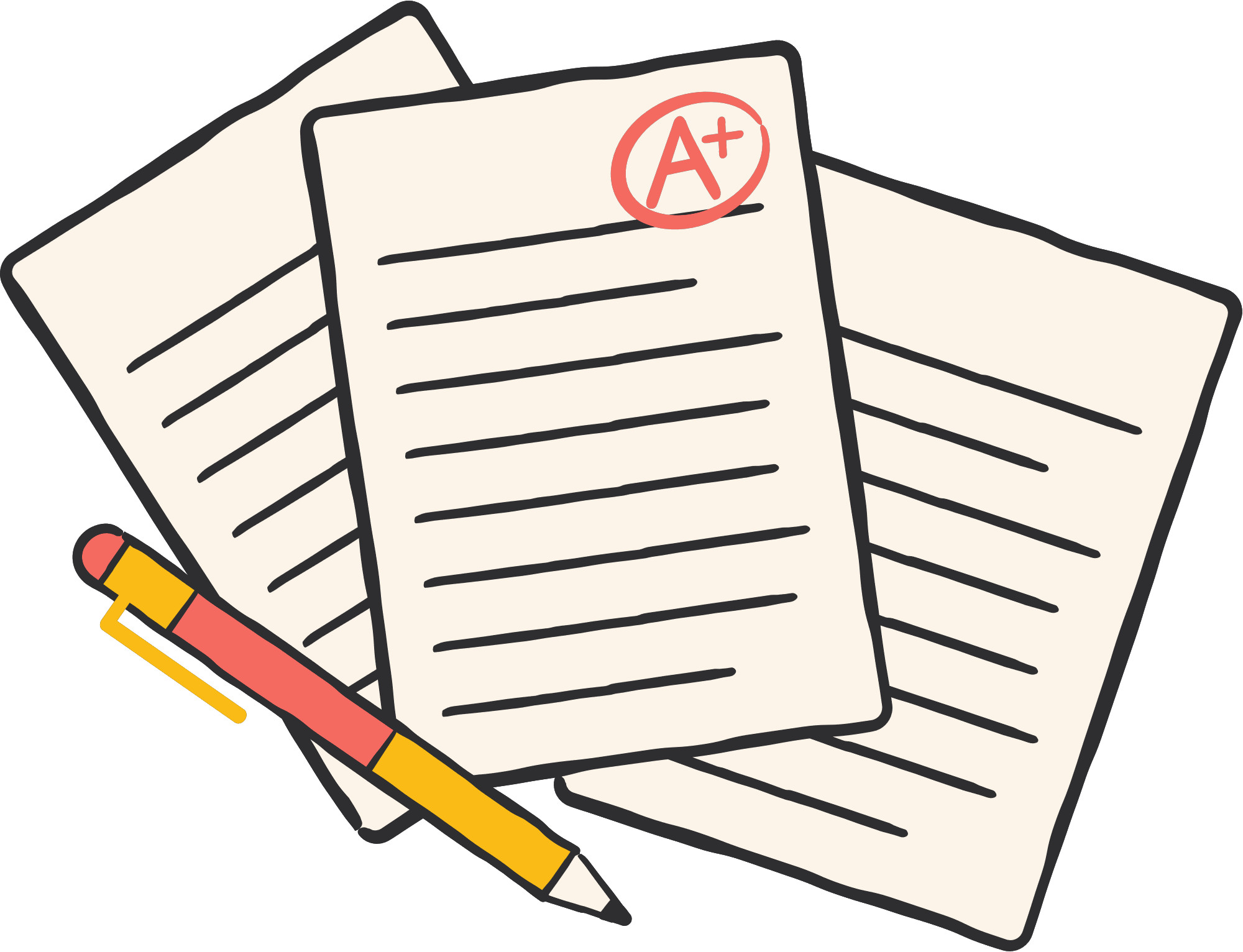 Giải
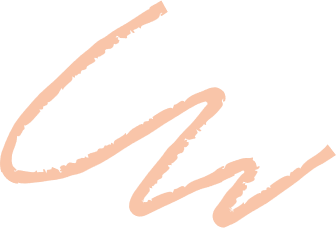 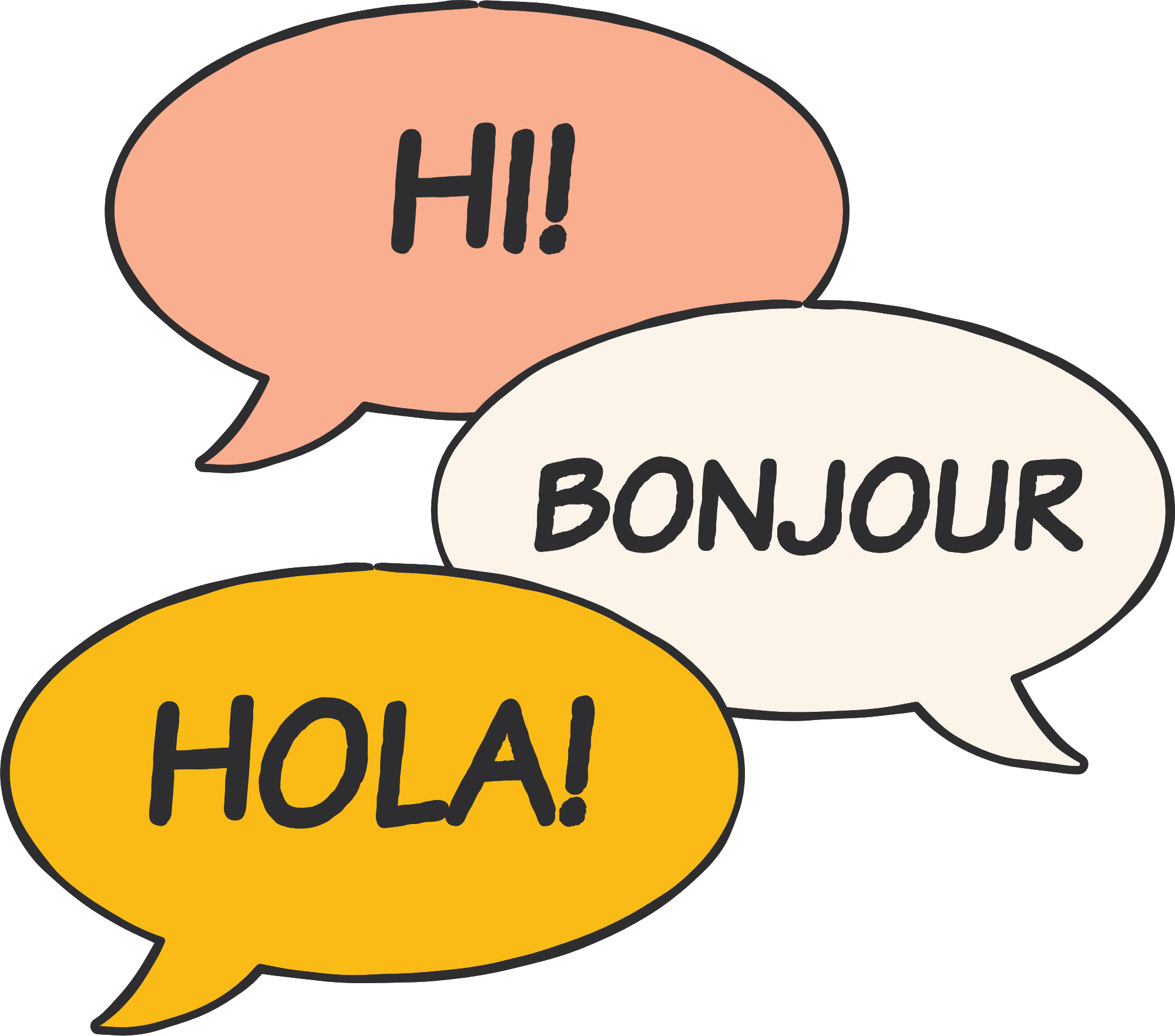 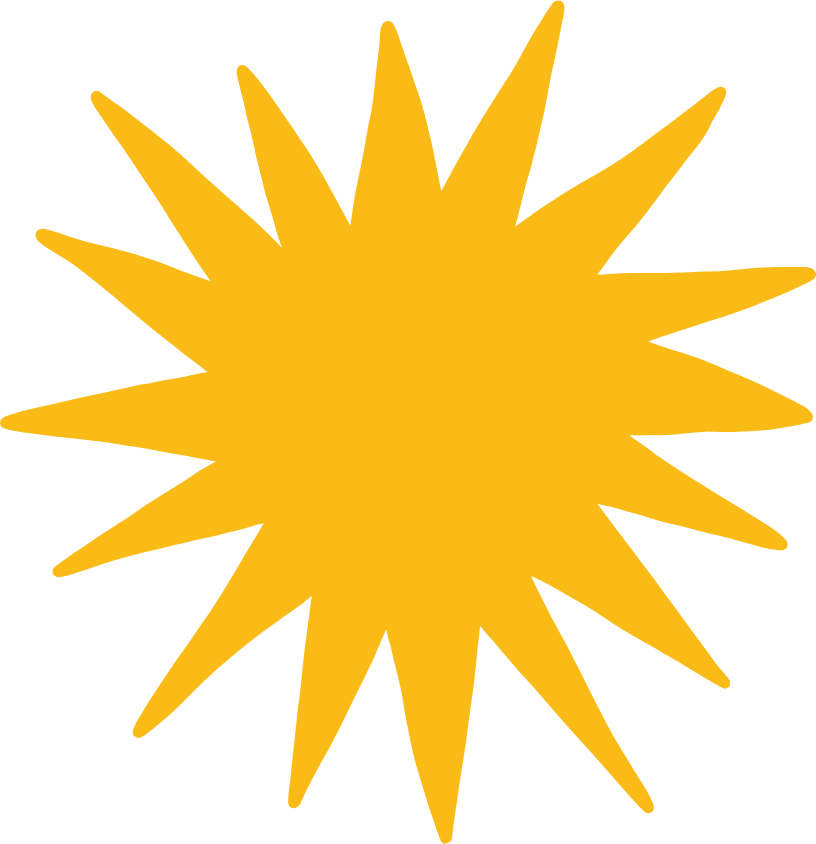 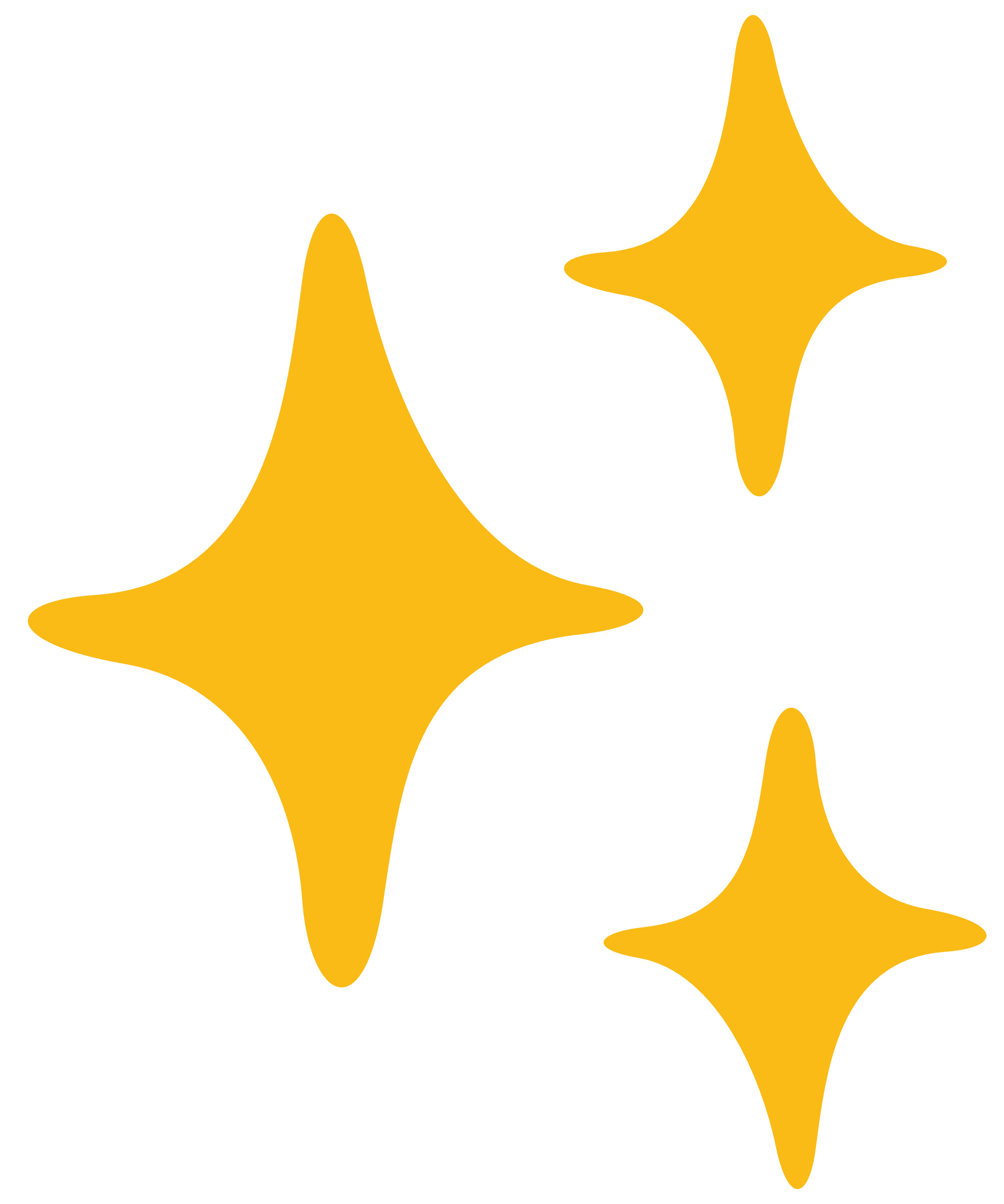 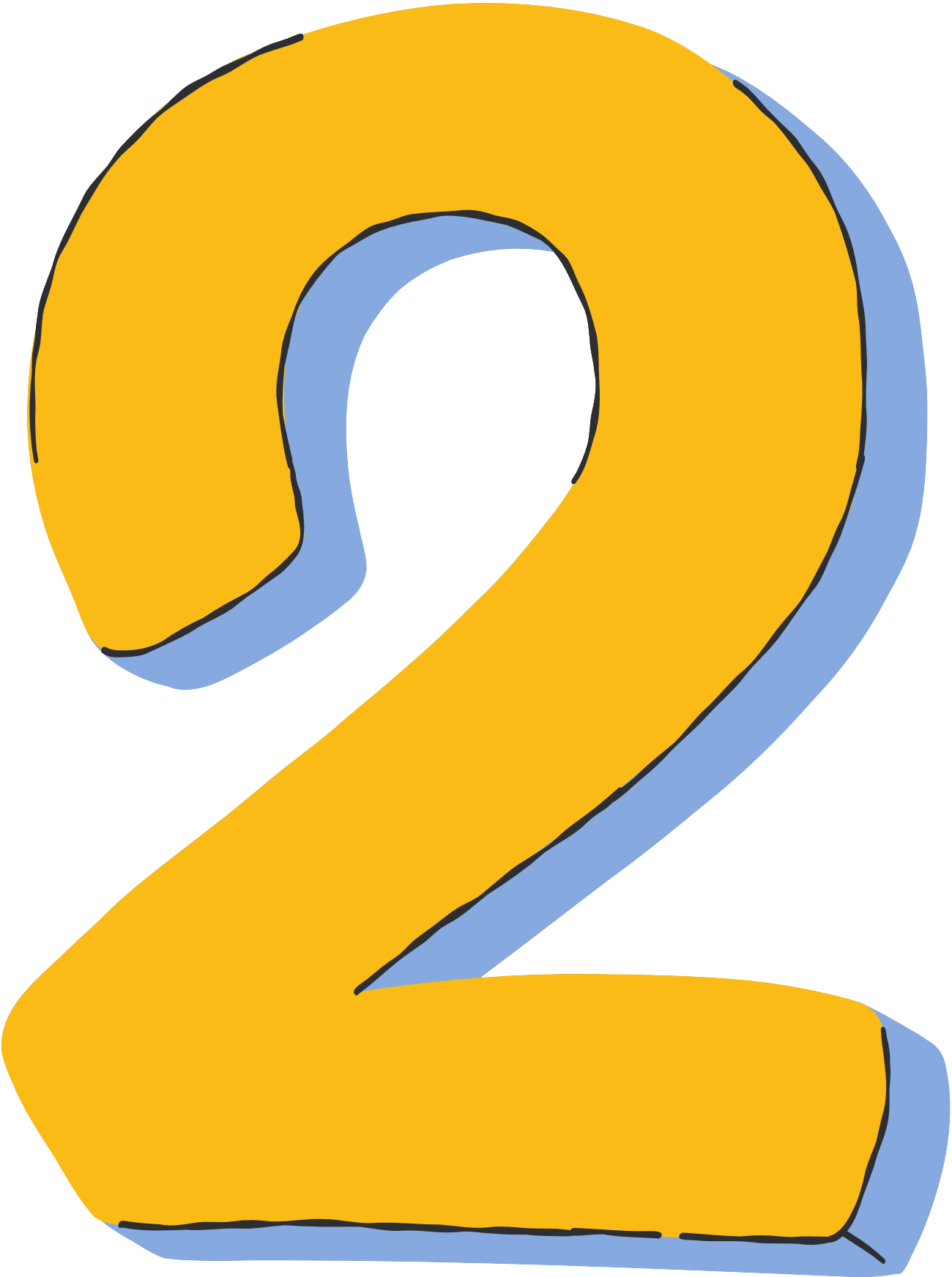 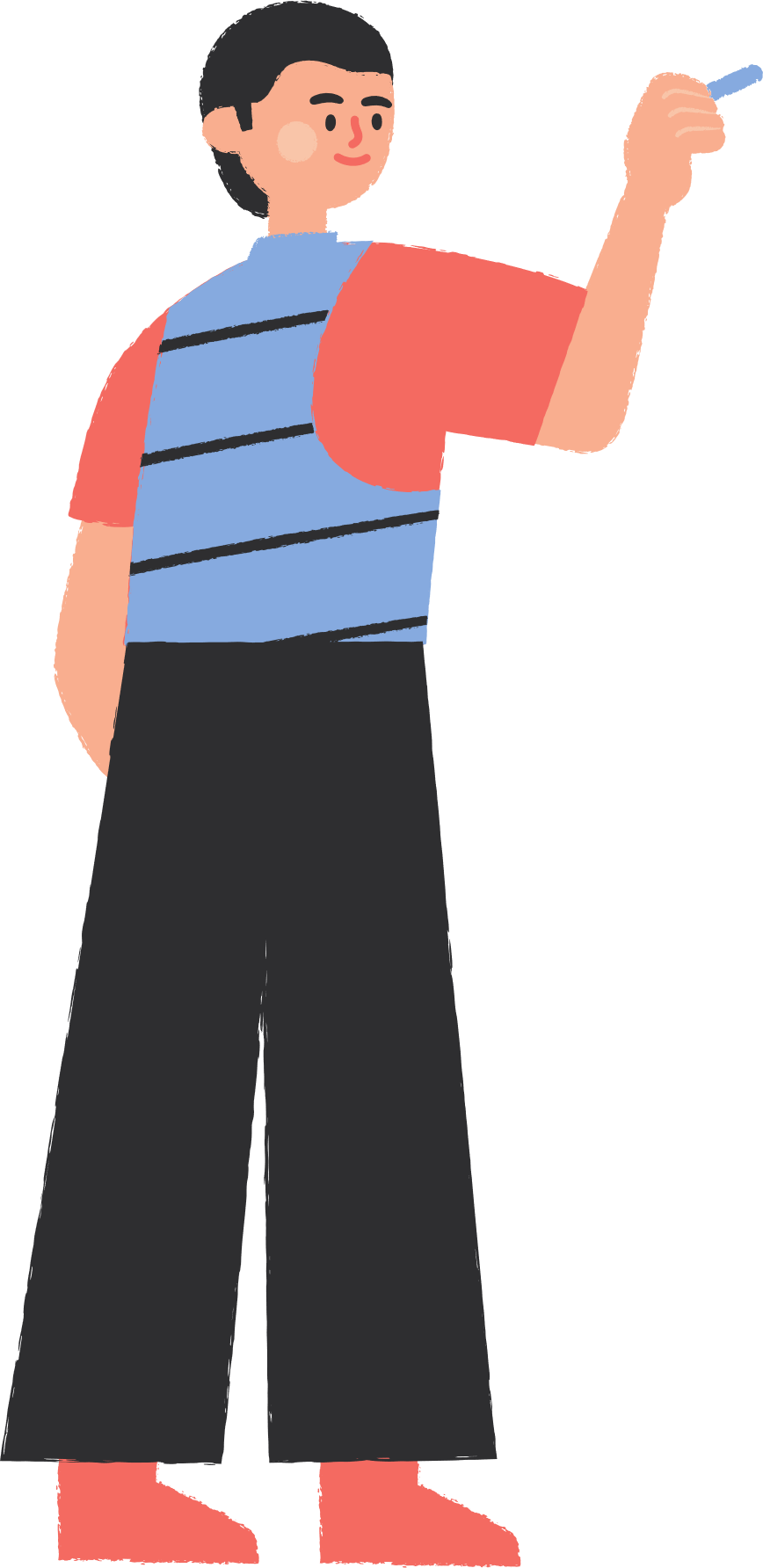 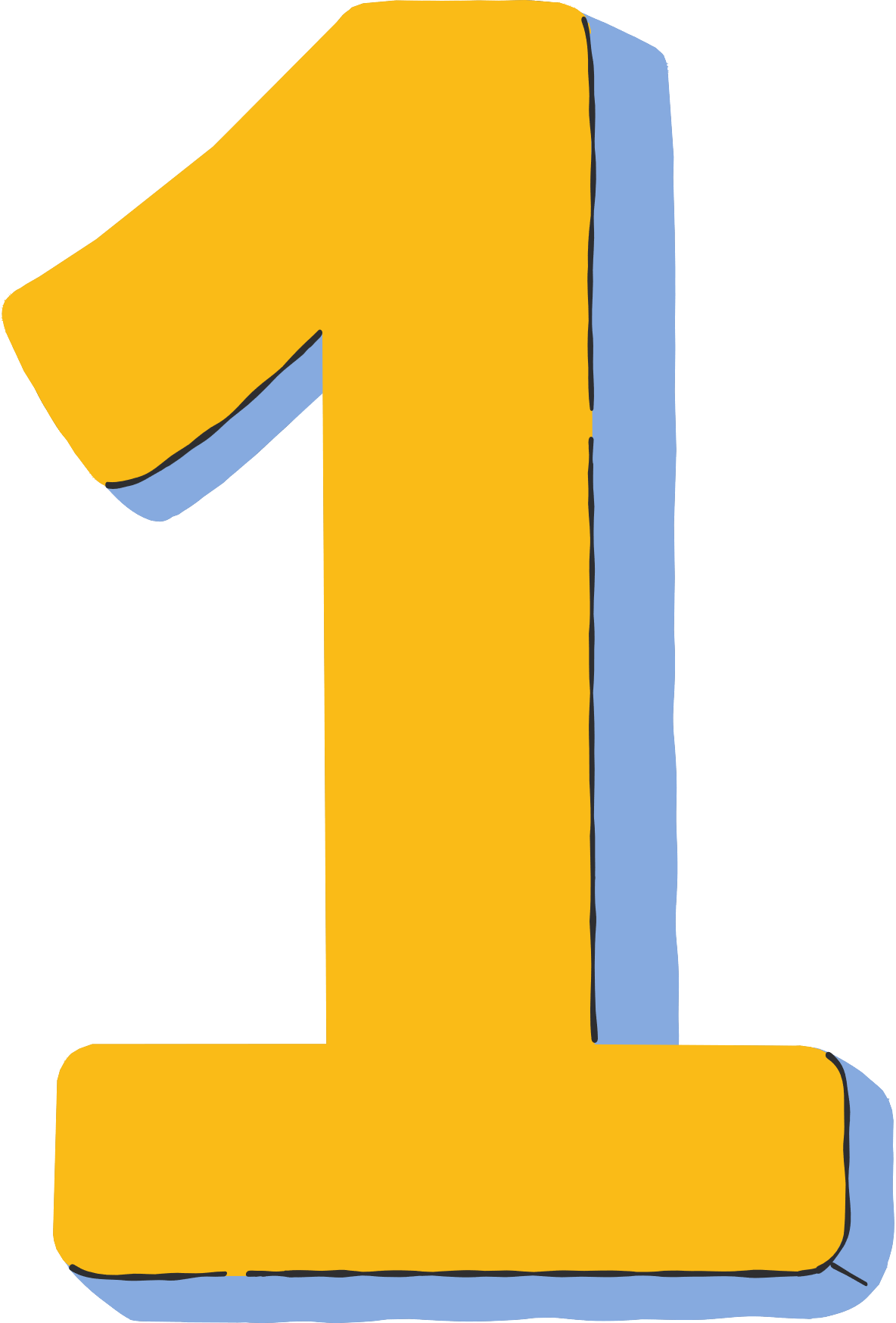 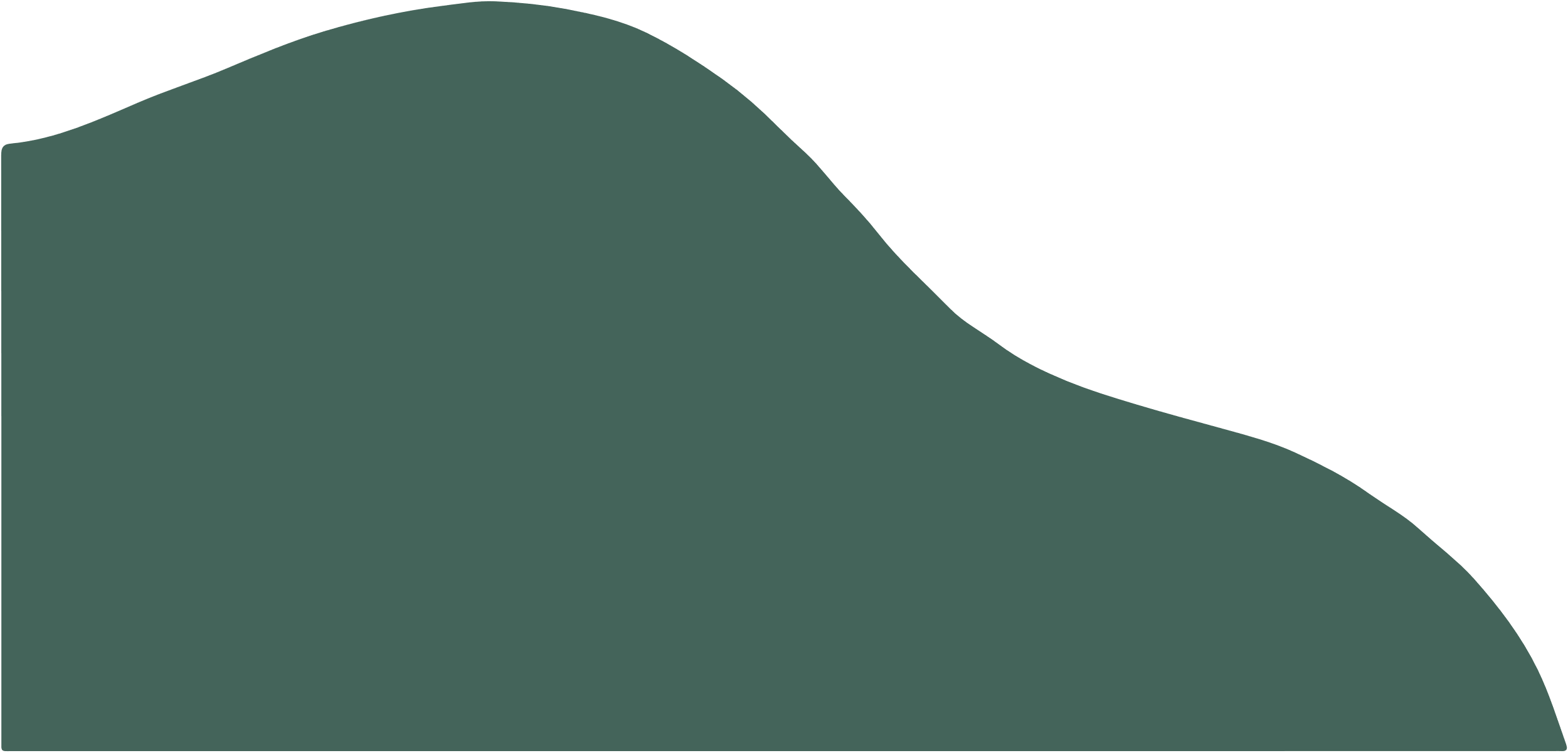 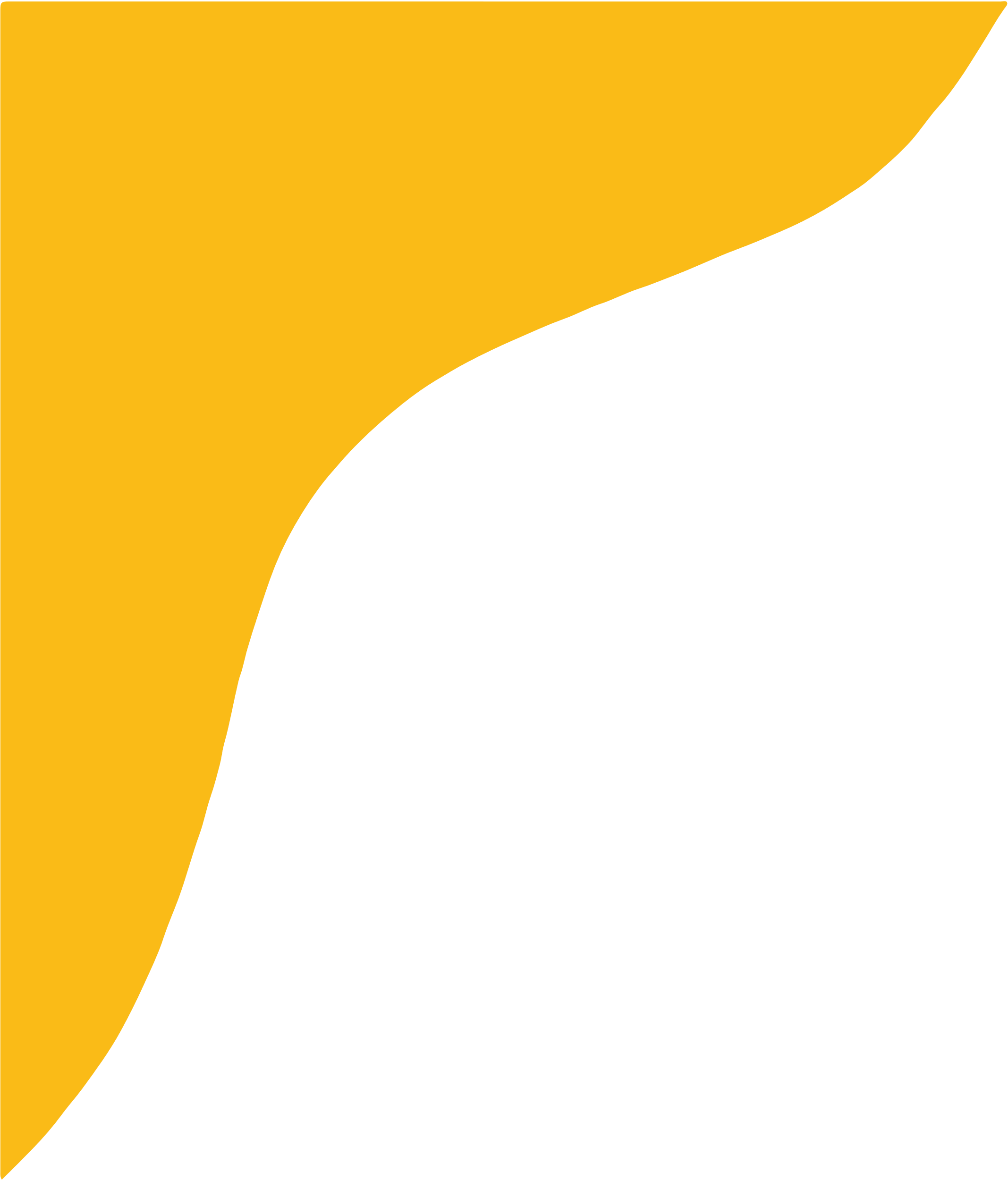 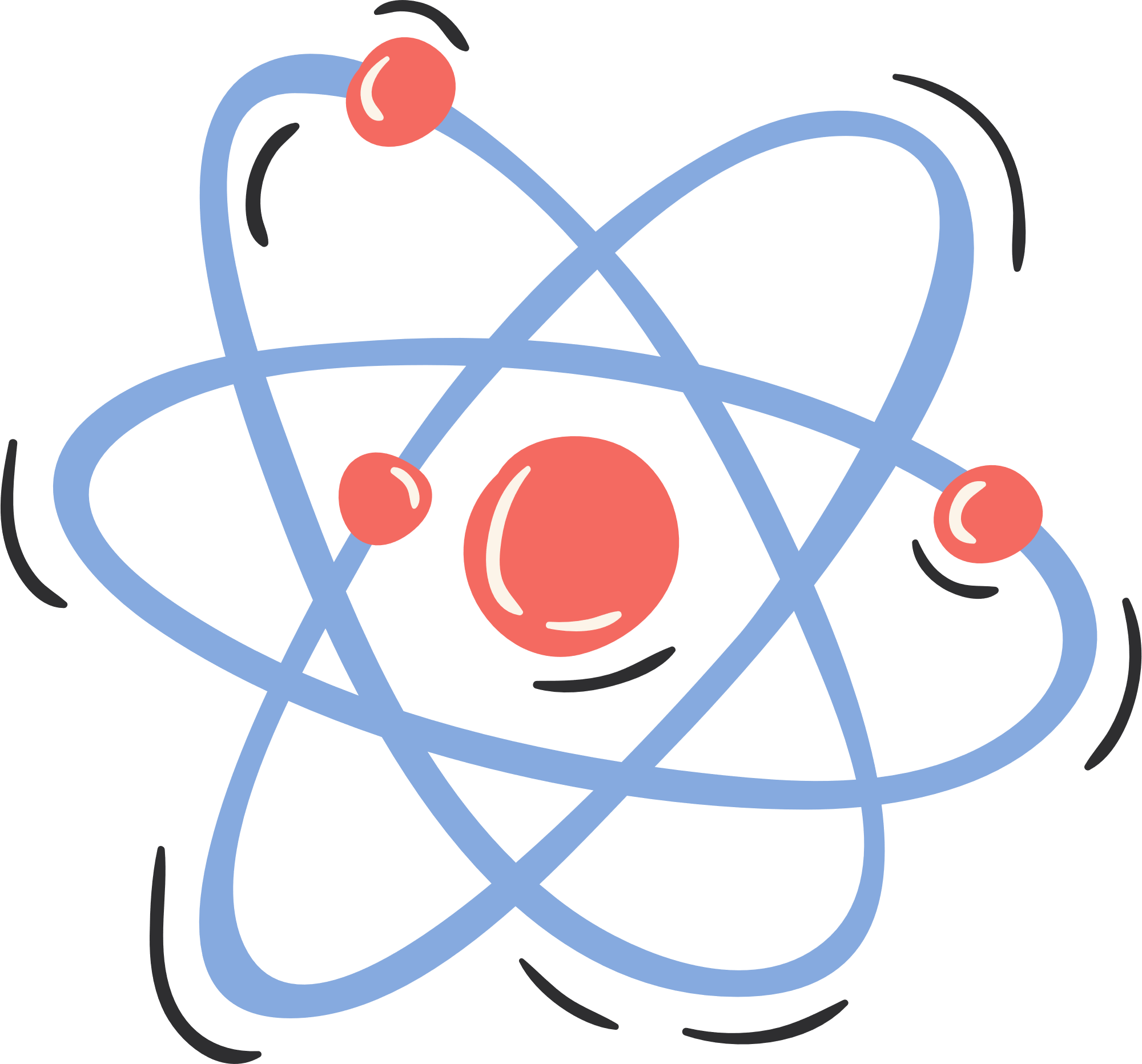 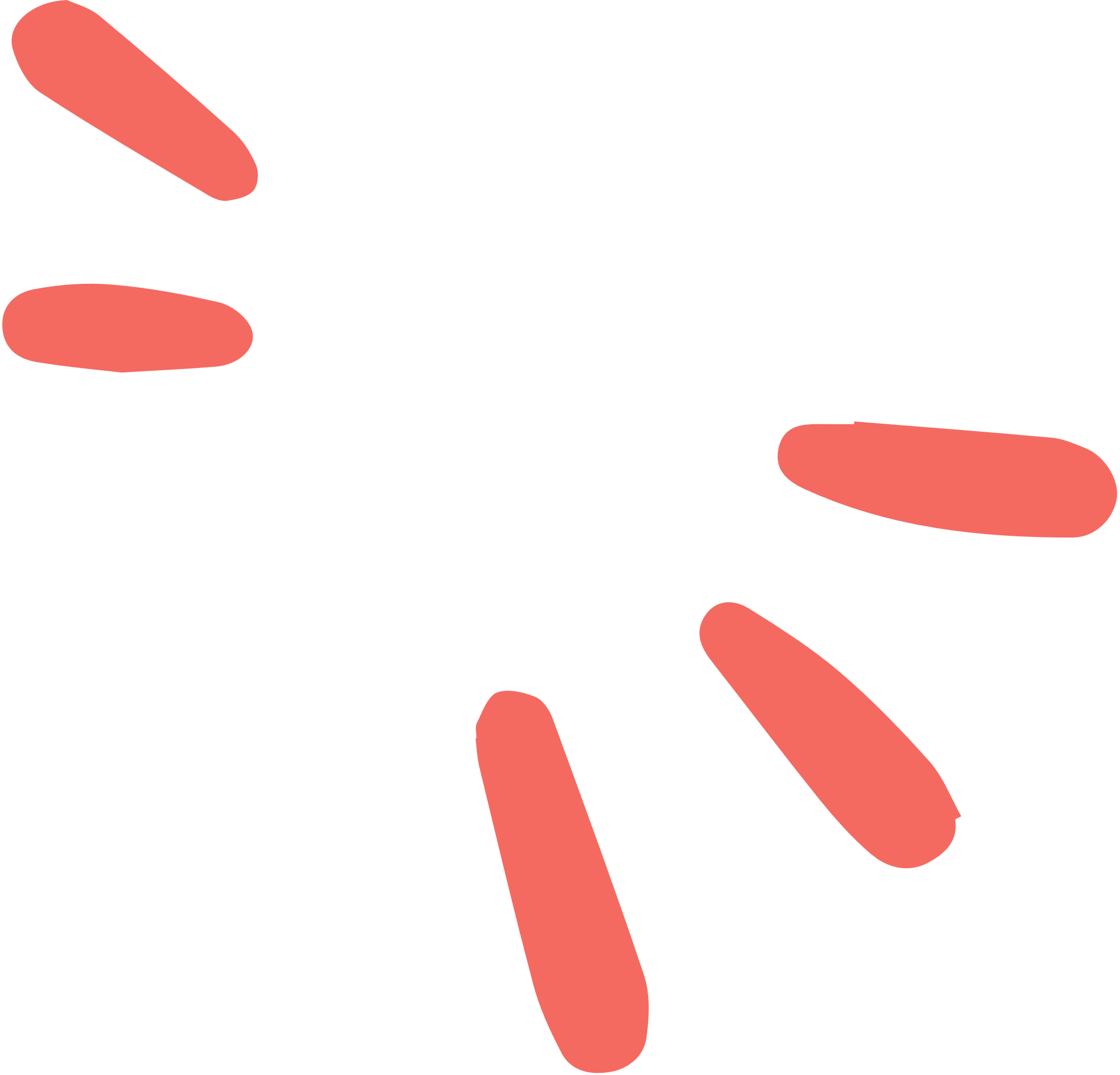 Bài 7 (SGK – tr.58) Trên quần đảo Trường Sa của Việt Nam, cây bang vuông, cây phong ba, cây mù u là những loài cây có sức sống mãnh liệt, chịu đựng được tàn phá của thiên nhiên, biển  mặn và có thời gian sinh trưởng lâu. Nhân dịp Tết trồng cây, các chiến sĩ đã trồng tổng cộng 36 cây bang vuông, cây phong ba và cây mù u trên đảo. Số cây bàng vuông, cây phong ba, cây mù u đã trồng tỉ lệ với ba số 5; 4; 3. Hỏi các chiến sĩ đã trồng mỗi loại bao nhiêu cây?
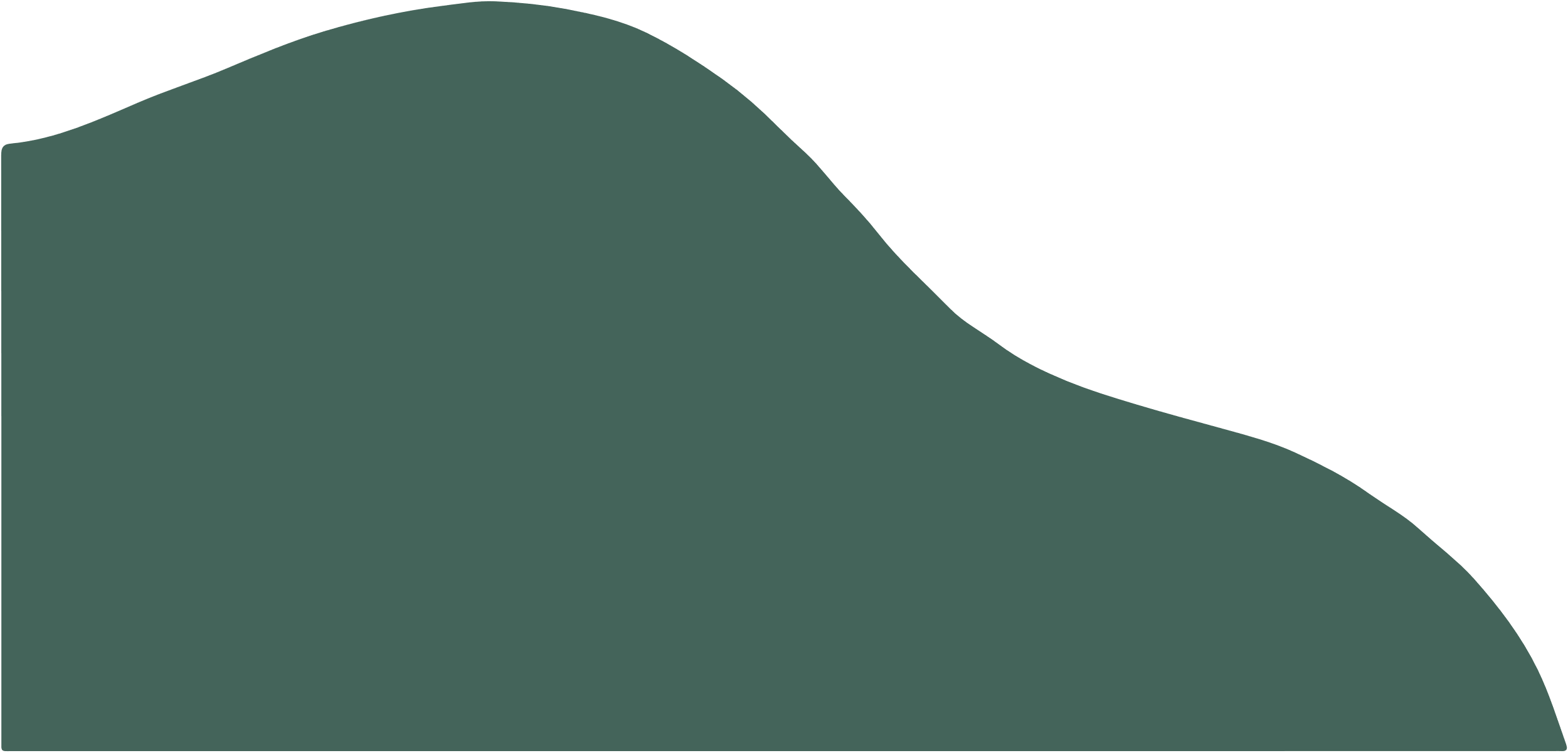 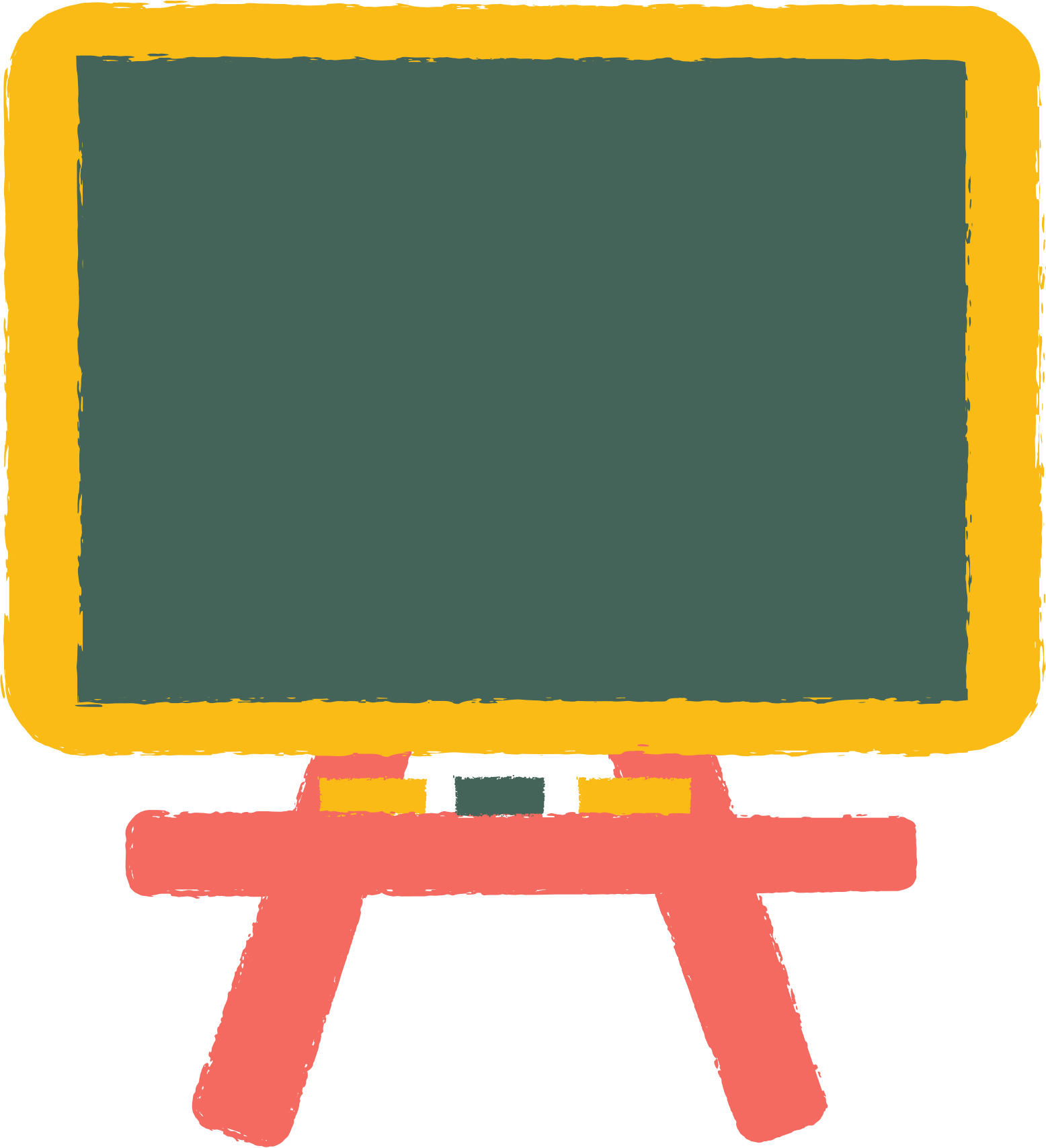 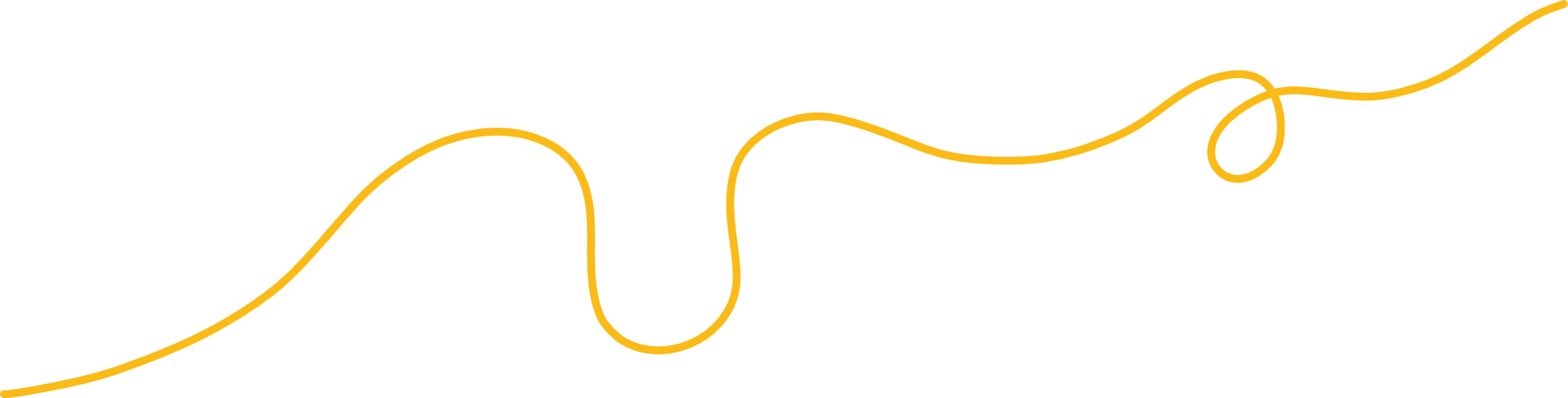 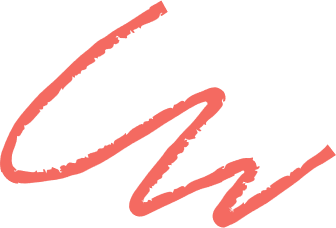 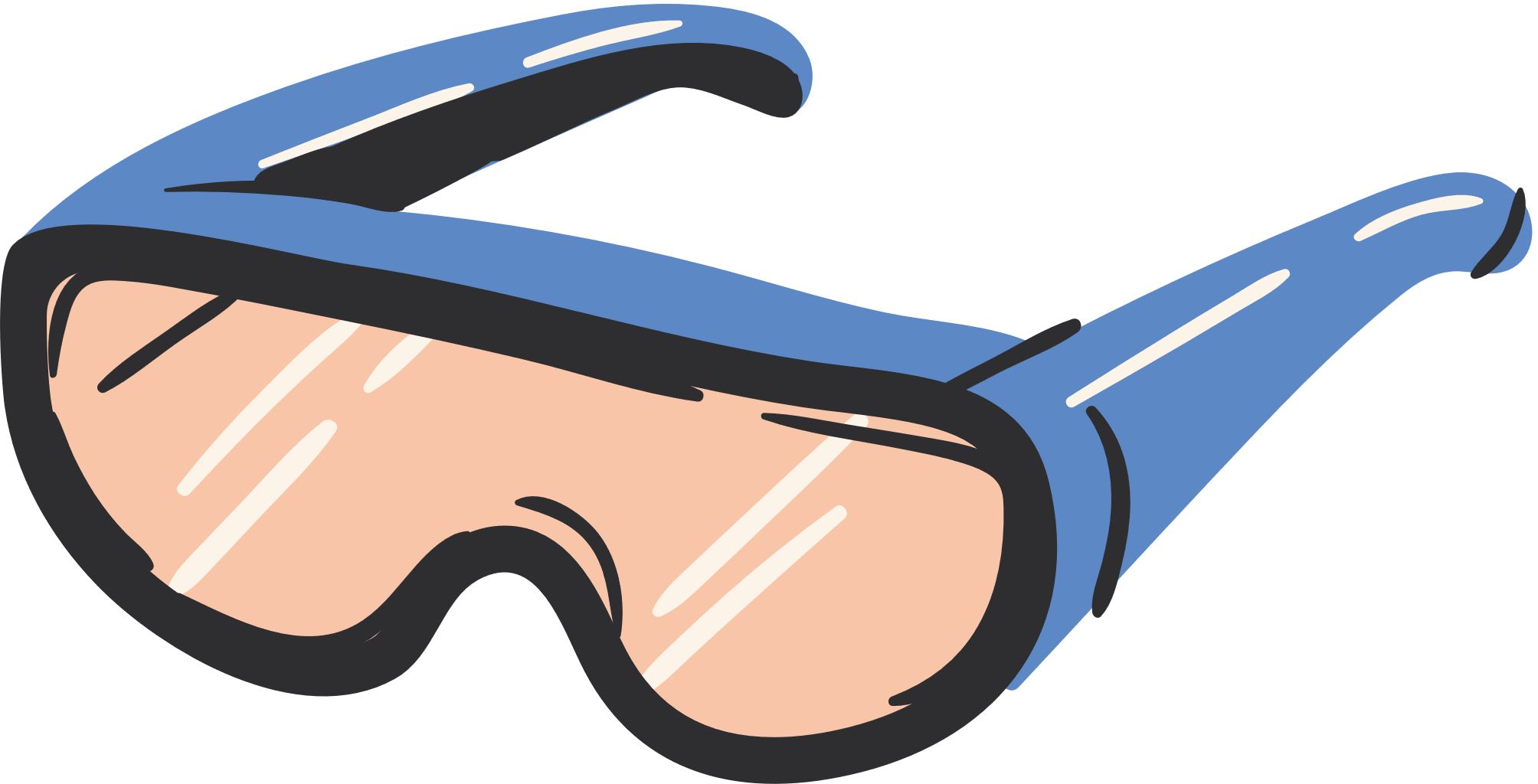 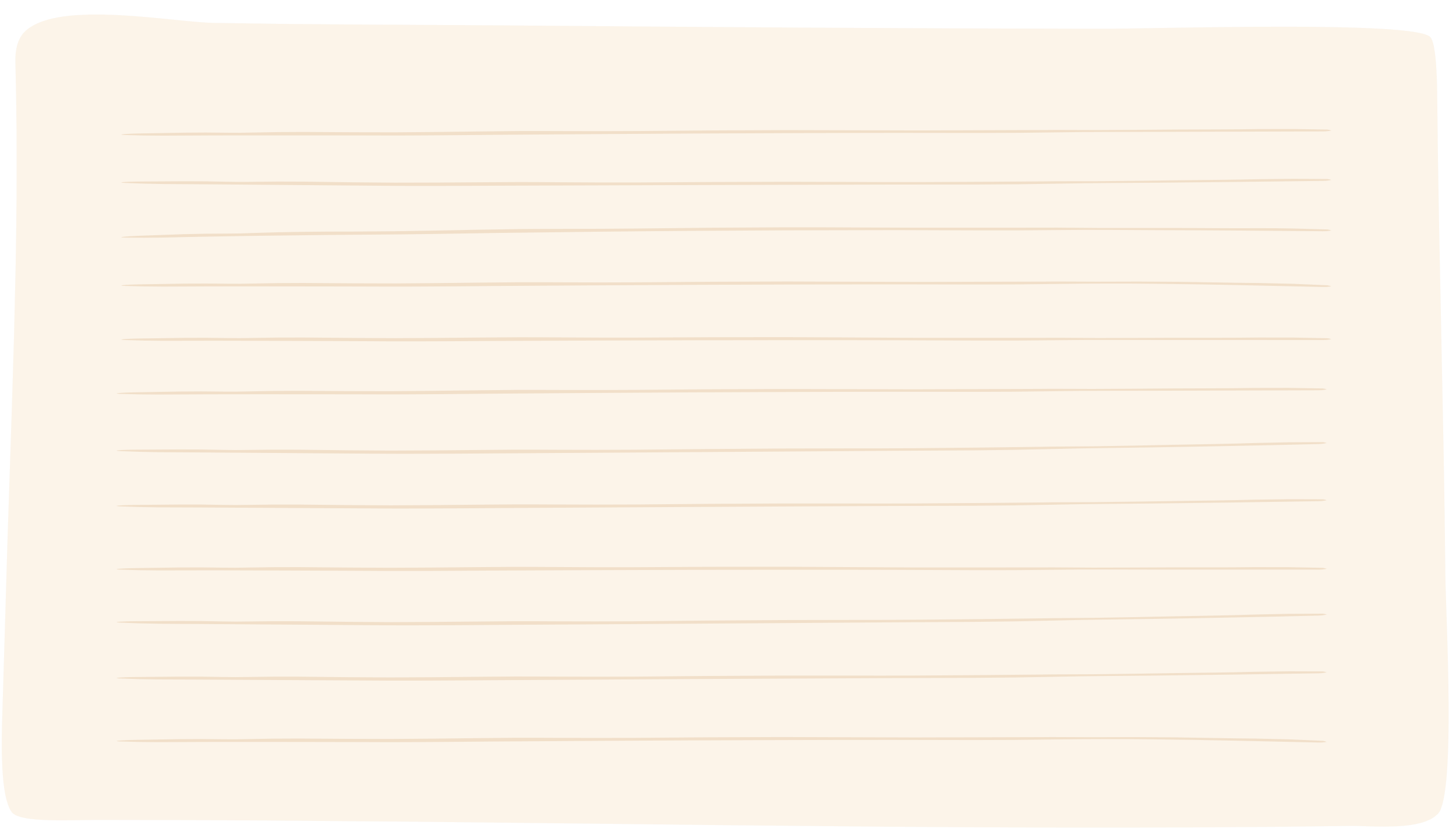 Giải
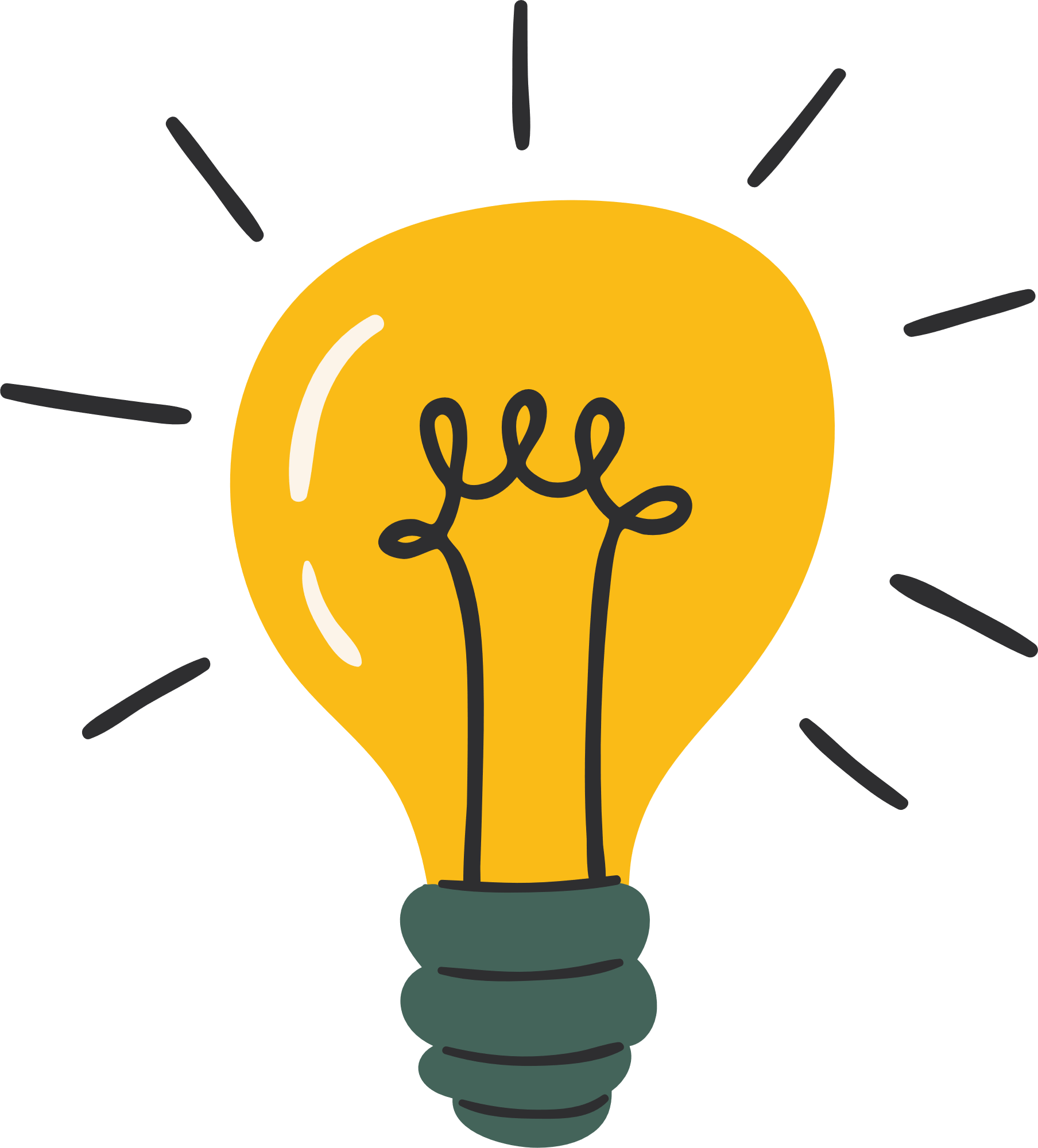 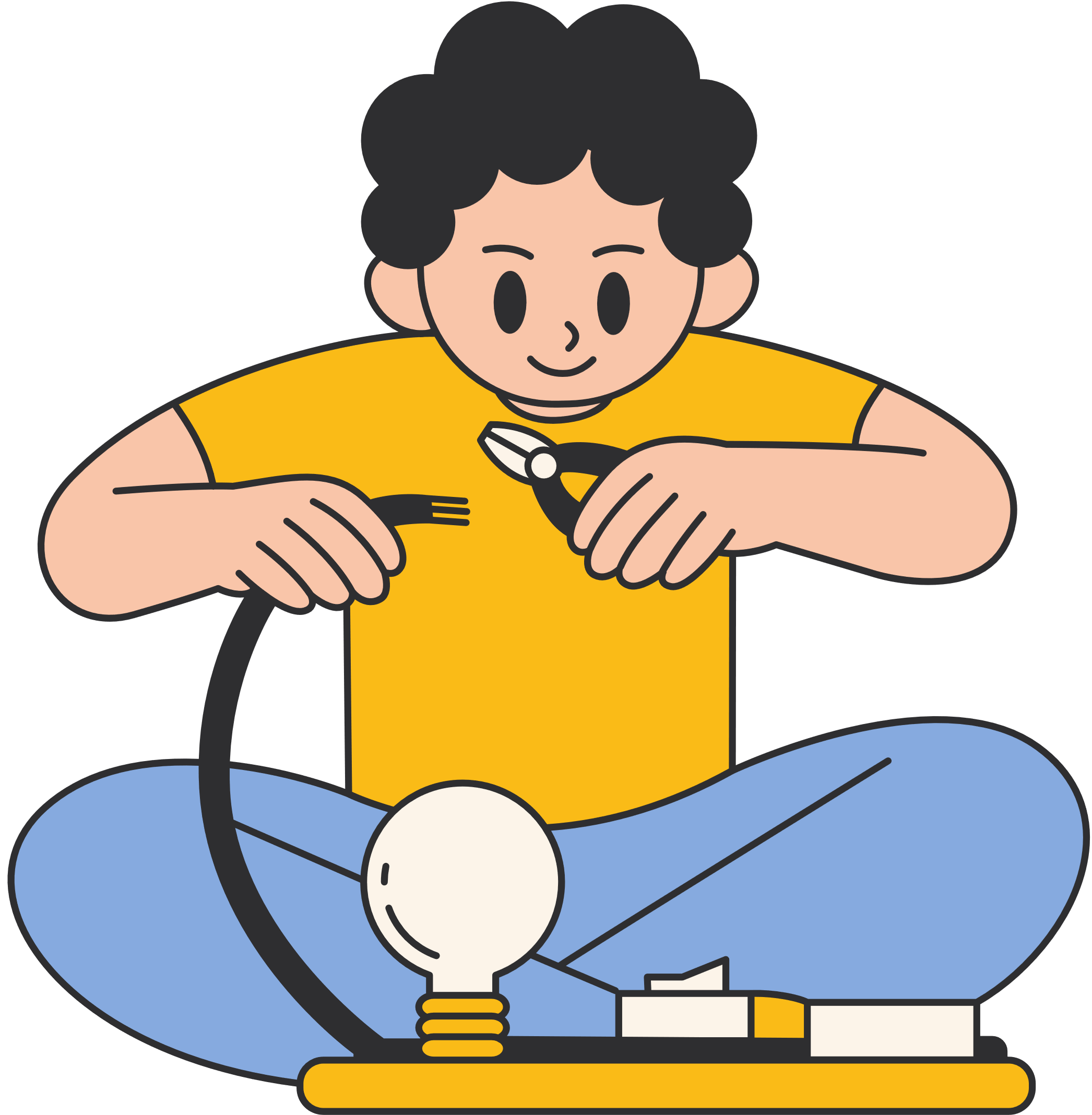 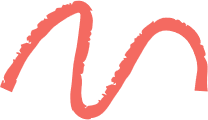 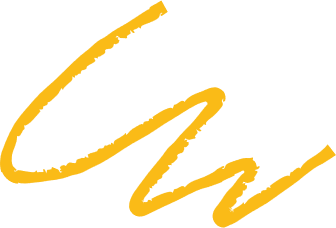 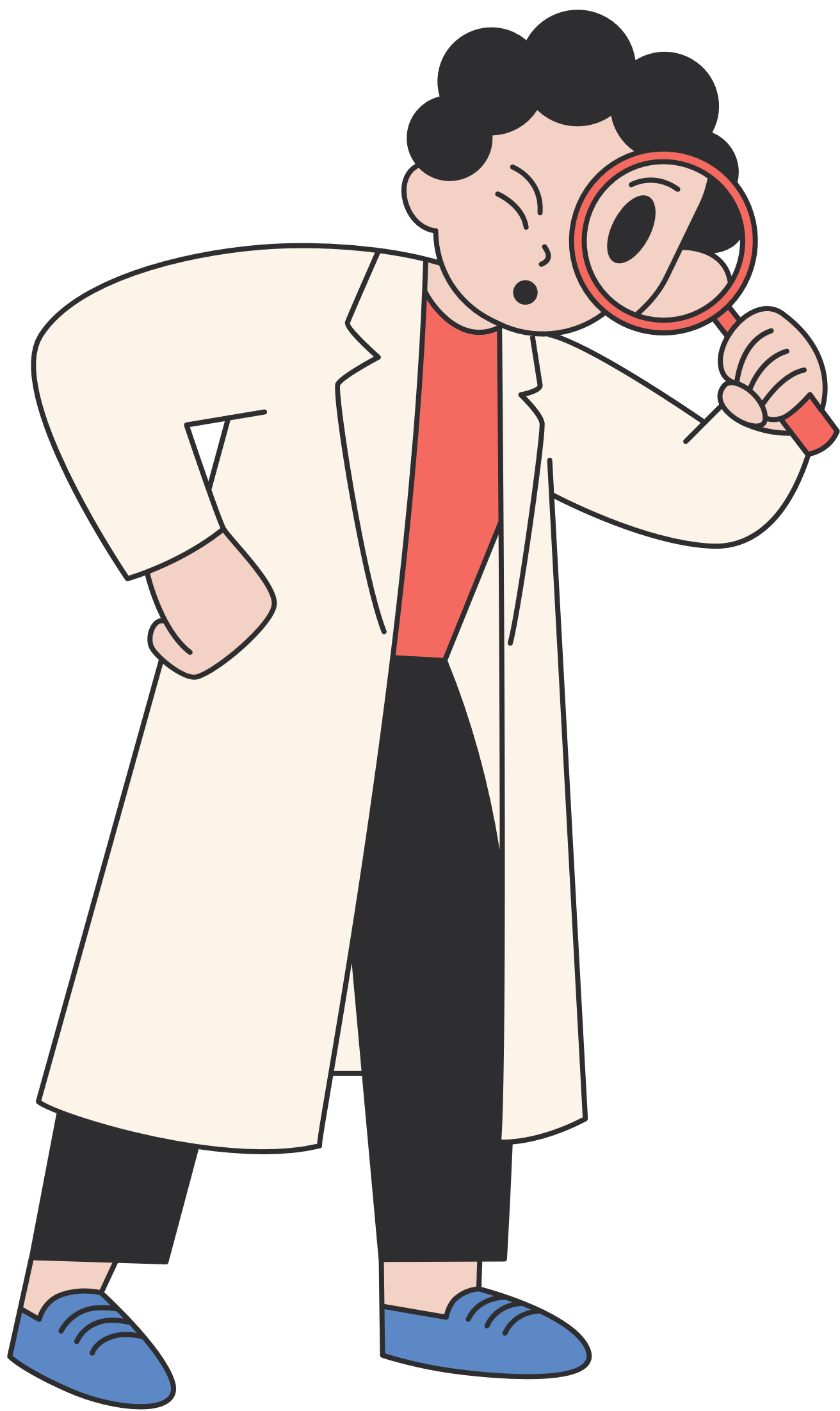 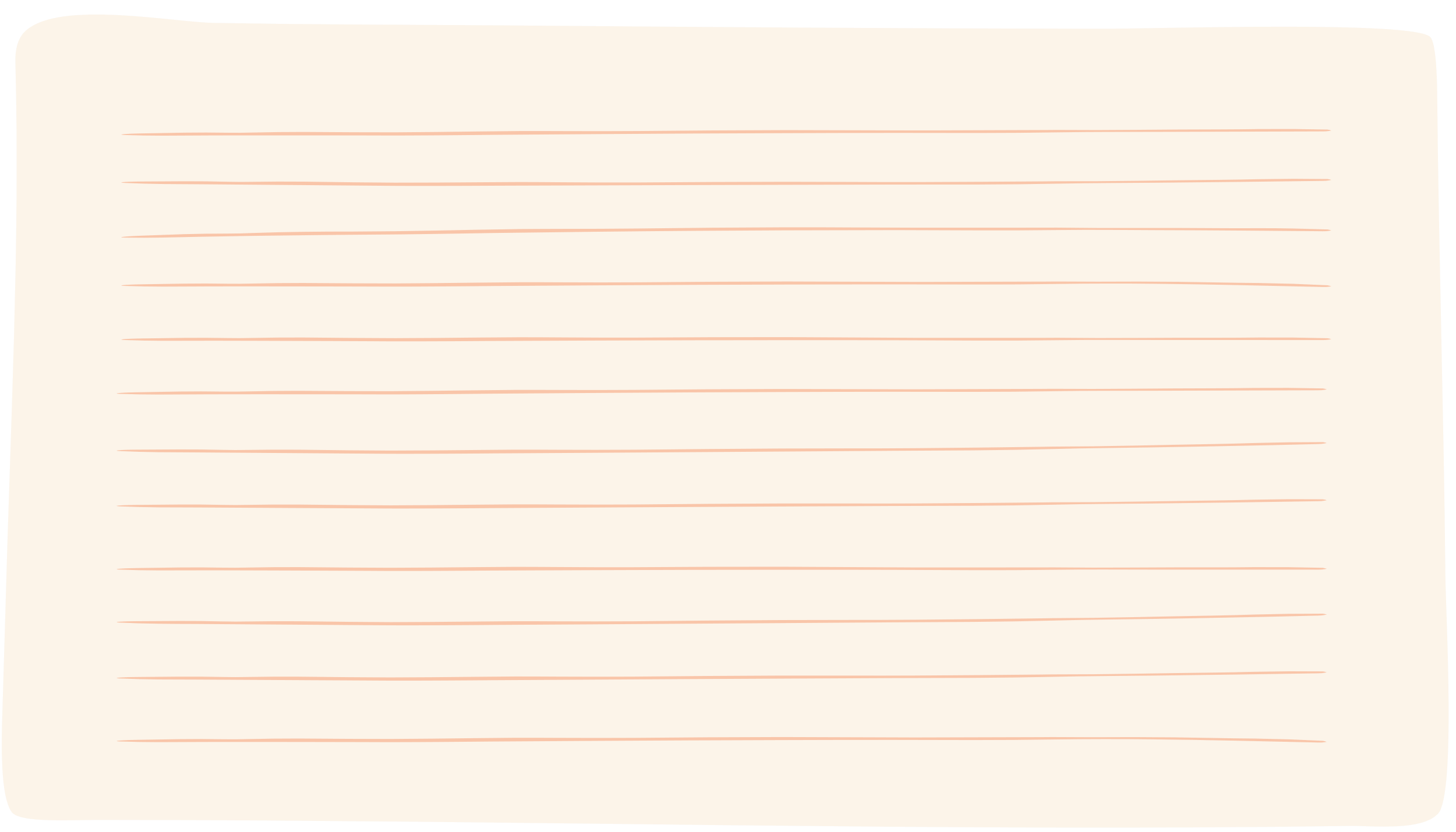 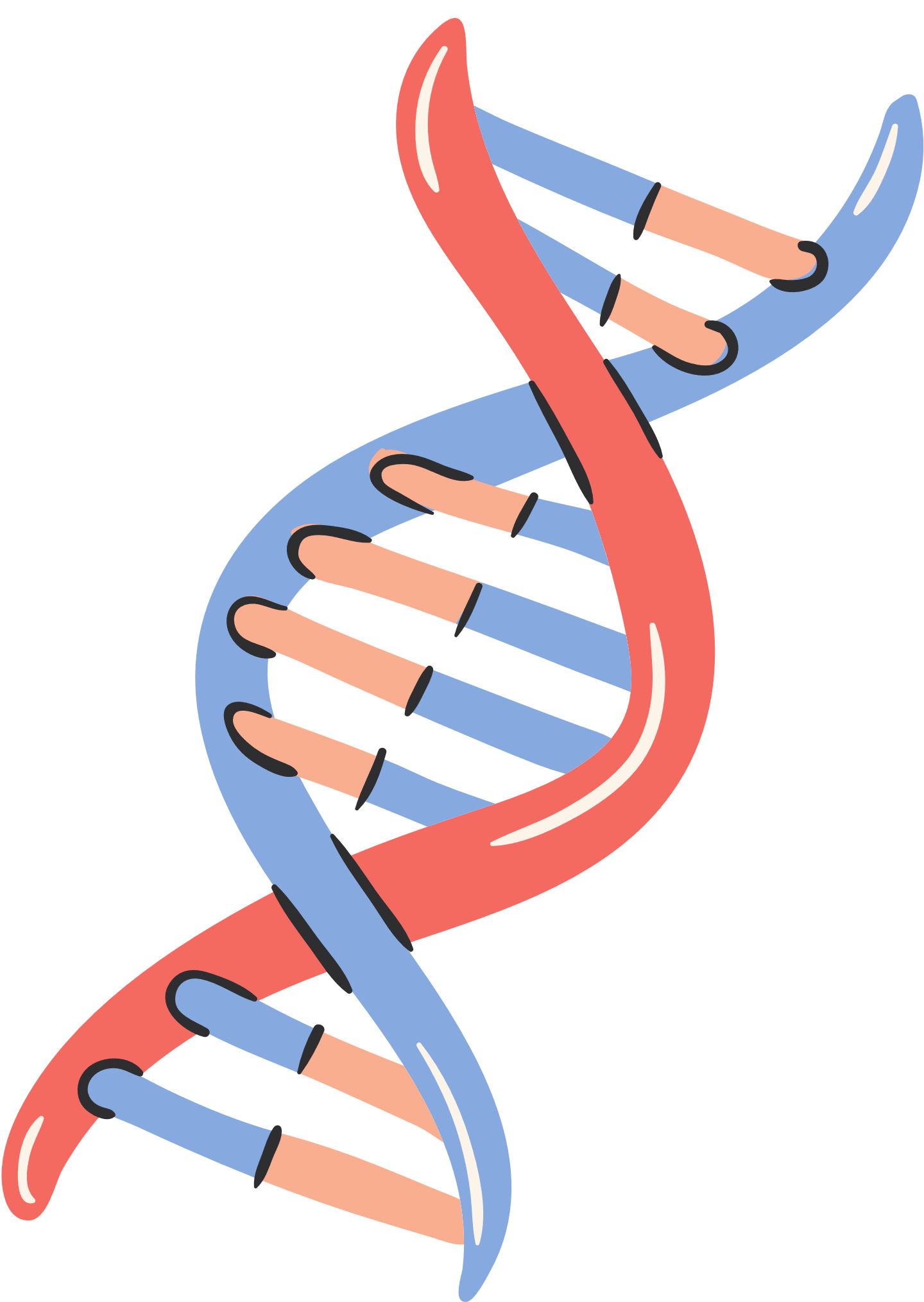 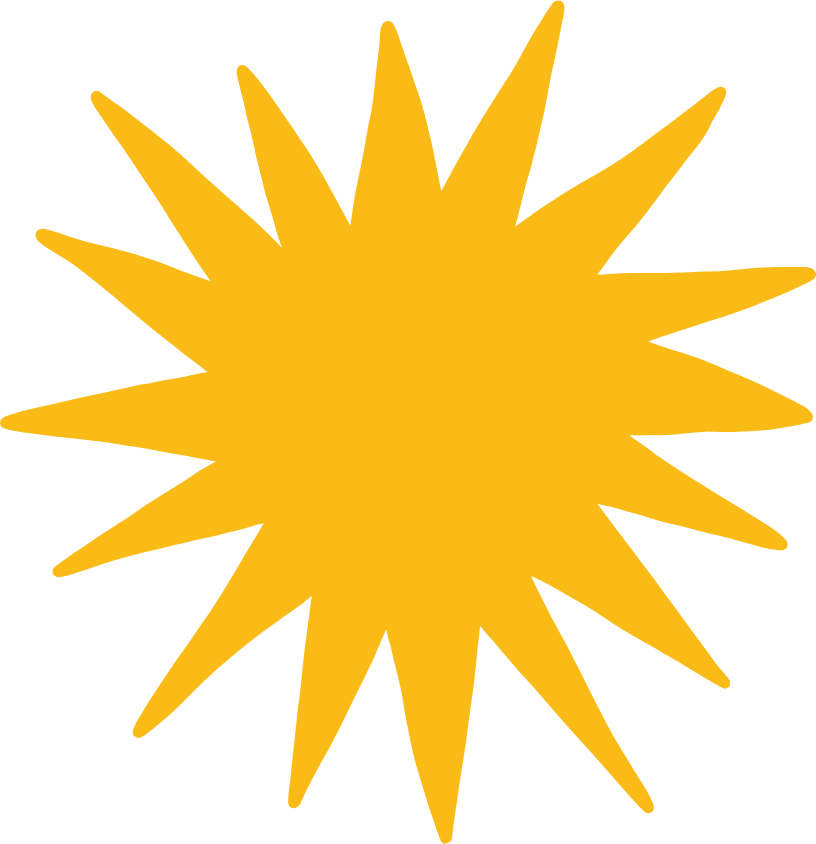 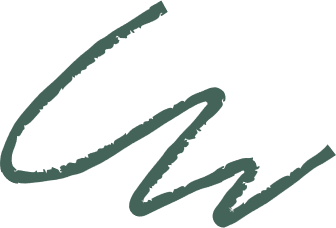 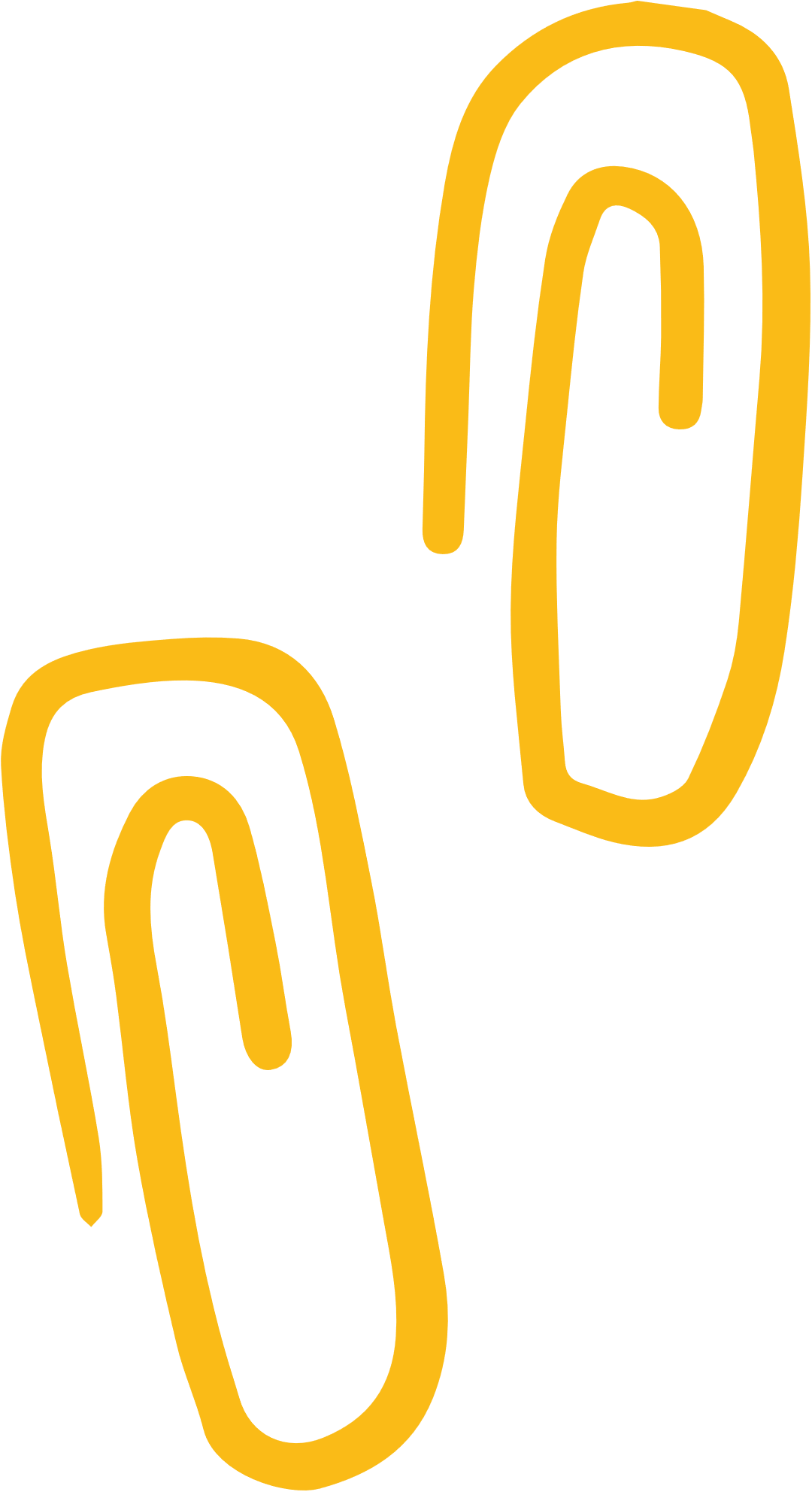 HƯỚNG DẪN VỀ NHÀ
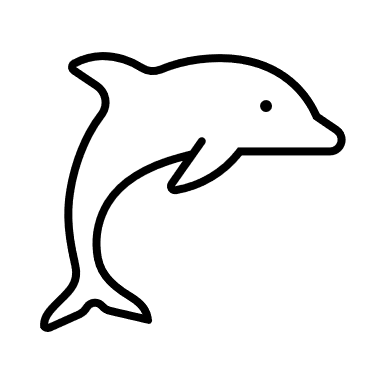 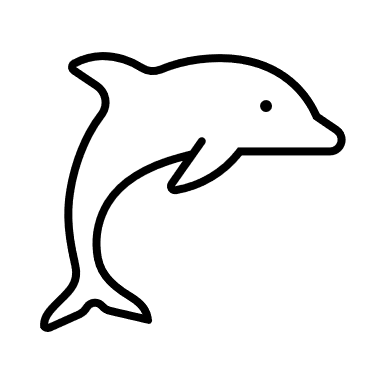 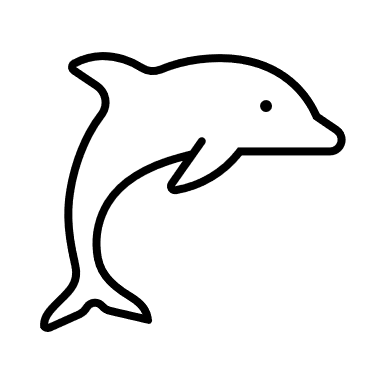 Chuẩn bị bài mới “Bài 7. Đại lượng  tỉ lệ thuận”.
Hoàn thành bài tập trong SBT.
Ghi nhớ kiến thức trong bài.
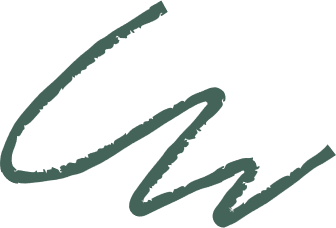 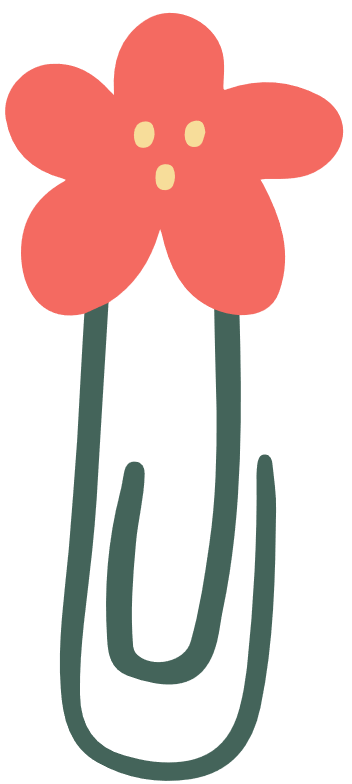 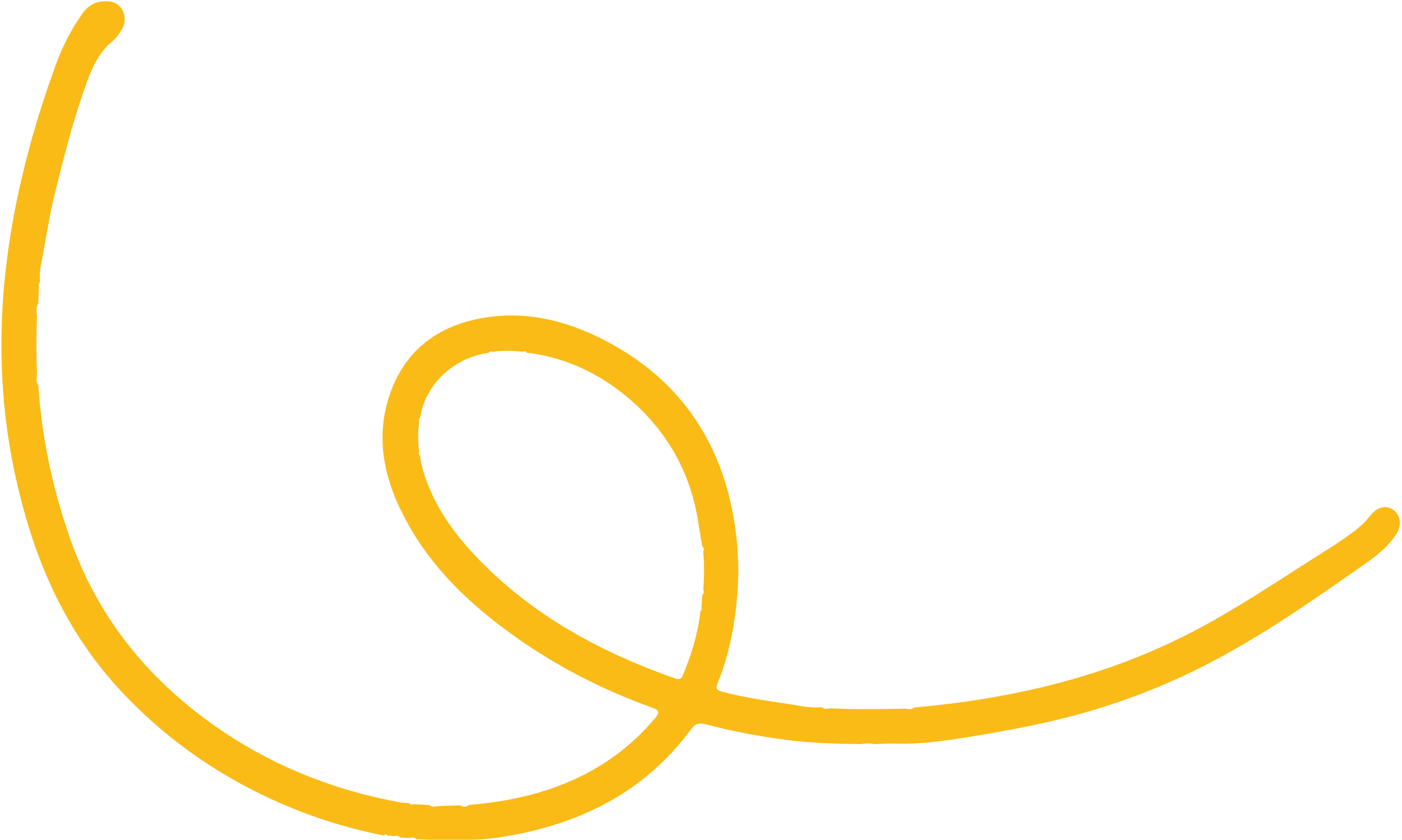 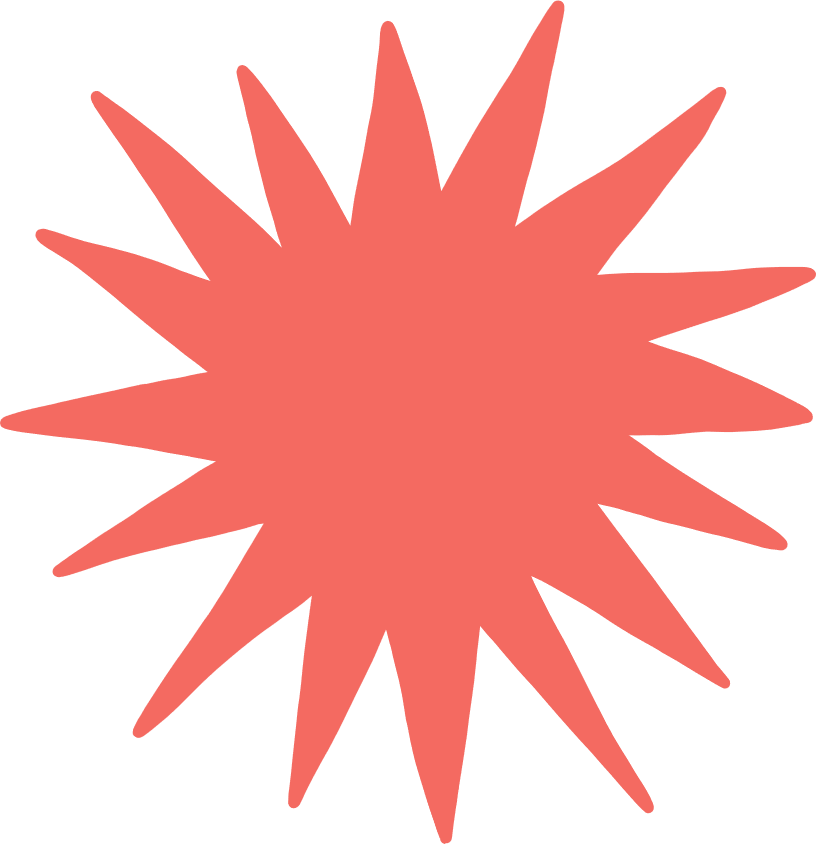 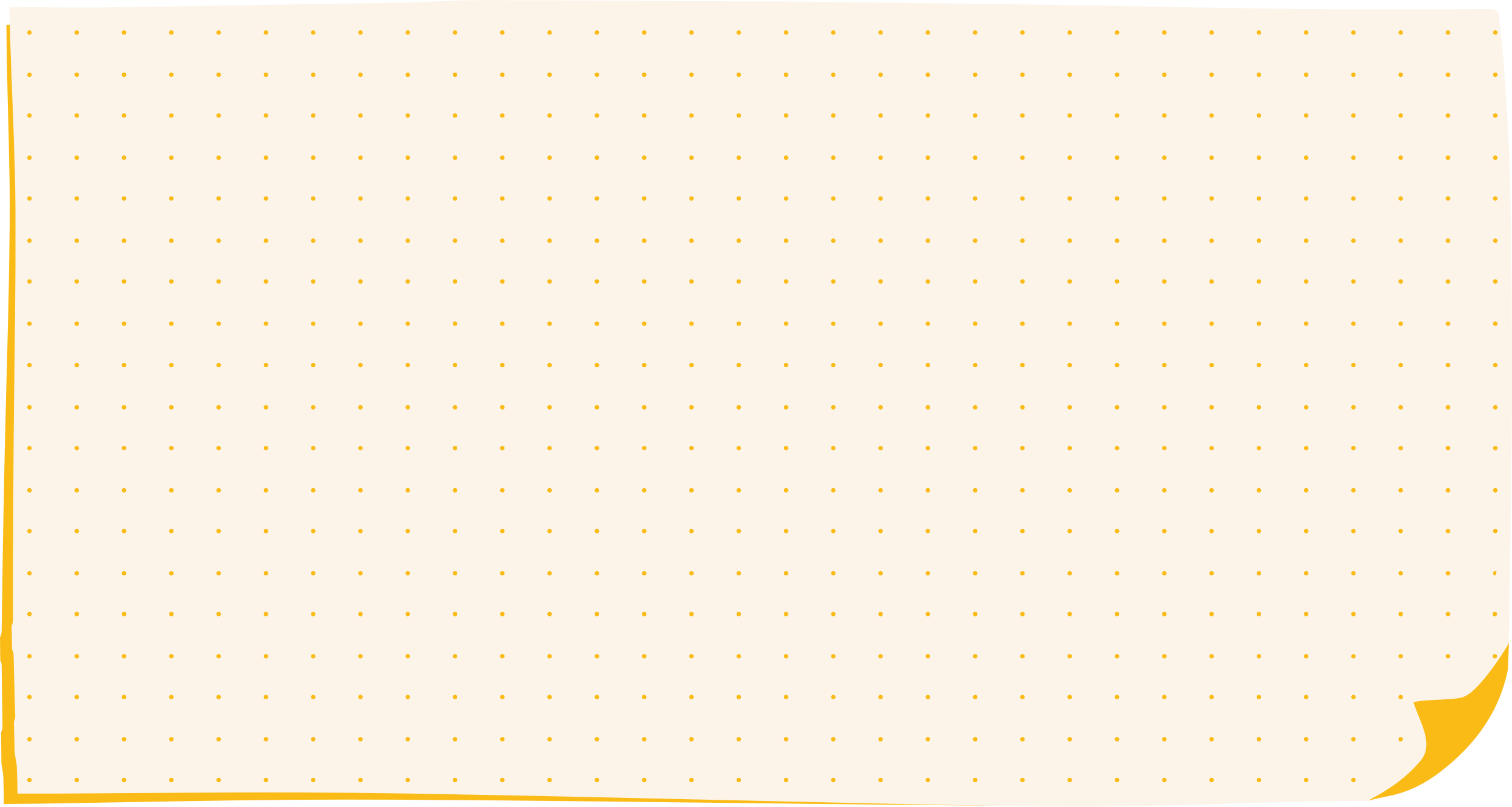 HẸN GẶP LẠI CÁC EM TRONG BUỔI HỌC TIẾP THEO!
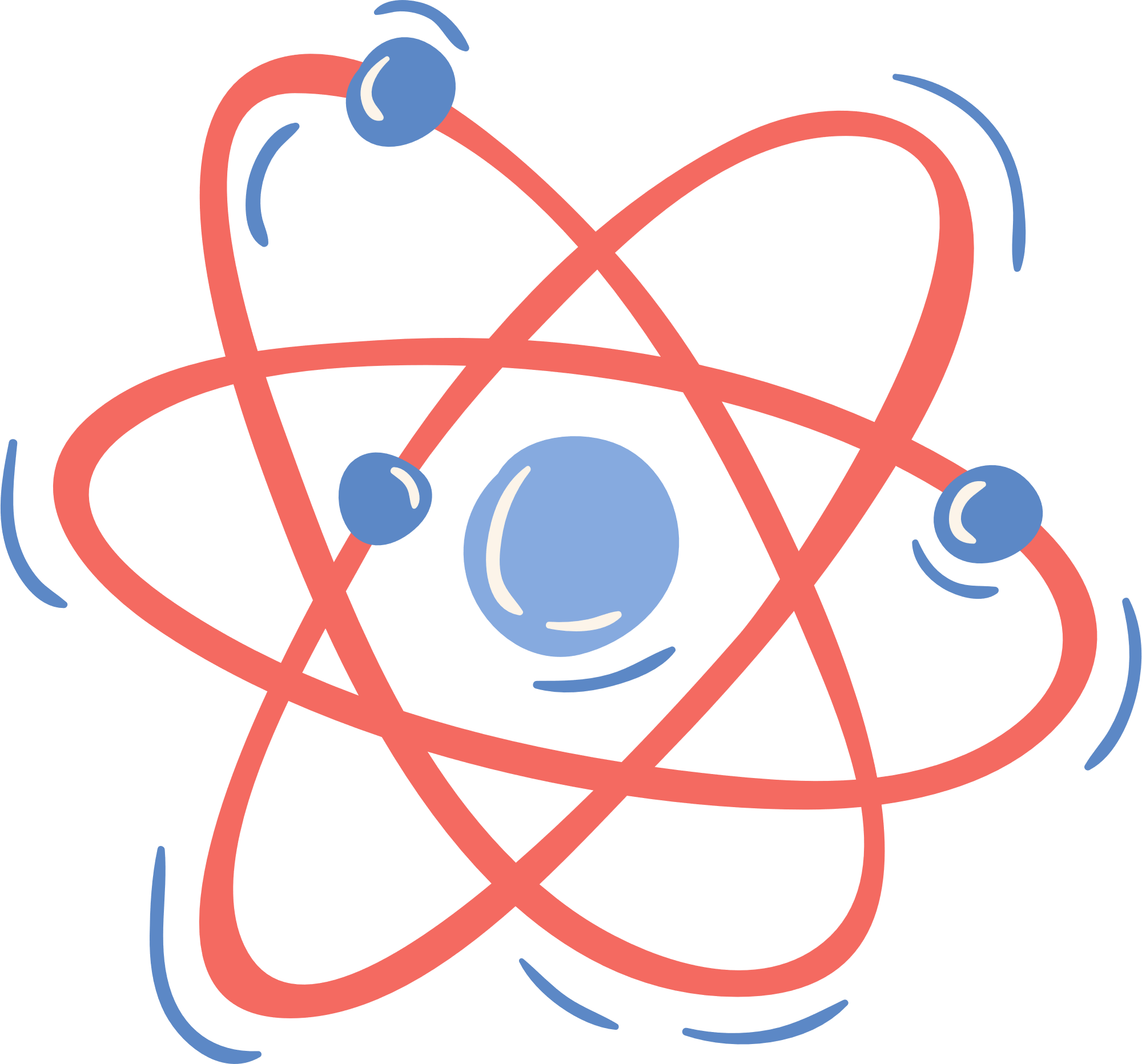